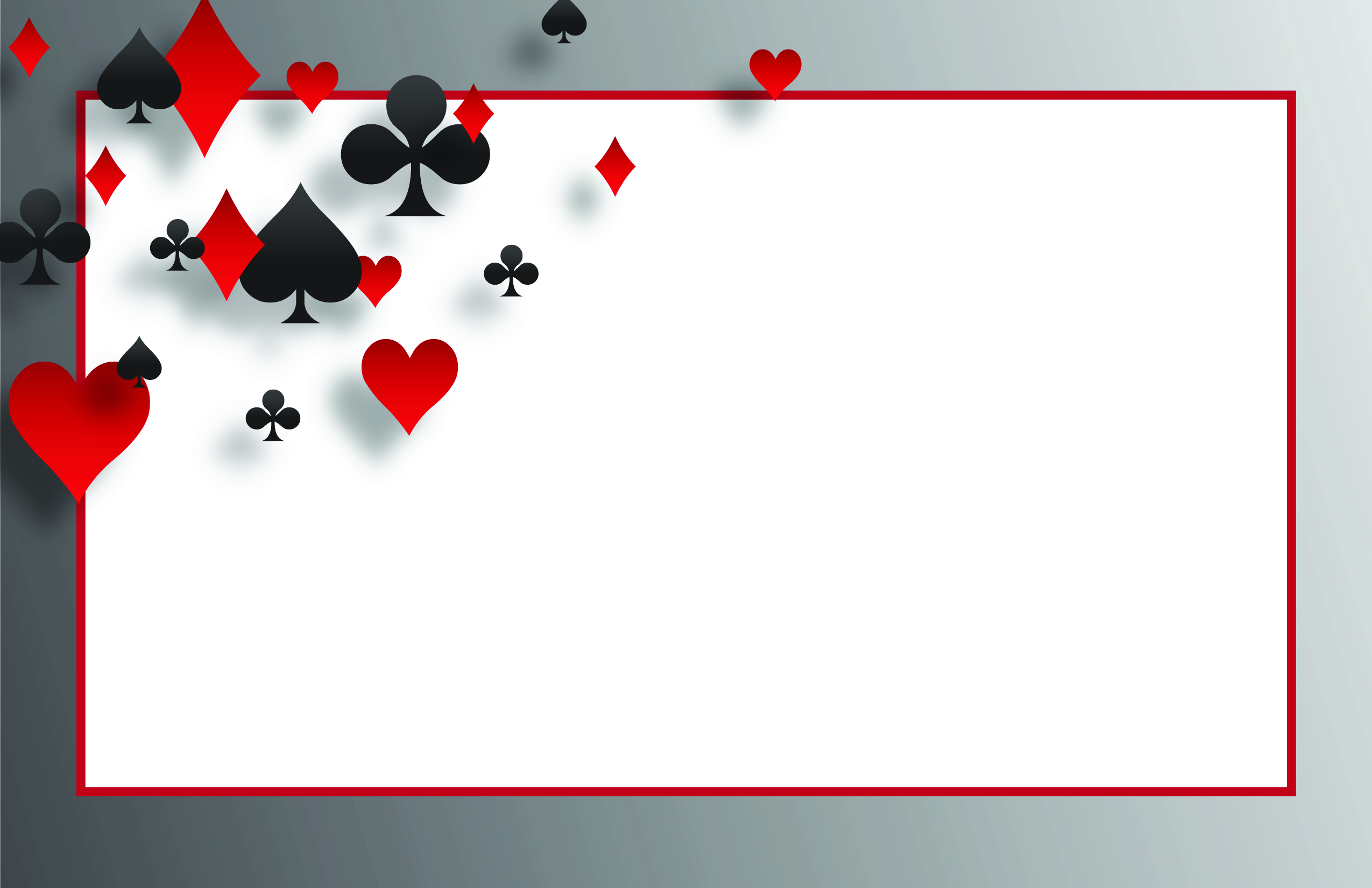 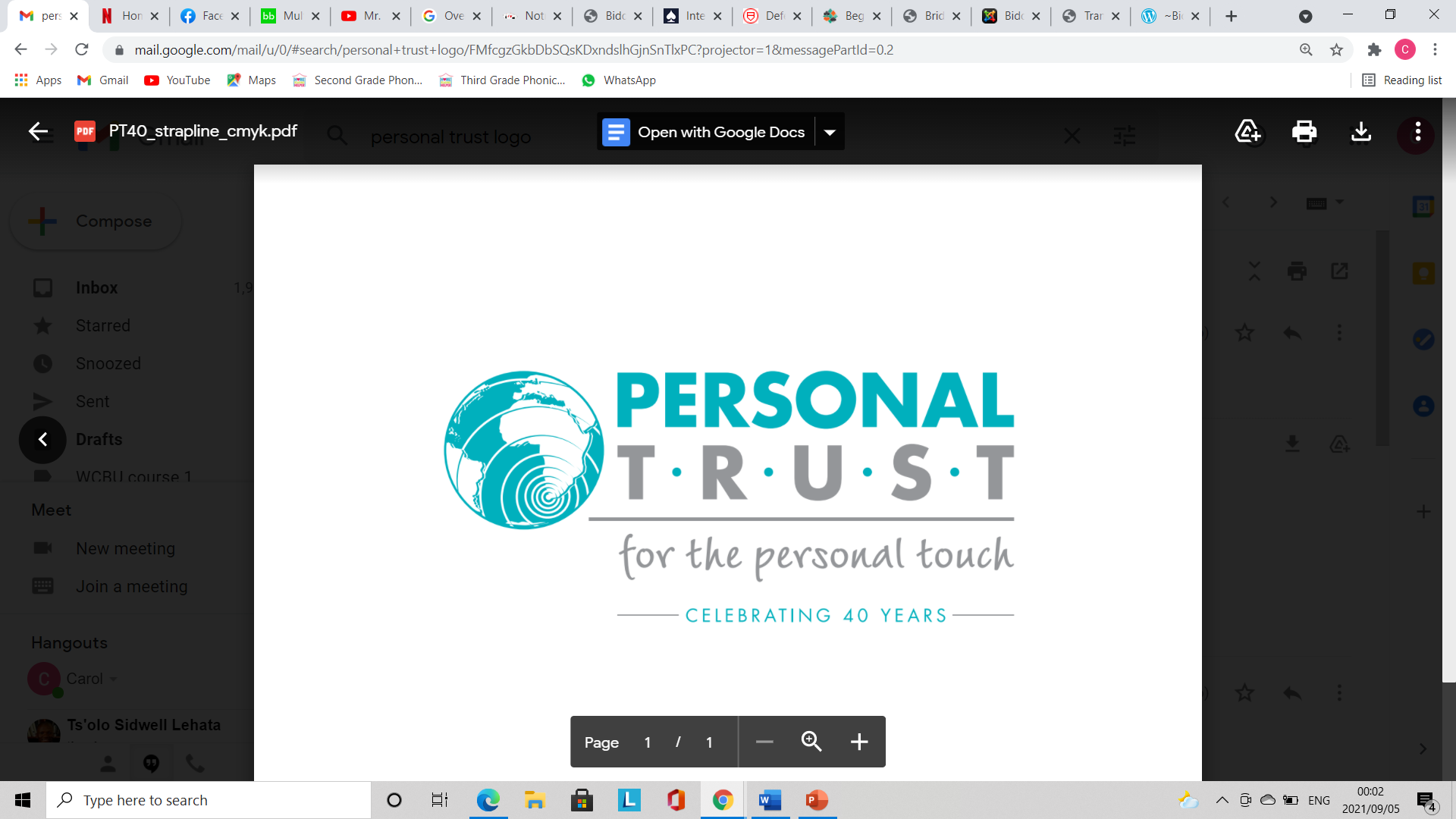 Overcalling when opponents open 1nt
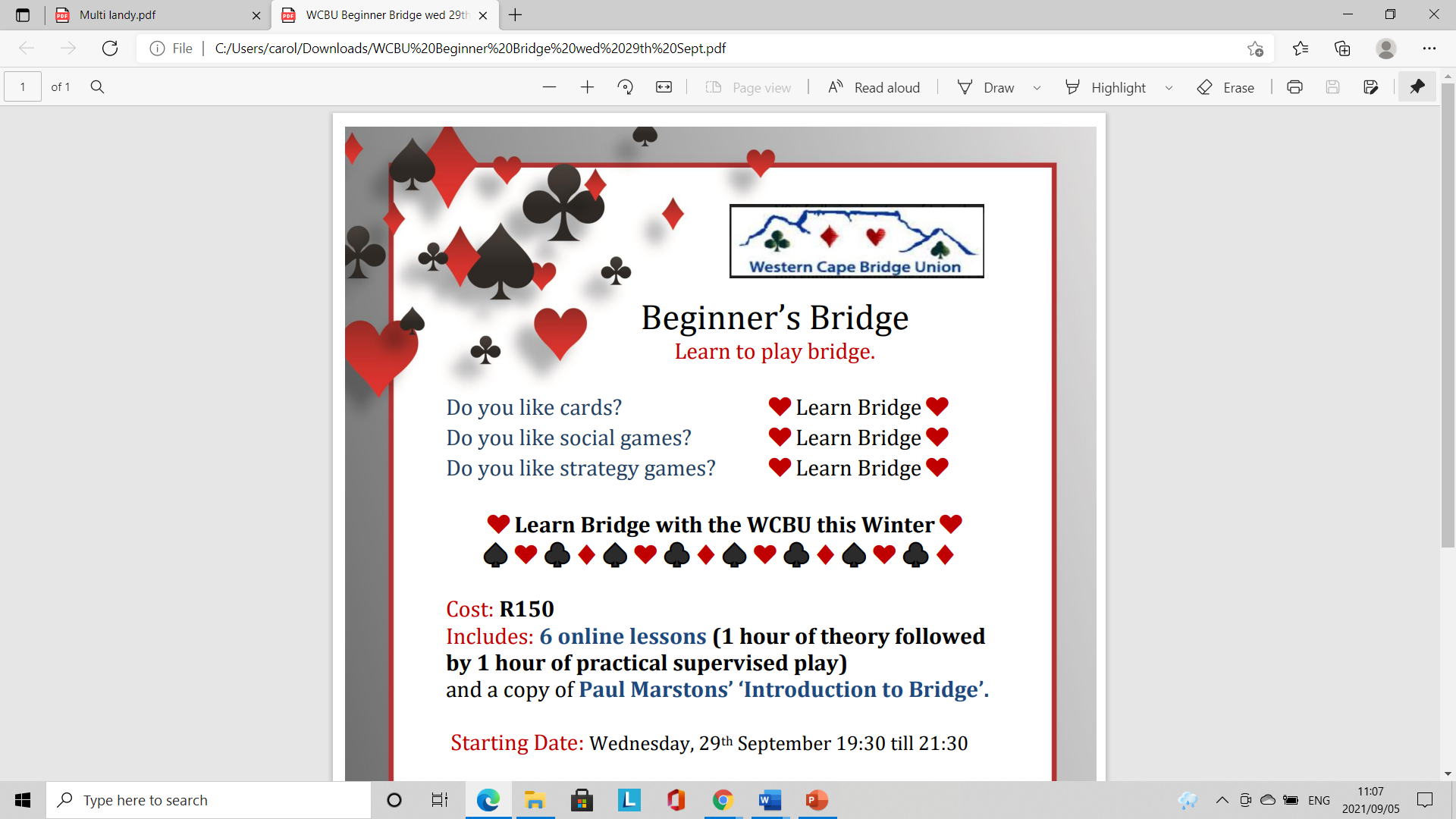 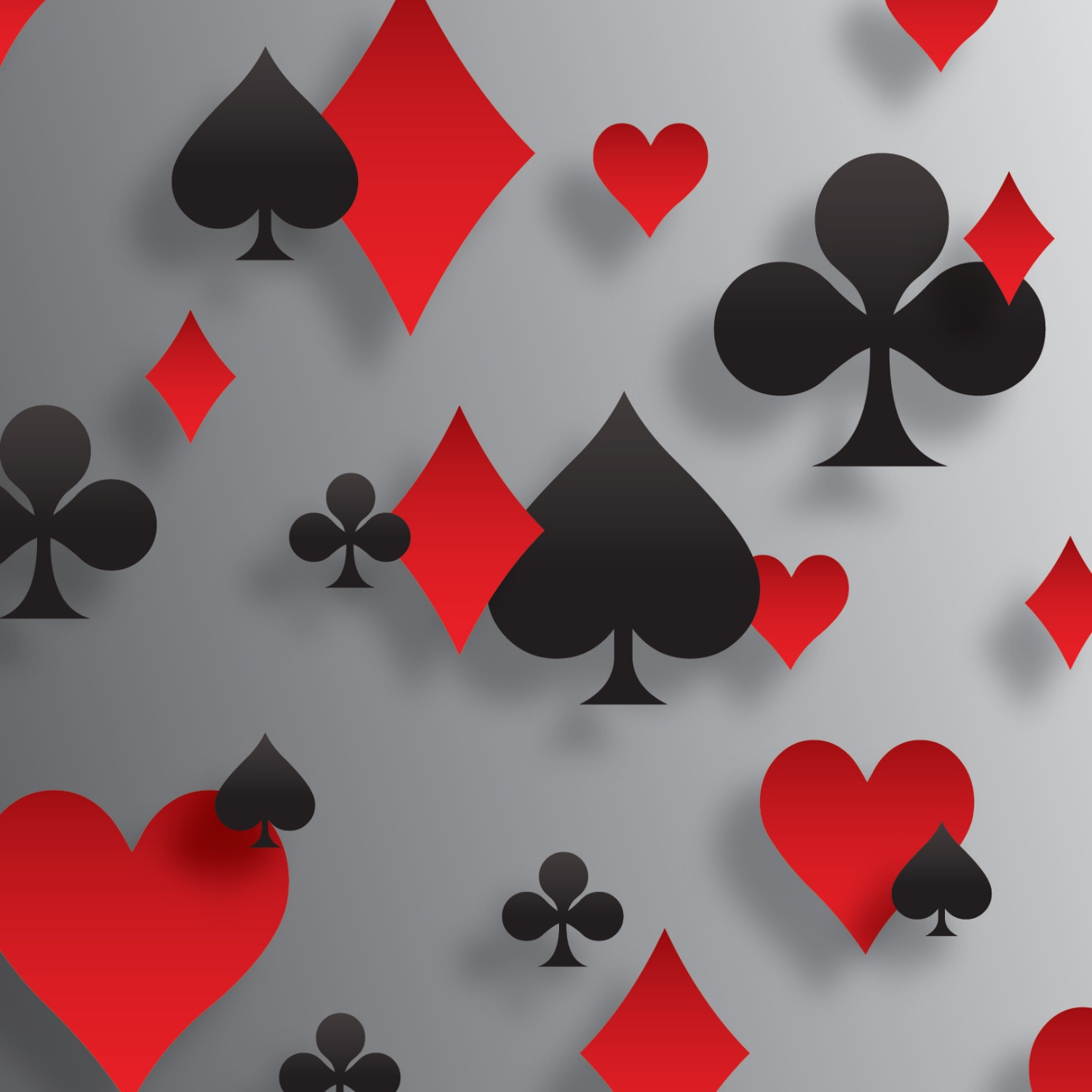 Why should you overcall if they open 1NT?
100,000 simulations show that the over caller can successfully compete 30% of the time. Success means a game (6%), a part-score (17%) or a part-score sacrifice (4%). The best defense to a 1NT bid is often to bid. Many partnerships struggle to reach their ideal spot. Overcalling makes the opponents lives slightly more difficult
GOAL- Be aggressive and fight for a part – Score (especially when they open a strong NT)
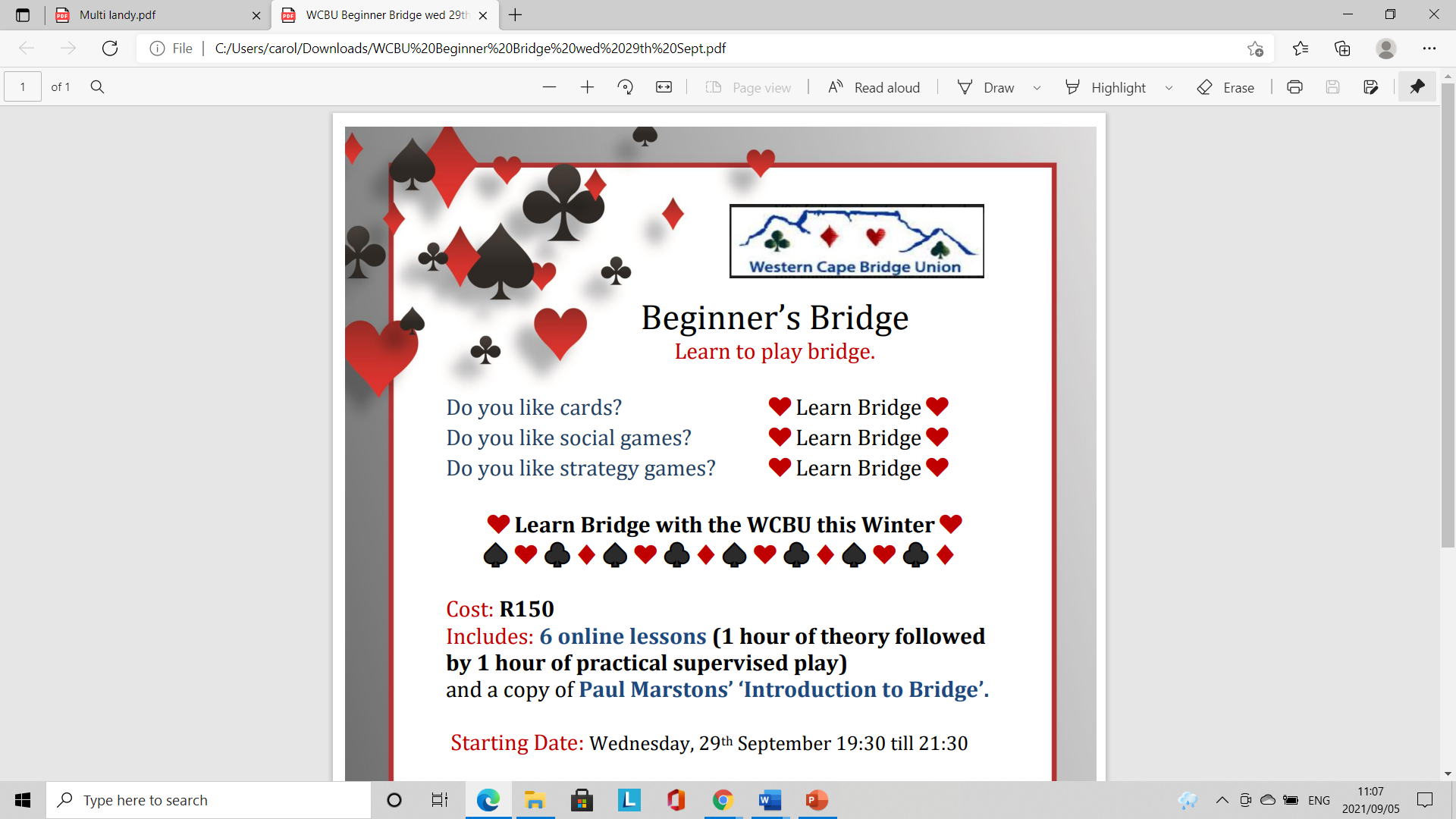 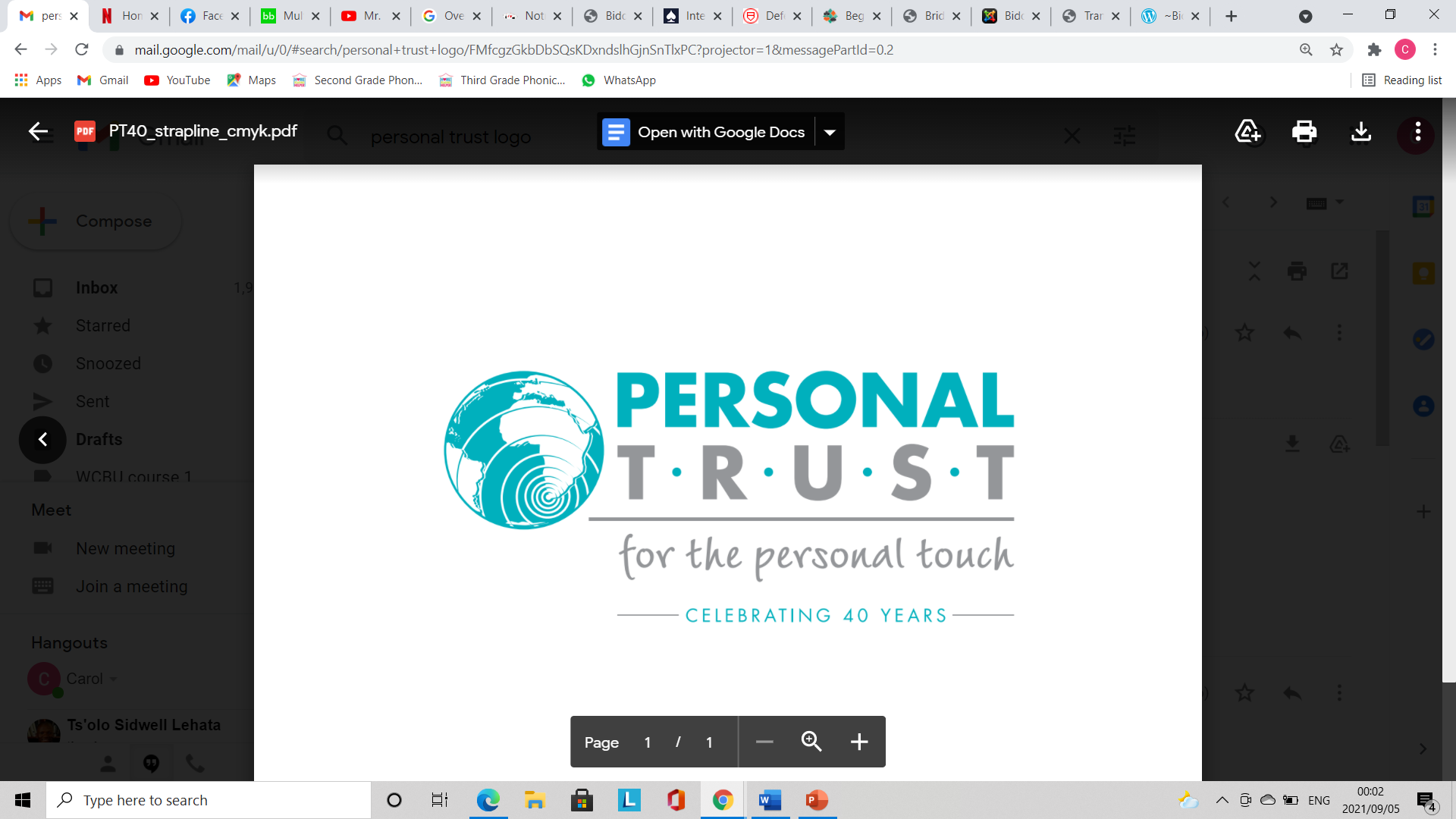 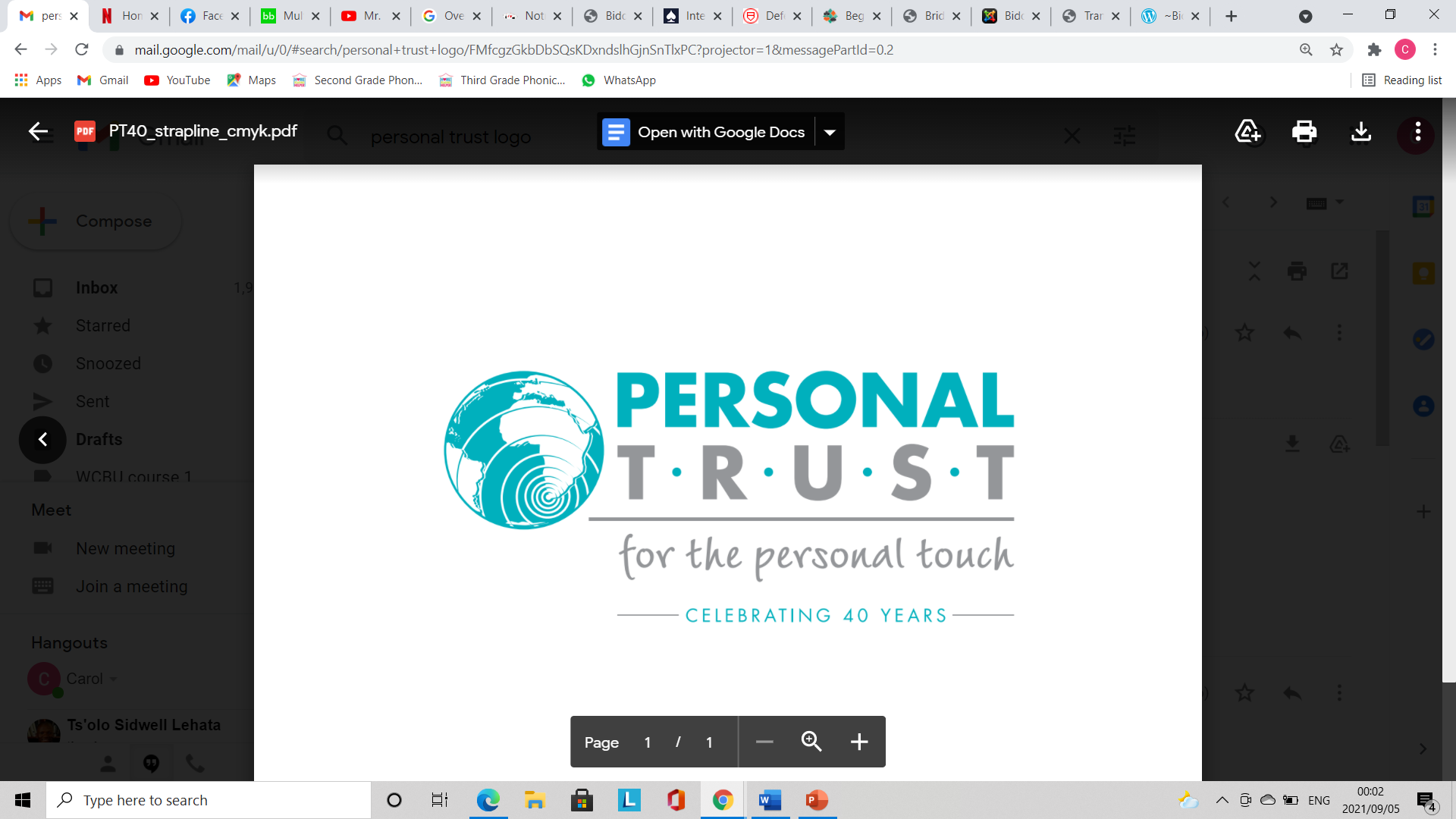 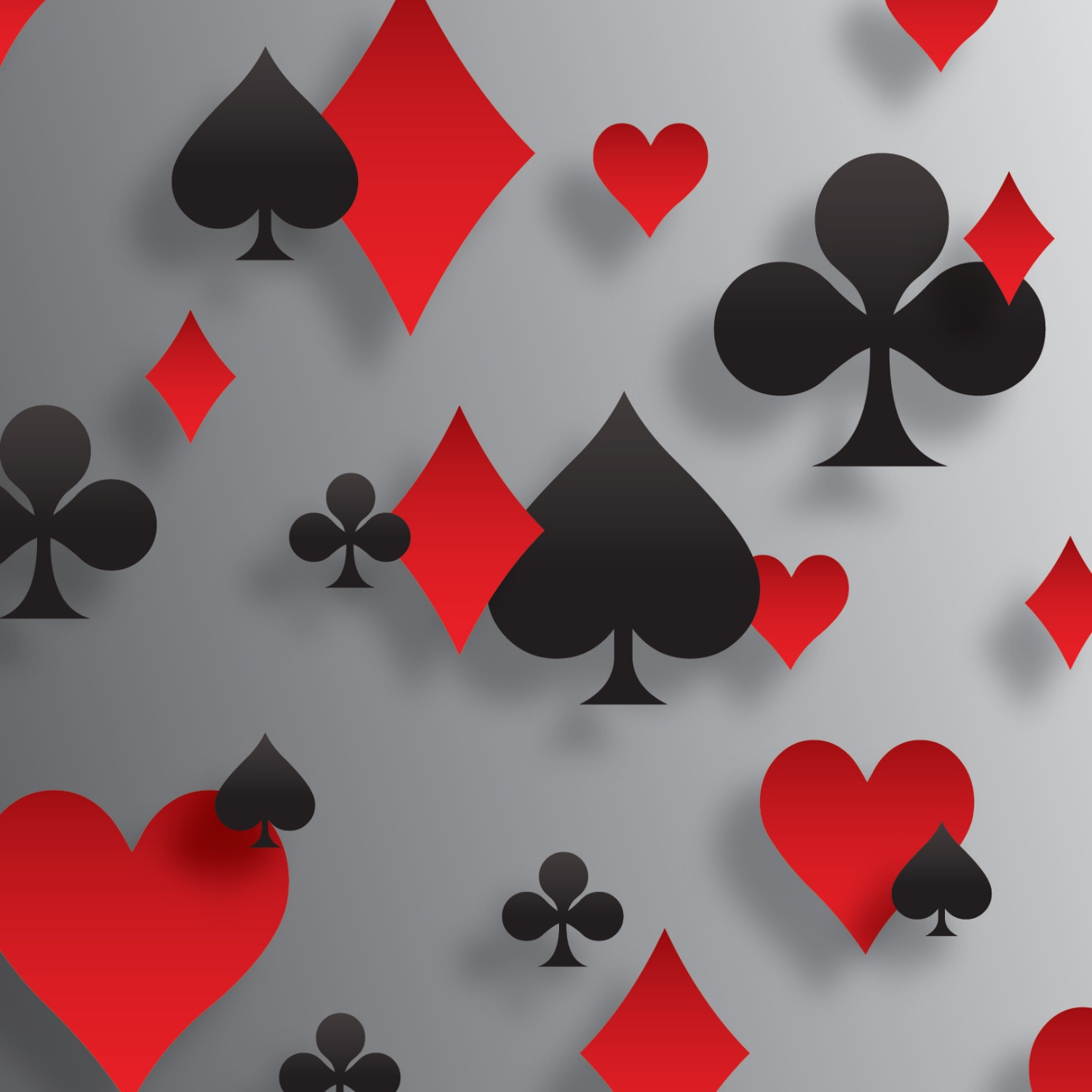 Key Concepts
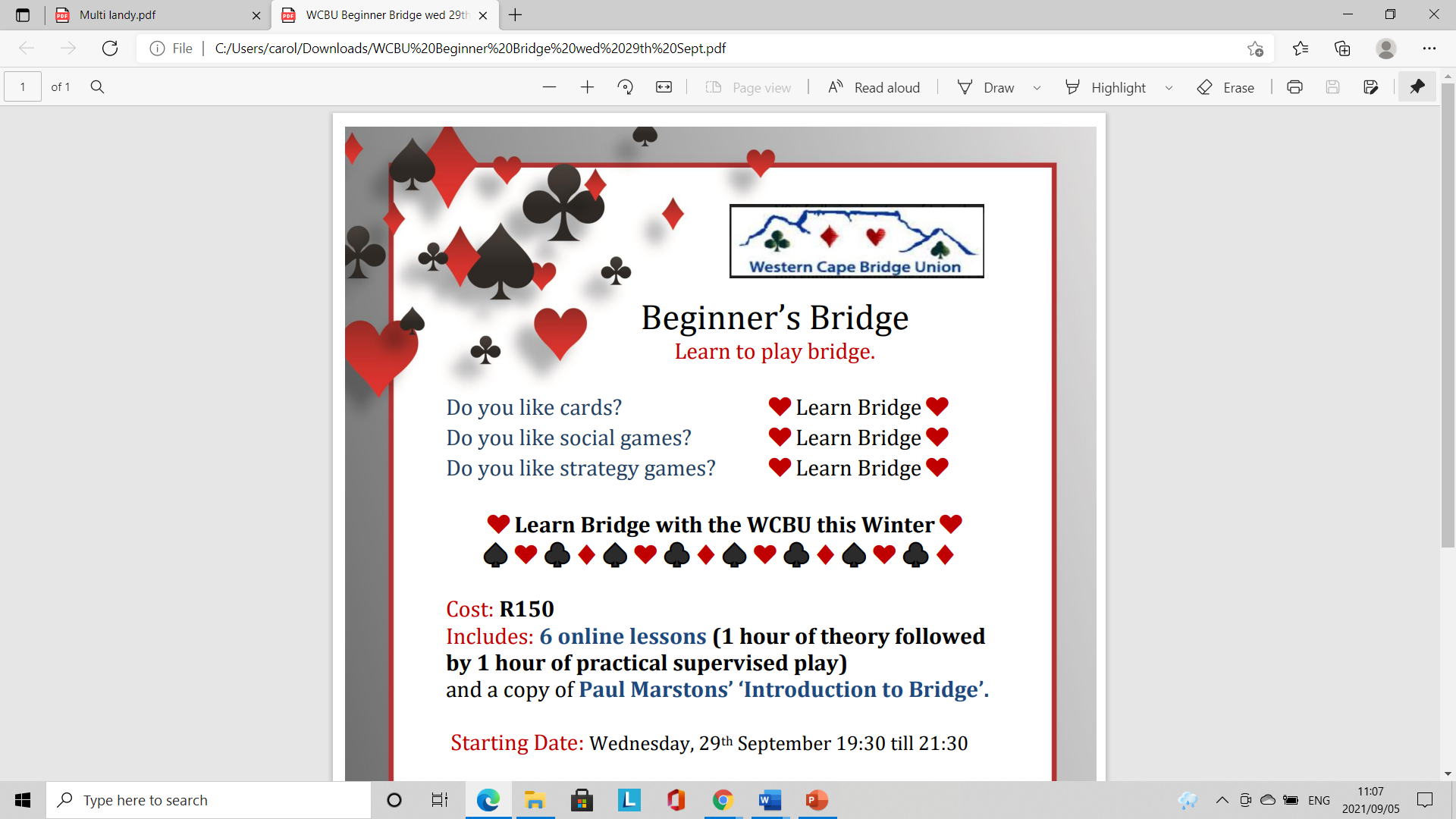 Don’t overcall over opponents 1nt if you have a balanced hand
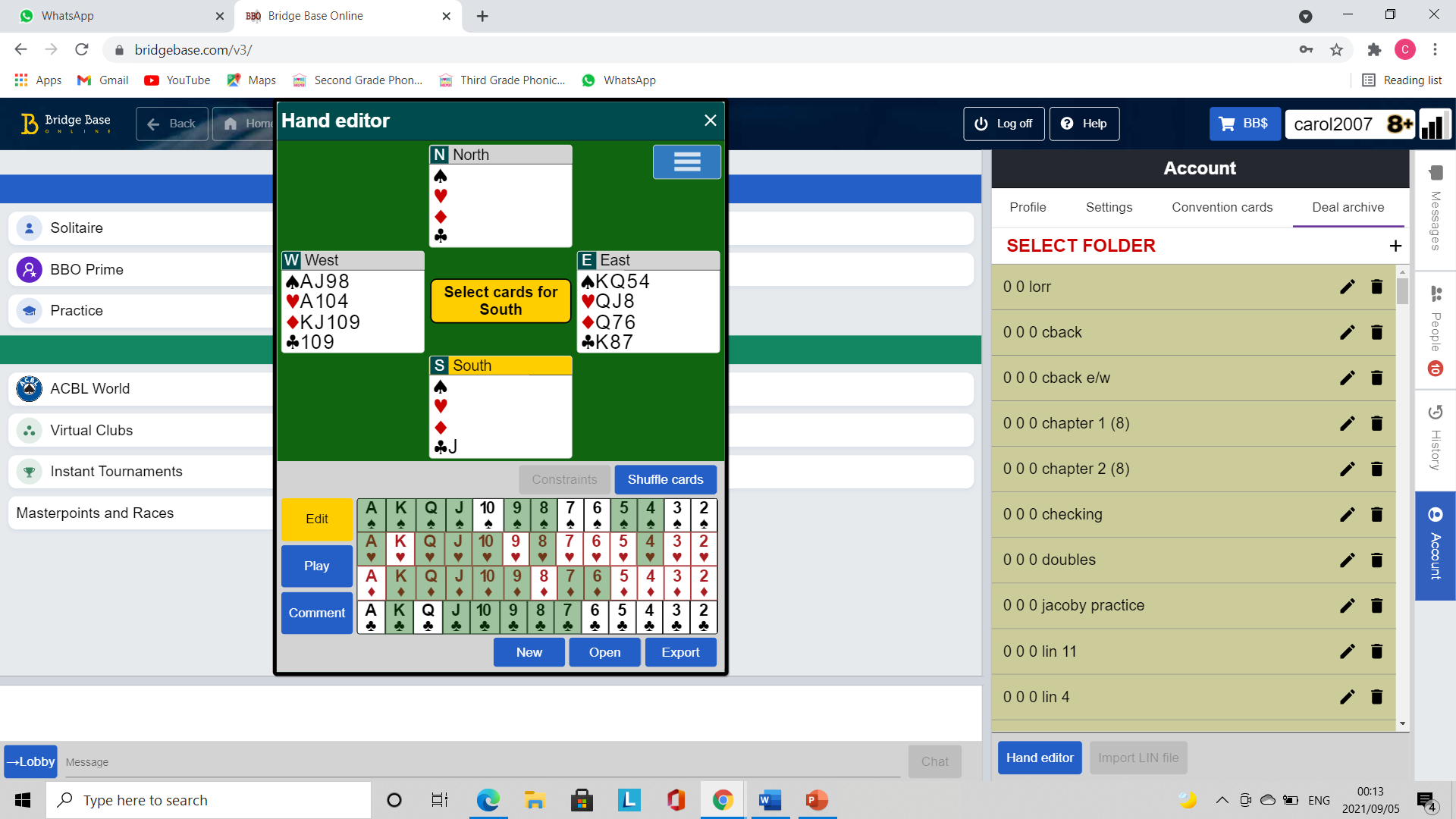 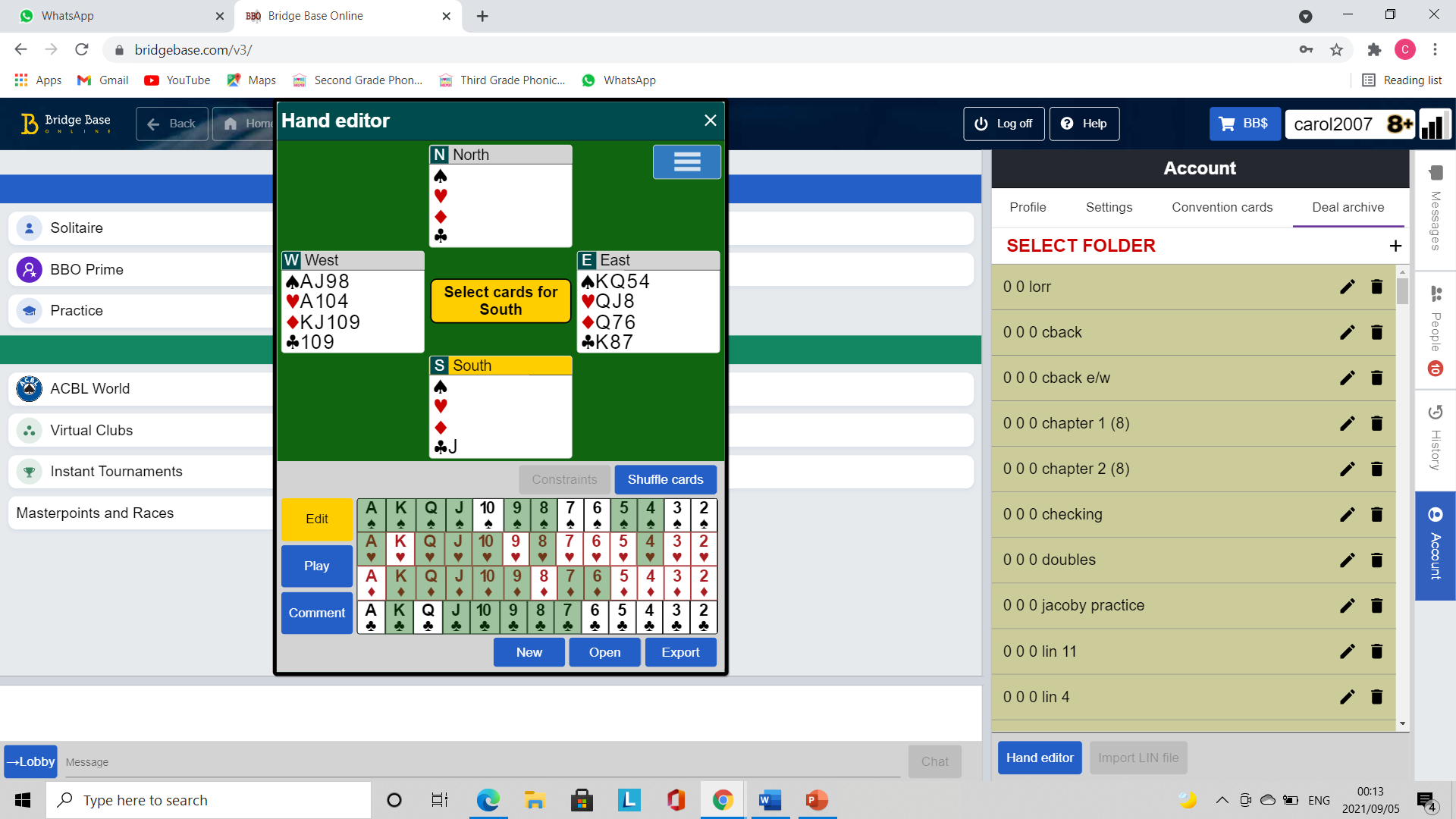 Balanced hand contains
No singleton or void
No more than one doubleton
Typical hand shapes are 4333 4432 5332
It doesn’t matter how strong you are, if you have a balanced hand and they open 1NT DO NOT BID
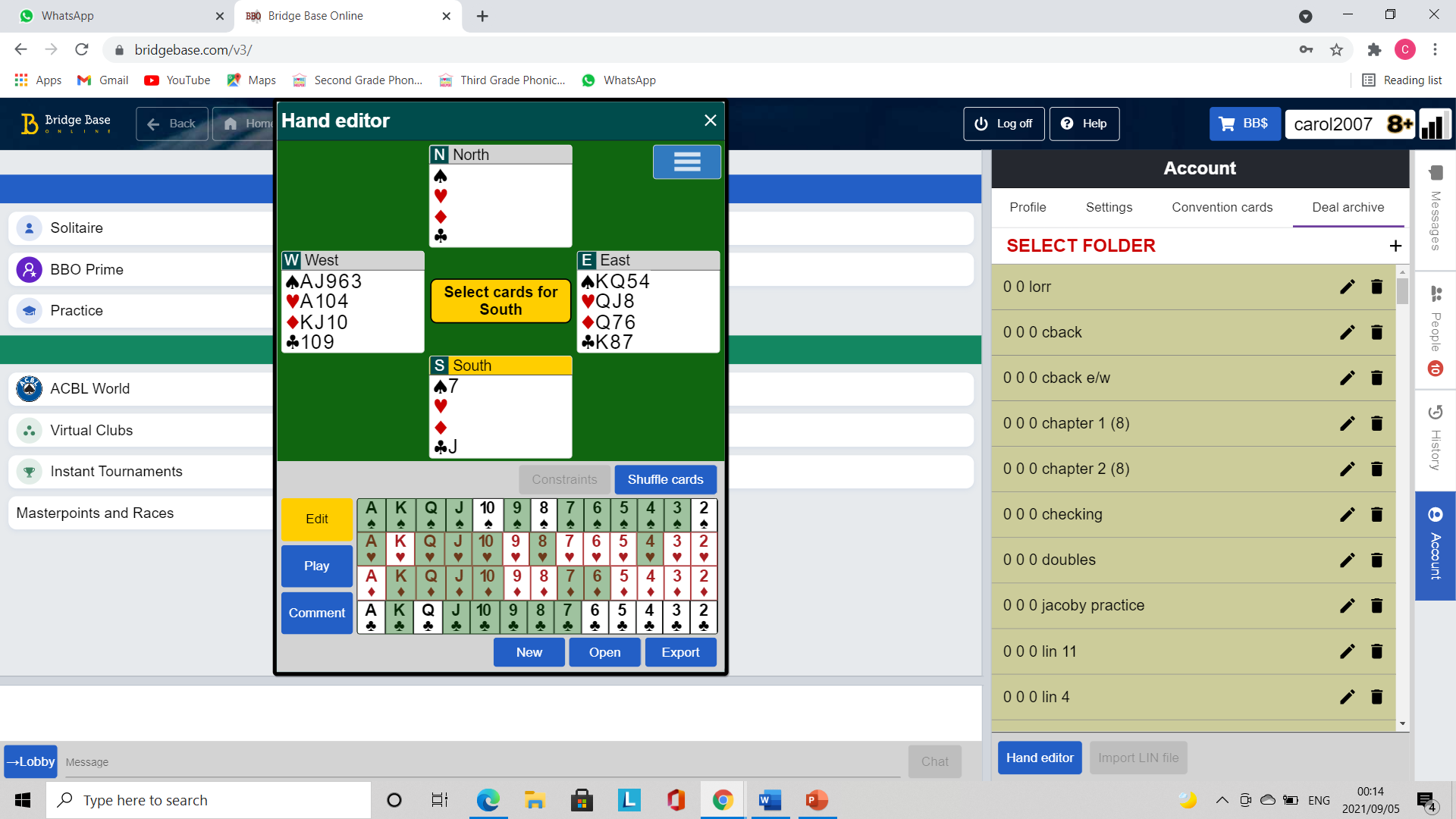 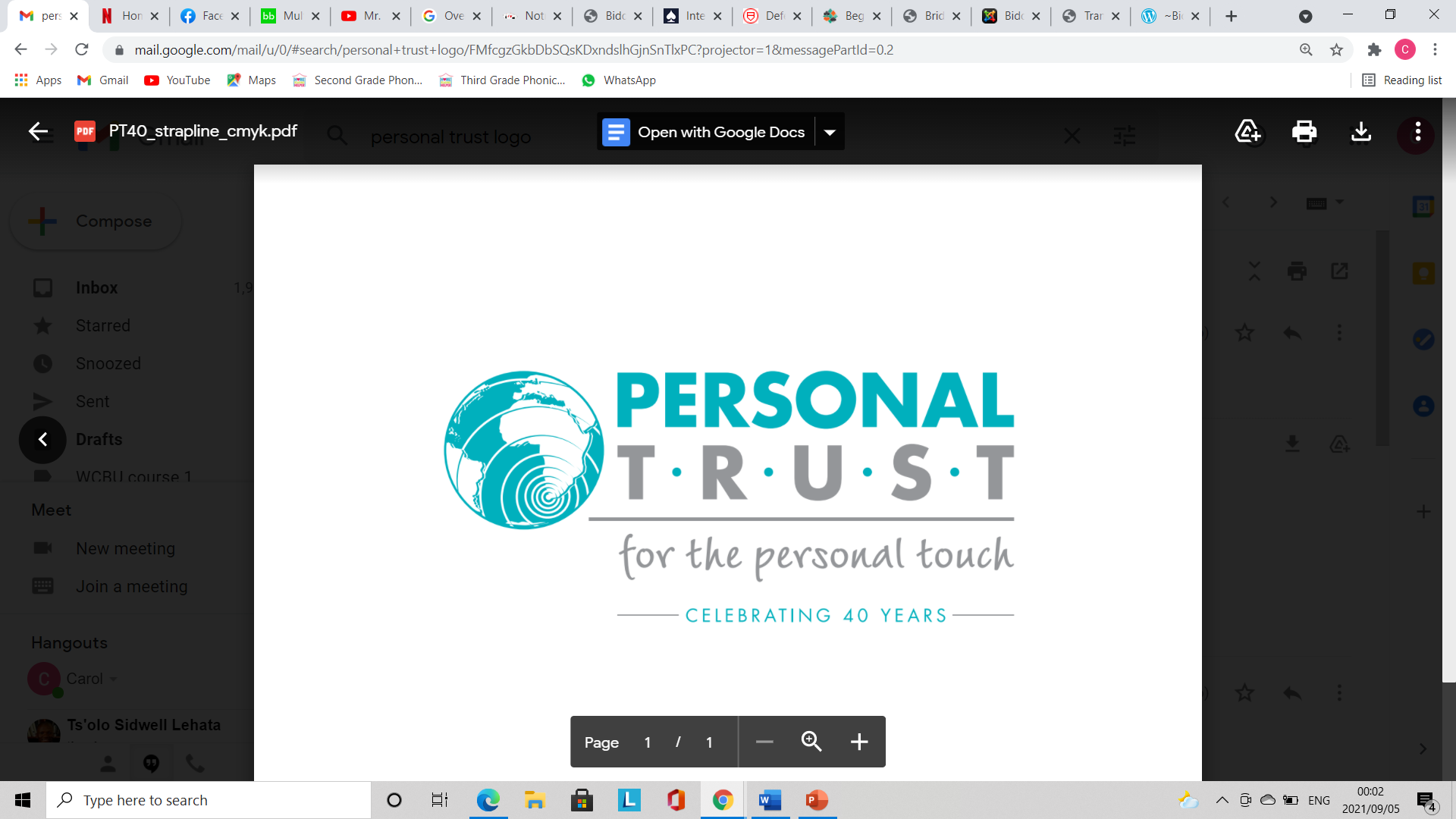 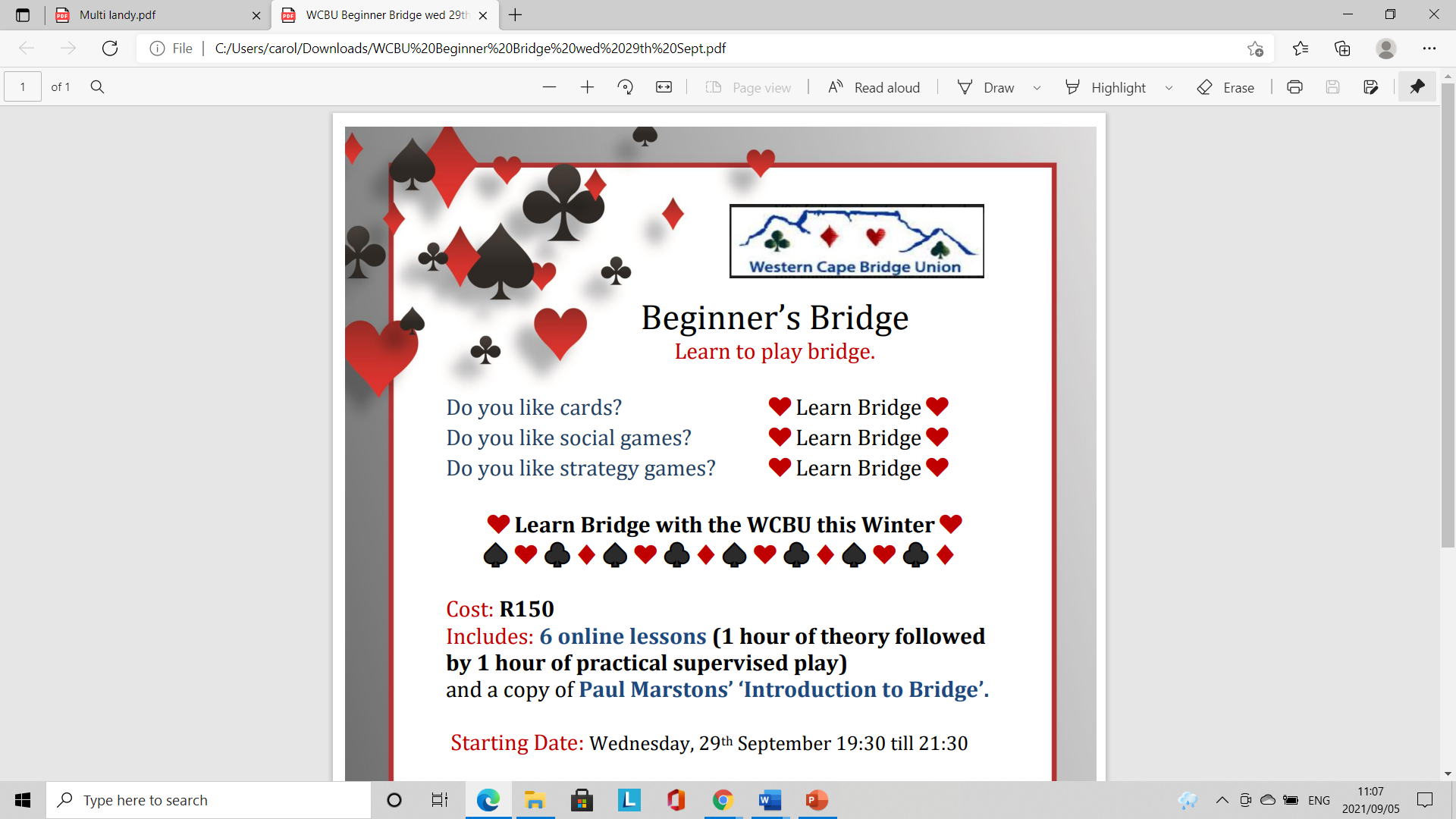 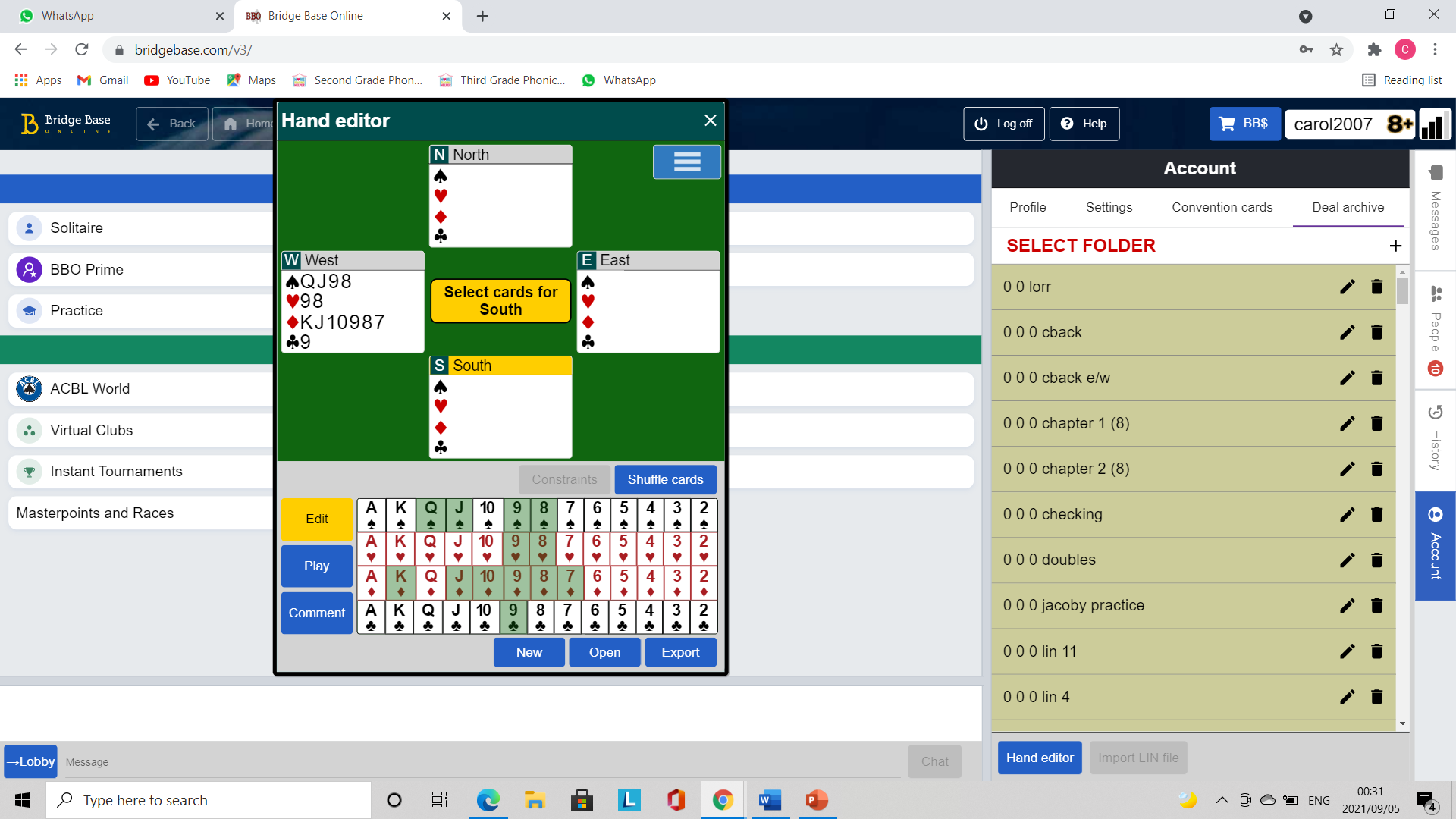 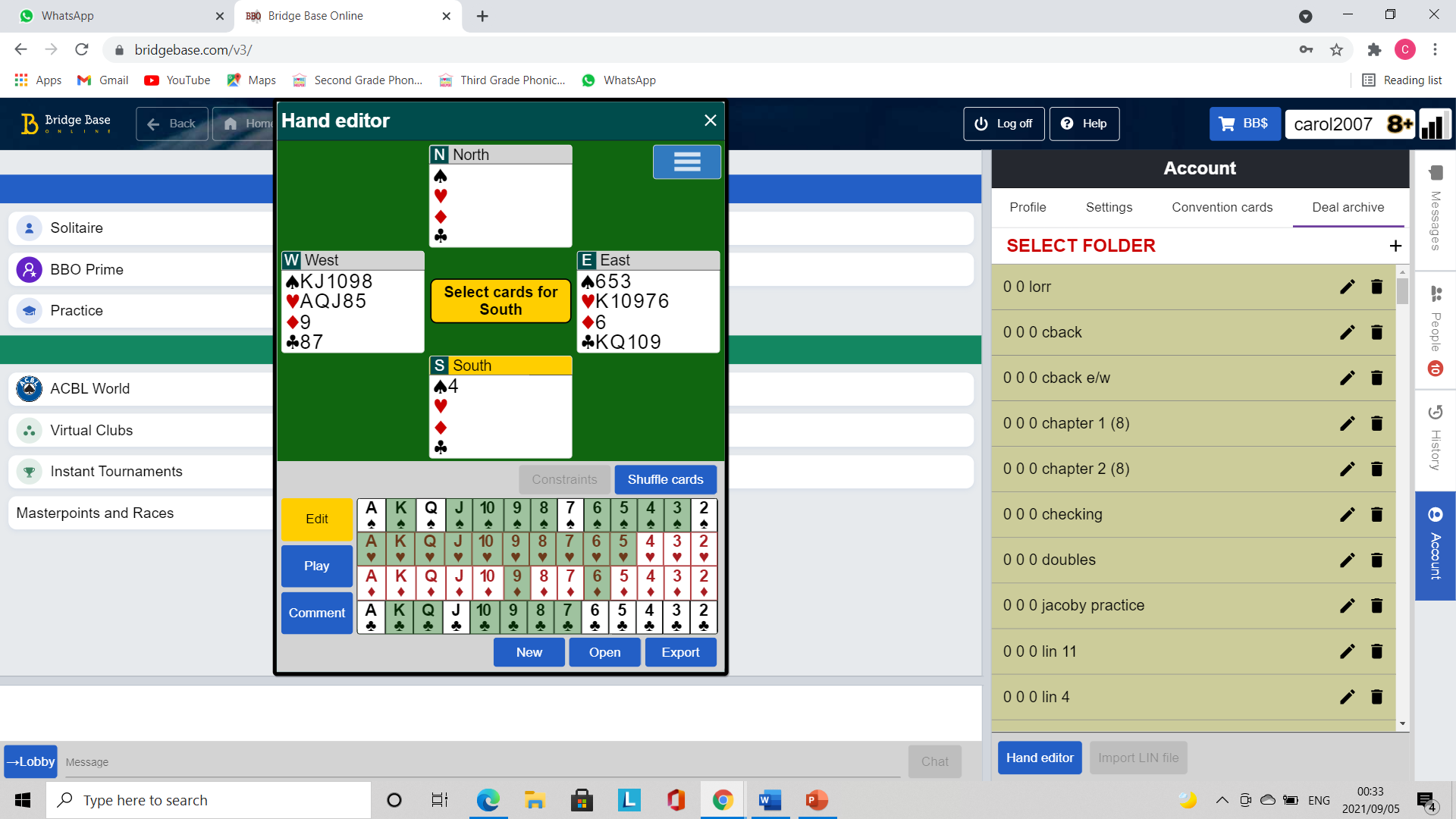 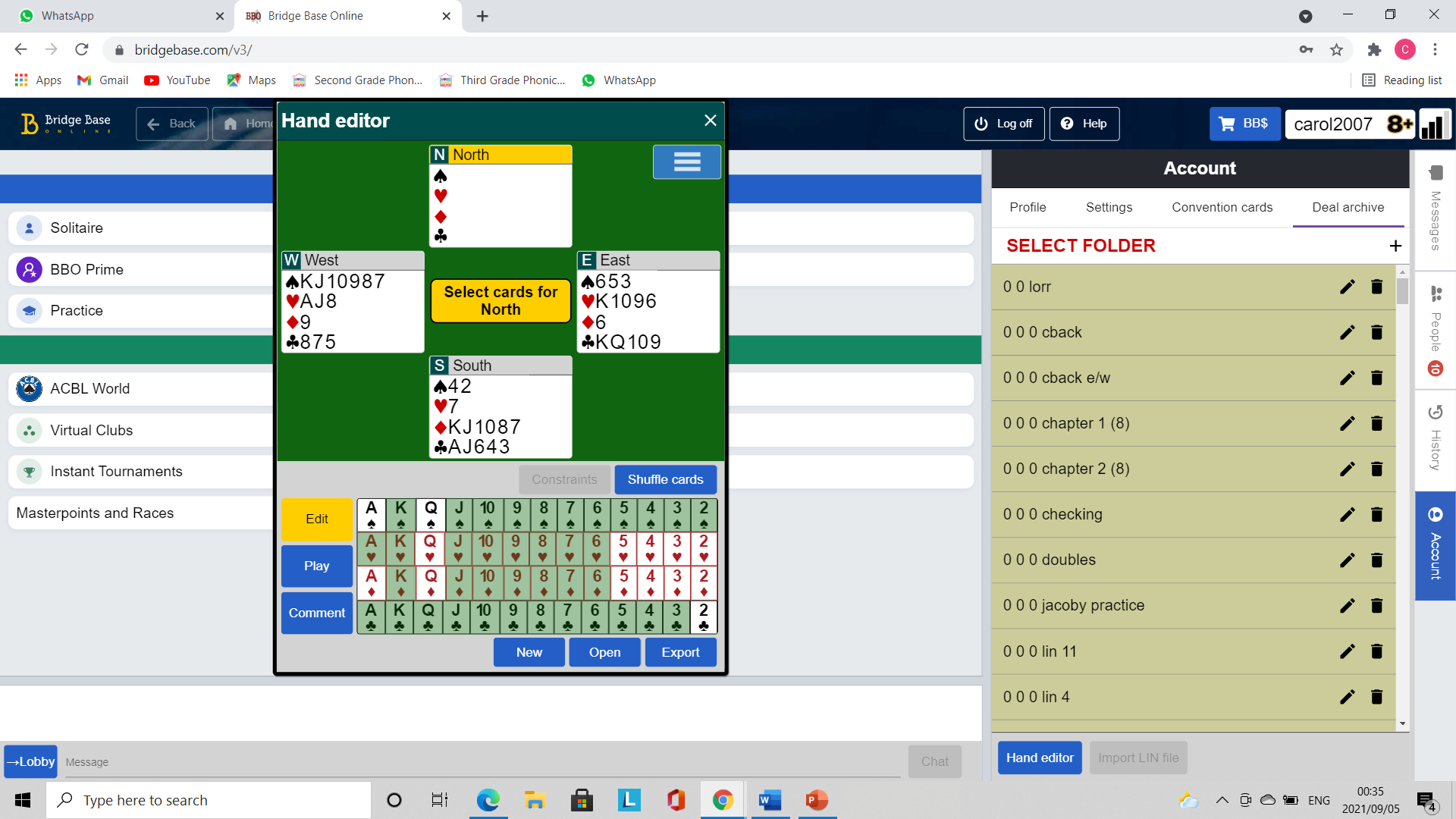 Overcall if you have a single suited hand or a two suited hand
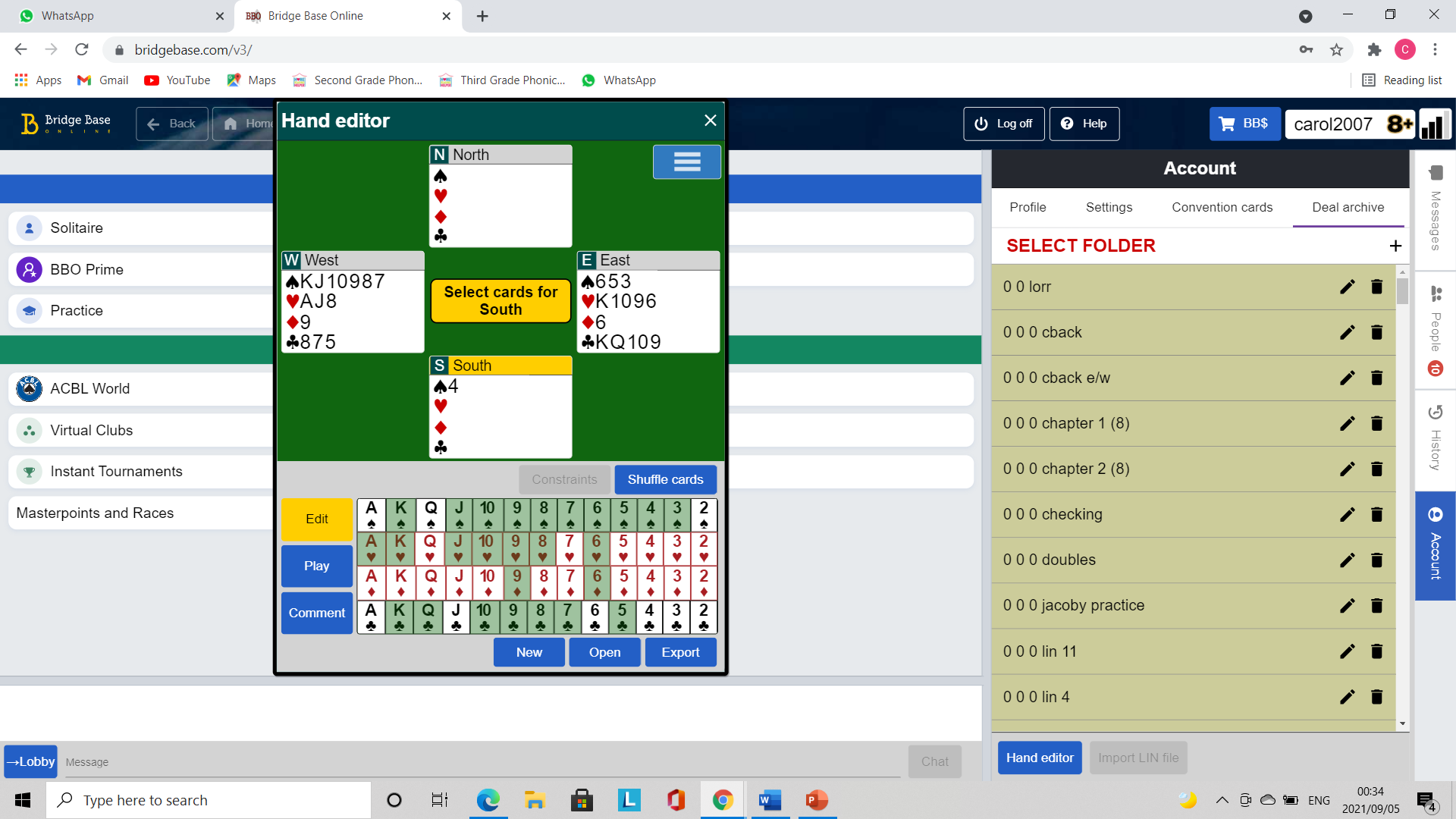 The following hands are ok to overcall a No trump with
6 cards in a minor and 4 cards in a Major
A hand with 5/4 in the Majors
A hand with 6+ cards in one of the Majors
A hand with 5/5 in both majors
A hand with 5 in a Major and 4 or 5 cards in a 
   minor
A hand that has both minors 5/5+
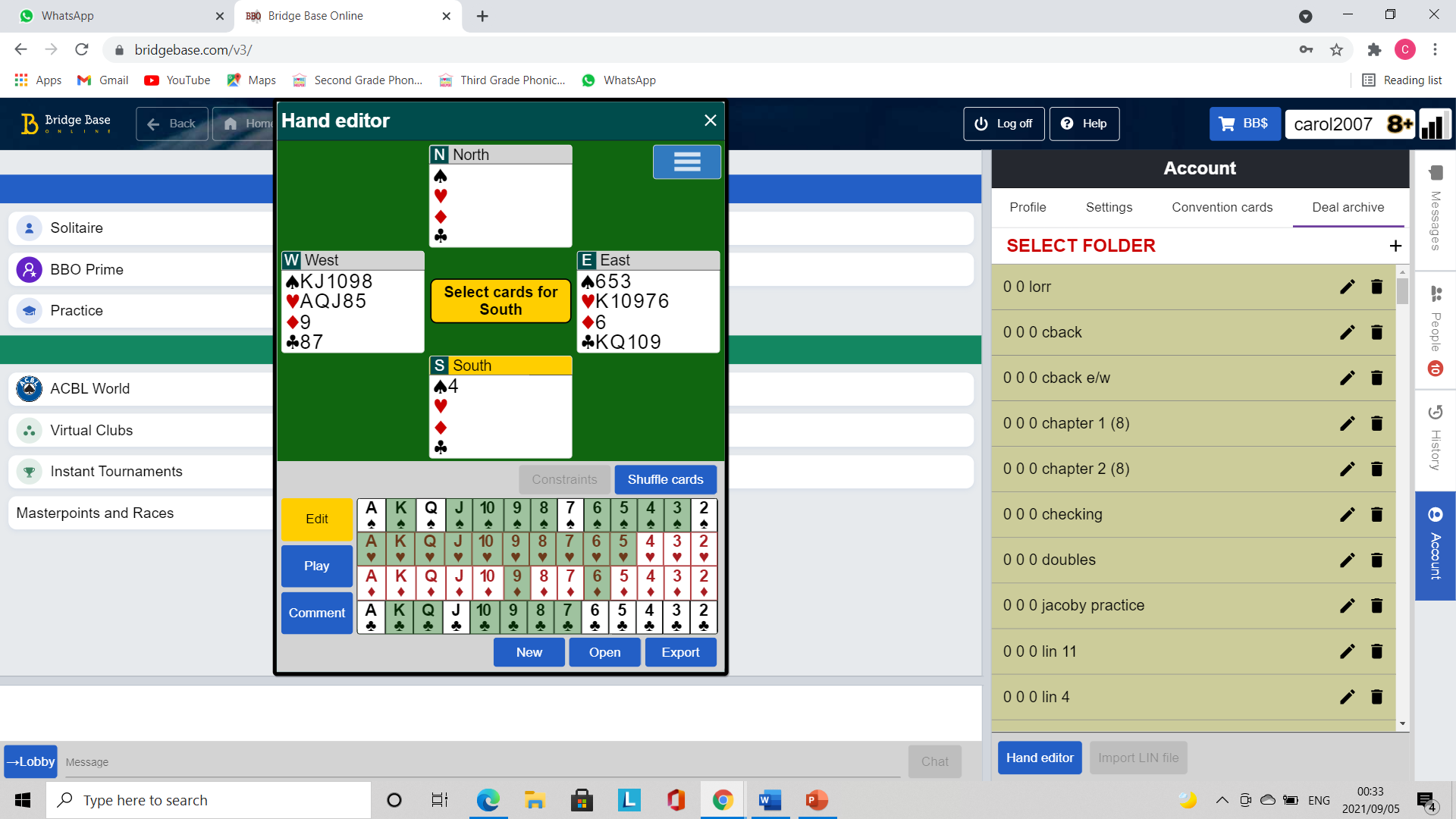 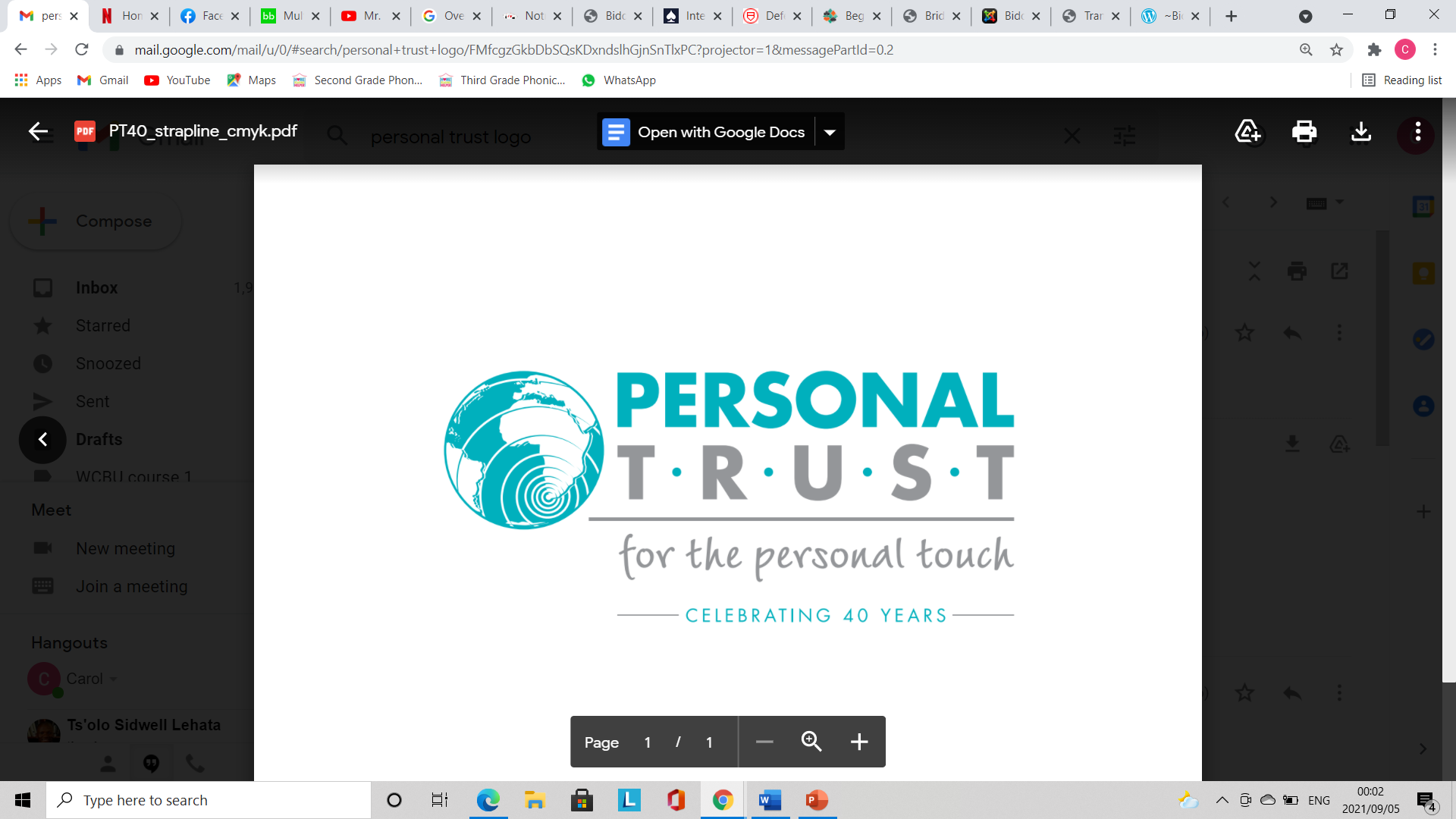 Even if you have the shape be wary of overcalling if your values aren’t in the long suits but in the short suits
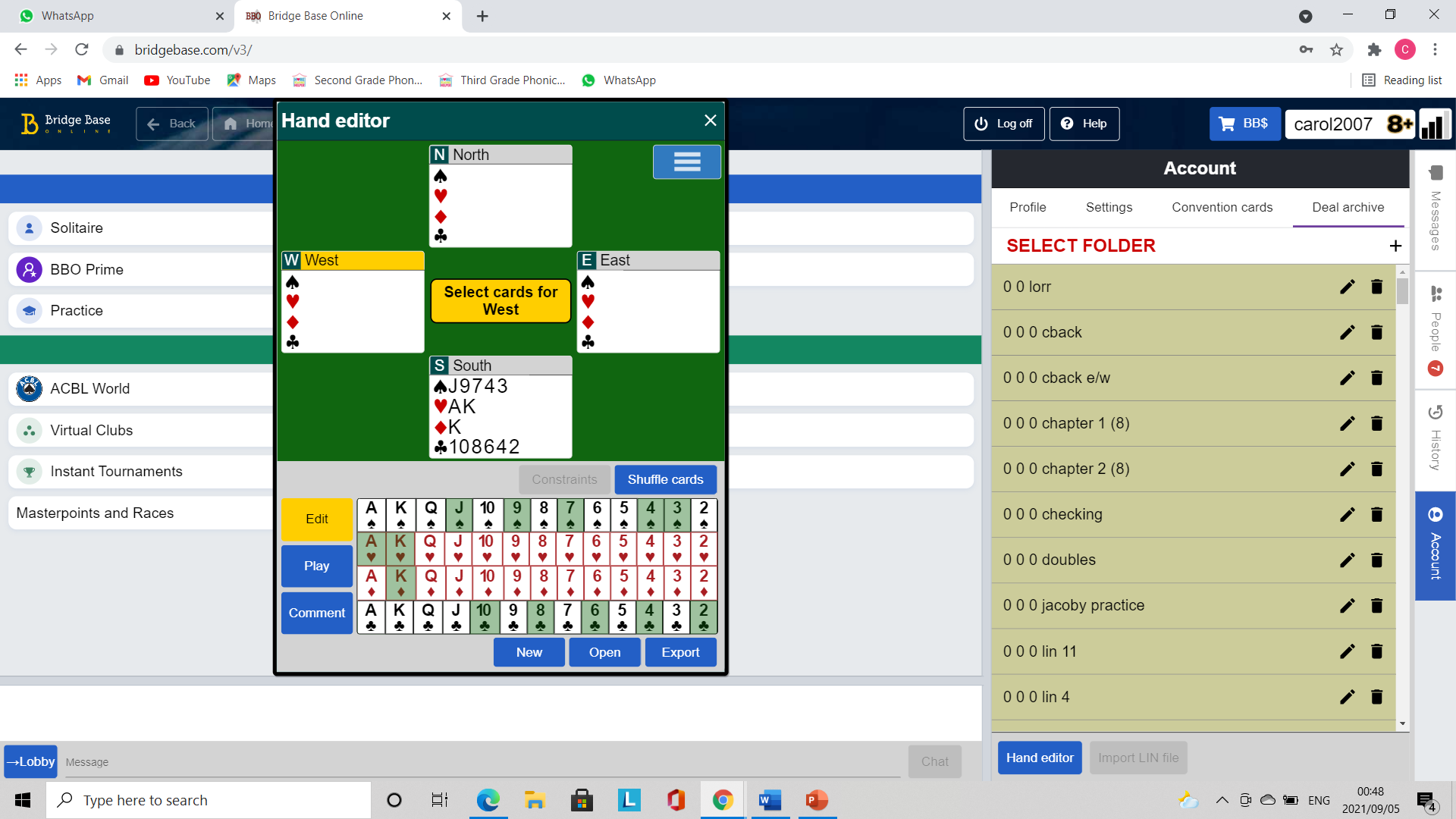 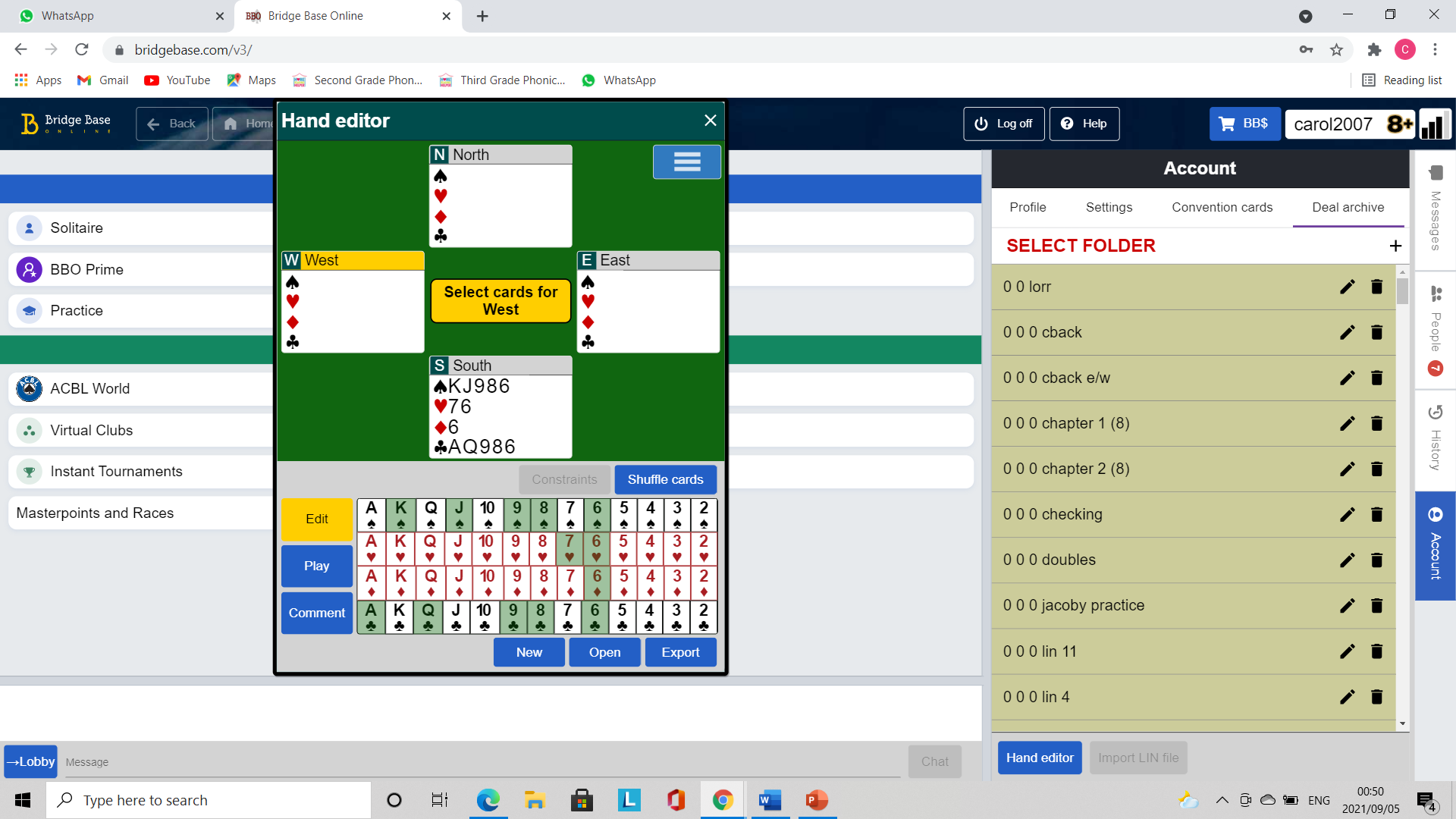 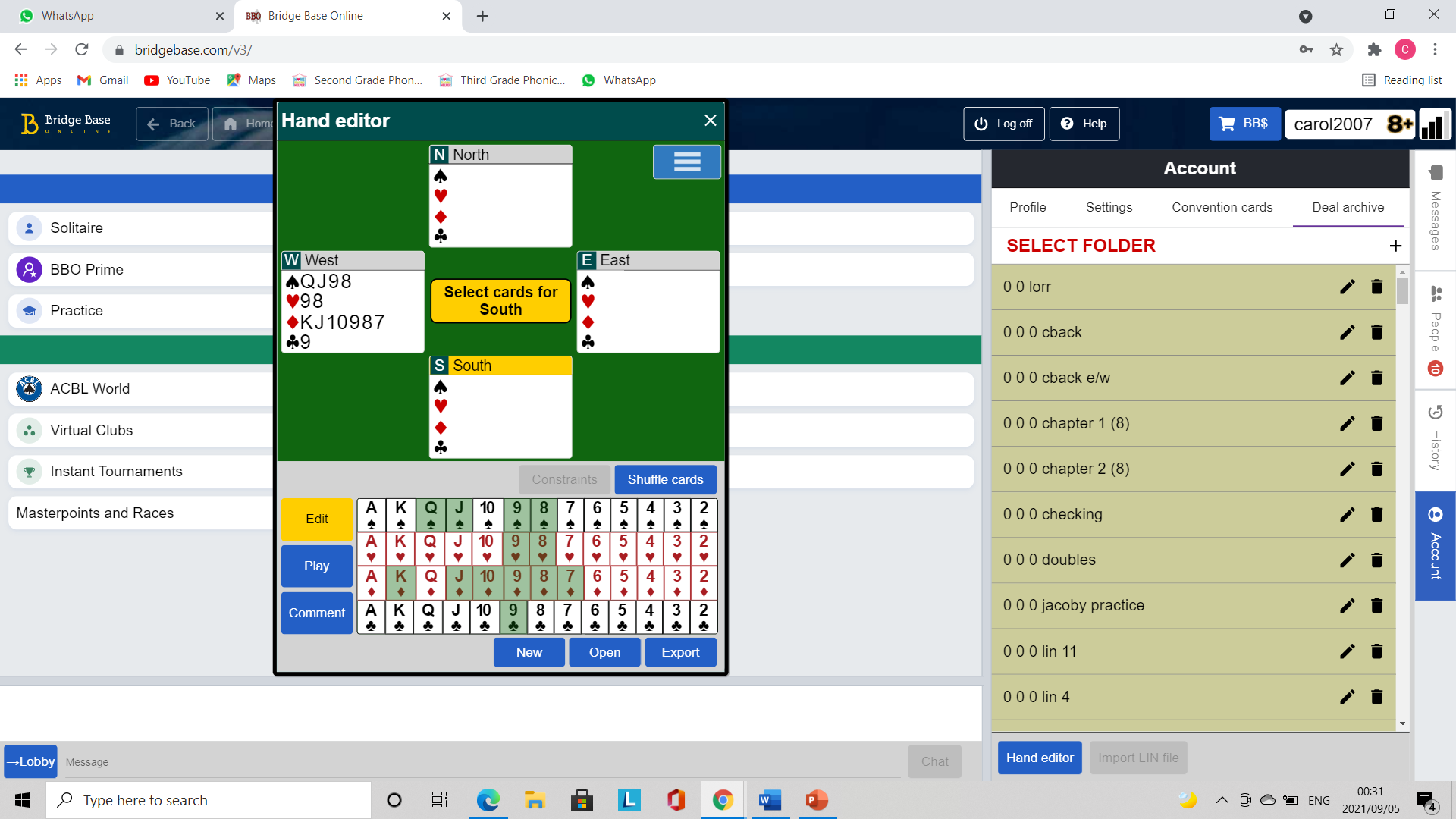 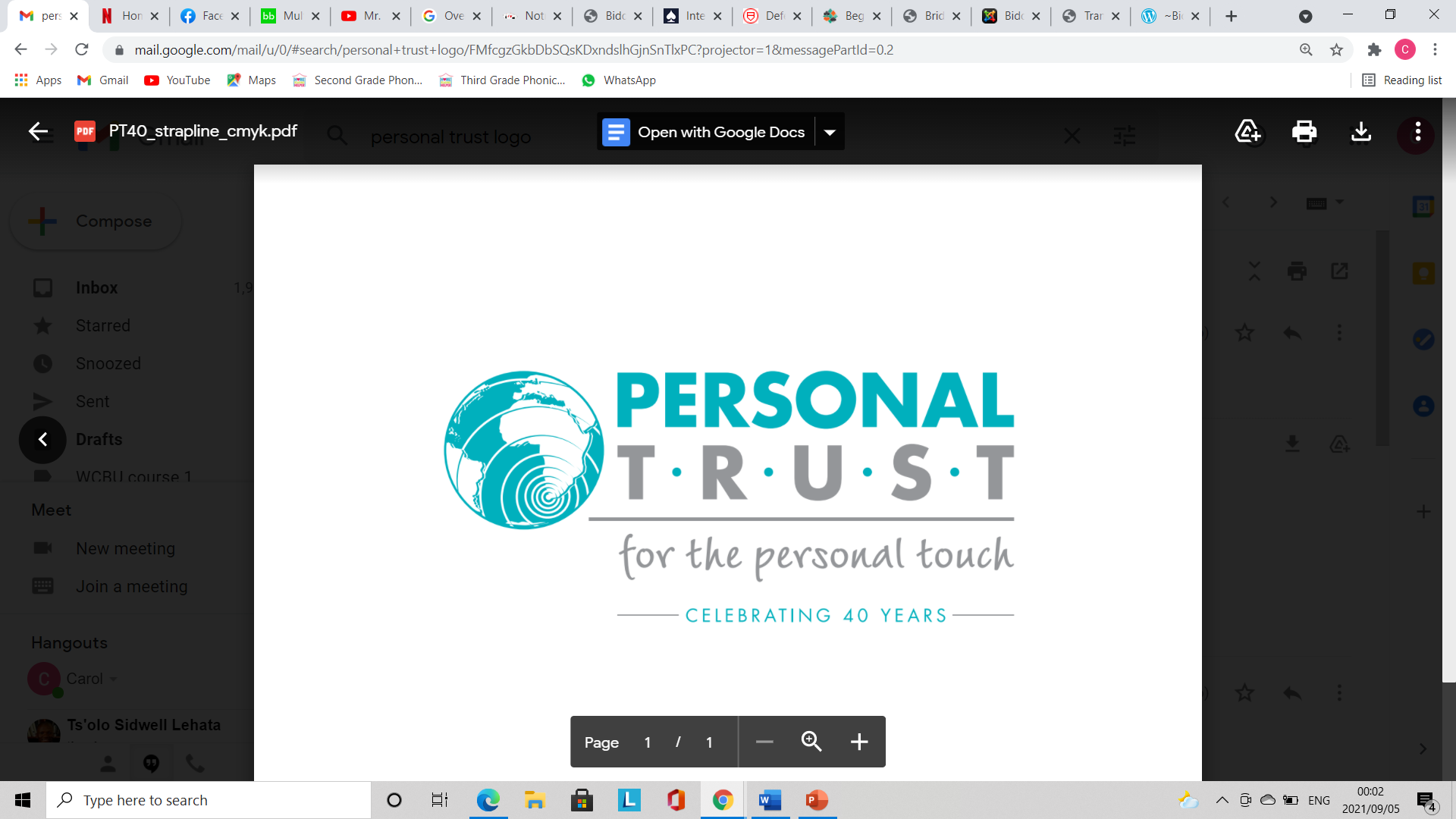 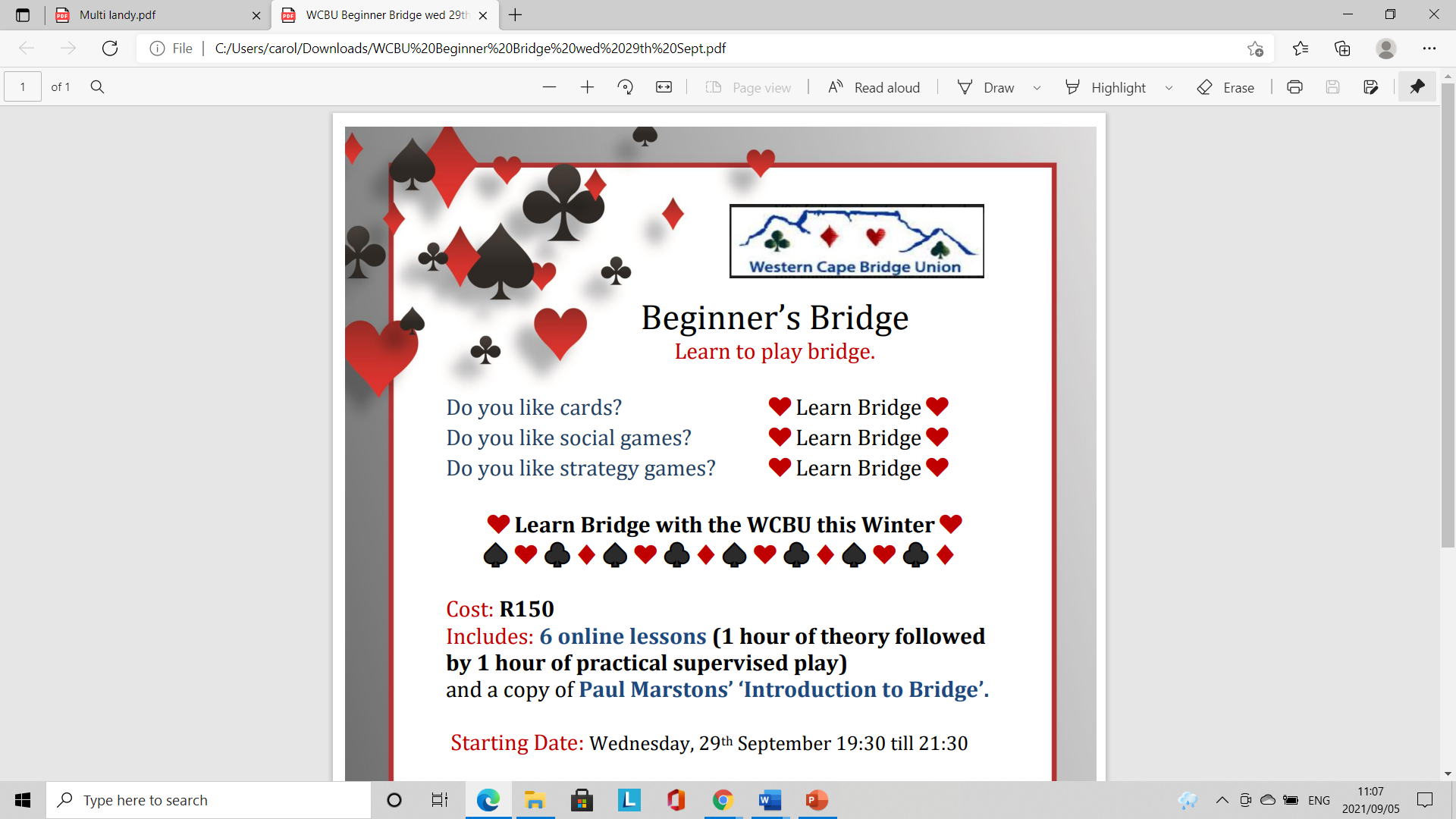 Mini-quiz: Which of the following hands can you overcall with?
A                                 B.     		    C.			     D.
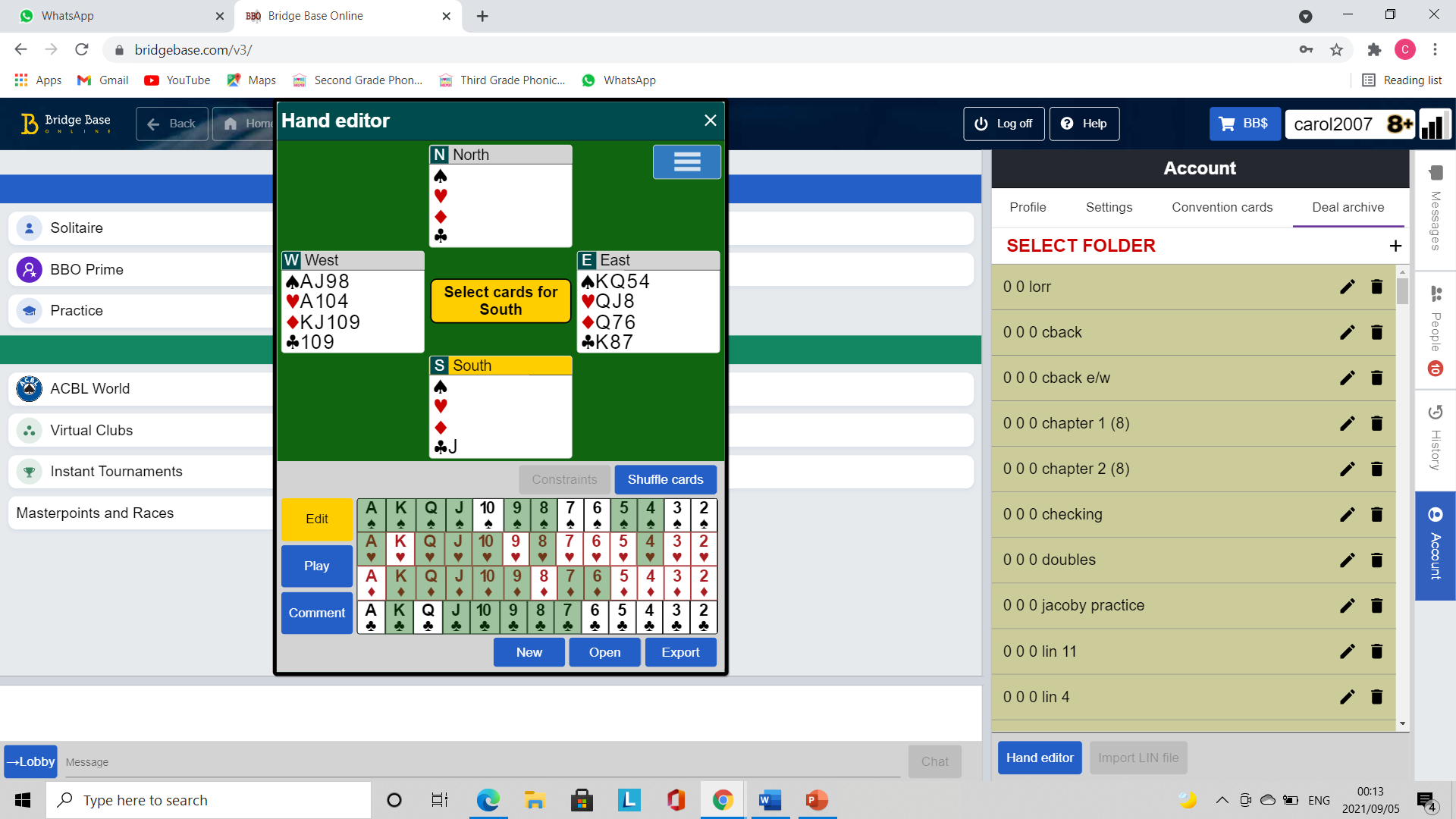 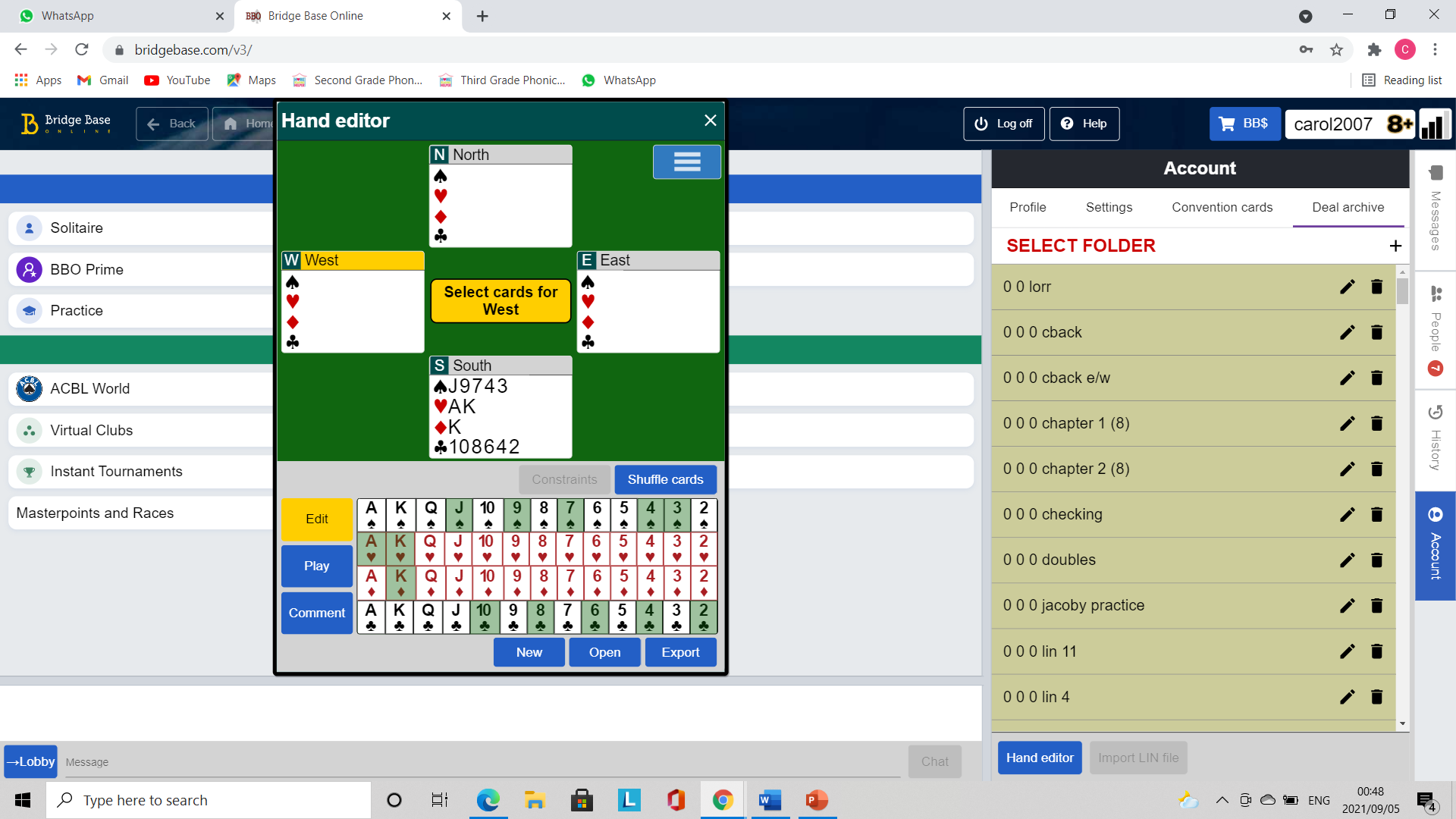 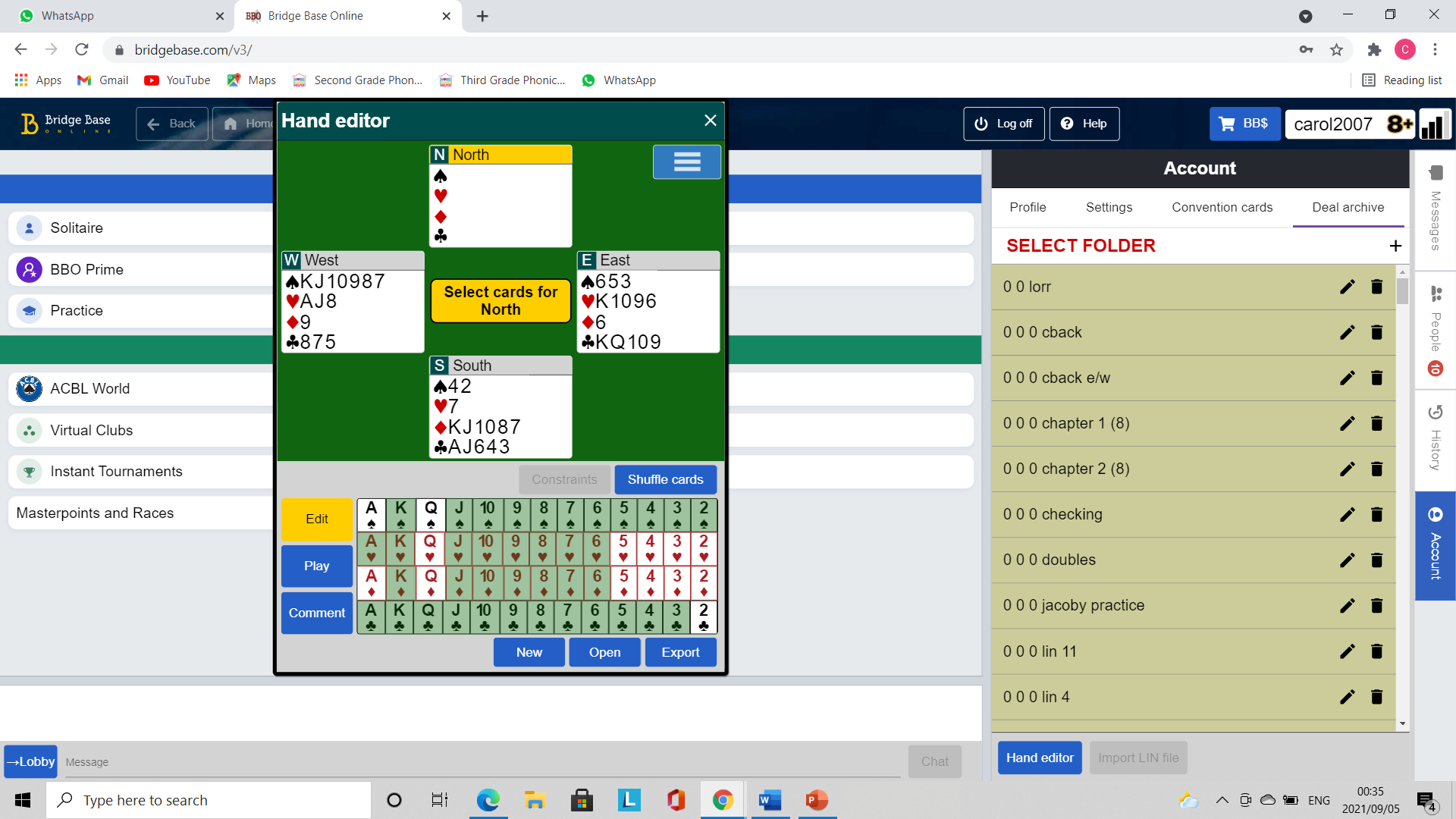 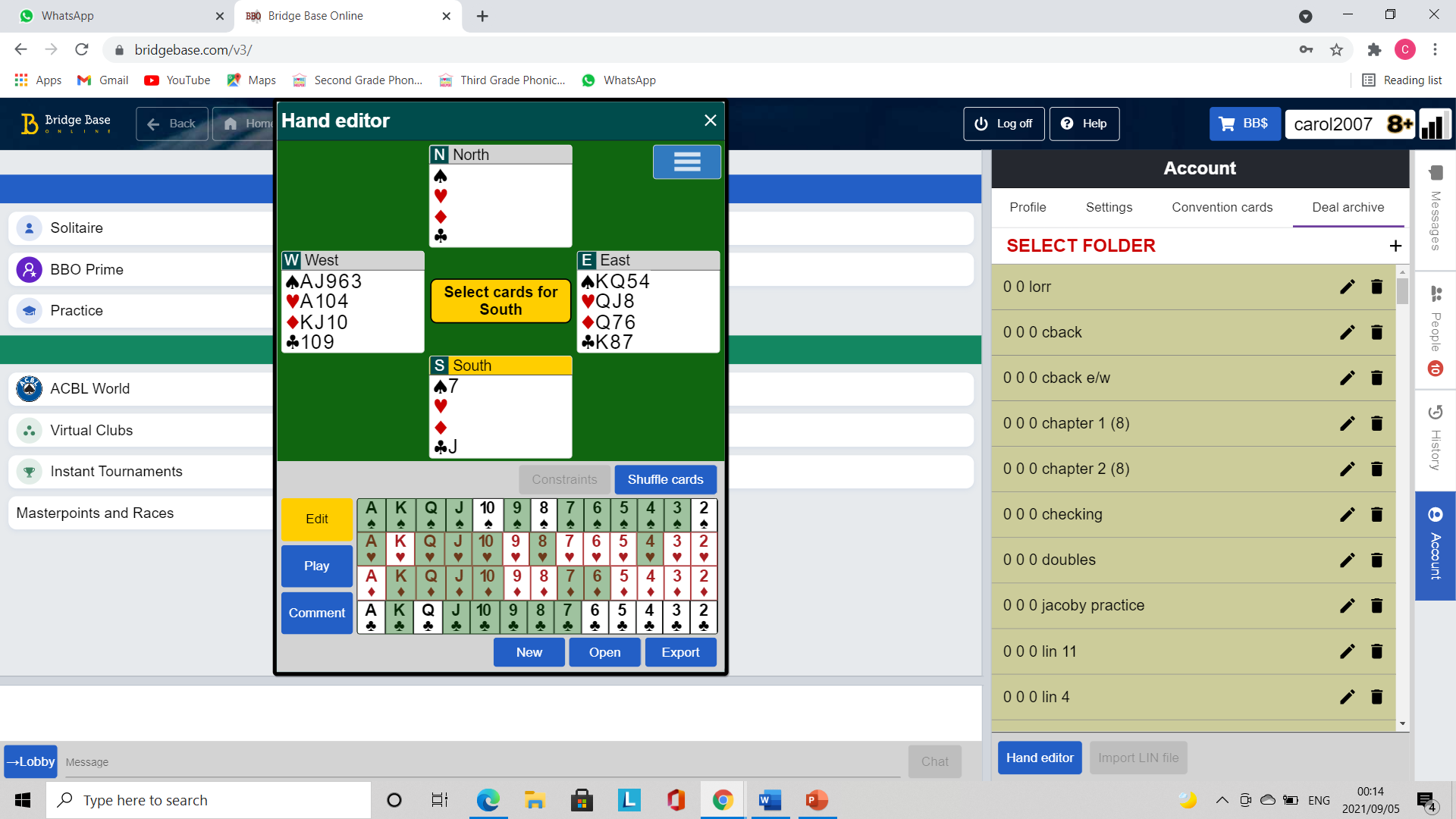 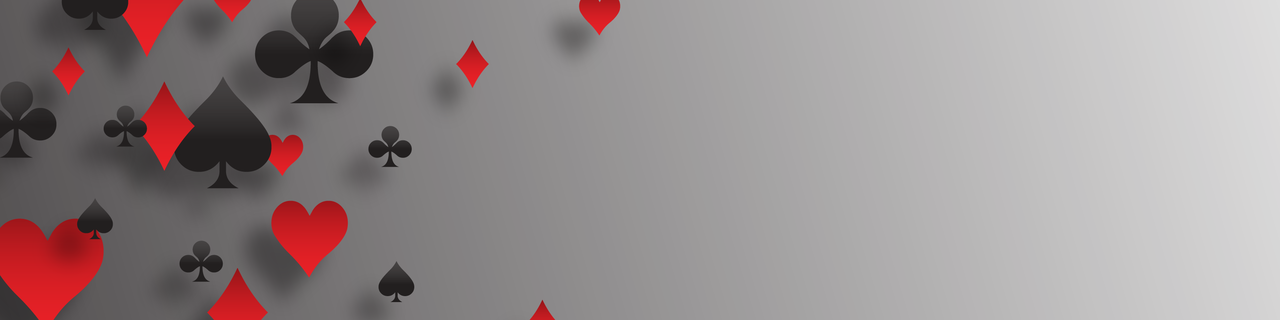 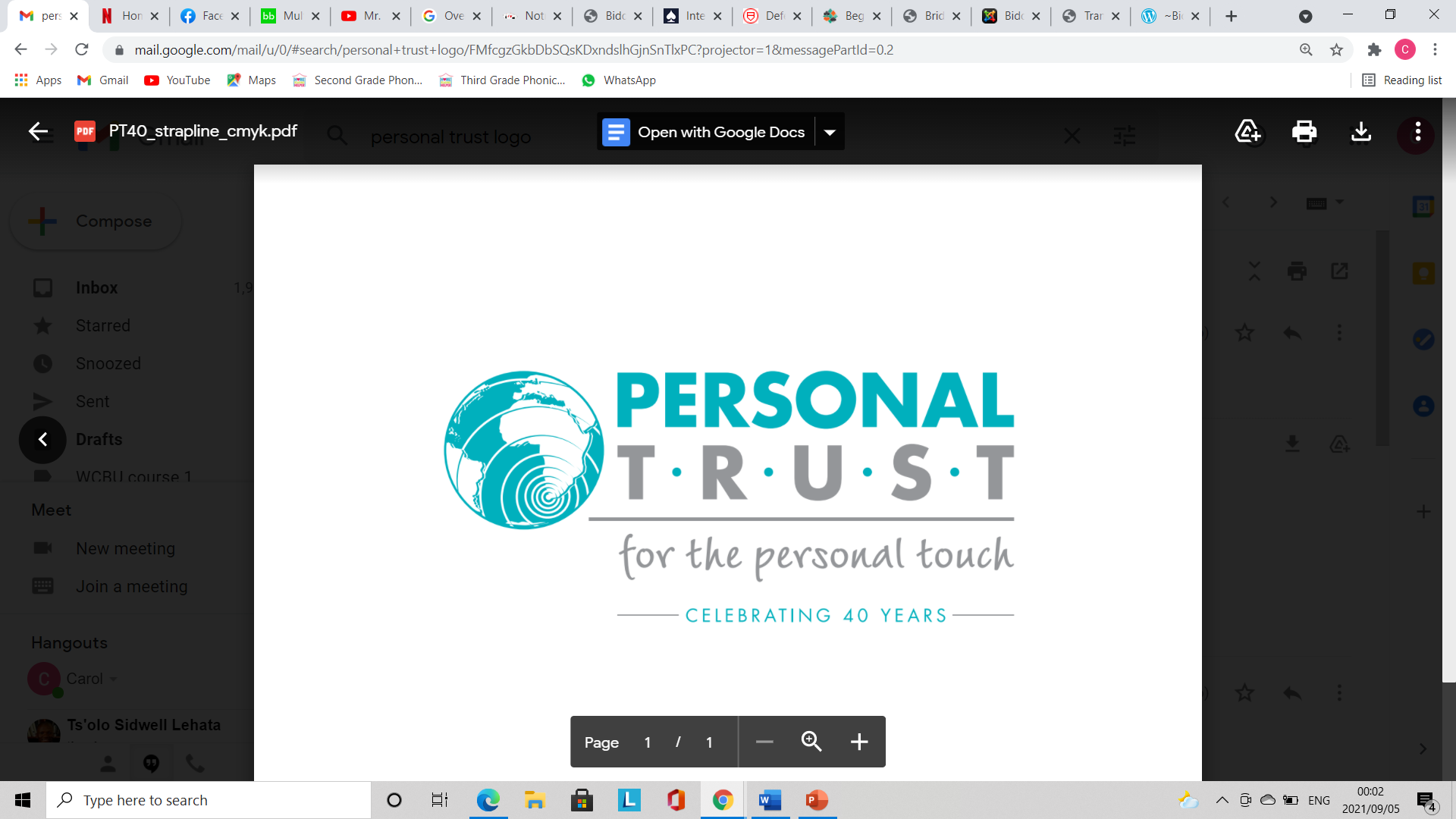 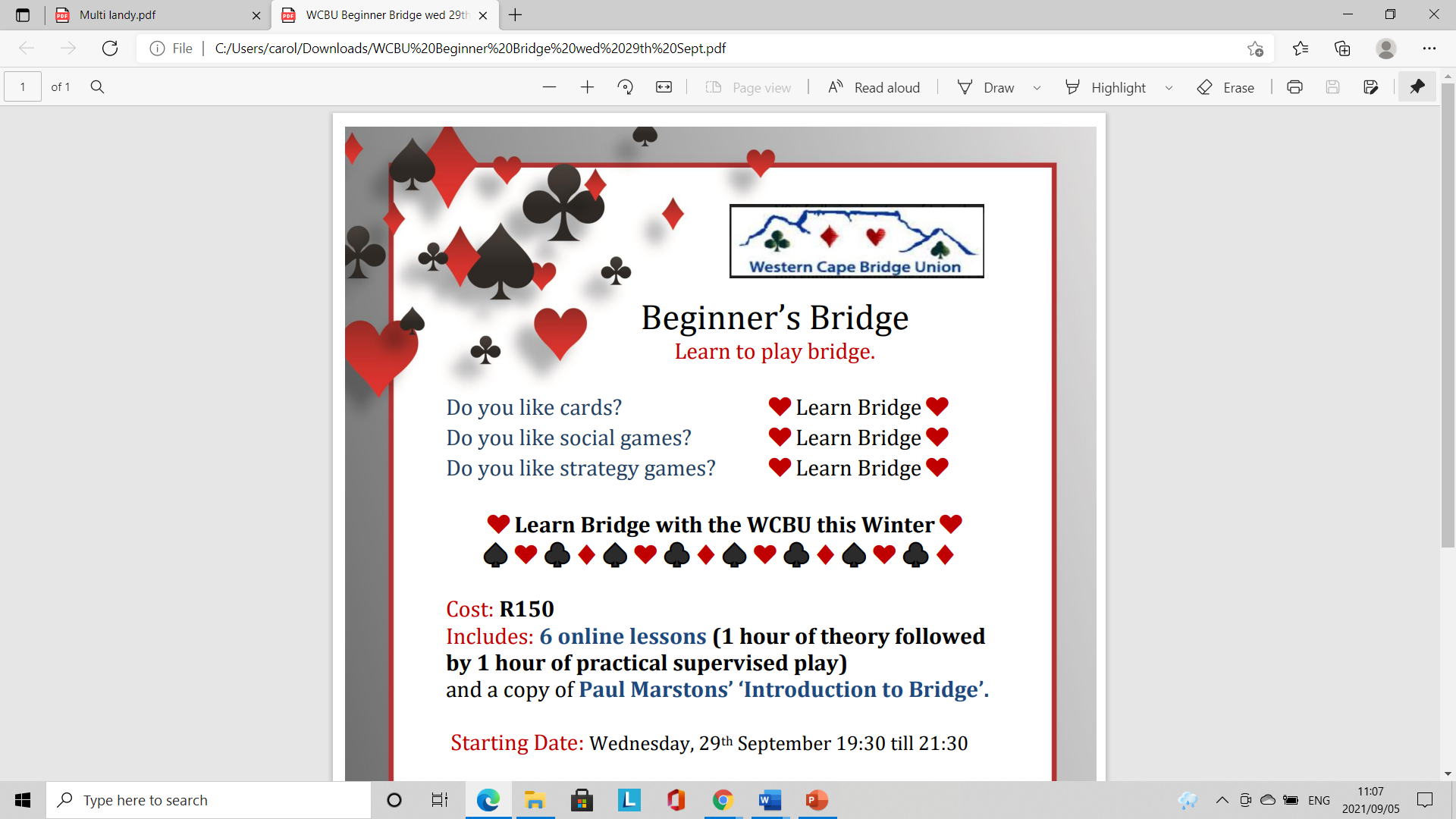 DONT – Disturbing Opponents No TrumpSystemDouble = single suited handIf you have a hand with a 6 card suit you will always double the opponents 1ntAdvancer will bid 2c You will then bid the suit you have
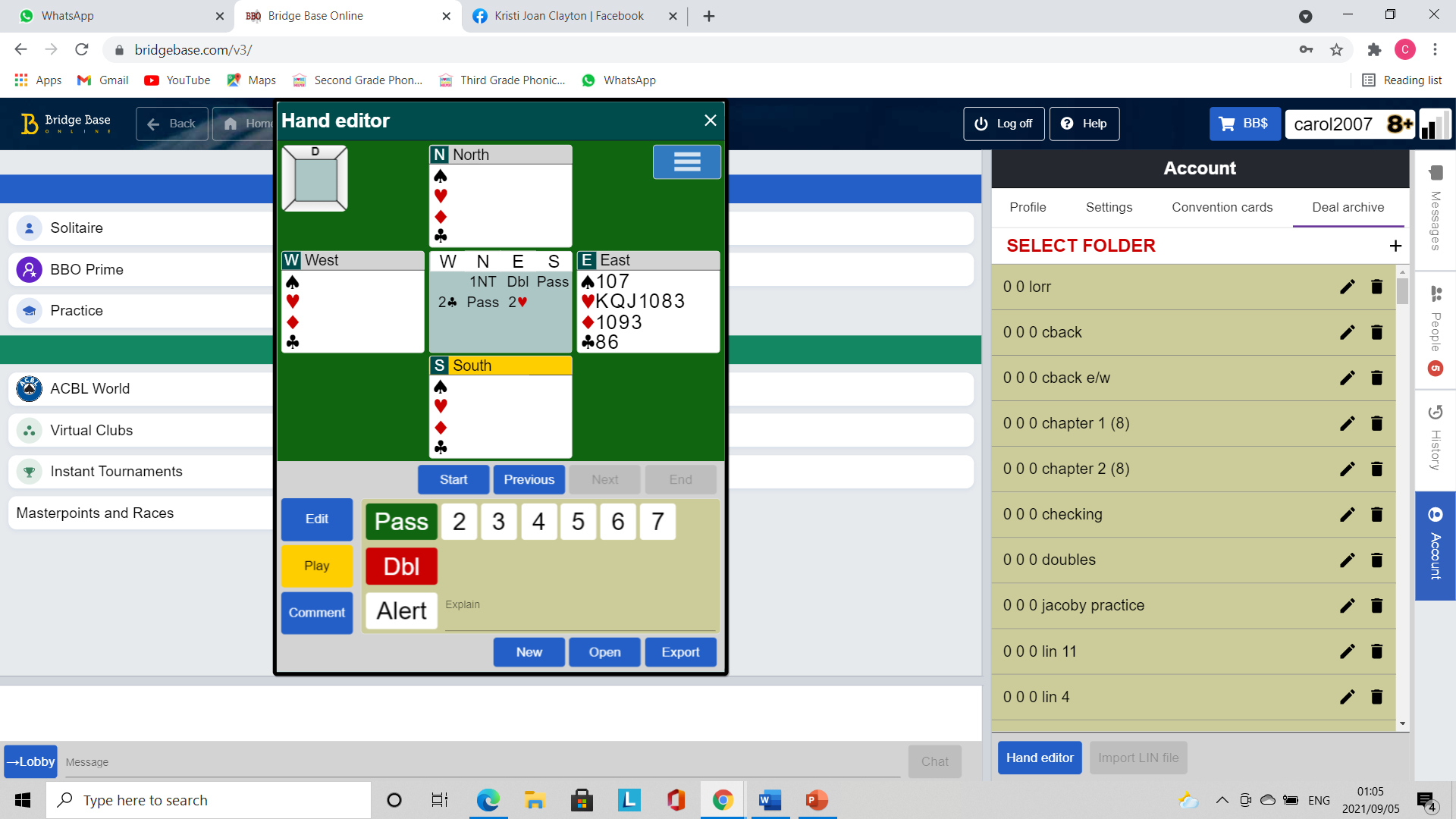 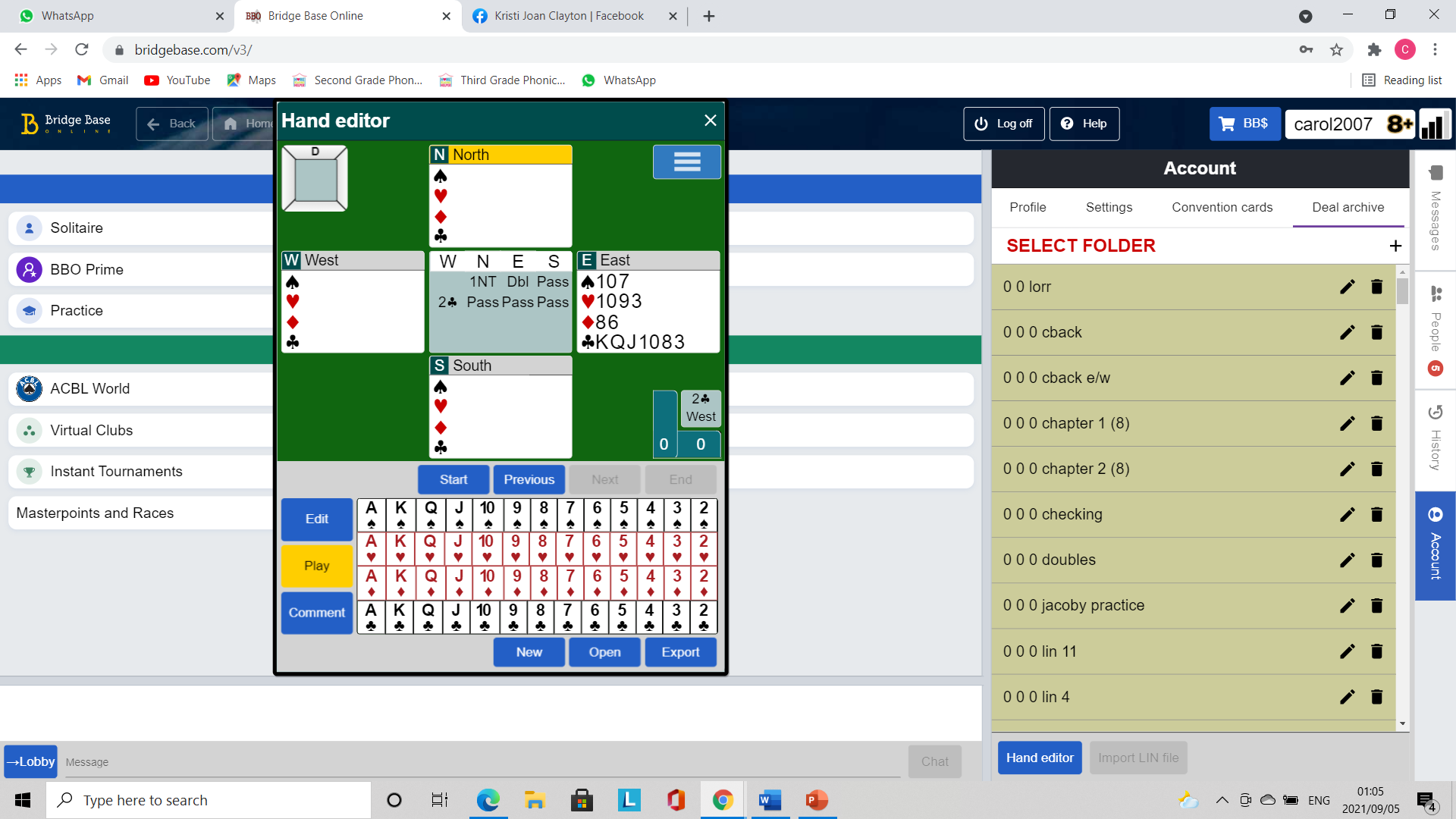 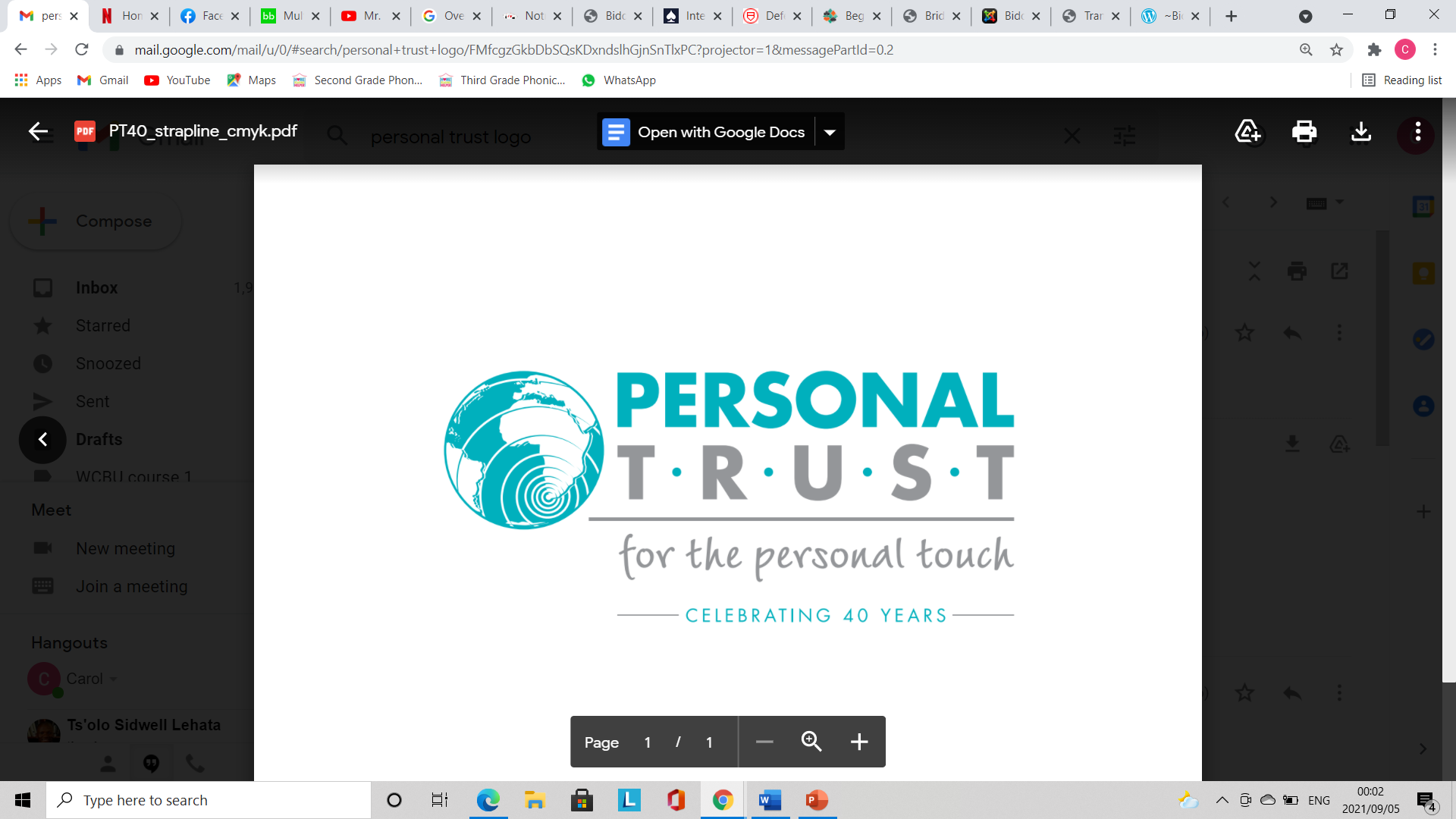 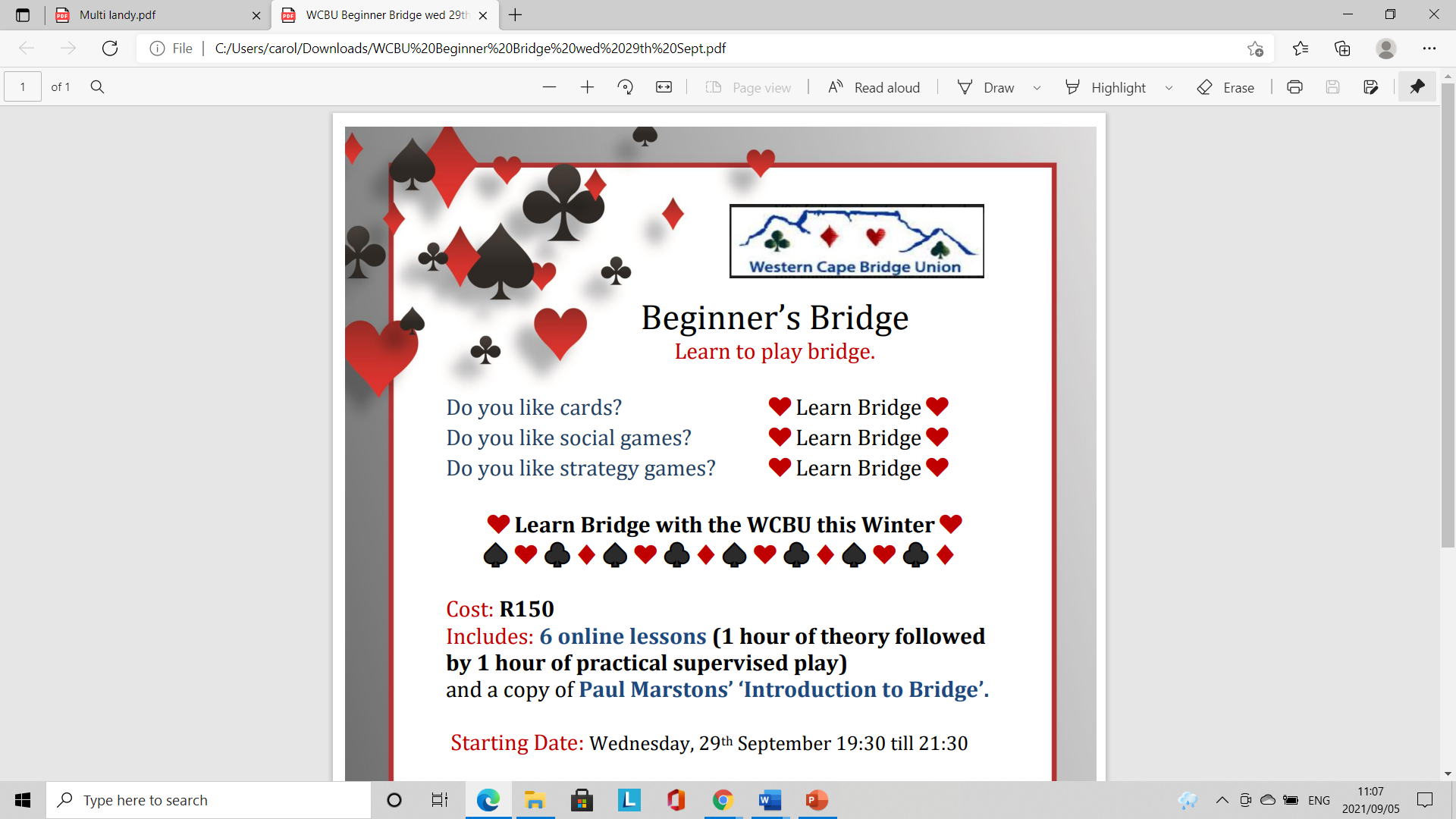 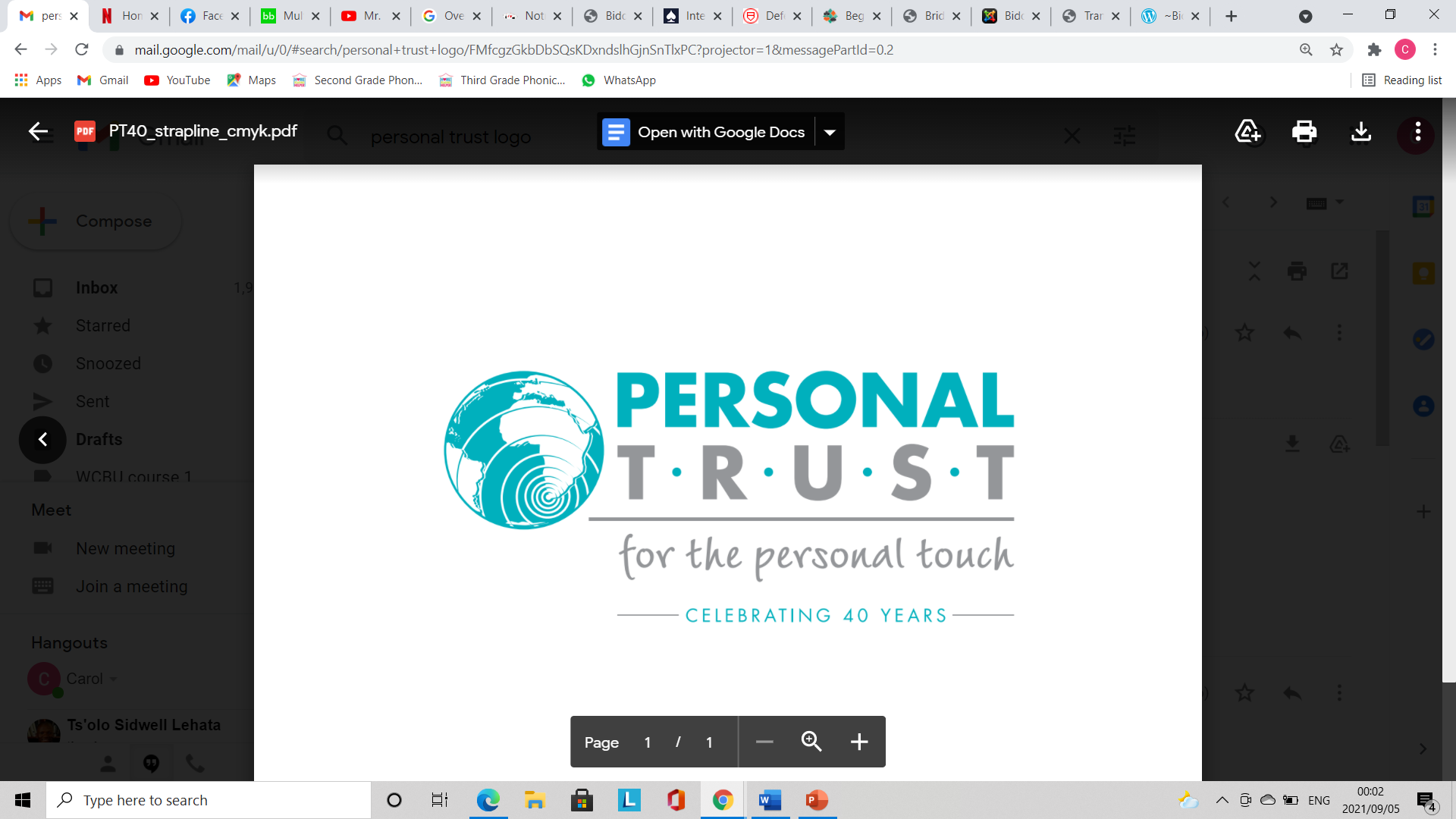 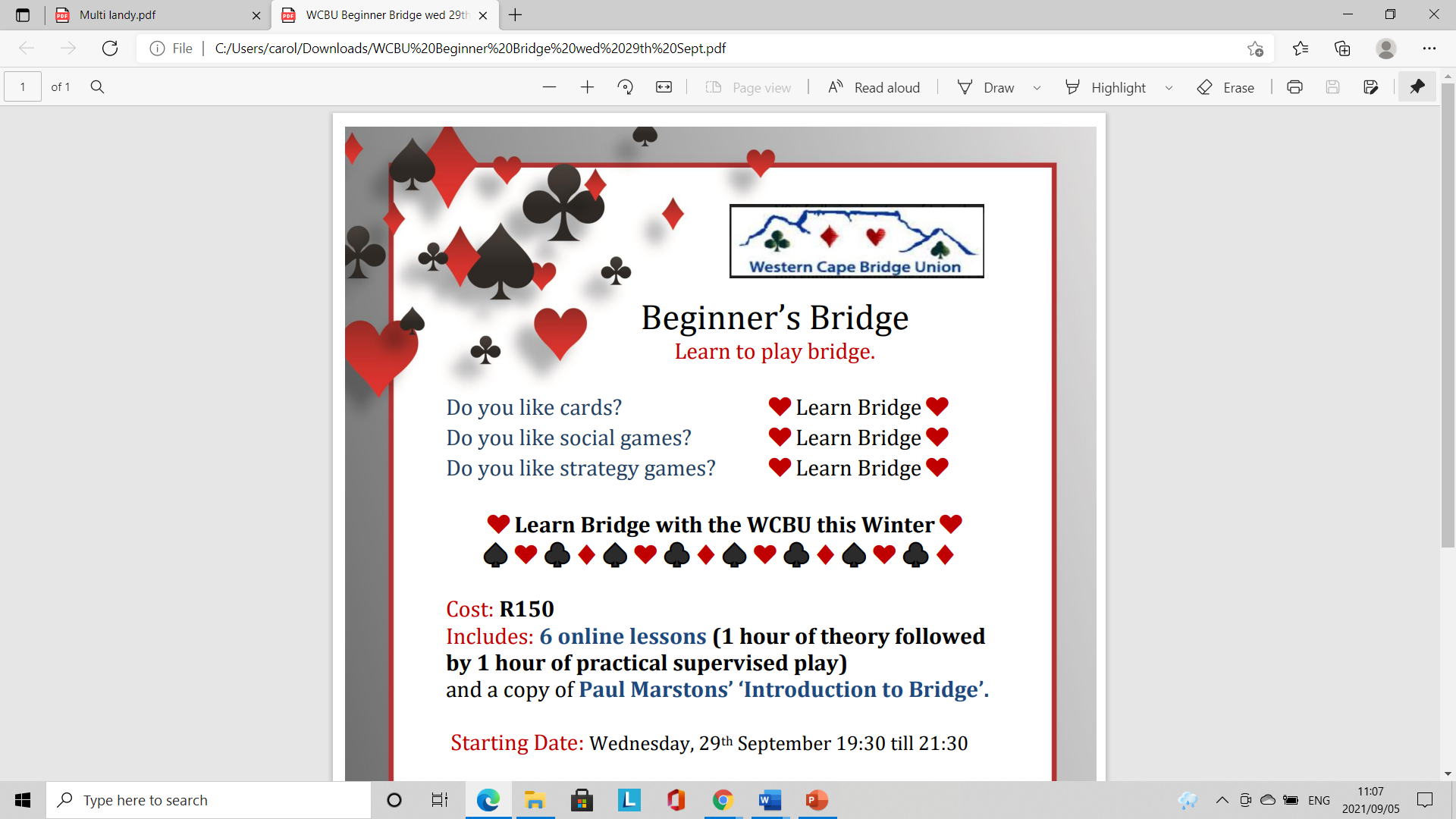 DONT – Disturbing Opponents No TrumpSystemIf you have 2 suits you bid the lower ranking one first2♣ = ♣ and a higher-ranking suit, either 4/5 or 5/42♦= ♦ and a higher-ranking suit, either 4/5 or 5/42♥ = ♥ and a higher-ranking suit, either 4/5 or 5/42♠ = 6 card ♠ normally weaker than a double and a correction to the 6-card suit
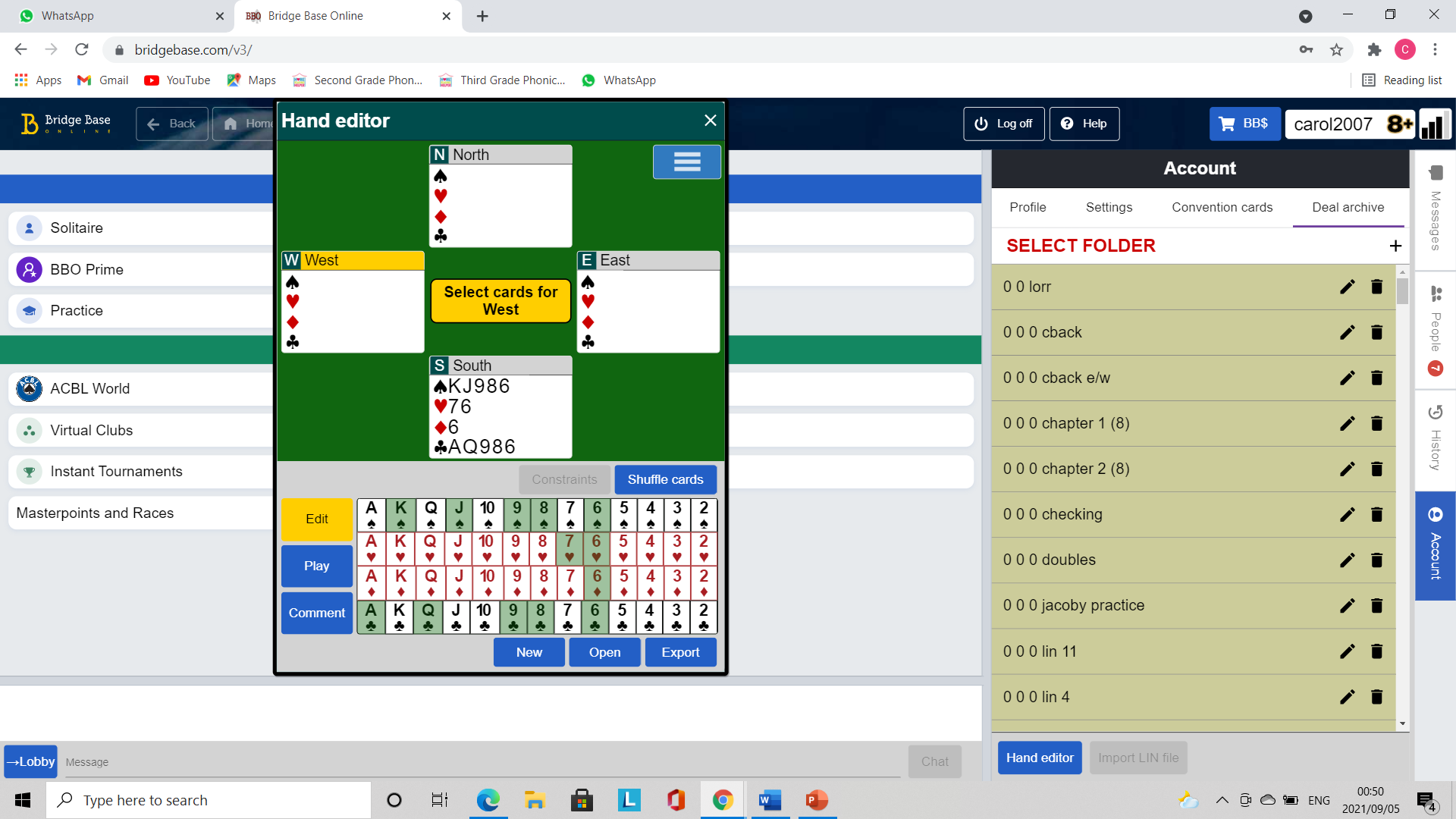 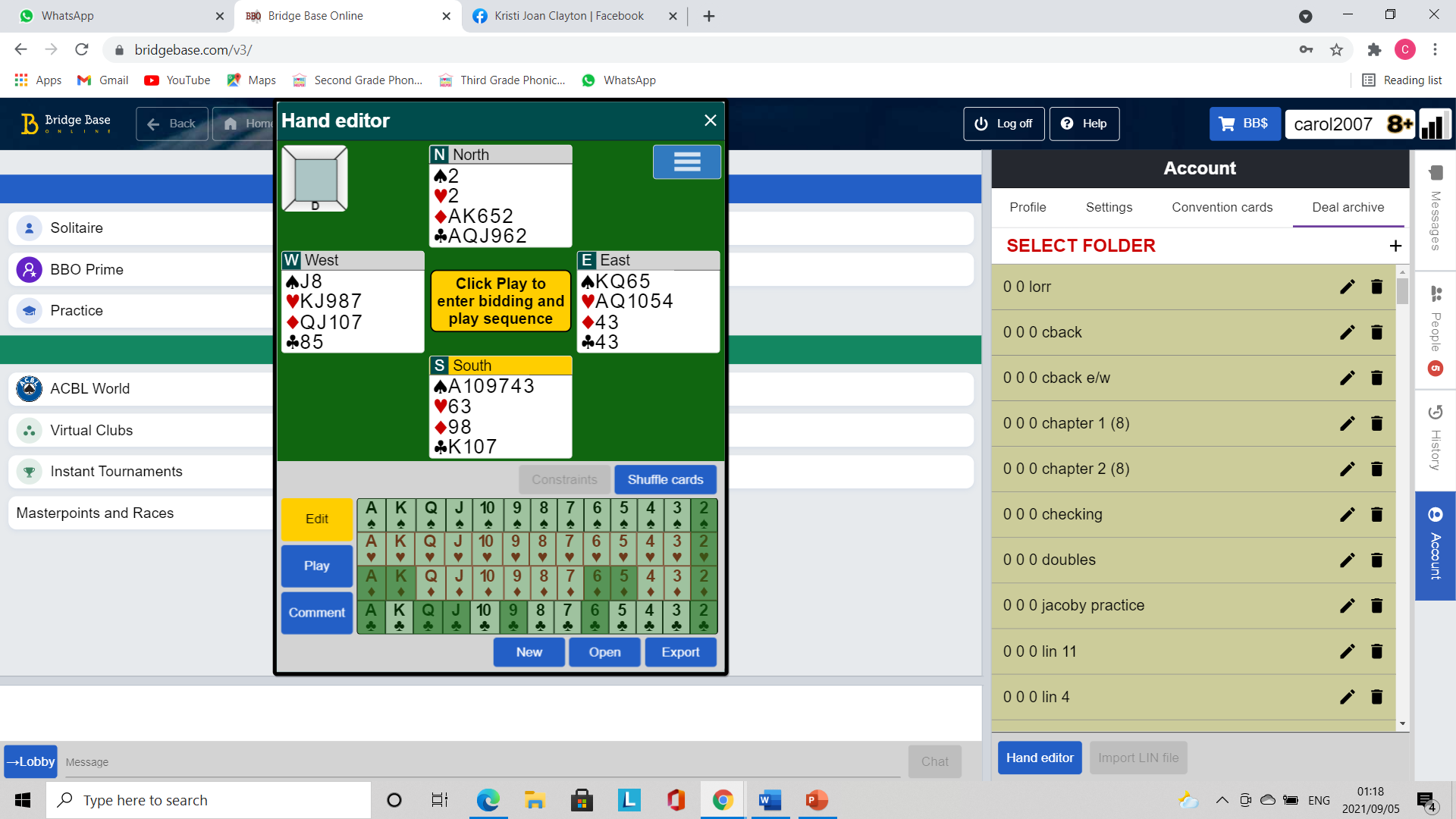 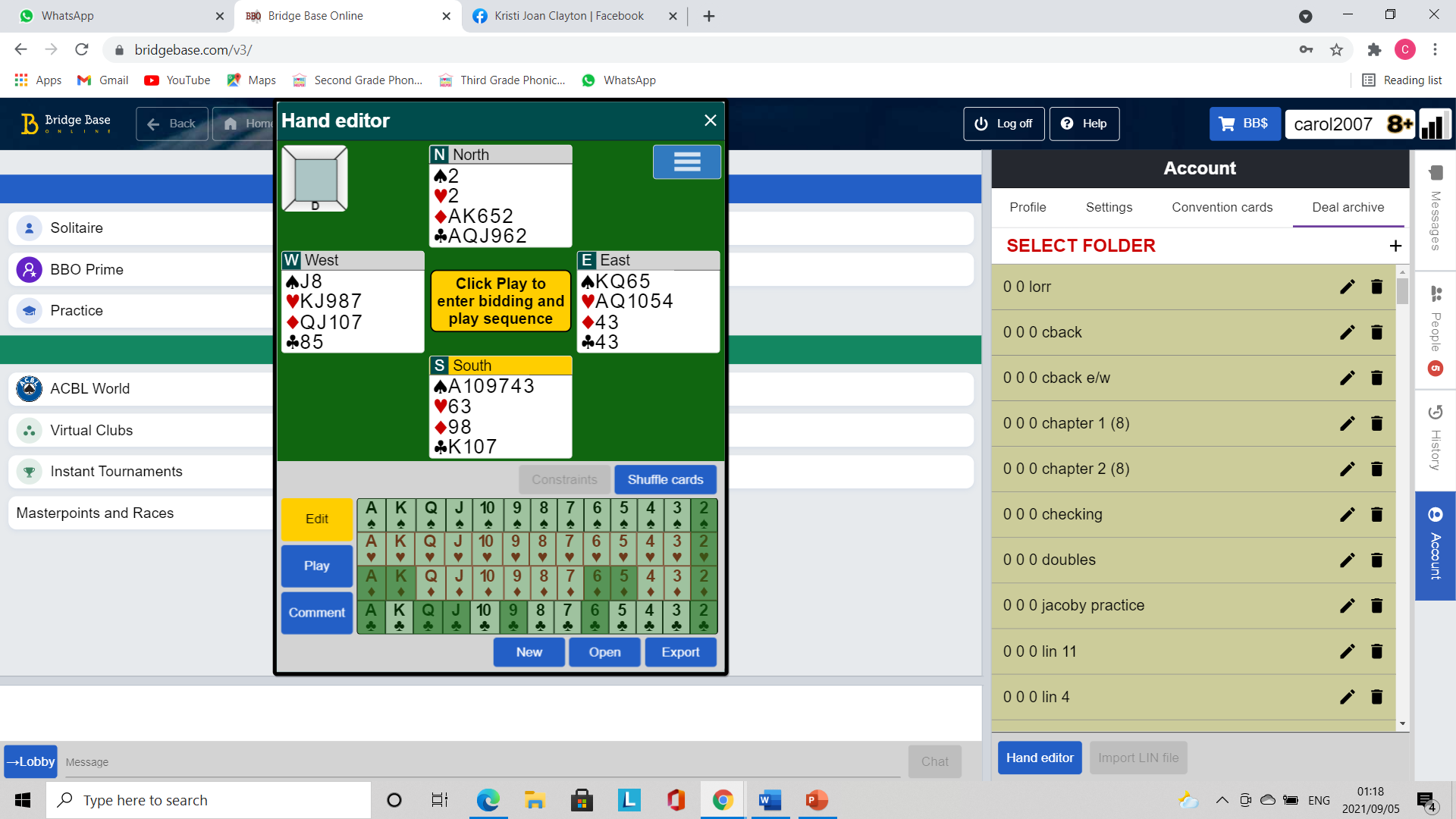 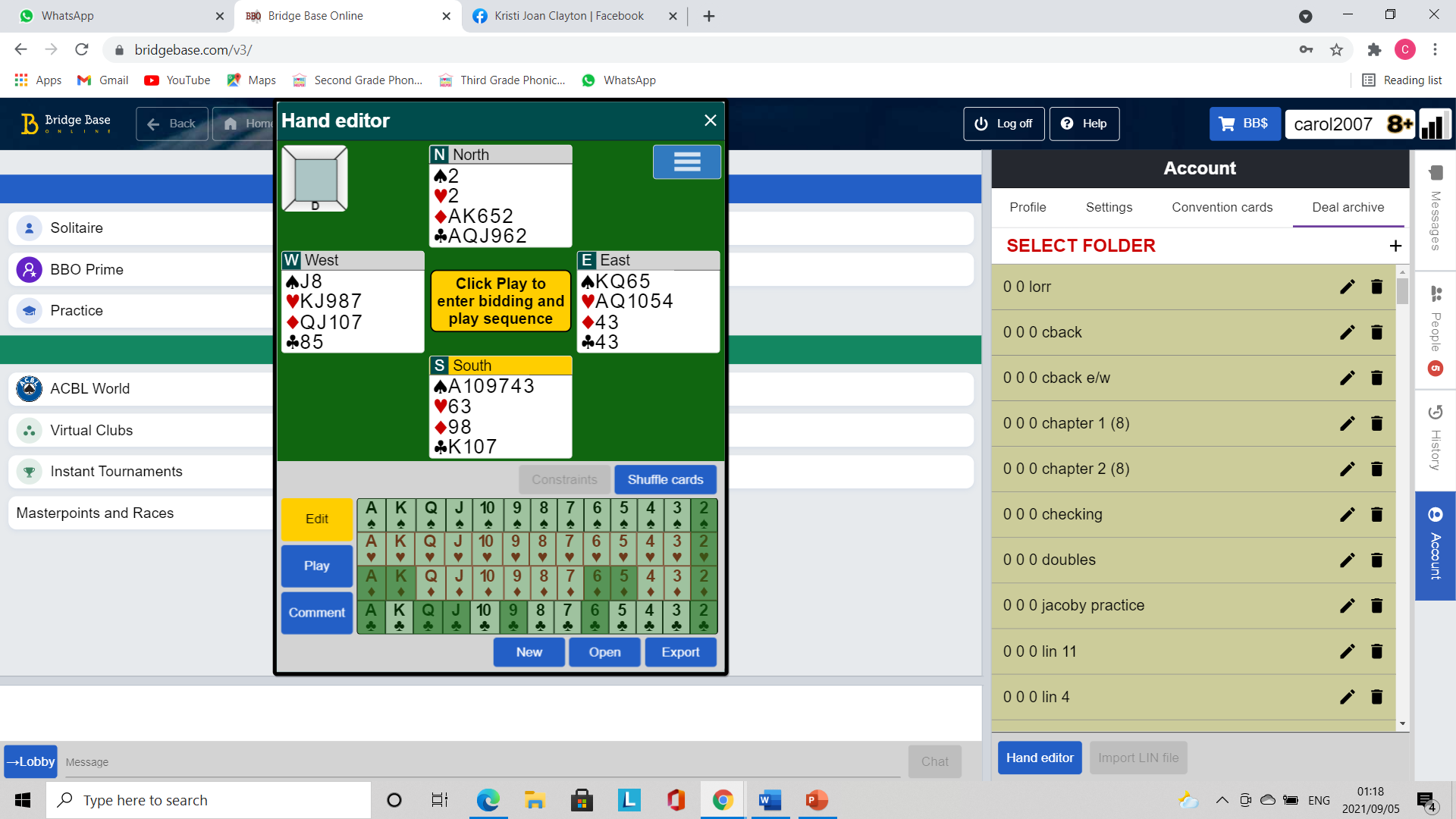 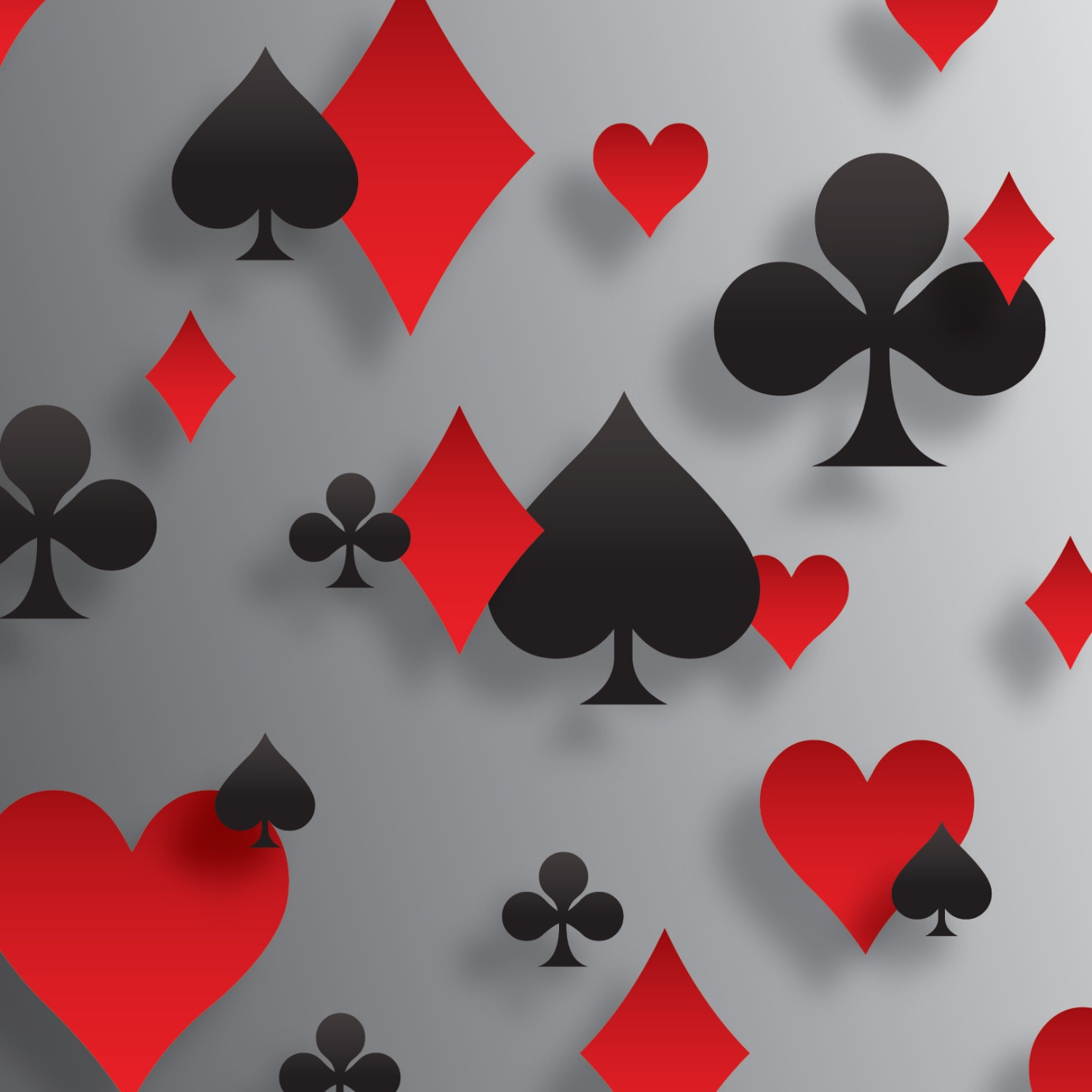 Advantages of DONT
You can always play at the 2 level. Many other systems force one to choose a suit at the 3 level. 
It is simple
It allows you to be able to show all combinations of hands
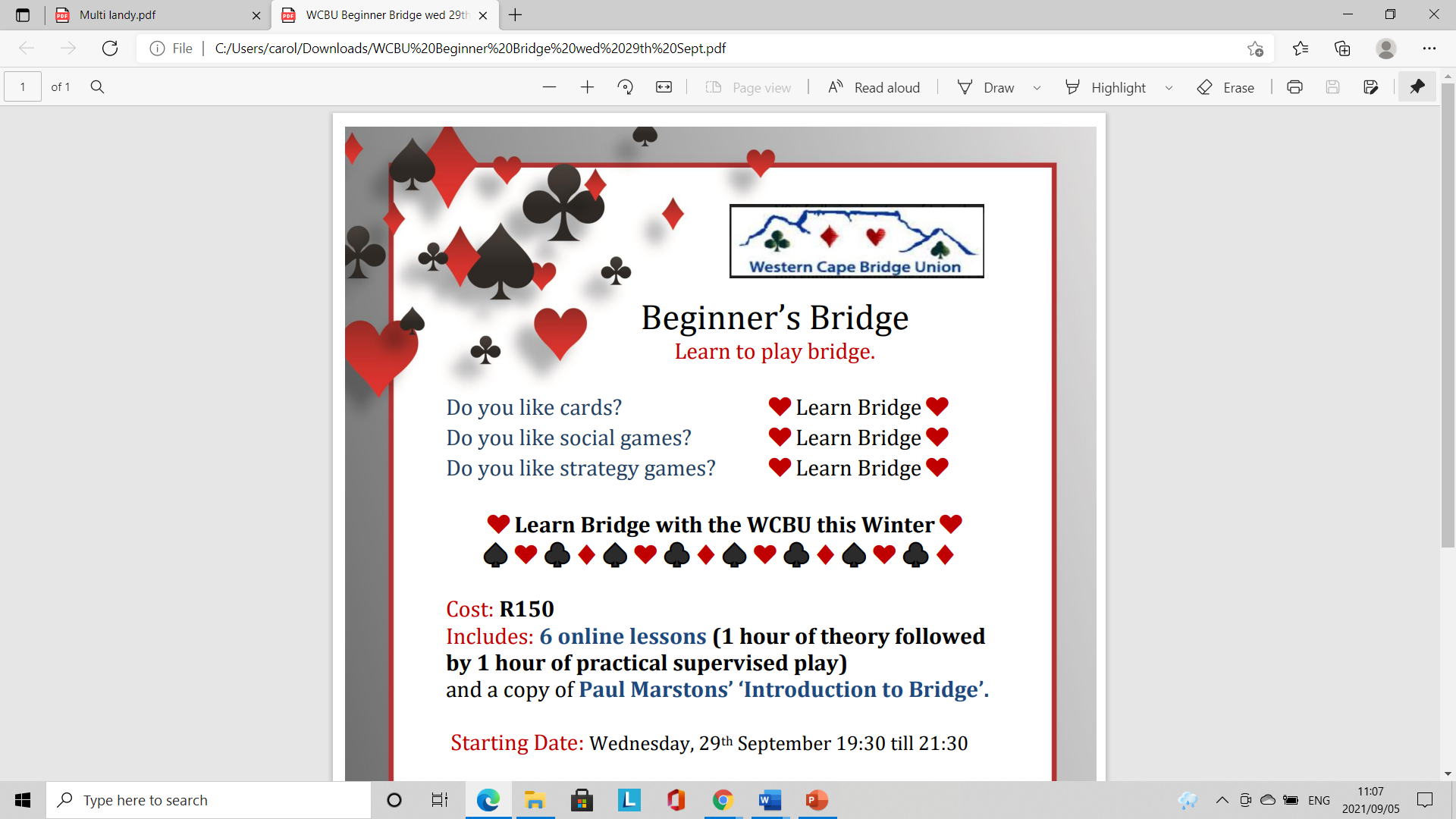 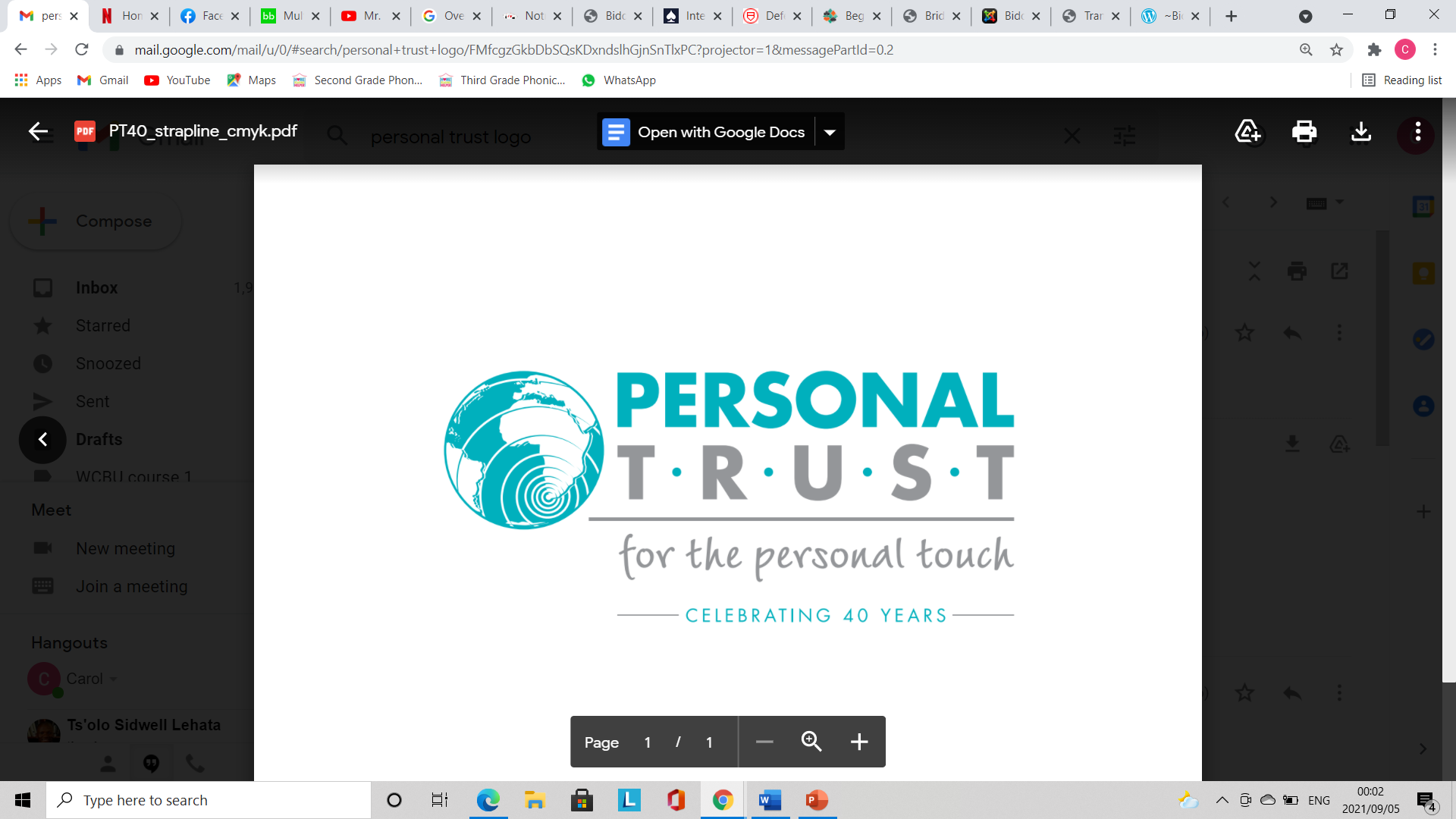 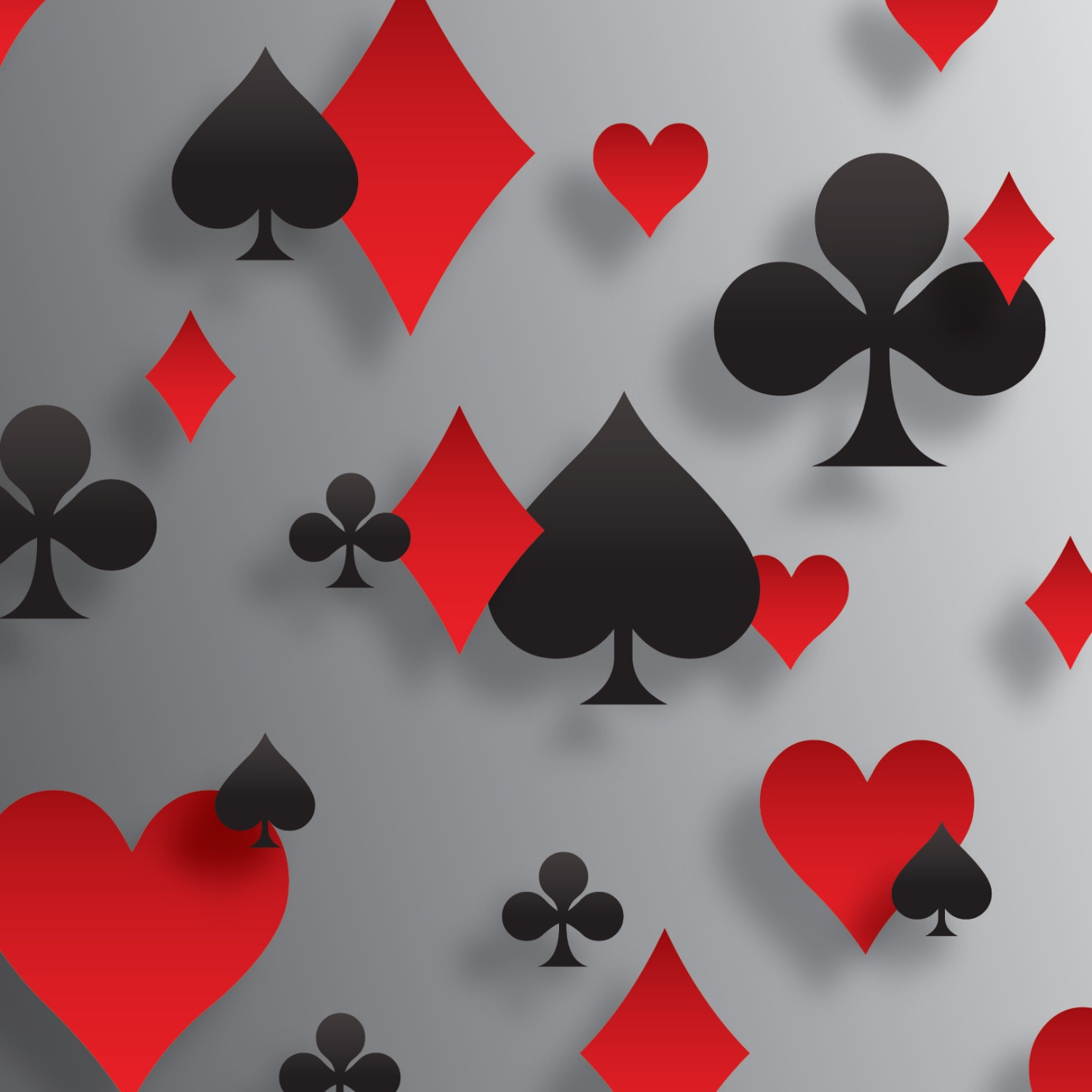 Disadvantages of DONT
You can't double 1nt for penalties: This isn’t a great loss against a strong NT because most often the opponents have a way to deal with it and can often escape but is bad against a weak NT where doubling for penalties is crucial. 
I hate not knowing what the shape is (which is the longer suit), are we missing a 5-3 fit in favour of a 4-3 fit?
I dislike the fact that the Major is often concealed especially in duplicate bridge.
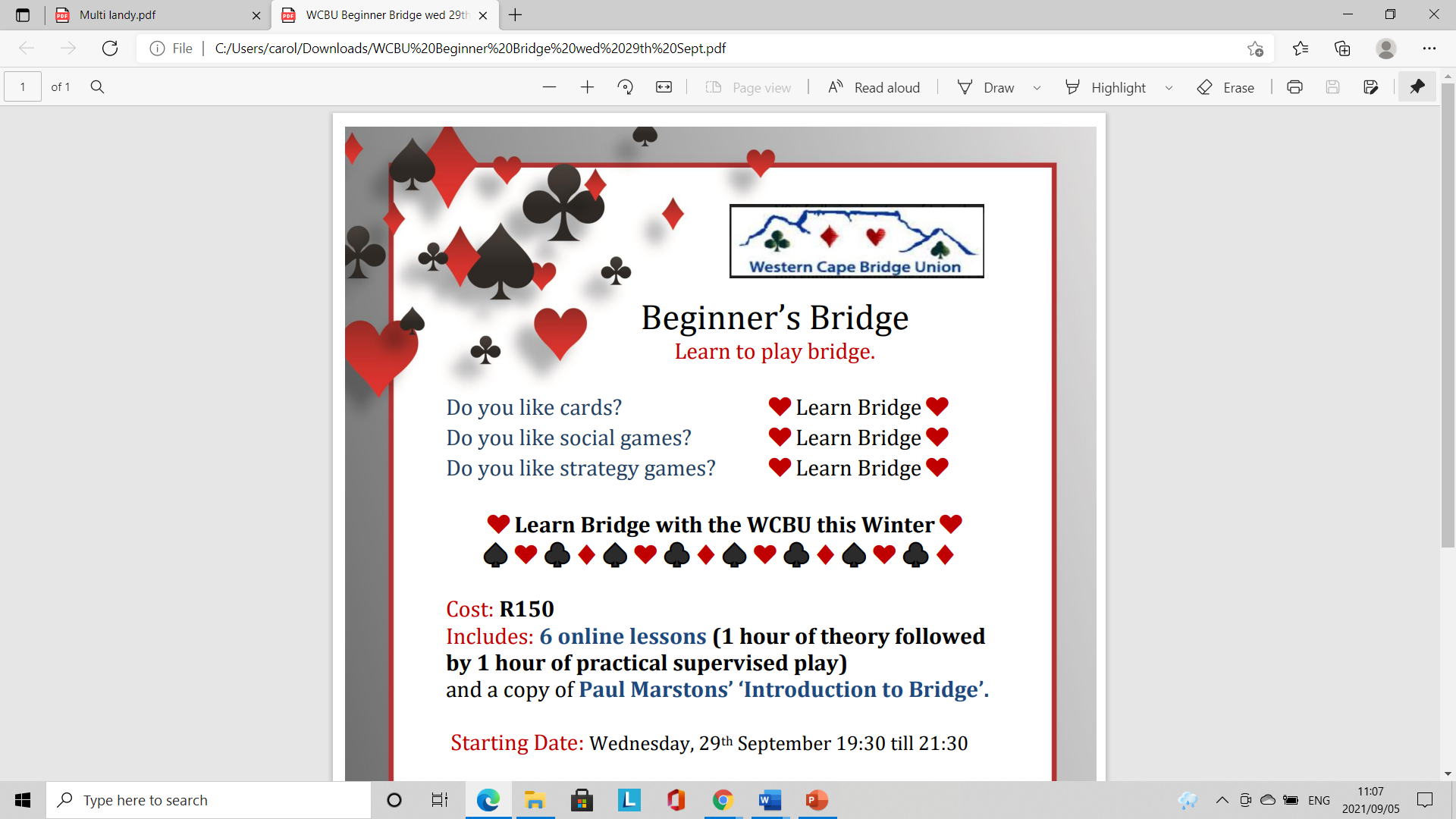 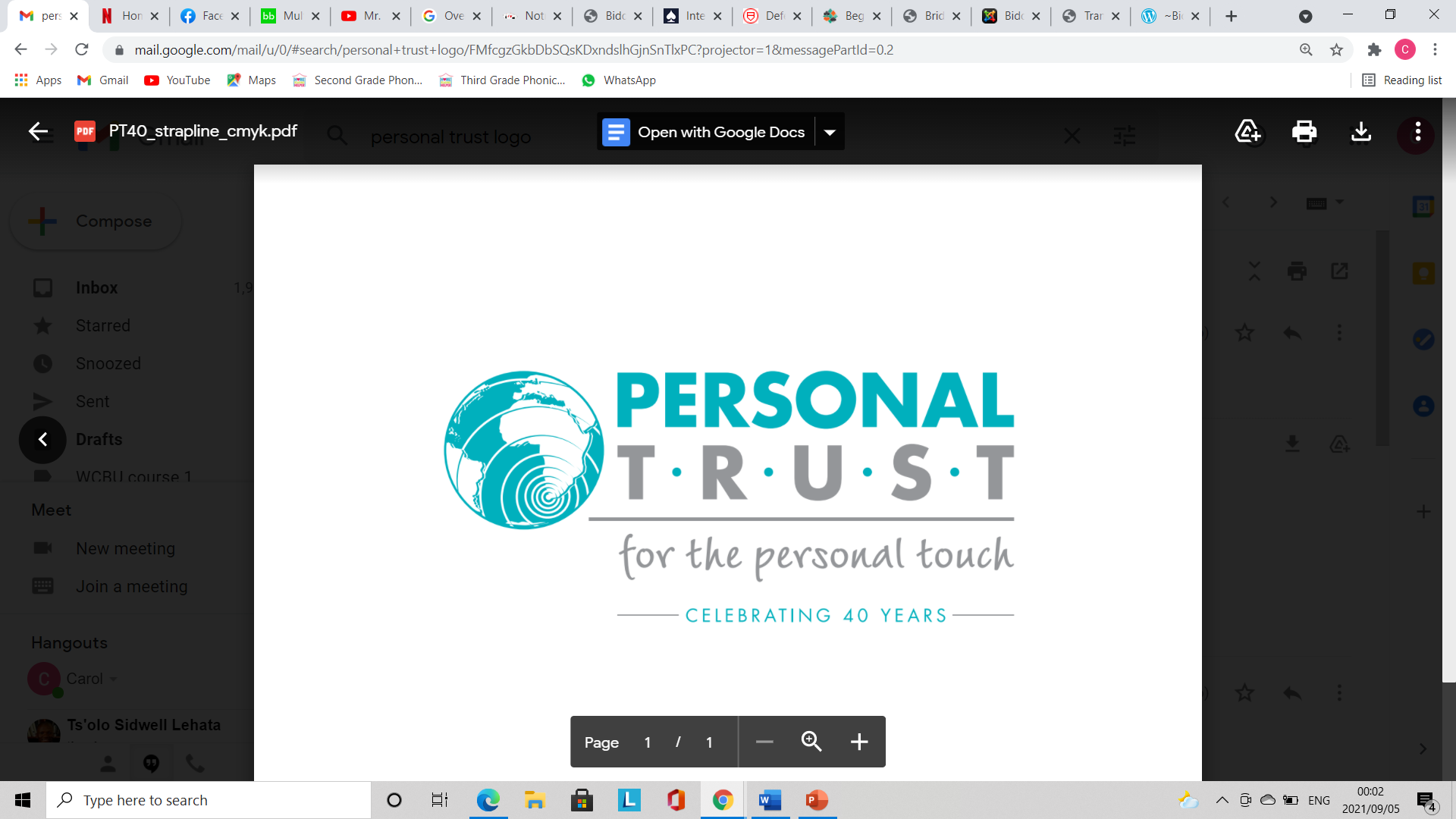 CappellettiSystemDouble = penalties2c = a one suiter hand (minor or major) – advancer bids 2d and the over-caller corrects to the suit2d = both Majors 5/5 or 4/5 – partner must pick their best Major 2h = hearts and an unspecified minor 5/5 or 5/4 - advancer passes or bid 2nt asking for the minor2s = spades and unspecified minor 5/5 or 5/4 - advancer passes or bid 2nt asking for the minor2nt = both minors 5/5 – advancer chooses a minor or bids a 6card Major at the 3 level
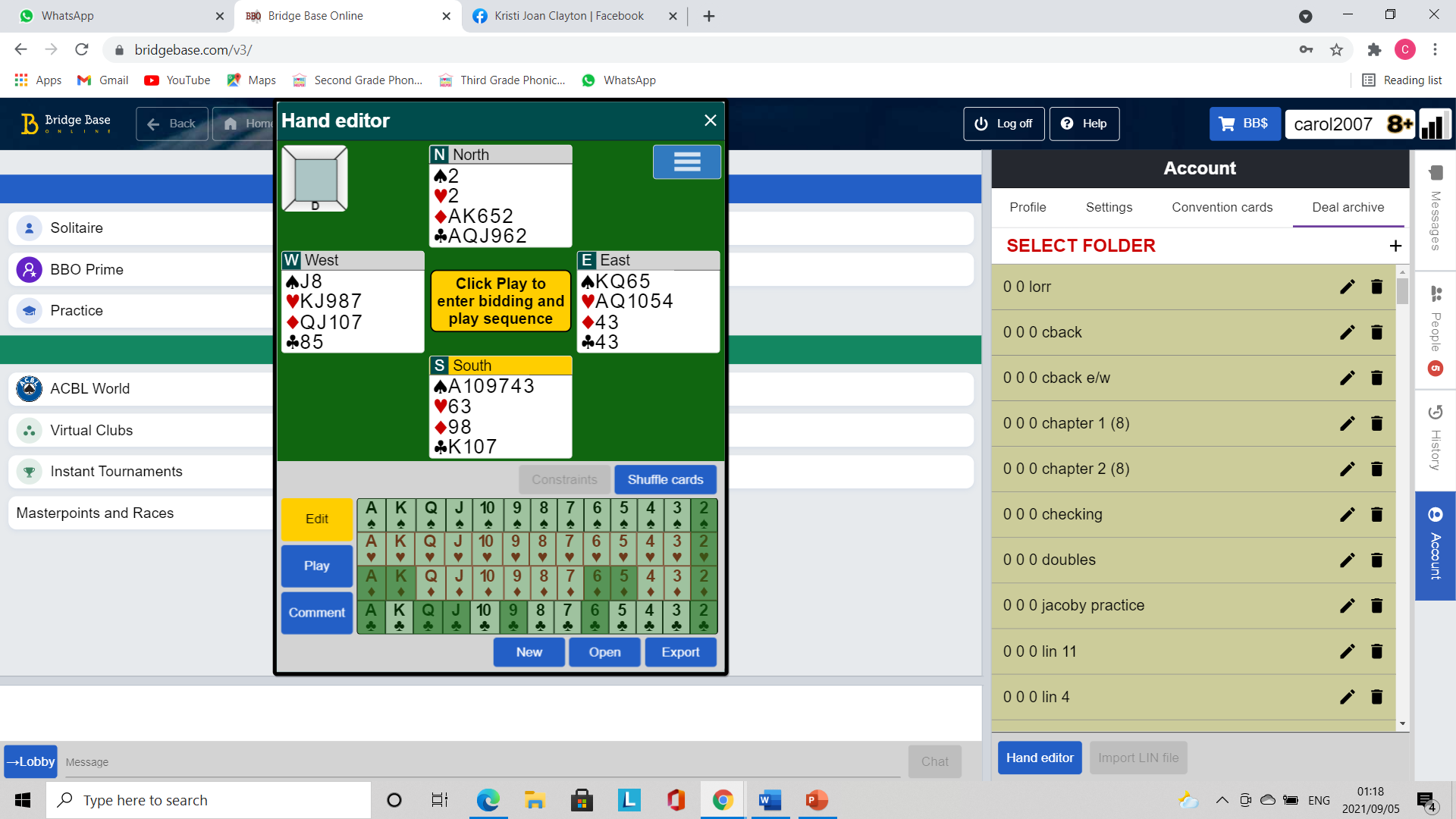 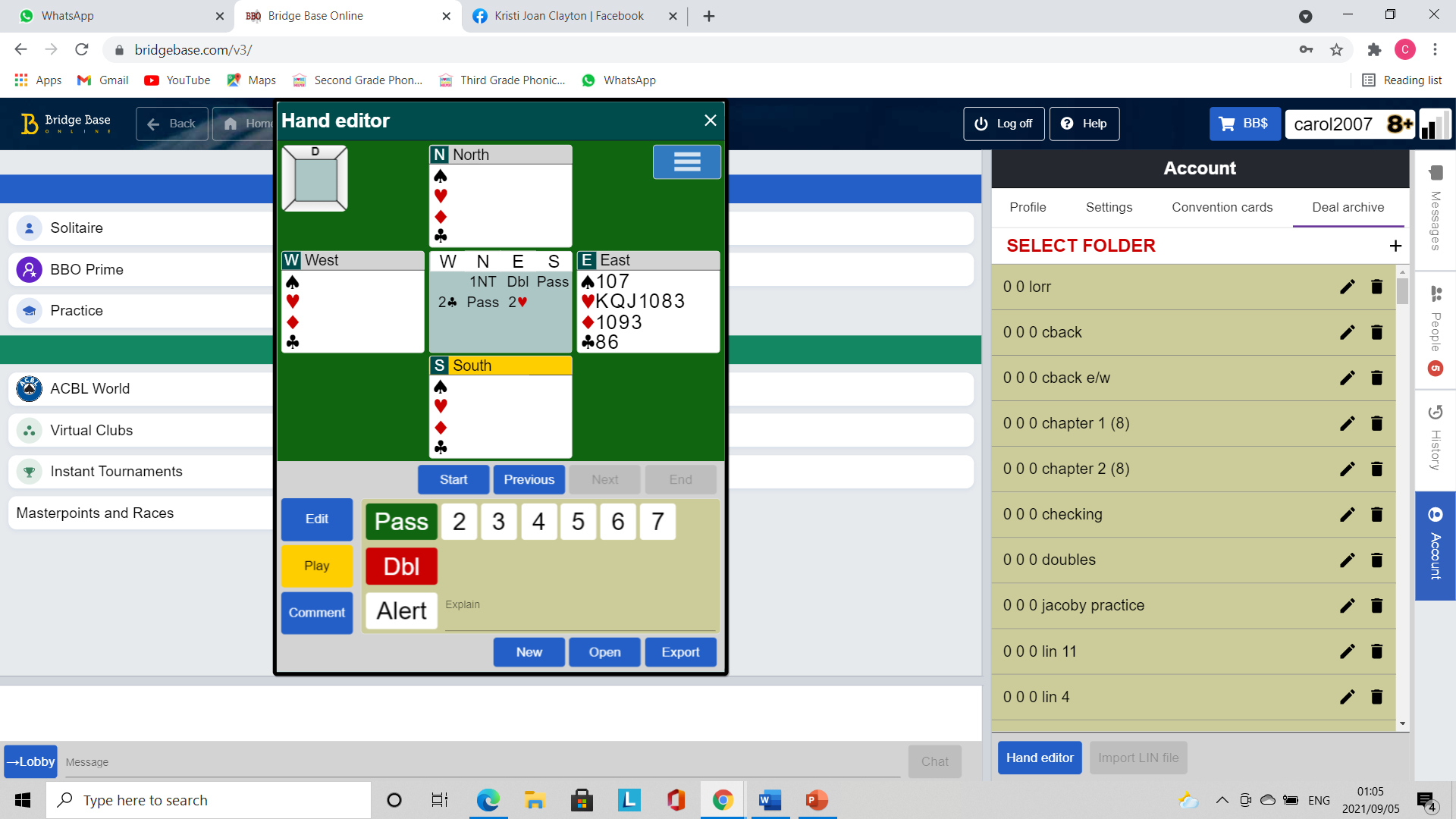 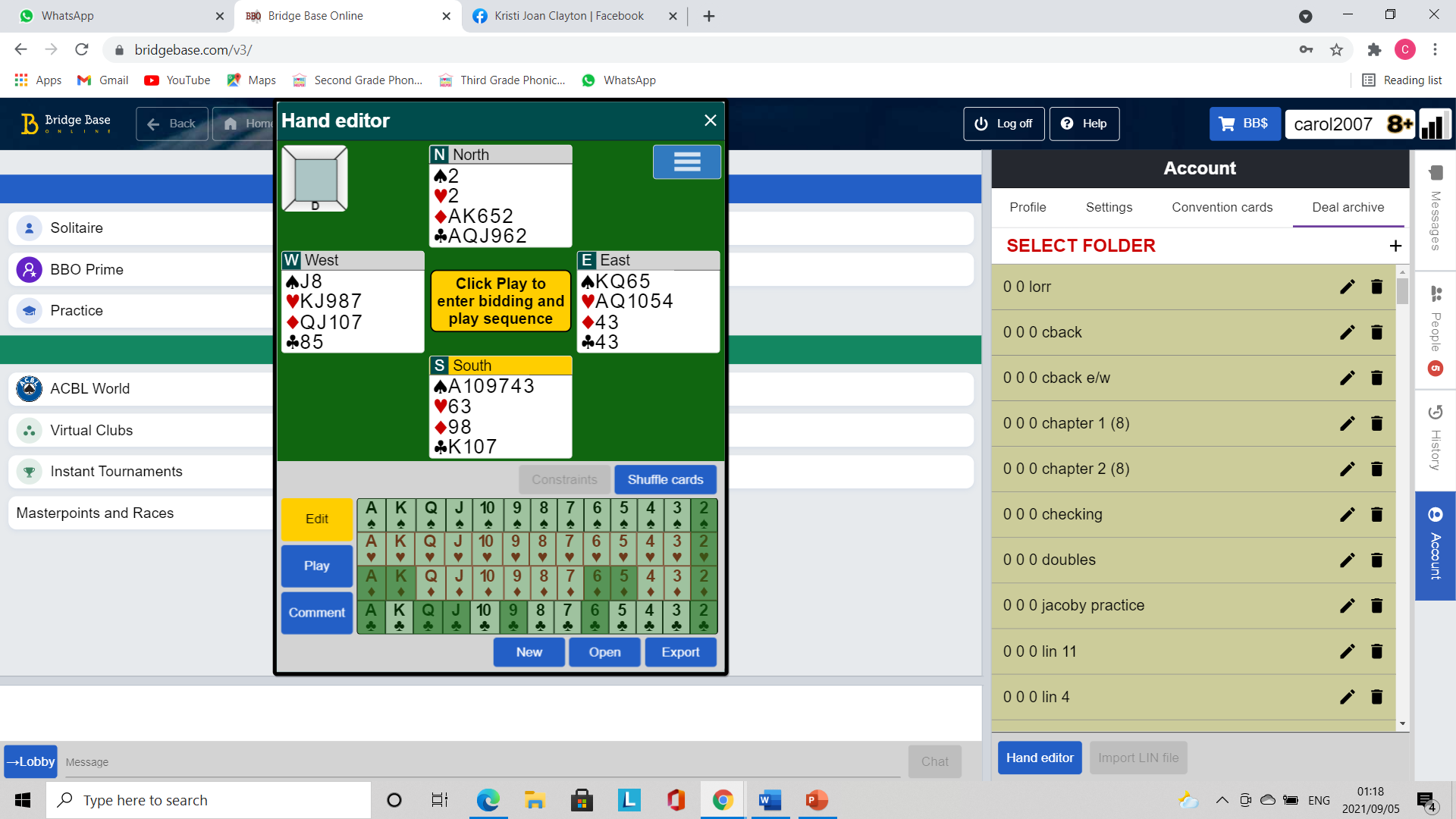 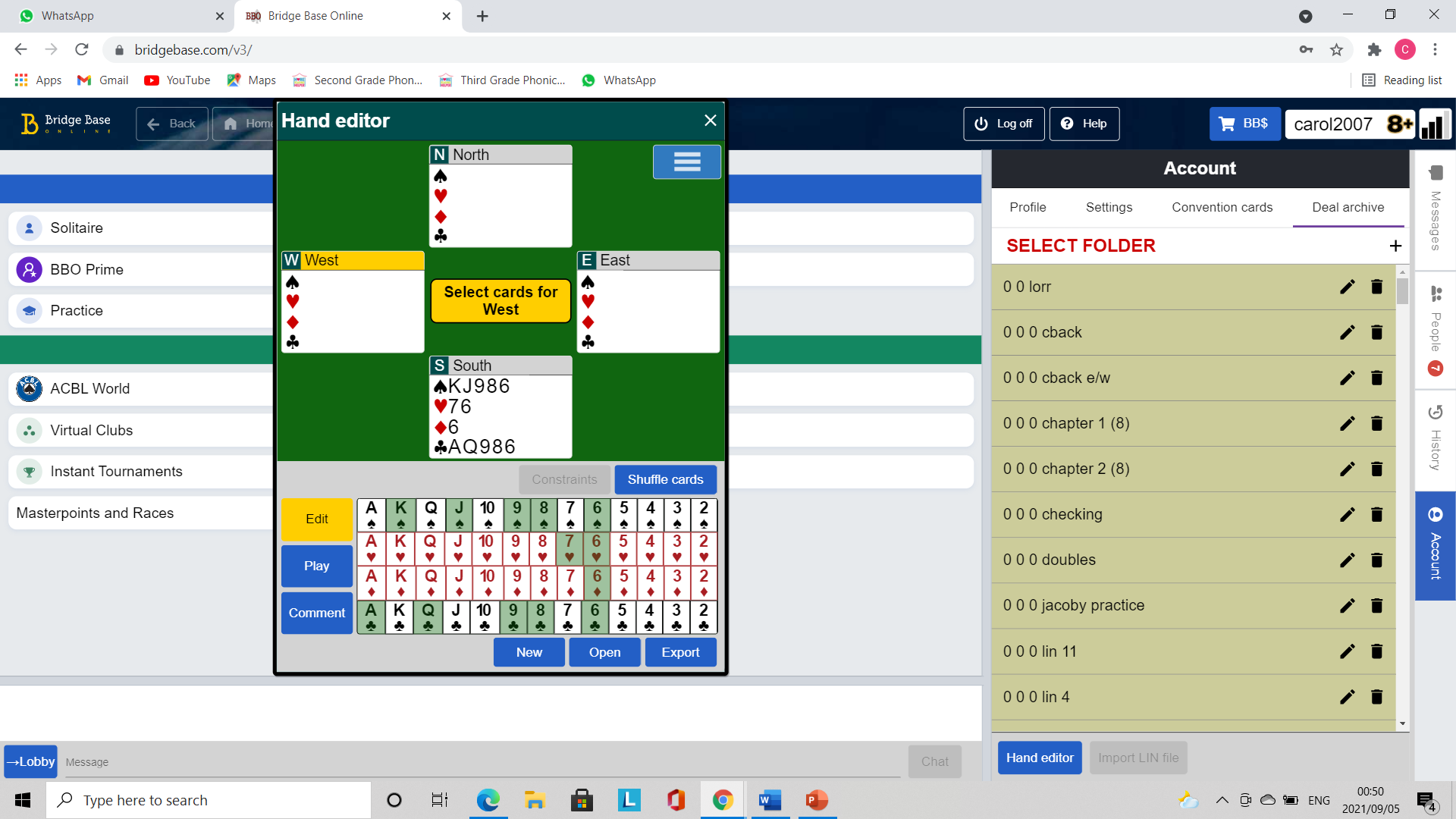 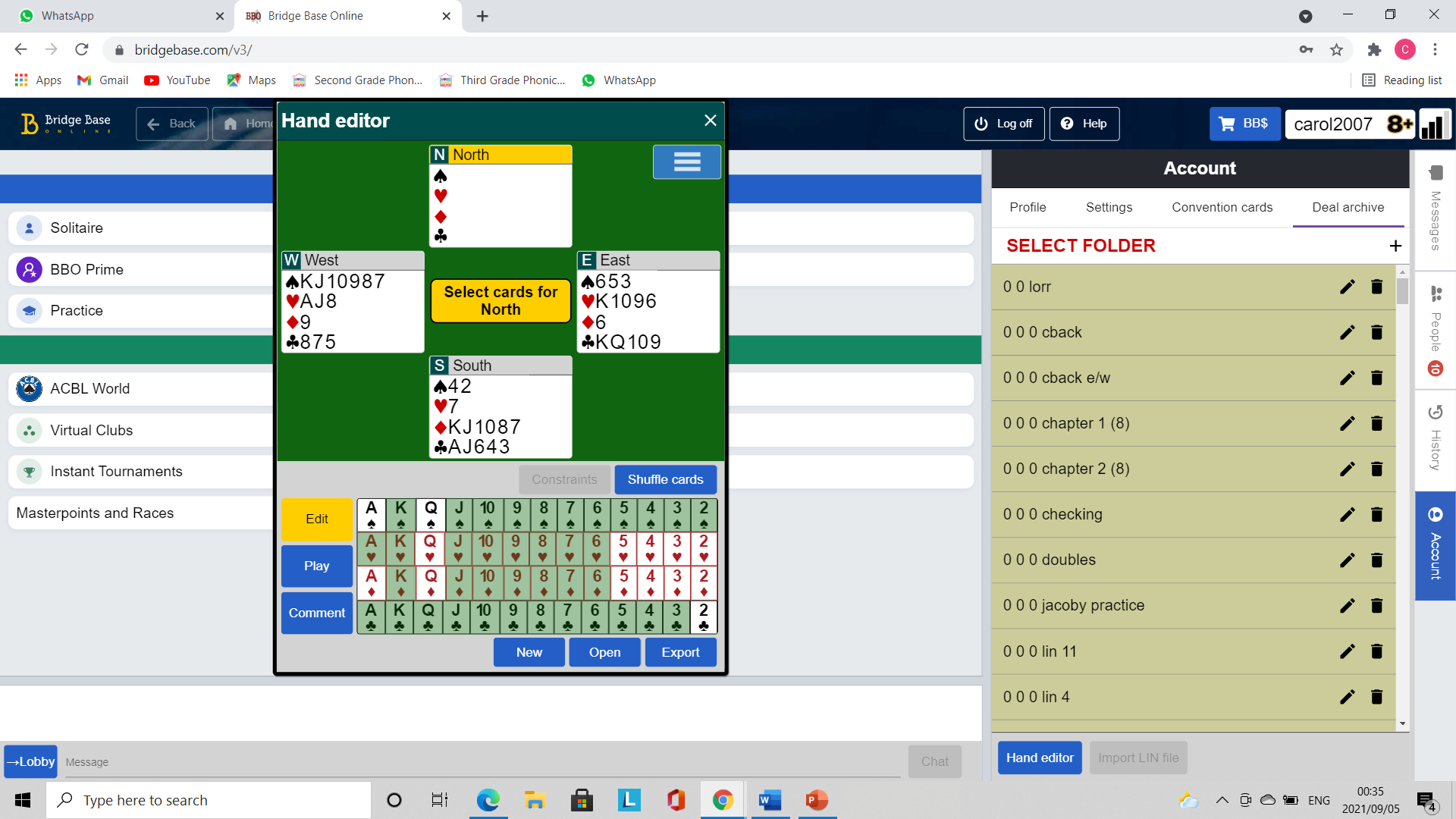 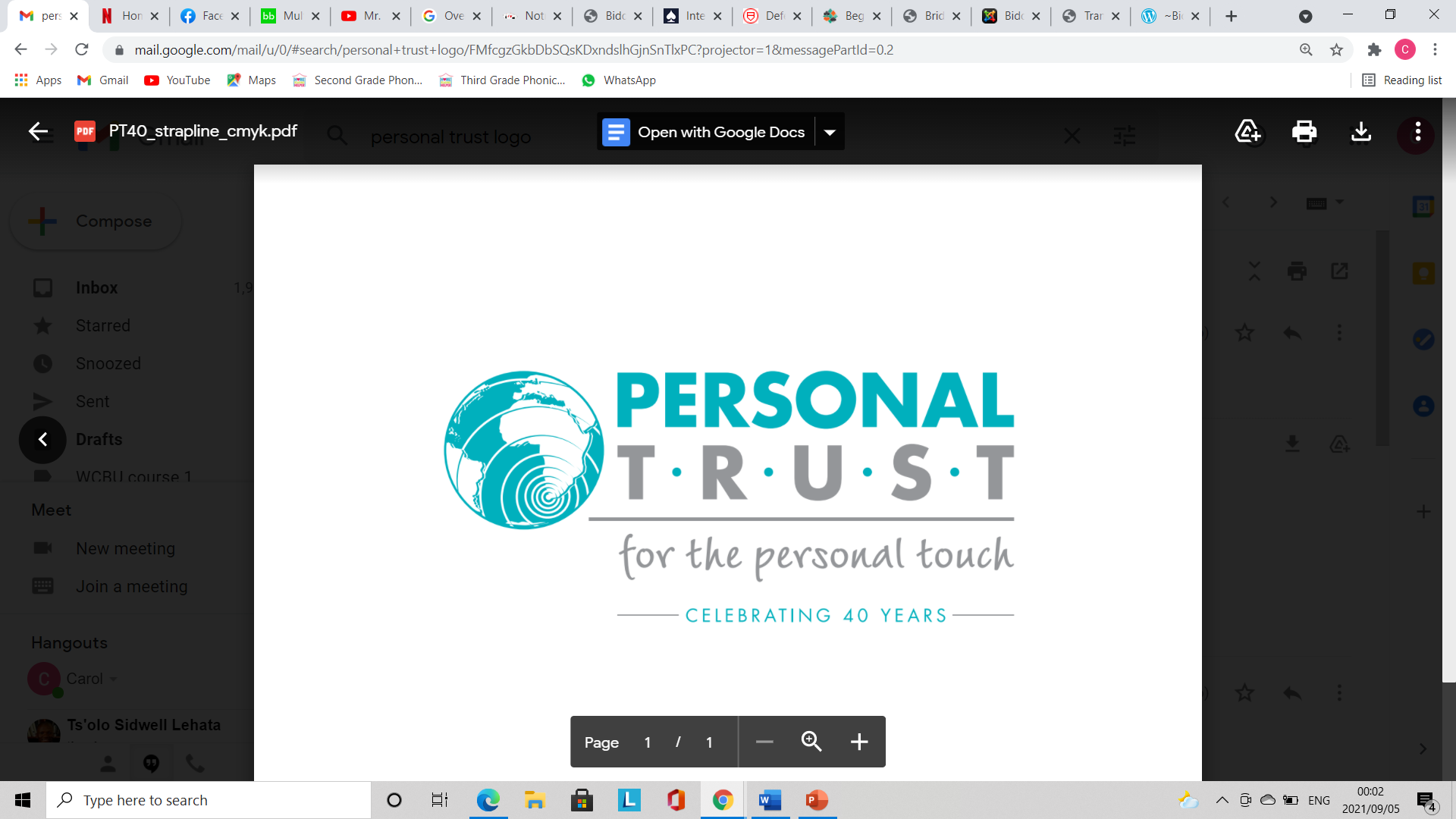 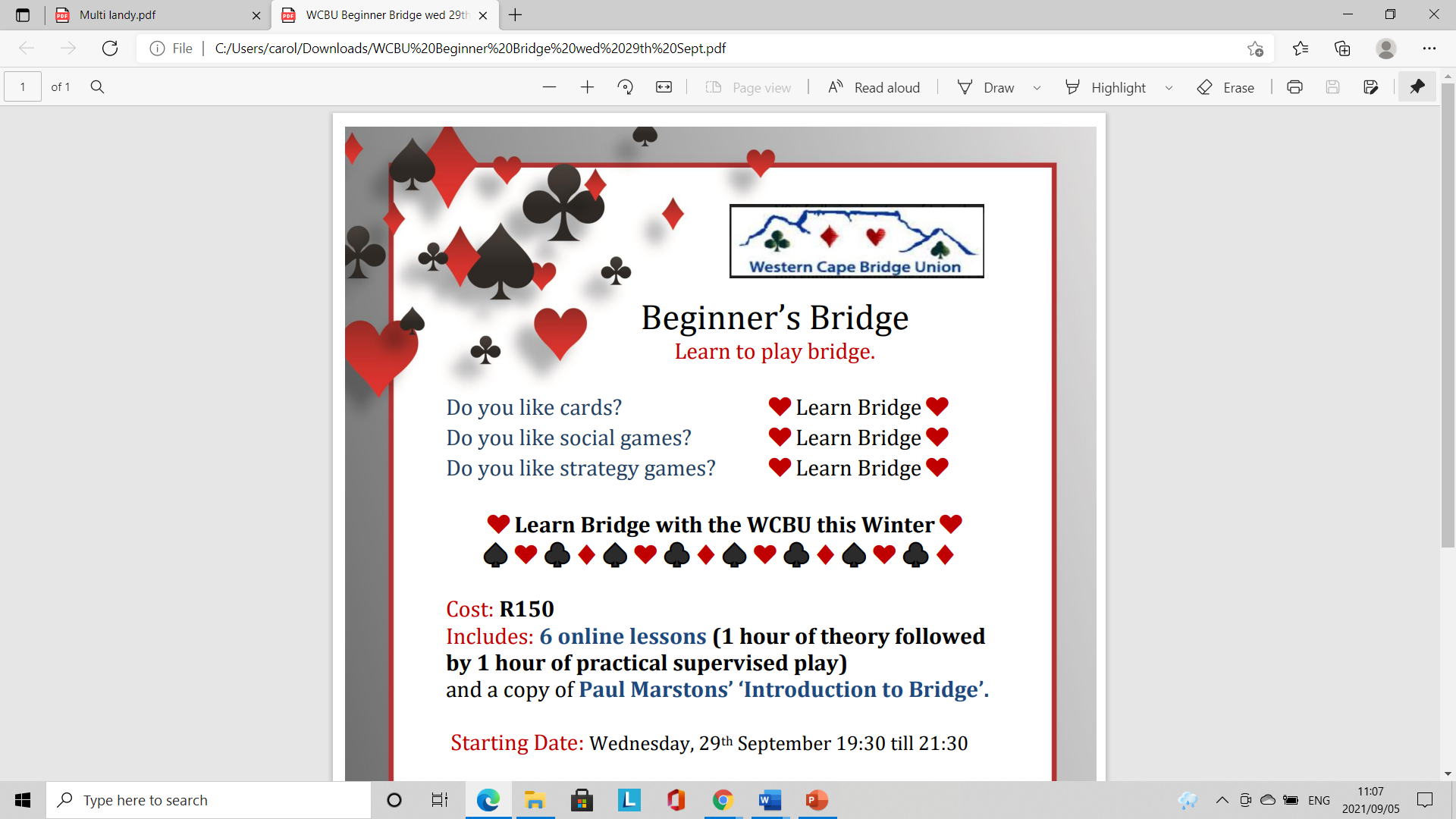 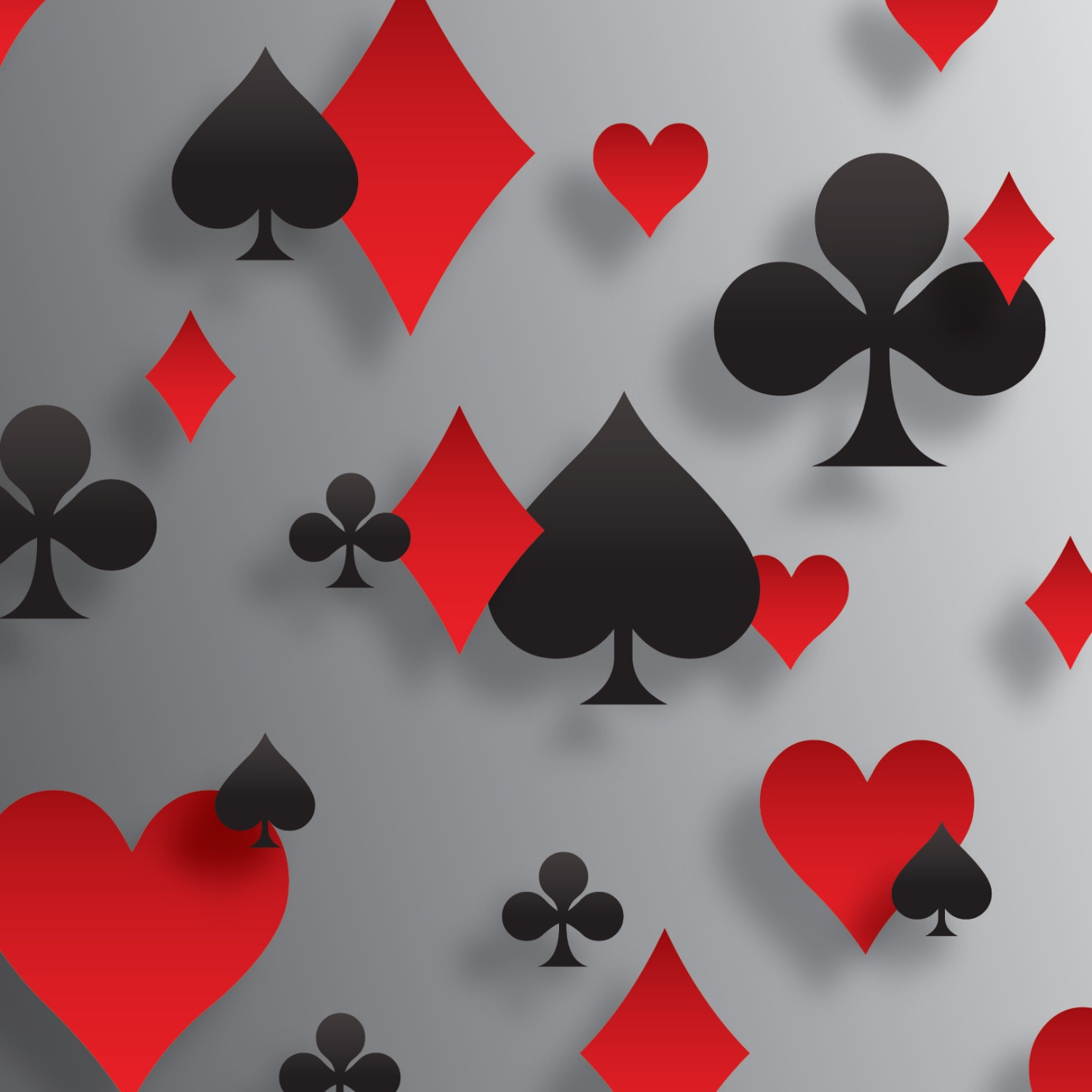 Advantages of Cappelletti
You can double for penalties
You can show all hand types
You can show the 5 card Major and partner will be able to make a reasonable choice about the Major
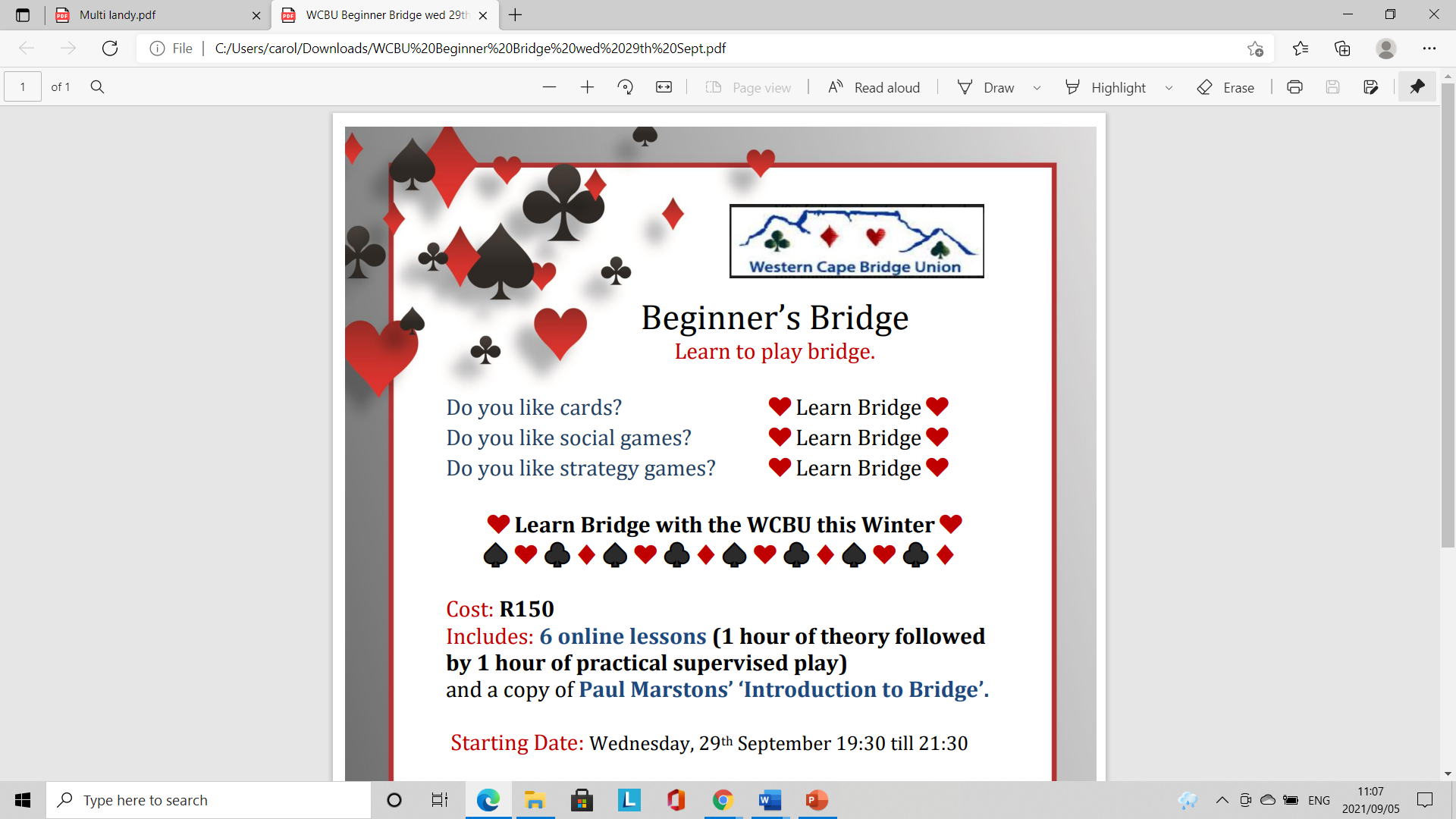 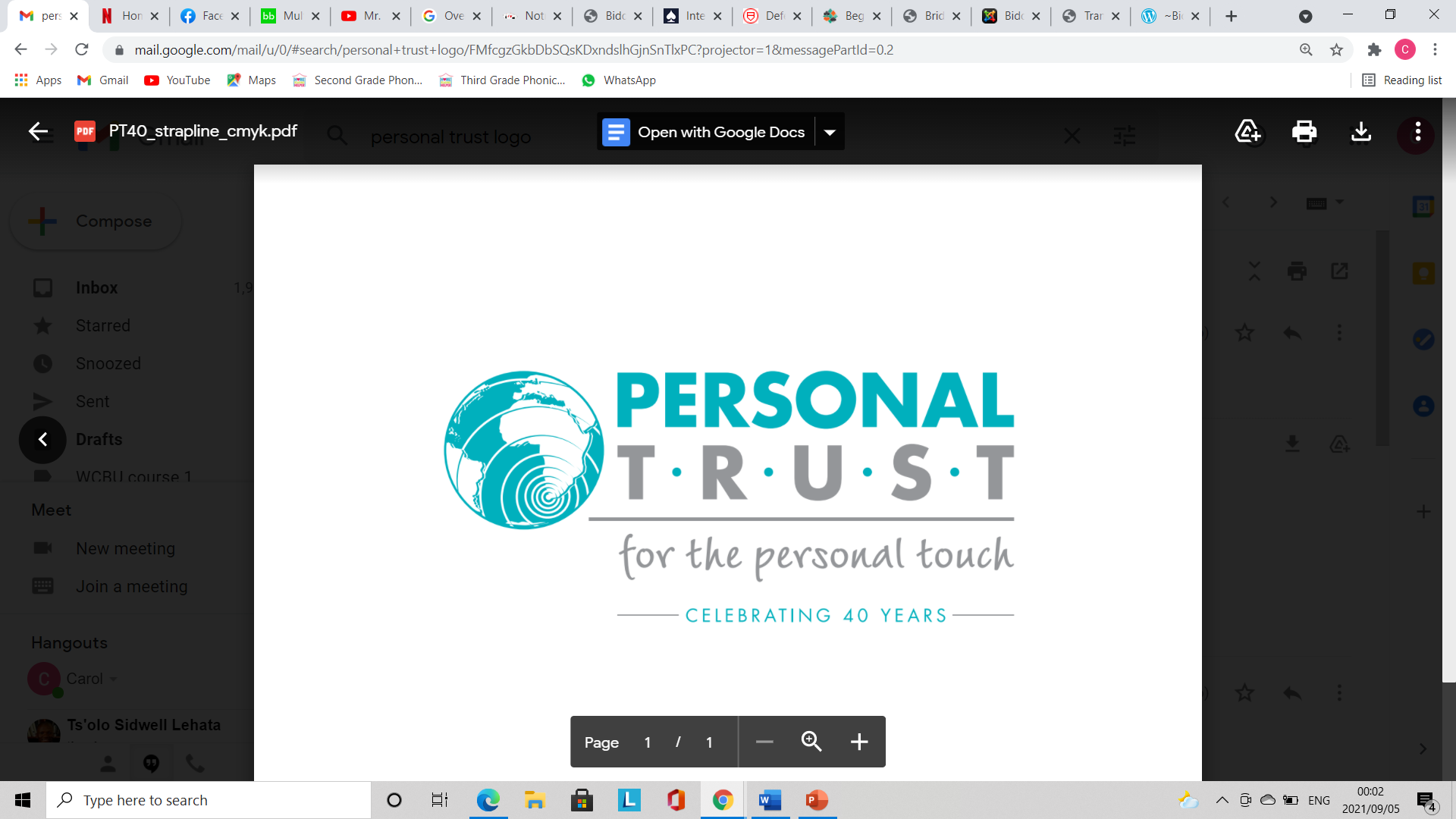 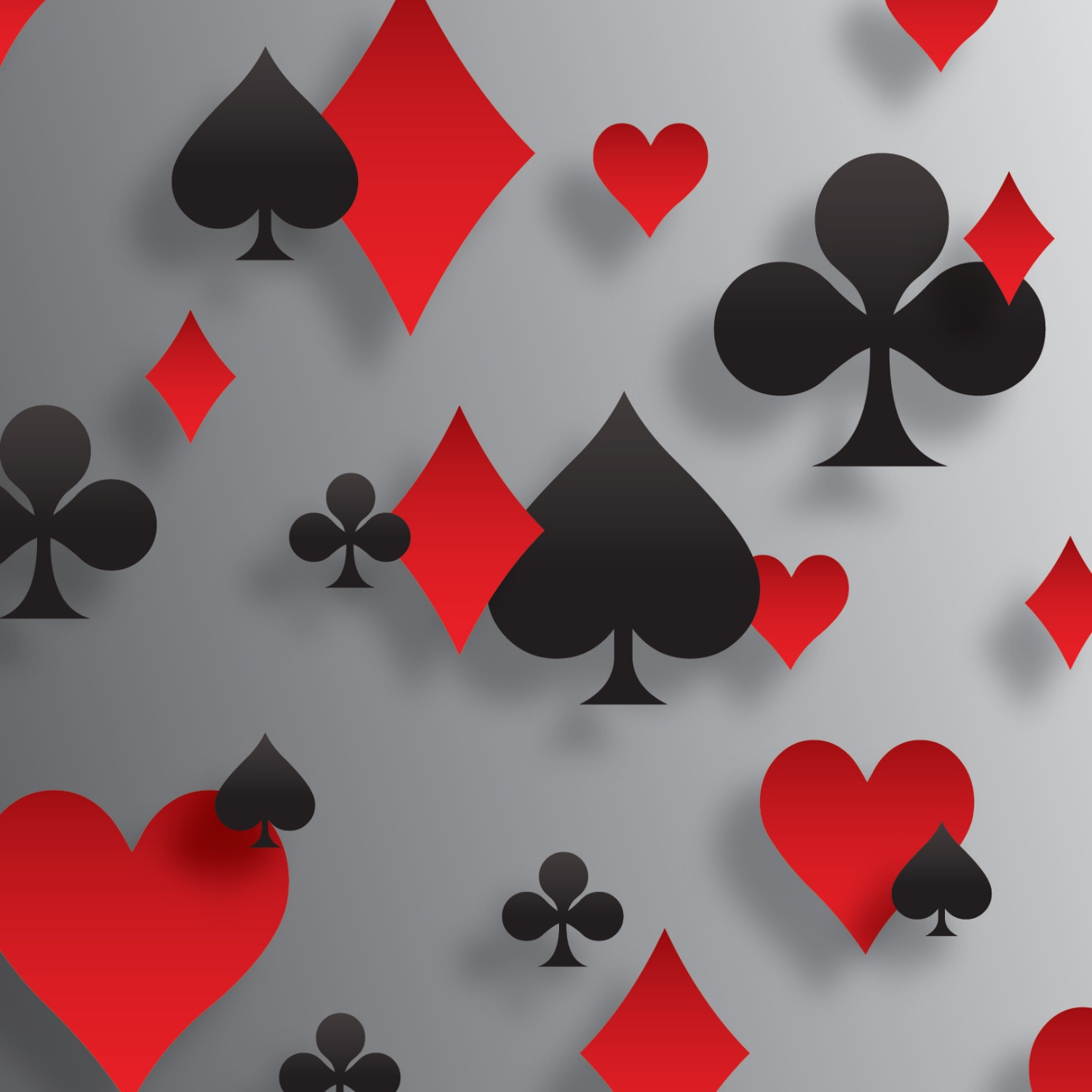 Disadvantages of Cappelletti
You always have to choose which of the majors to play in without being sure which of them is longer, if you have 3-3 you are forced to guess what to bid. 
After a 2h/2s overcall, if you want to play in the minor, it will be at the 3 level.
You must wait to show your one suiter. Your partner must respond first for you to be able to tell what it is, and the auction may run away before you have a chance
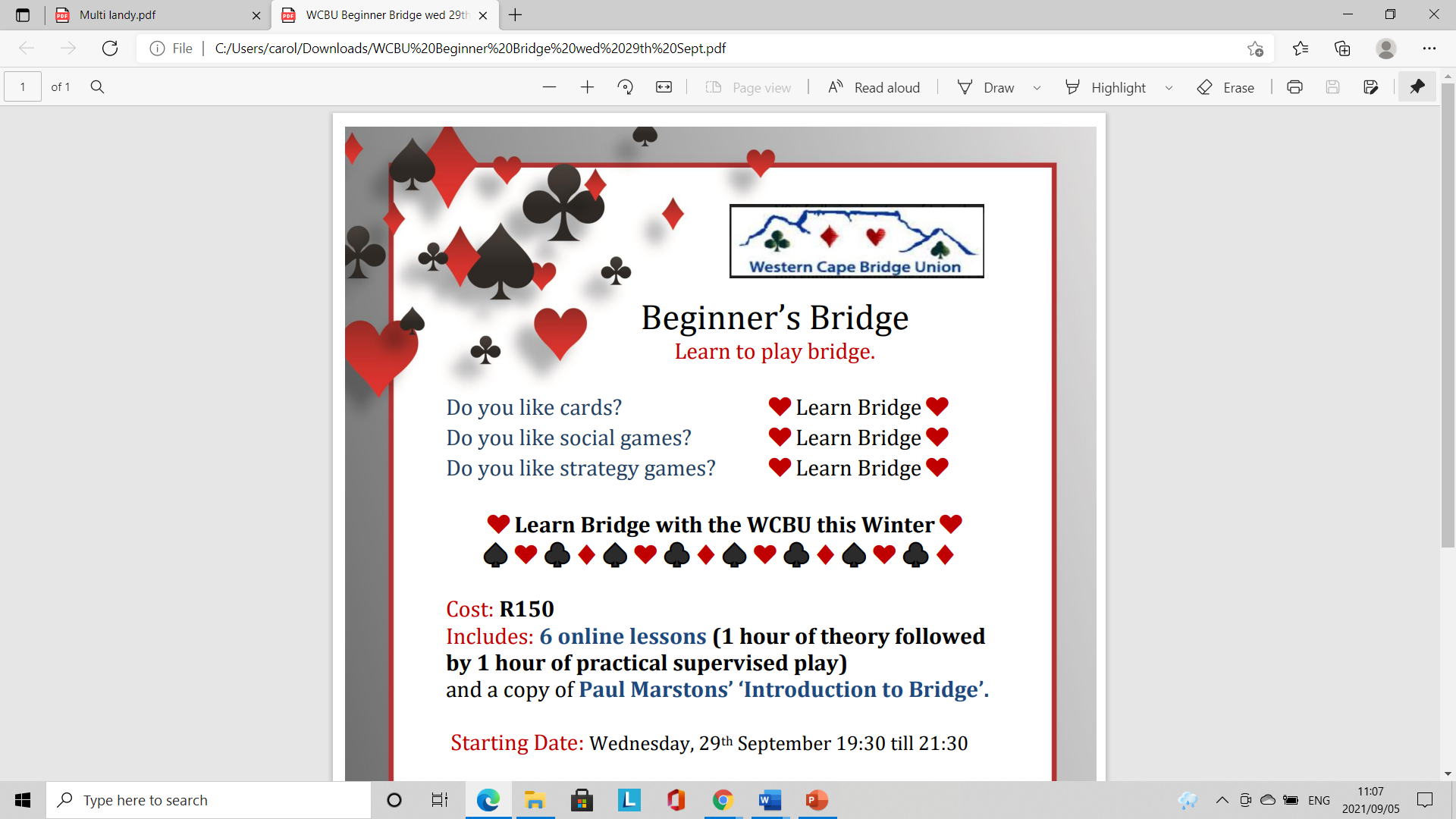 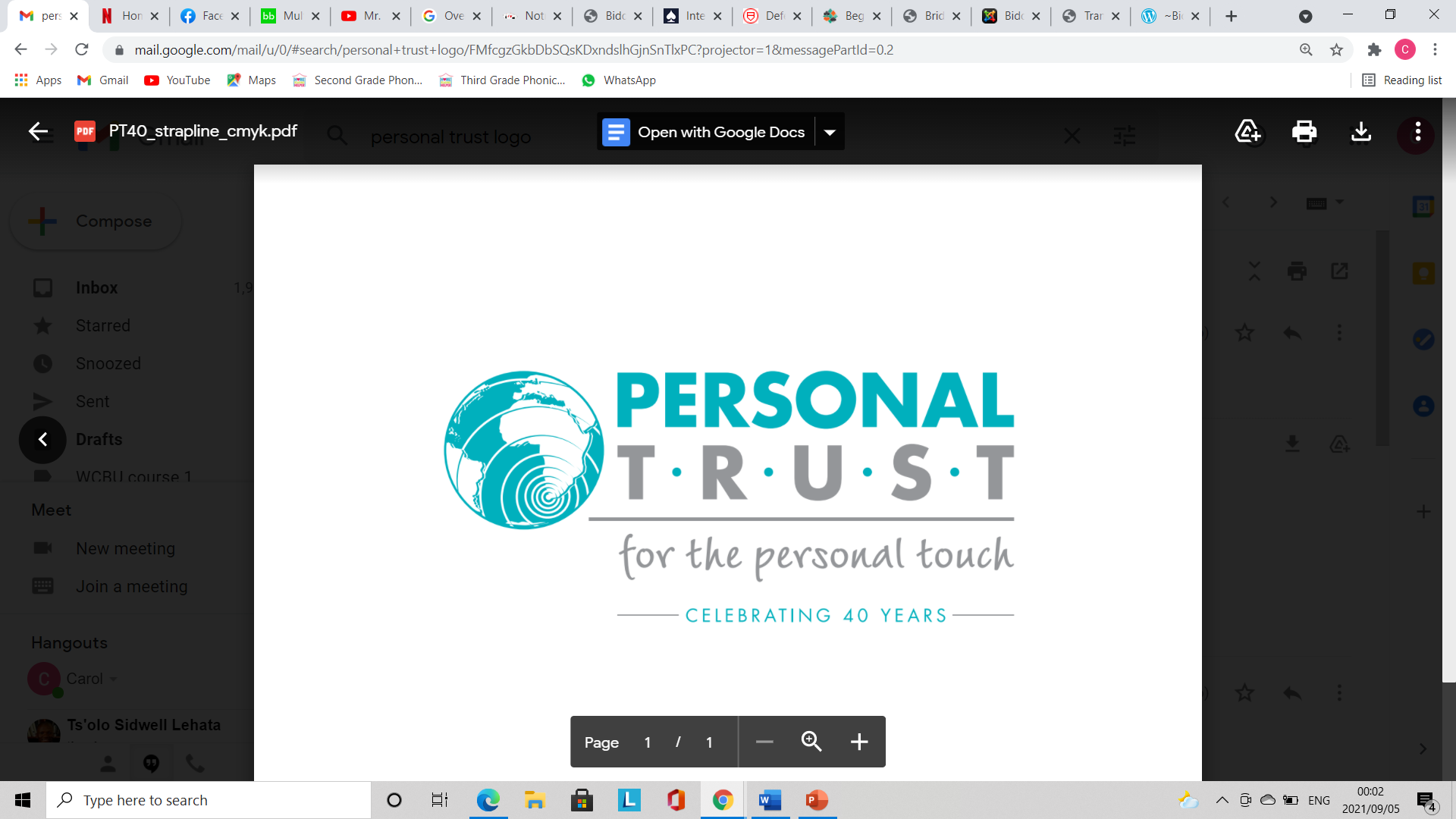 Multi- Landy (Woolsey)In South Africa (and South Africa alone) this system is referred to as Hamilton. Hamilton is actually the same as Cappelletti and was developed by both men at a similar time. Your South African opponents will probably tell you they are playing Hamilton when they are playing Multi Landy, so be aware of this. Double = 5+ in a minor and 4 card Major2c = both Majors (5/5 or 5/4)2d = an unspecified single suited Major2h = 5h and 4+ unspecified minor2s = 5s and 4+ unspecified minor2nt = 5/5 in the minors
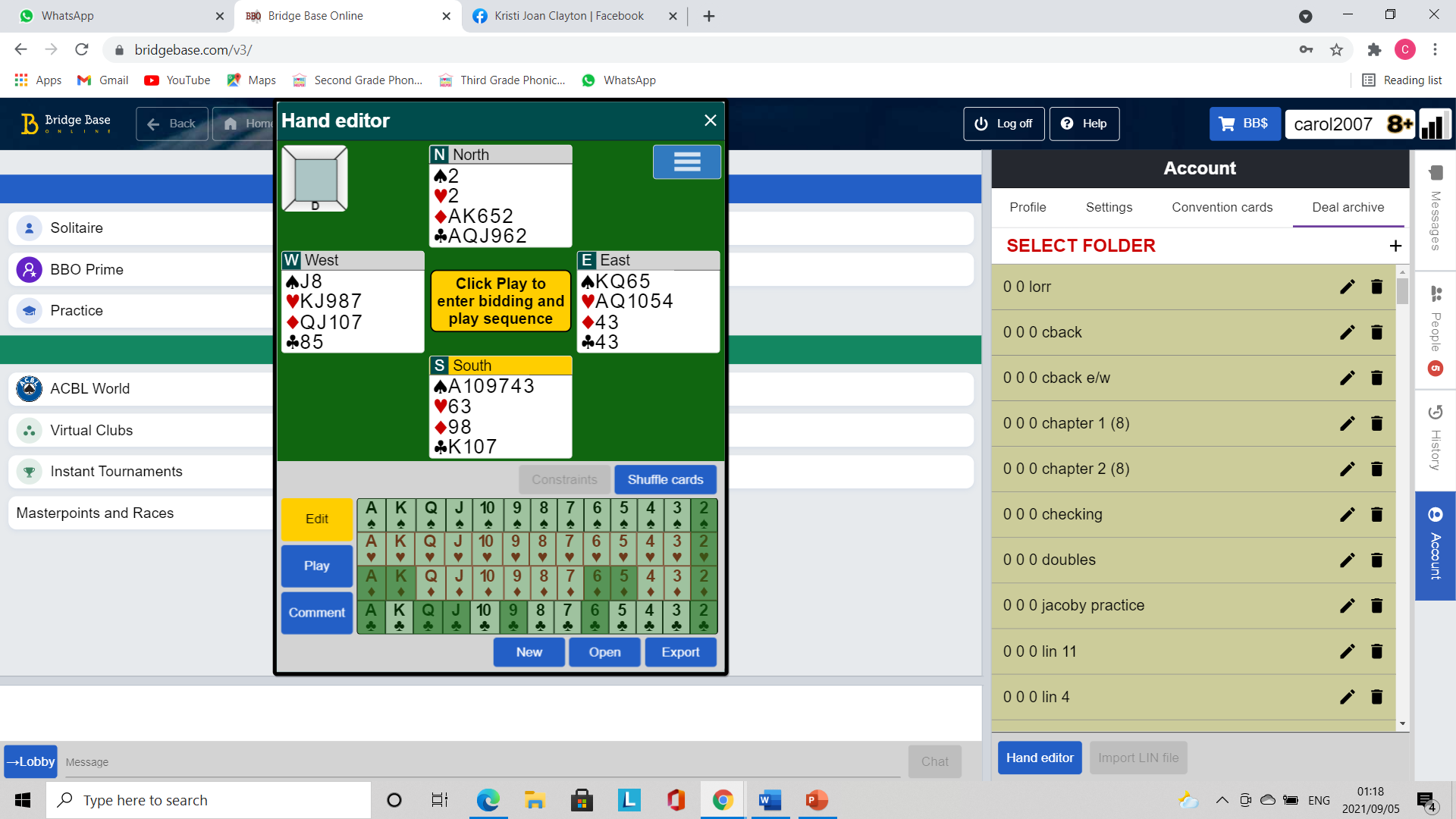 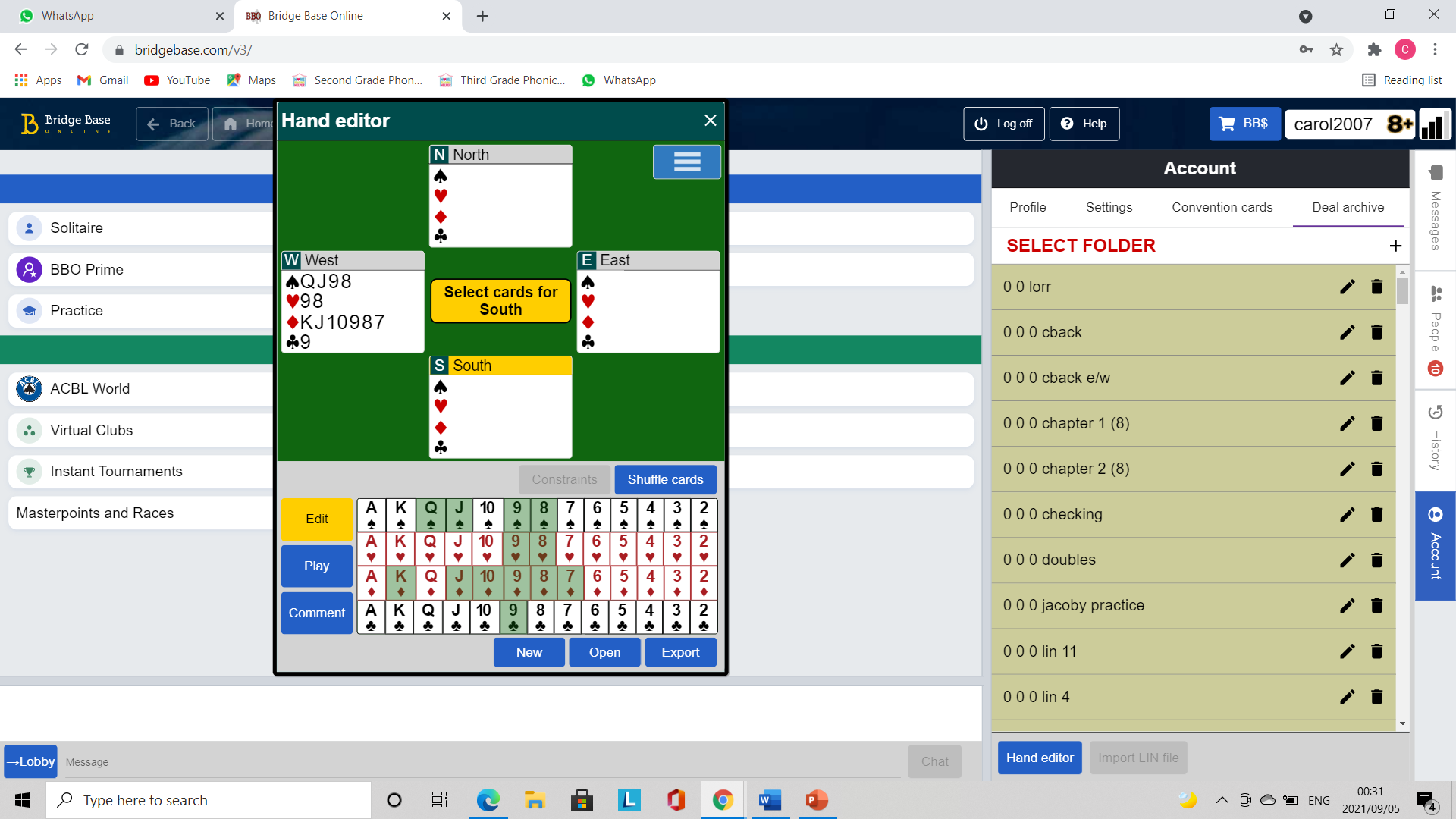 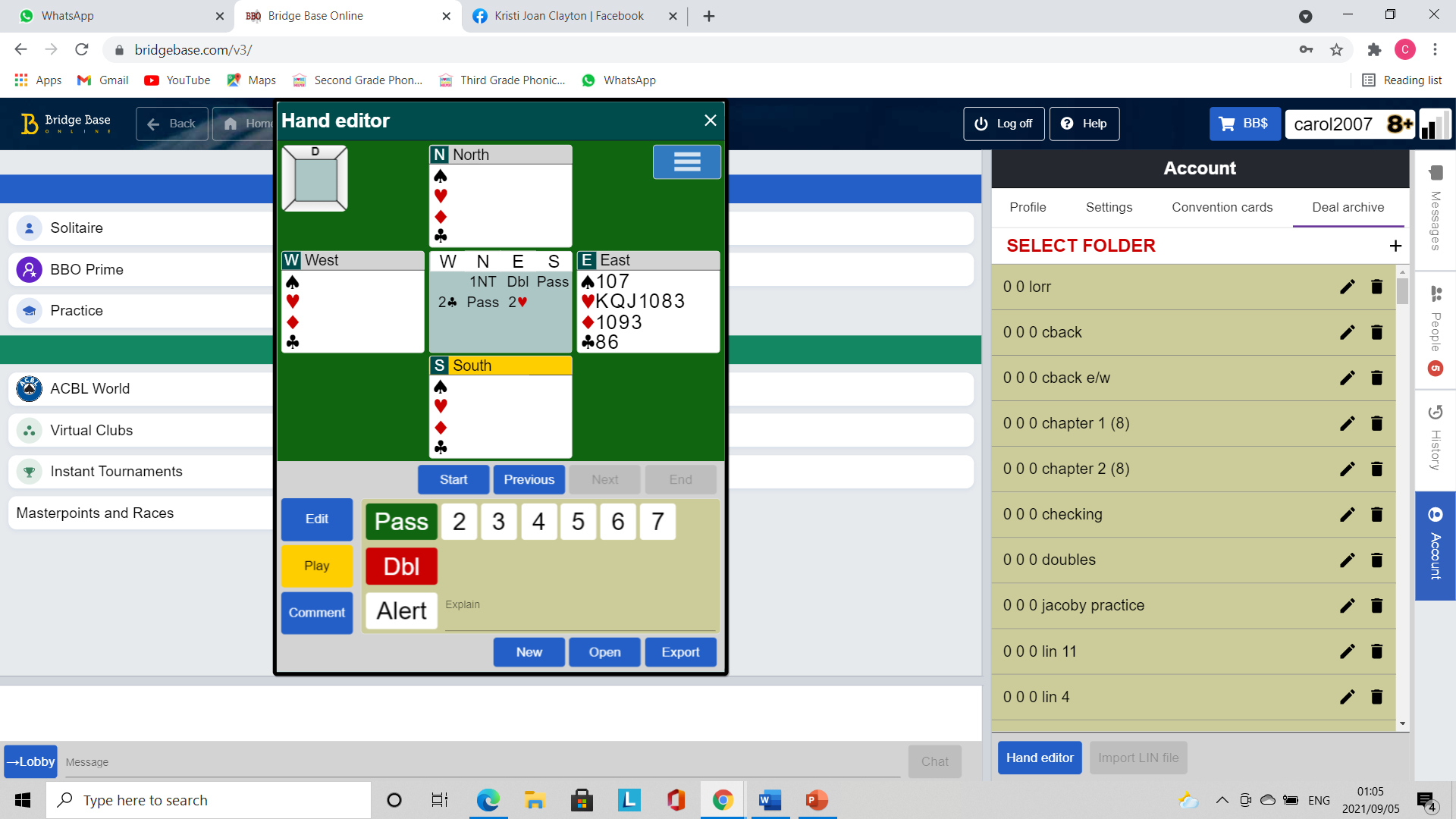 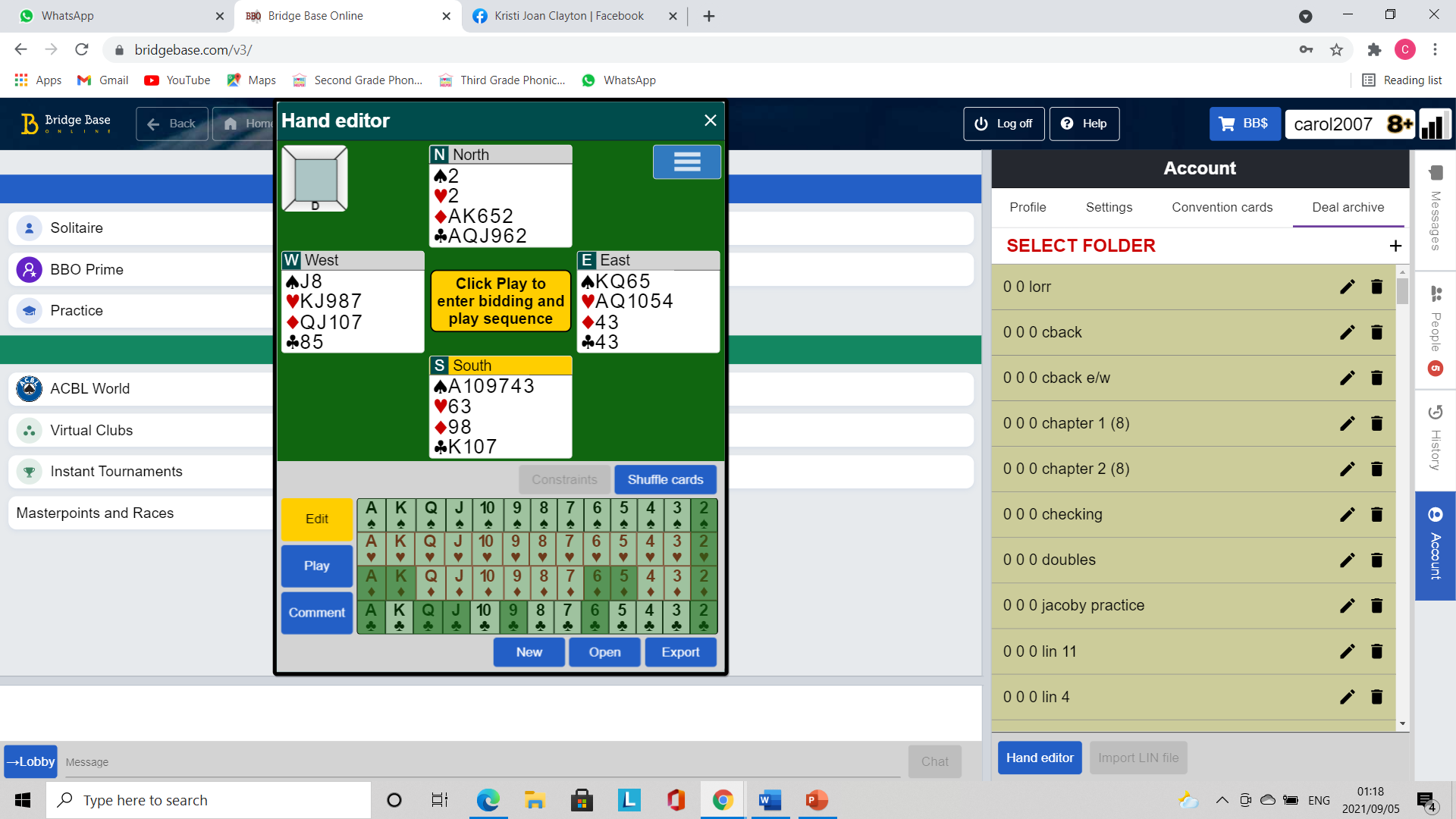 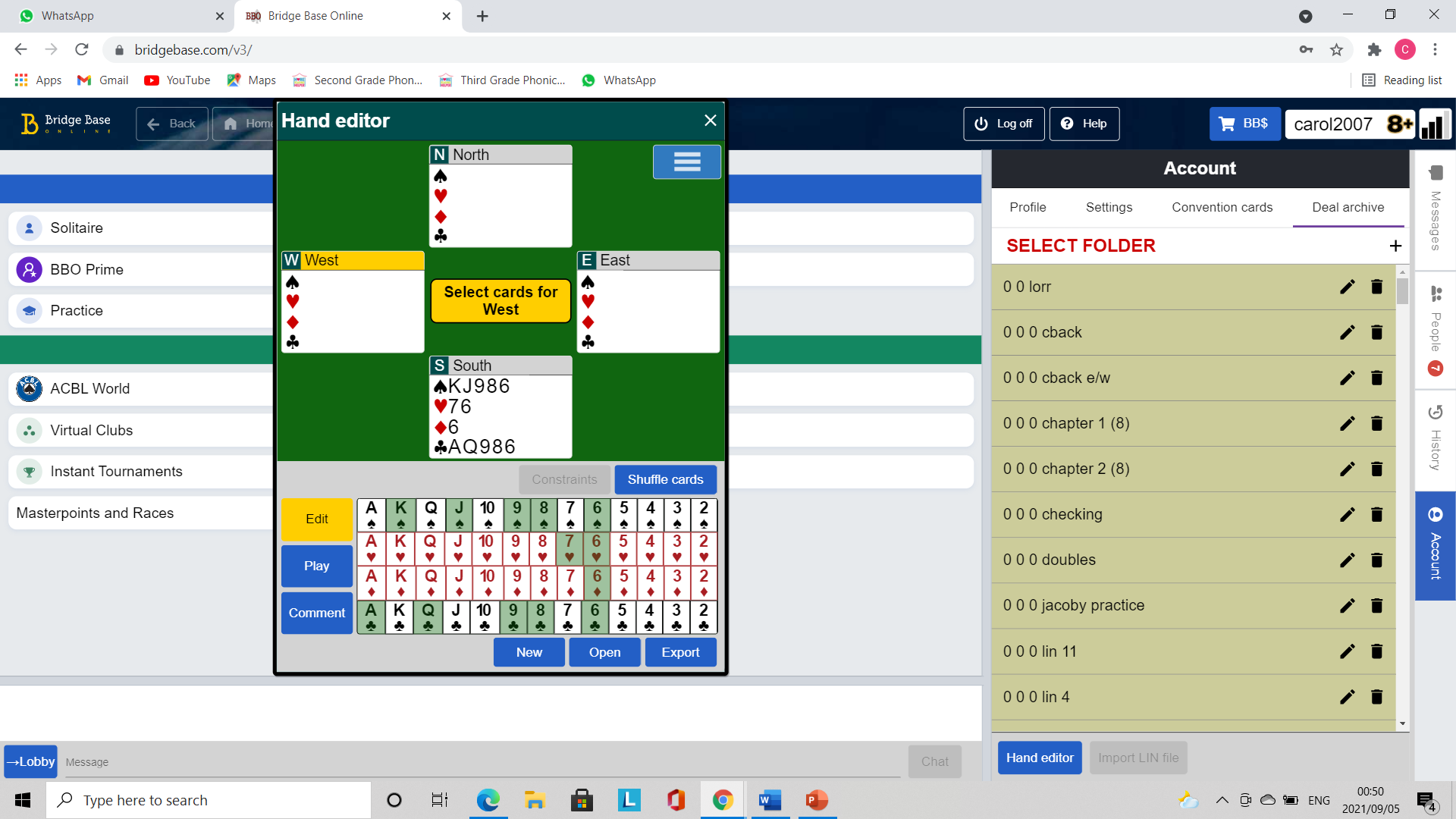 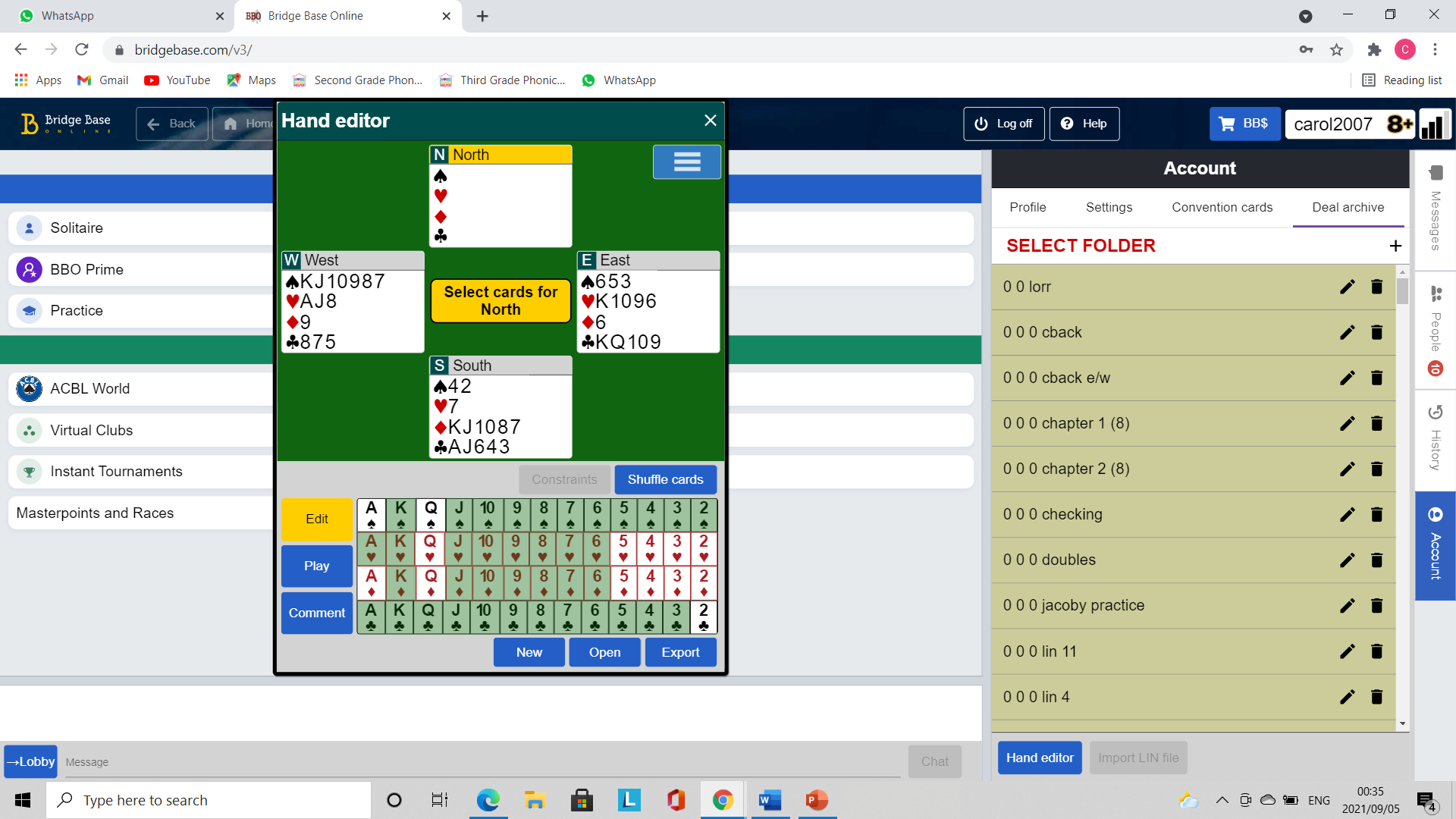 Mini-quiz: Using Multi-Landy what would you overcall?
A                                 B.     		    C.			     D.
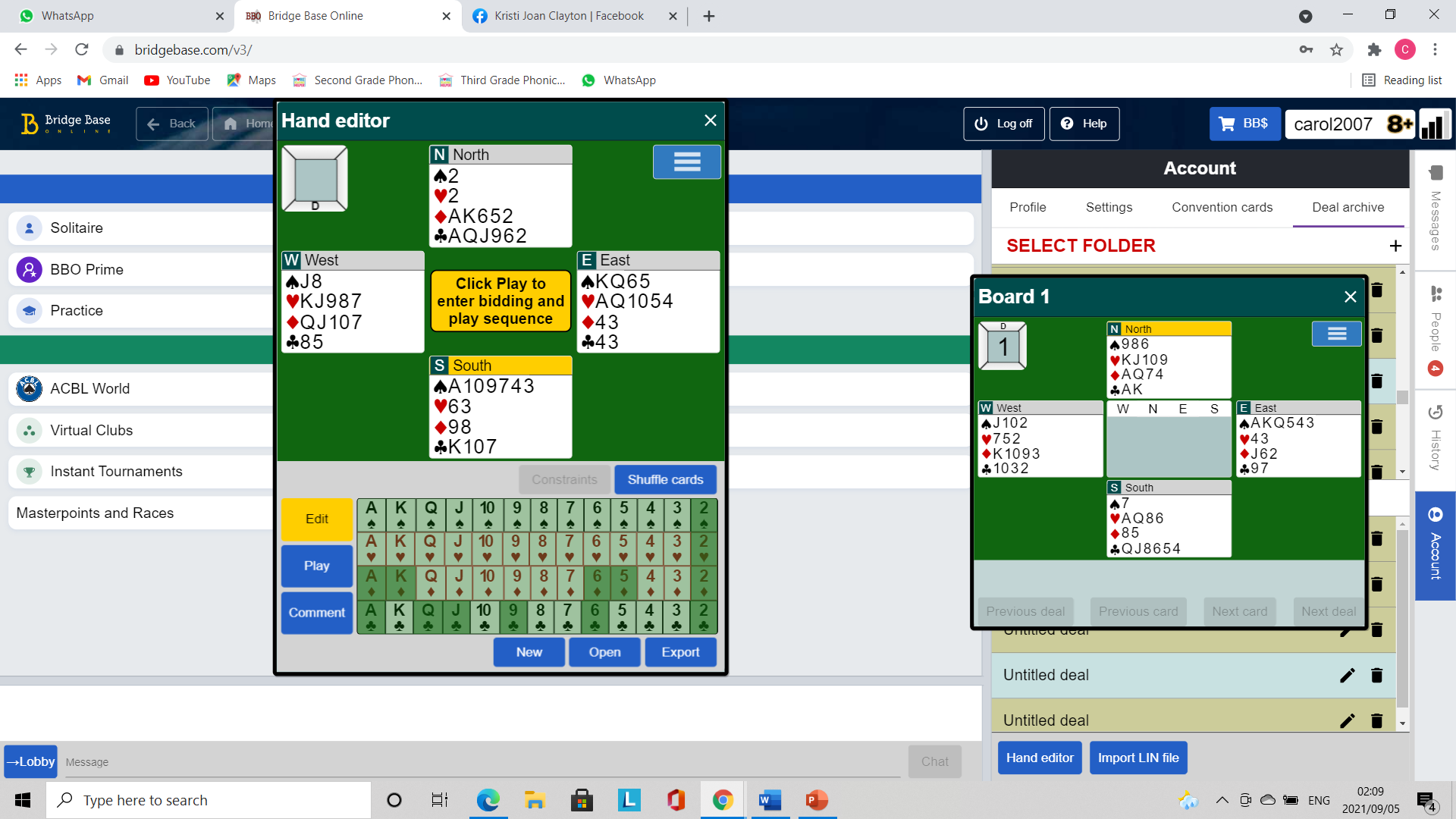 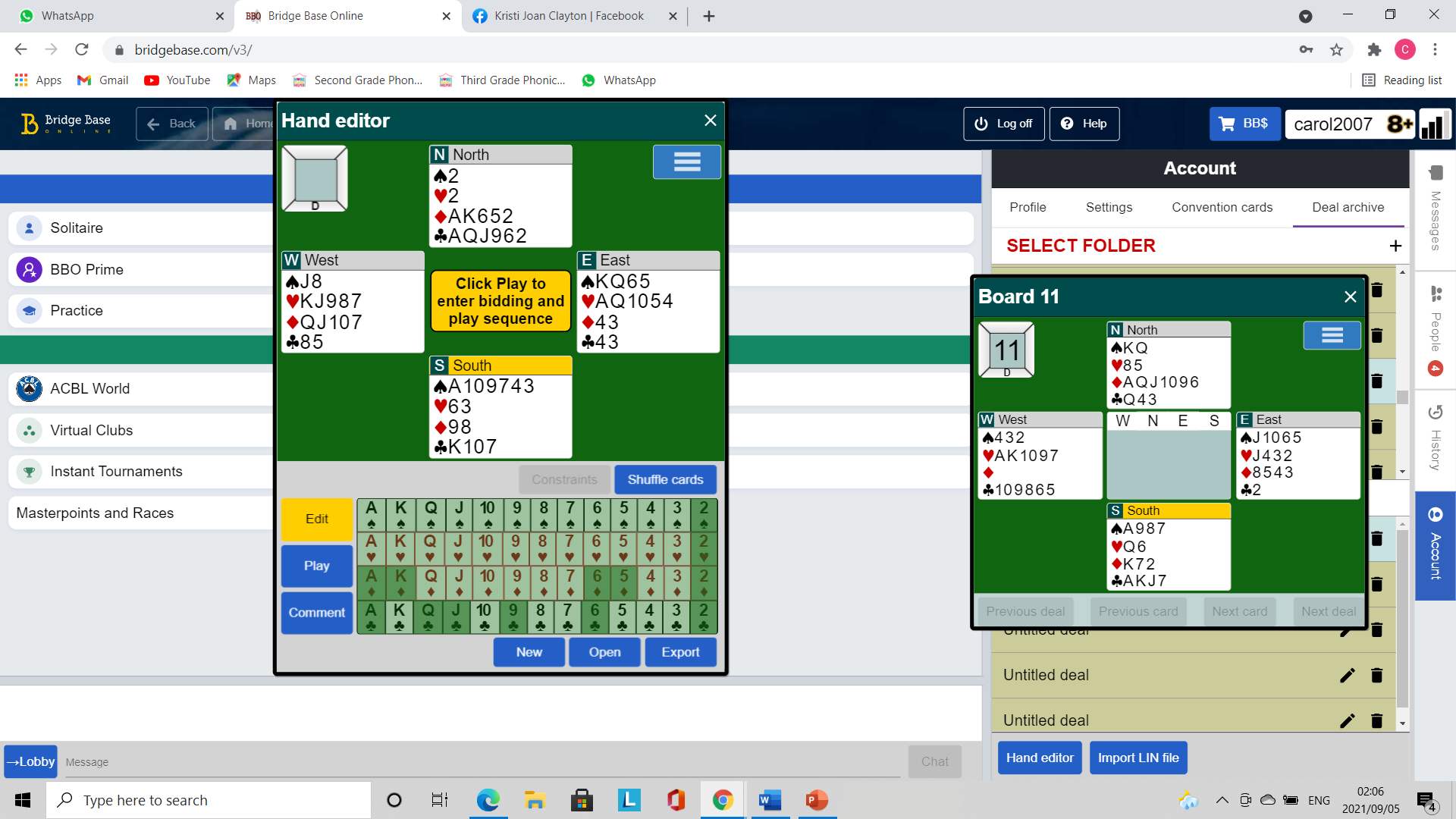 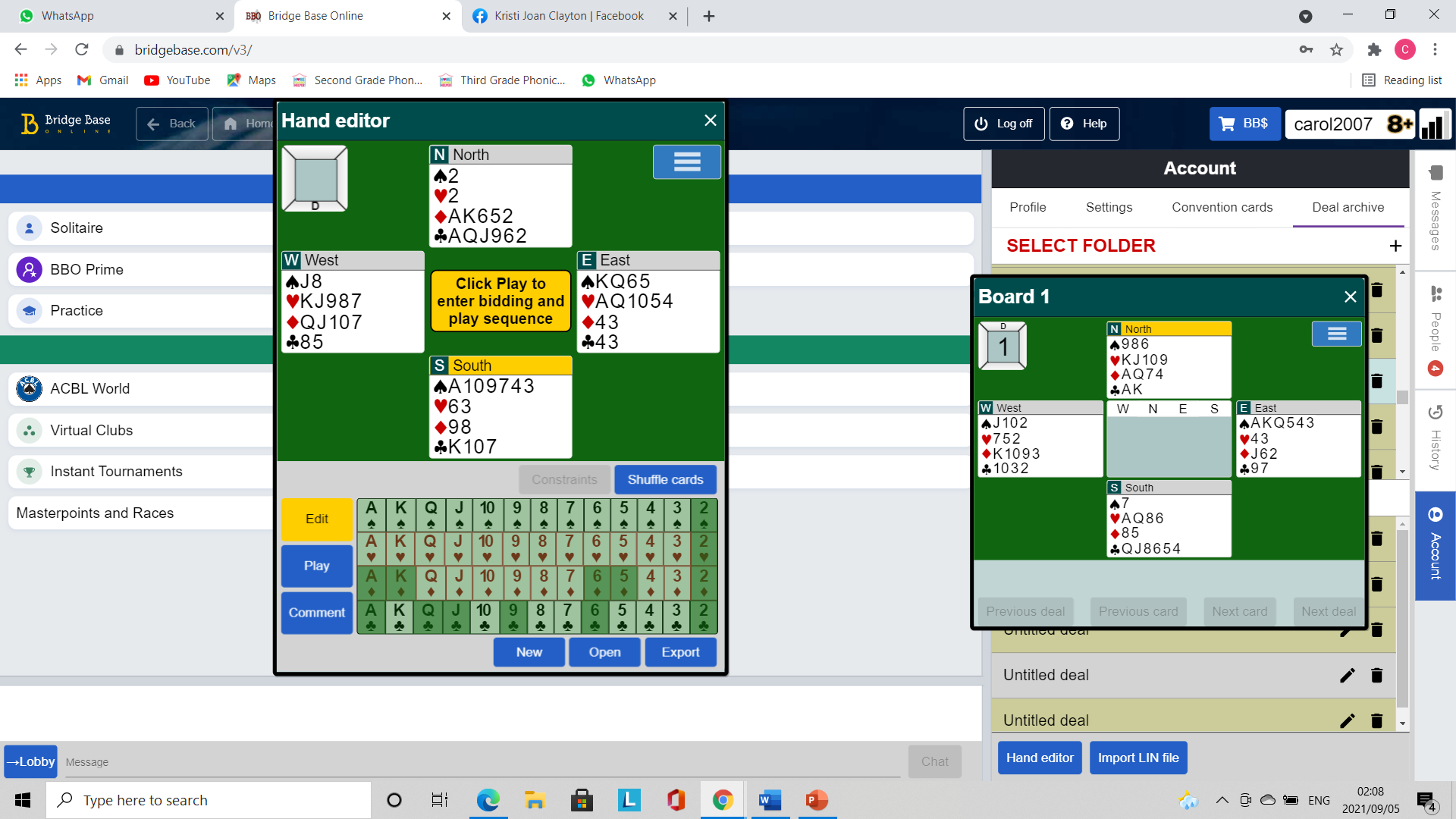 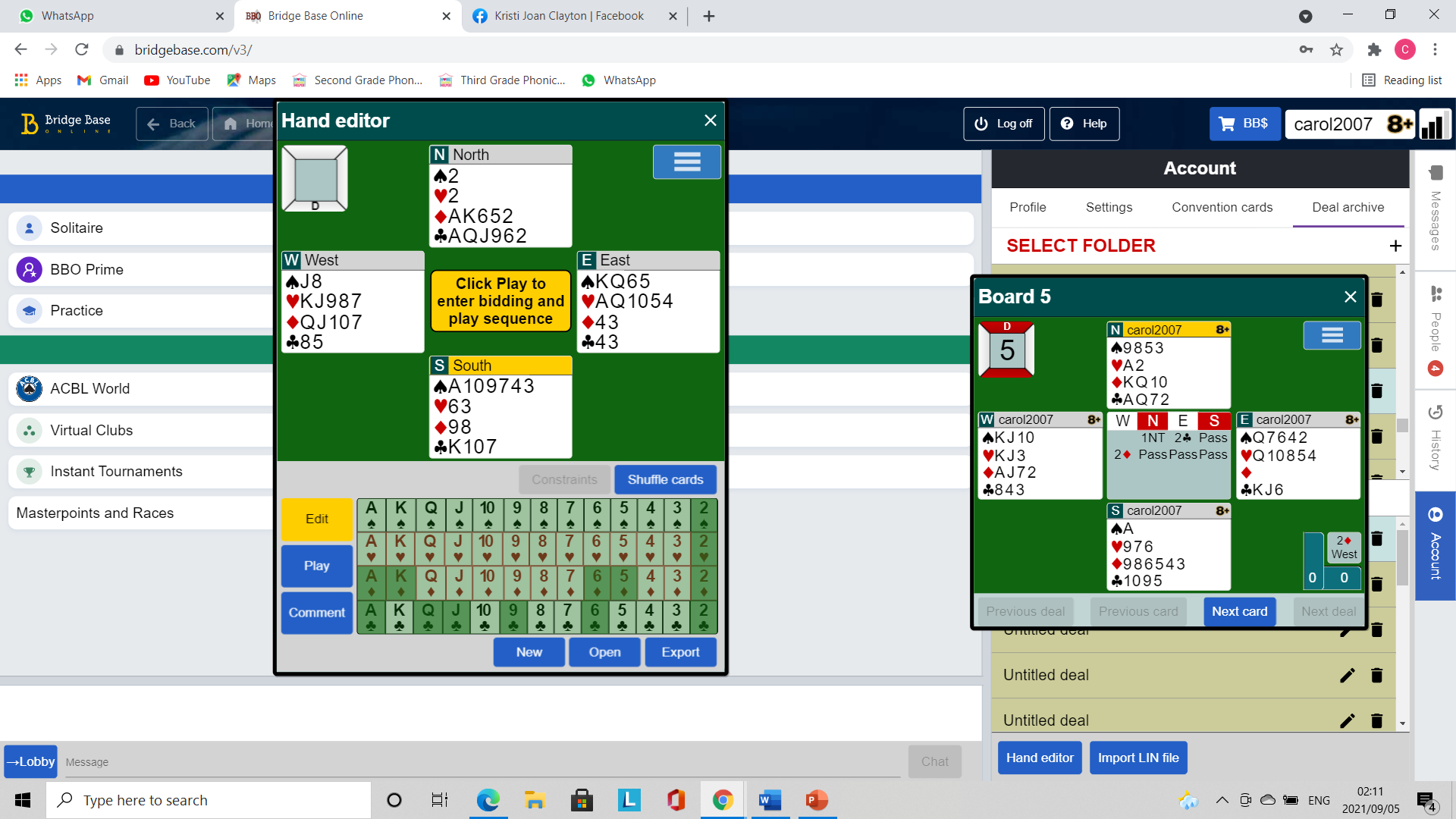 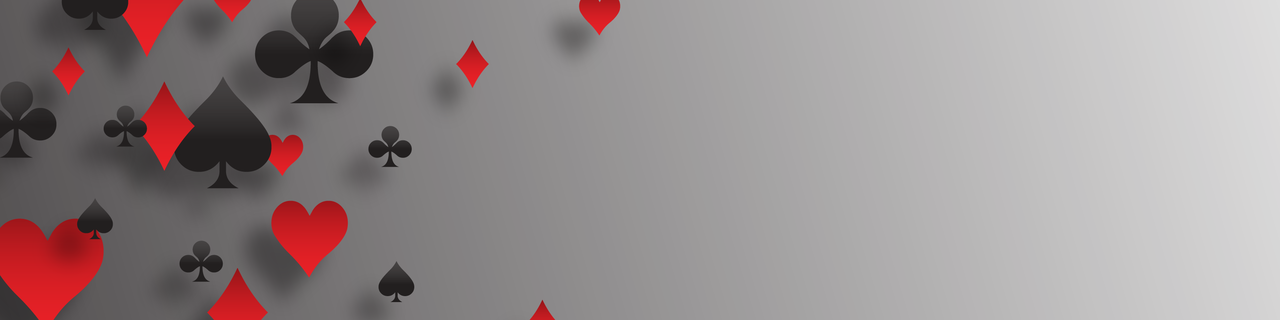 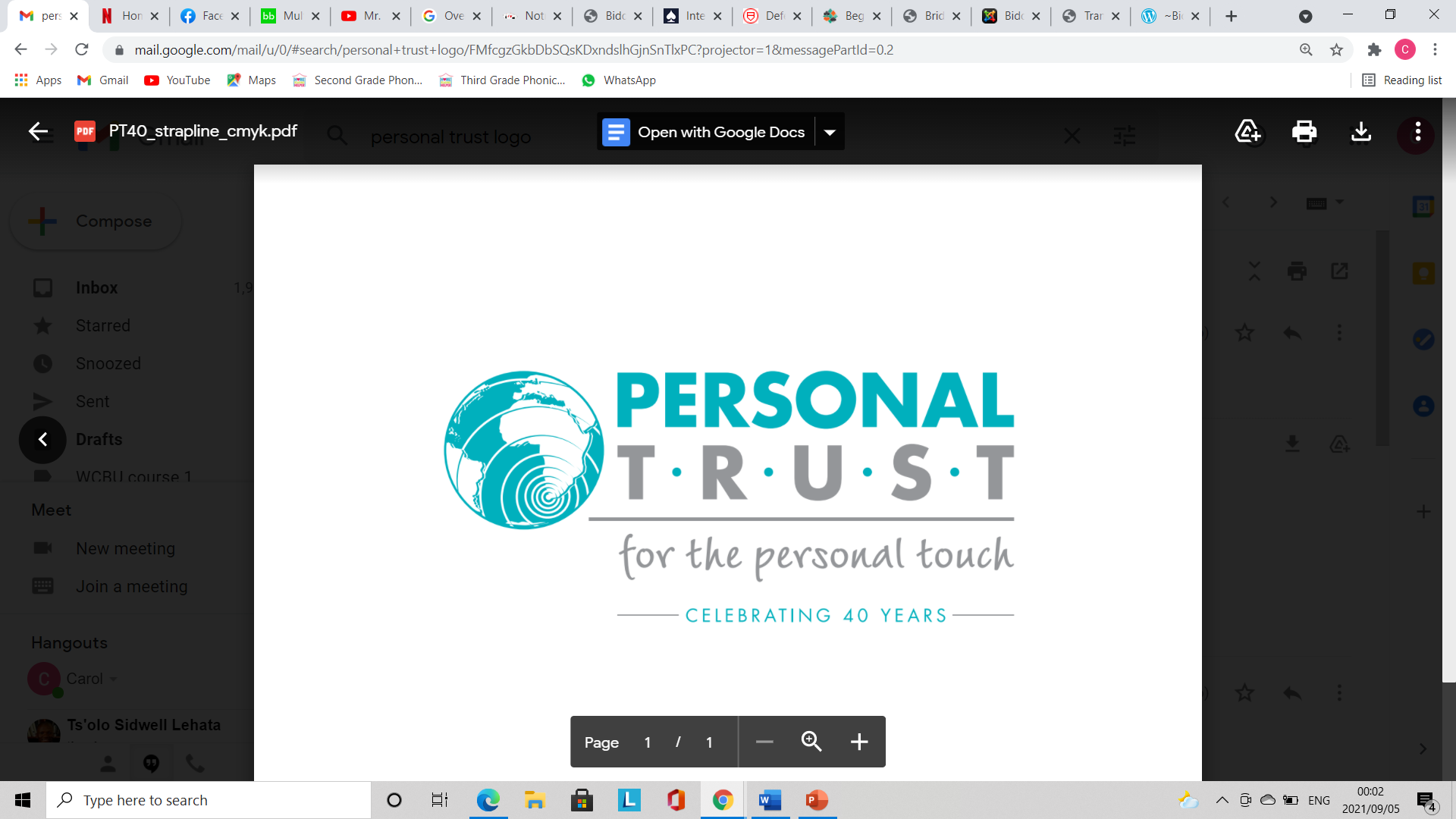 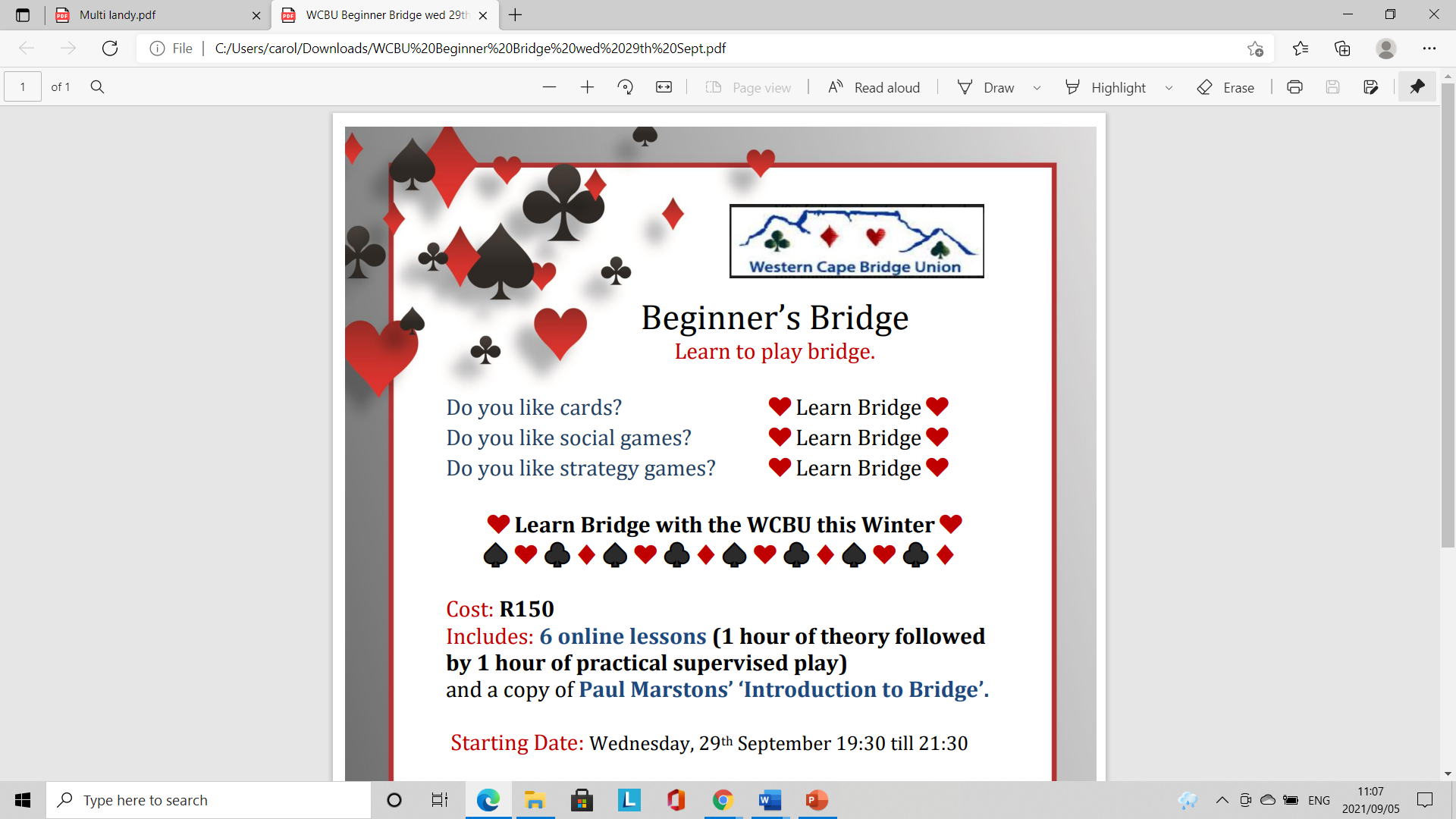 Partner doubled over opponents 1nt opening bid (showing a 5+ card minor and a 4 card Major). What do you do as advancer?
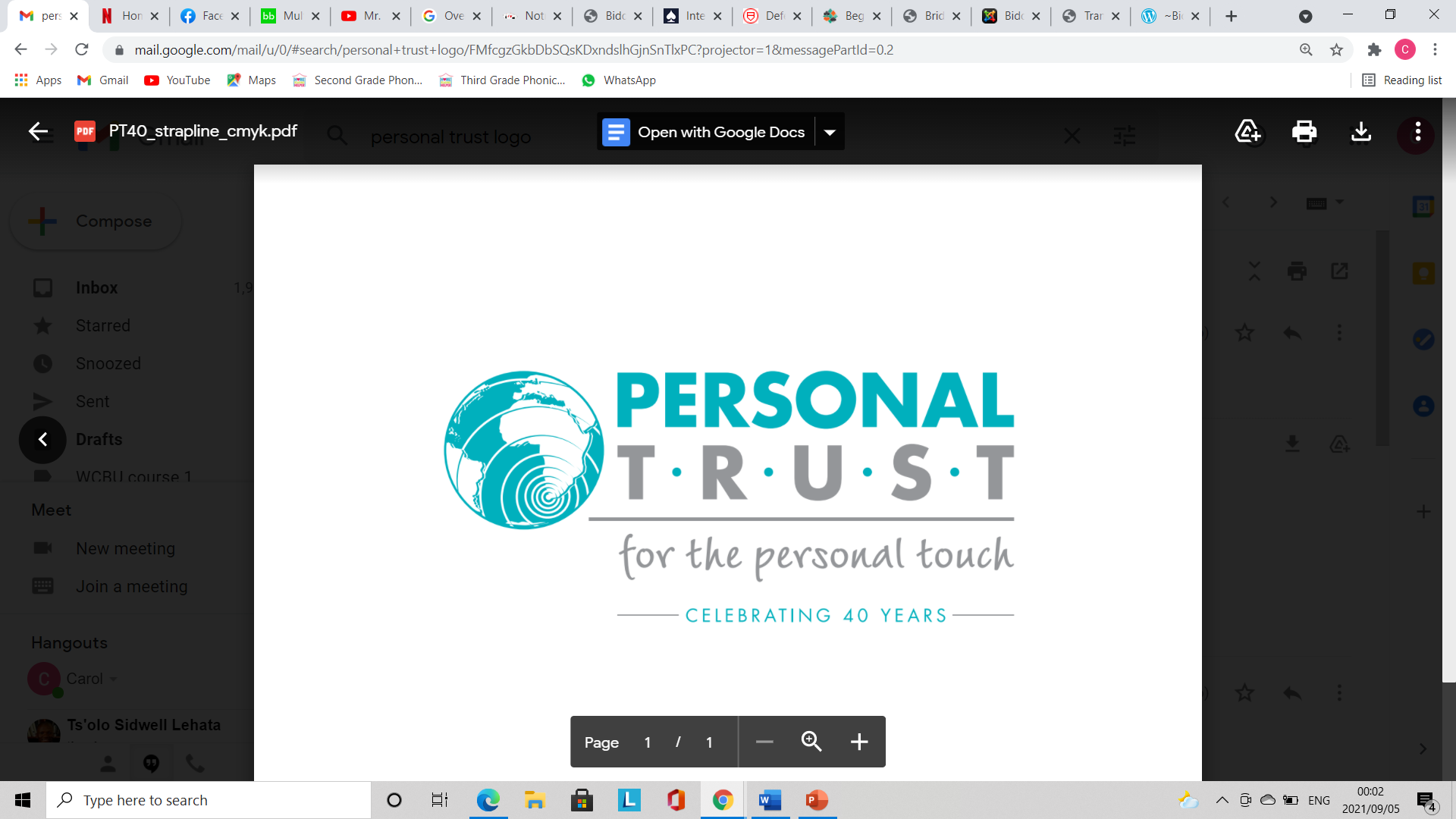 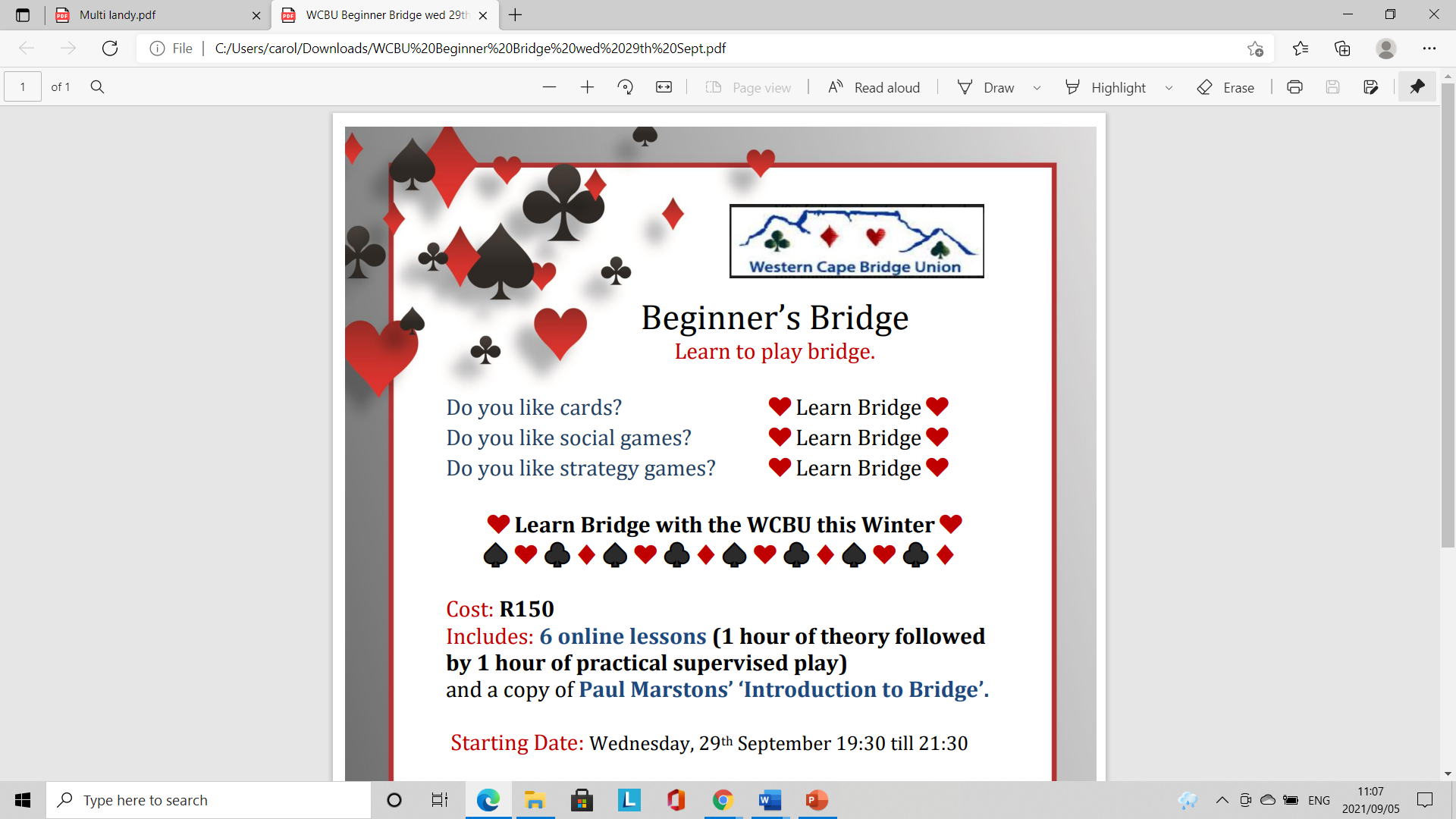 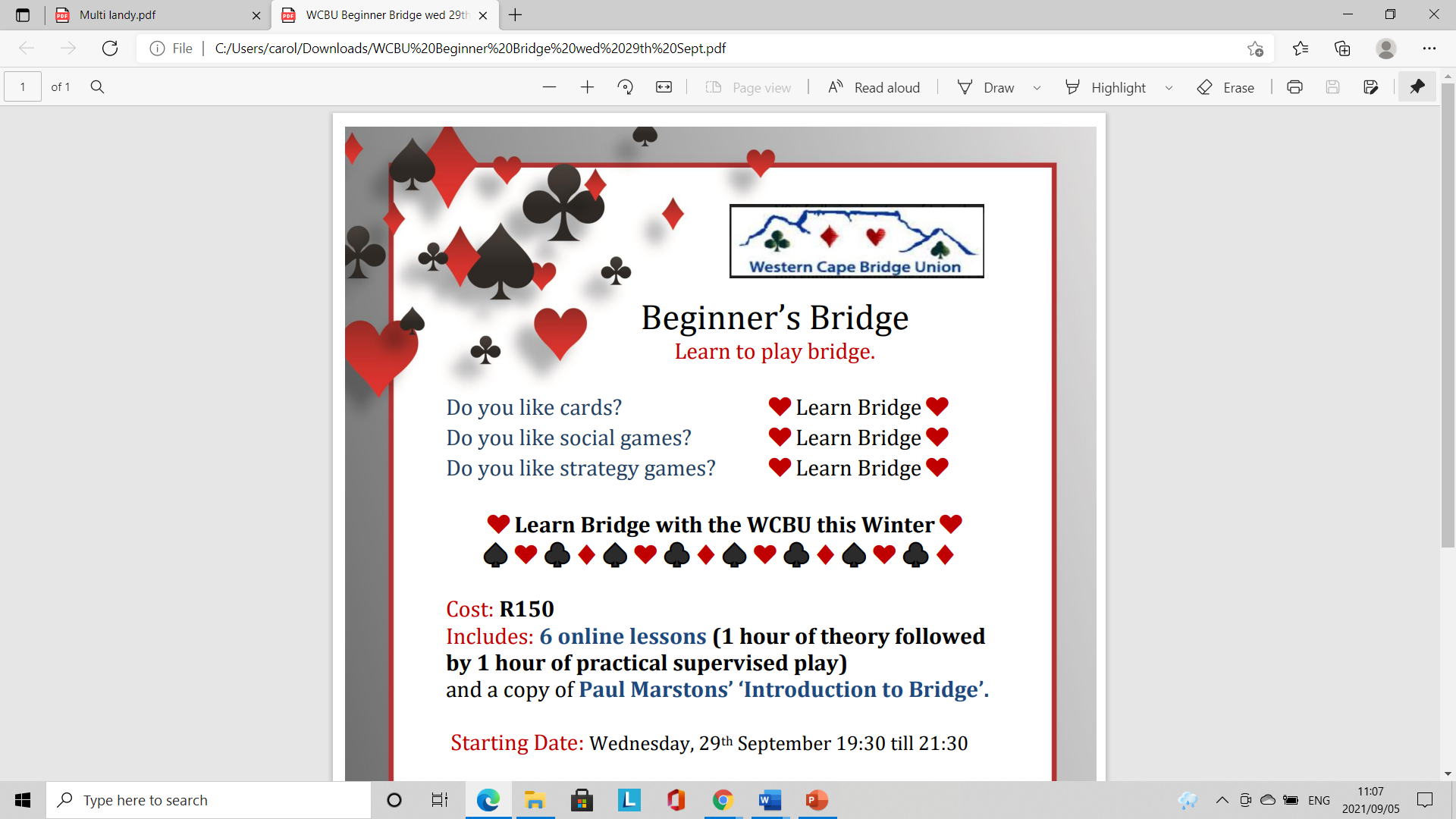 Partner bid 2 clubs over opponents 1nt opening bid (5/4 at least in the majors). What do you do as advancer?
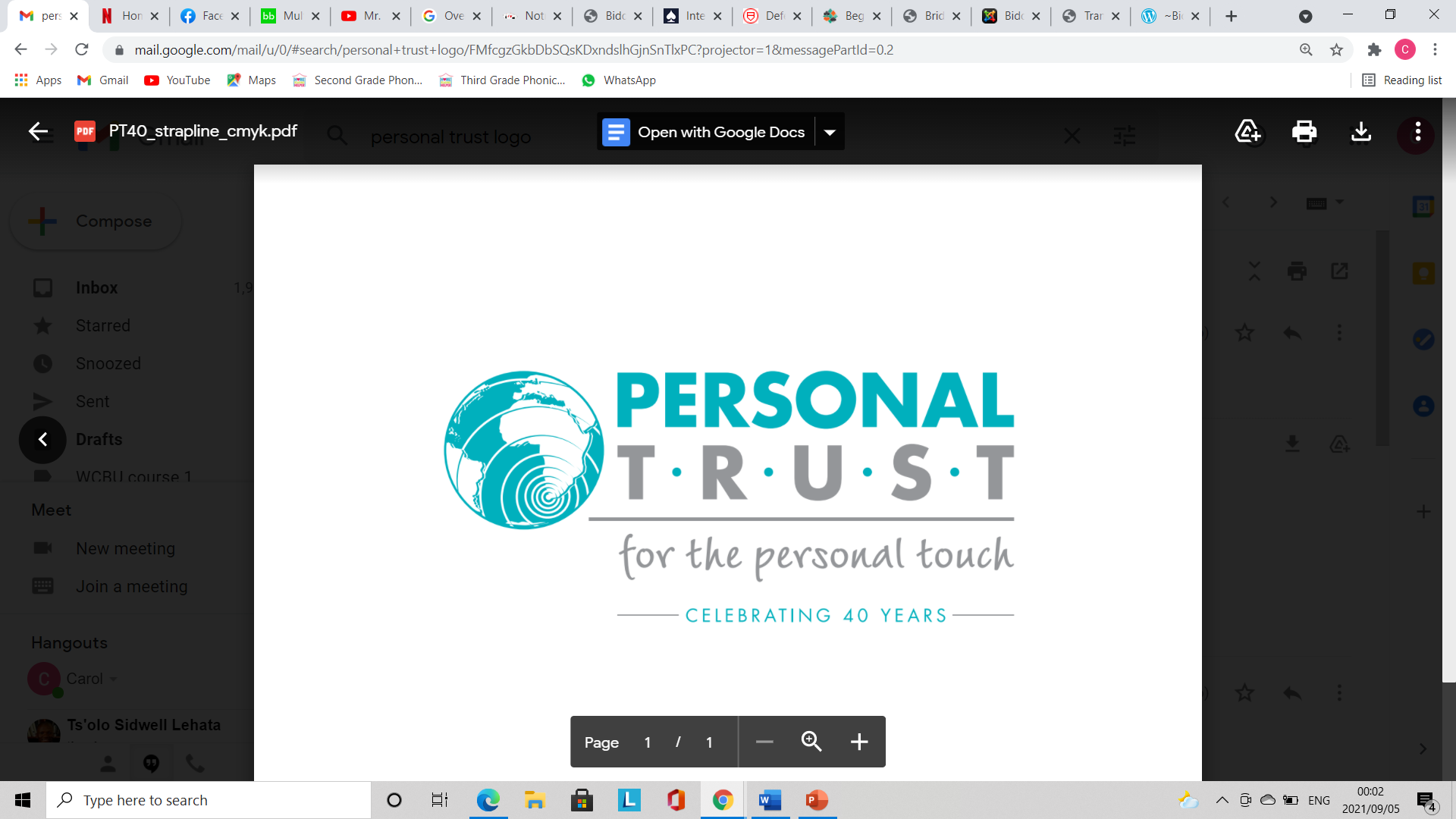 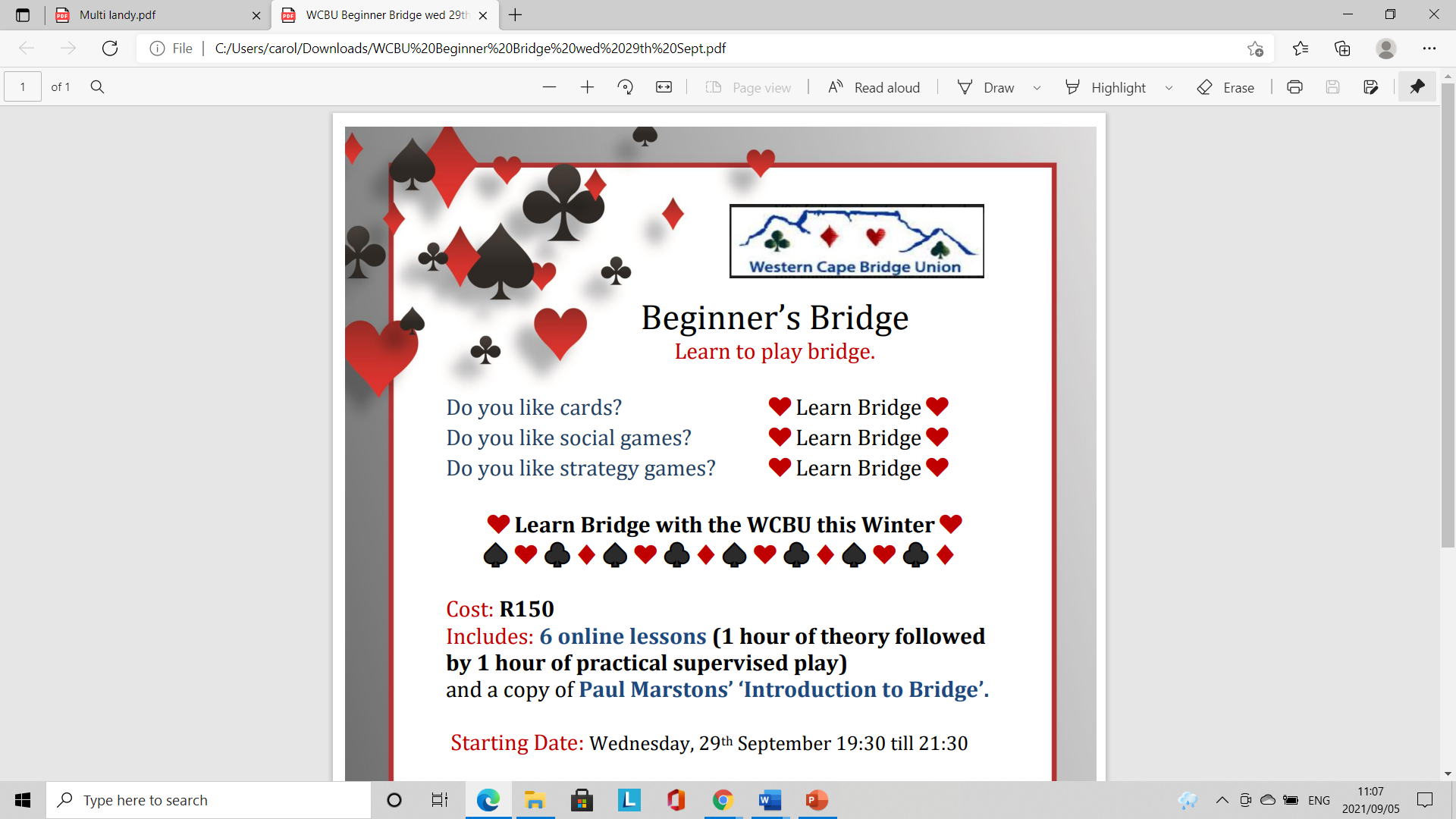 Partner bid 2 diamonds over opponents 1nt opening bid (1 long Major at least 6 cards). What do you do as advancer?
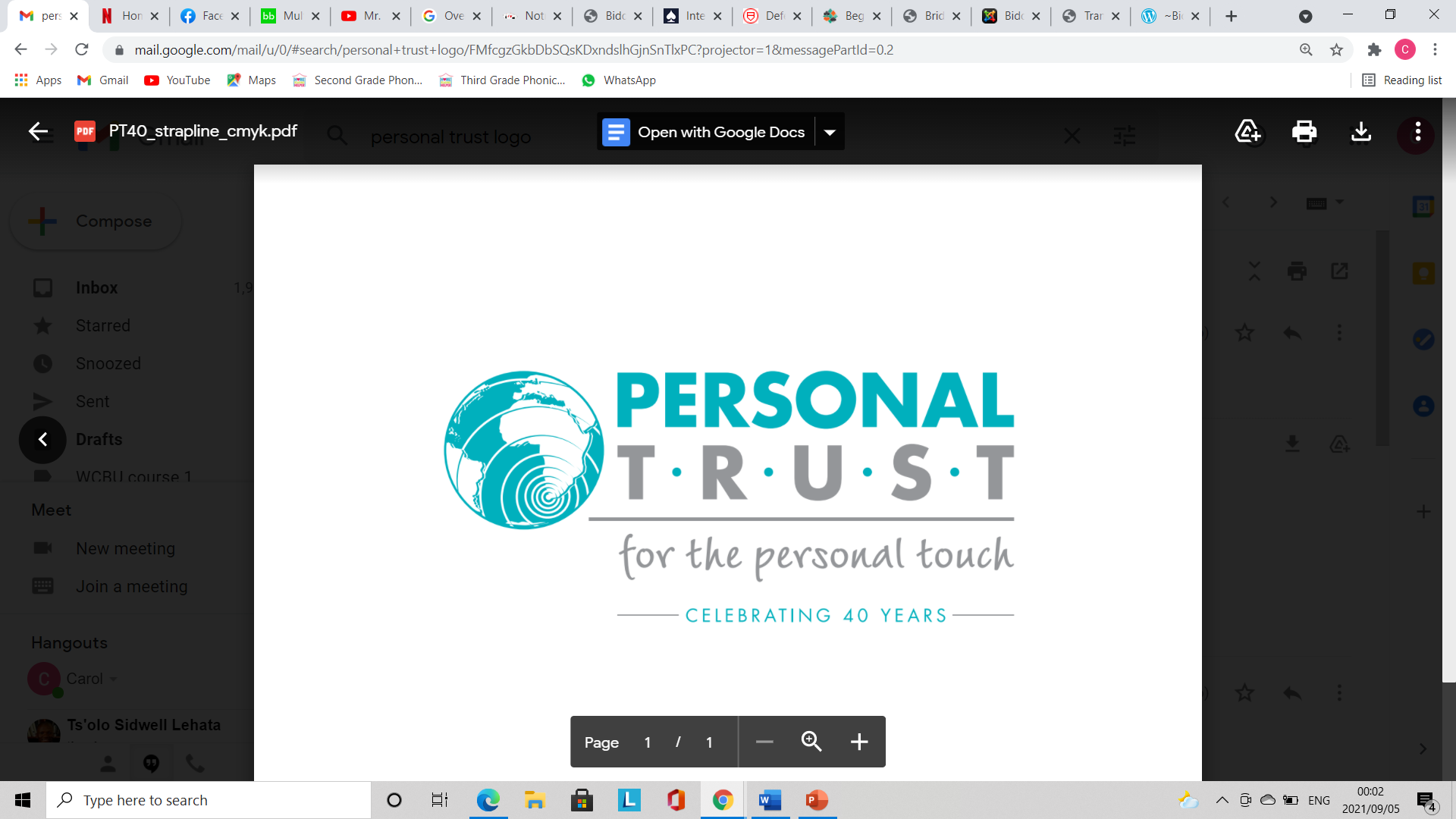 Partner bid 2 hearts over opponents 1nt opening bid (5 card heart suit and 4+ cards in an unspecified minor). What do you do as advancer?
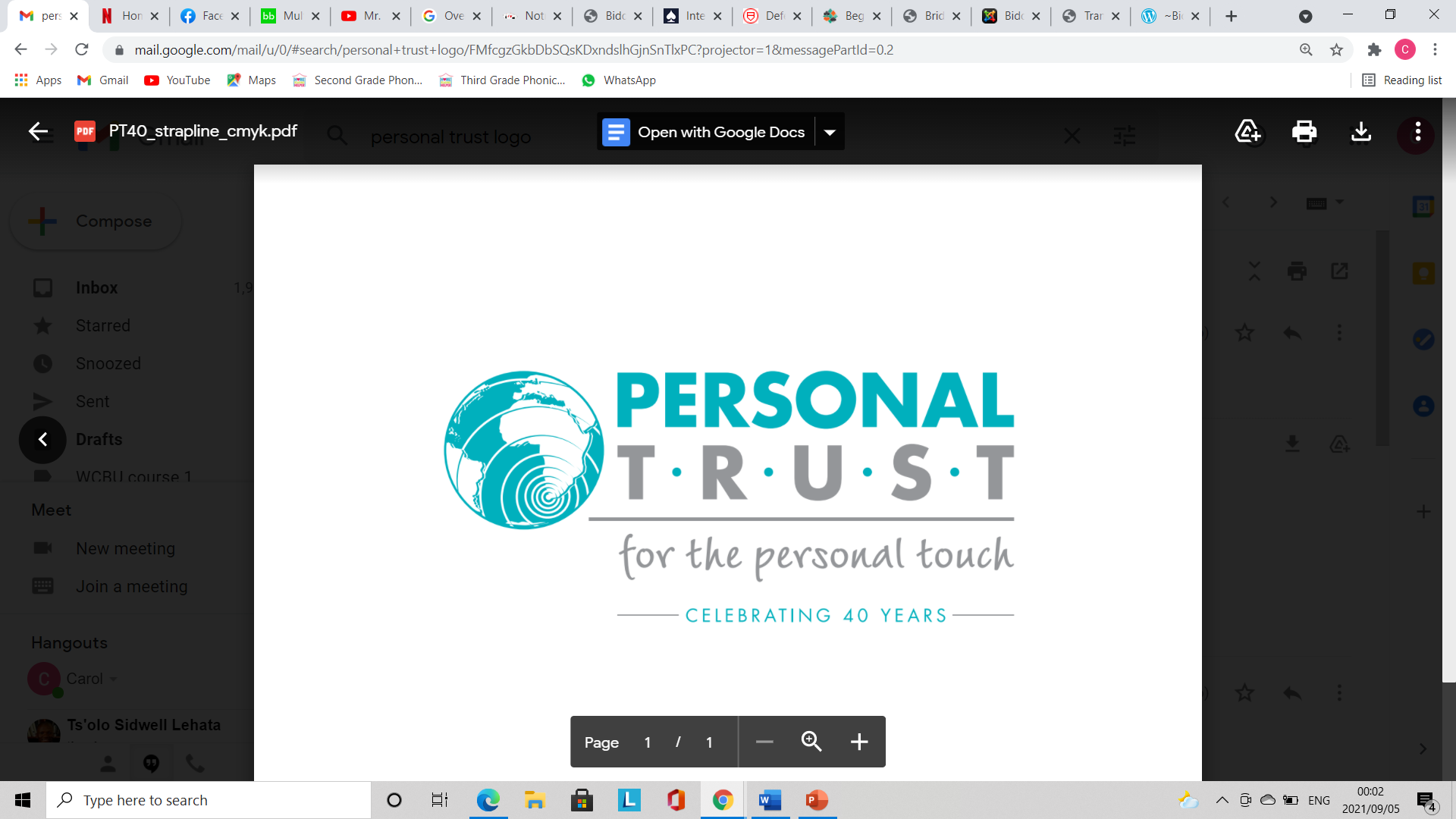 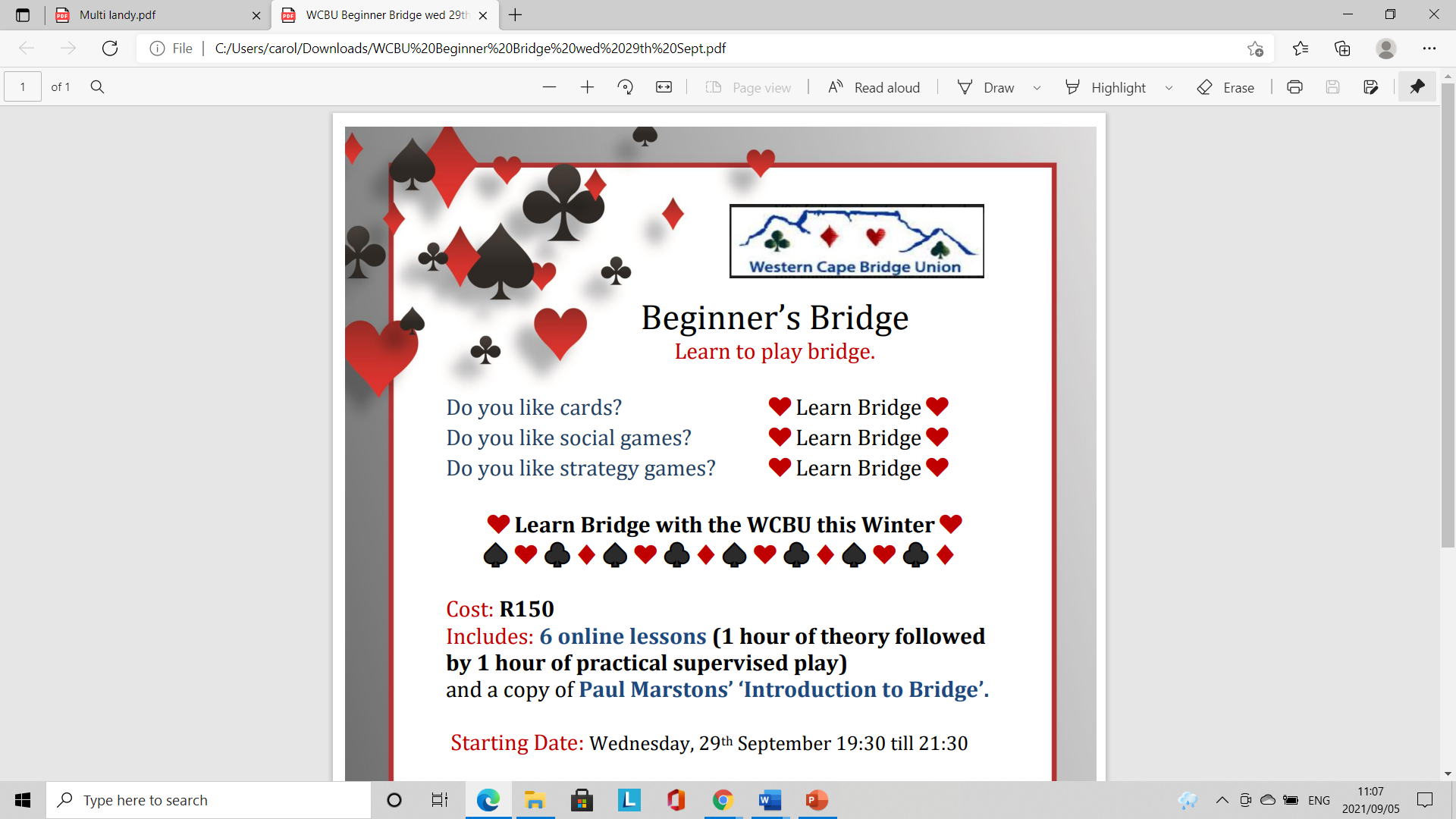 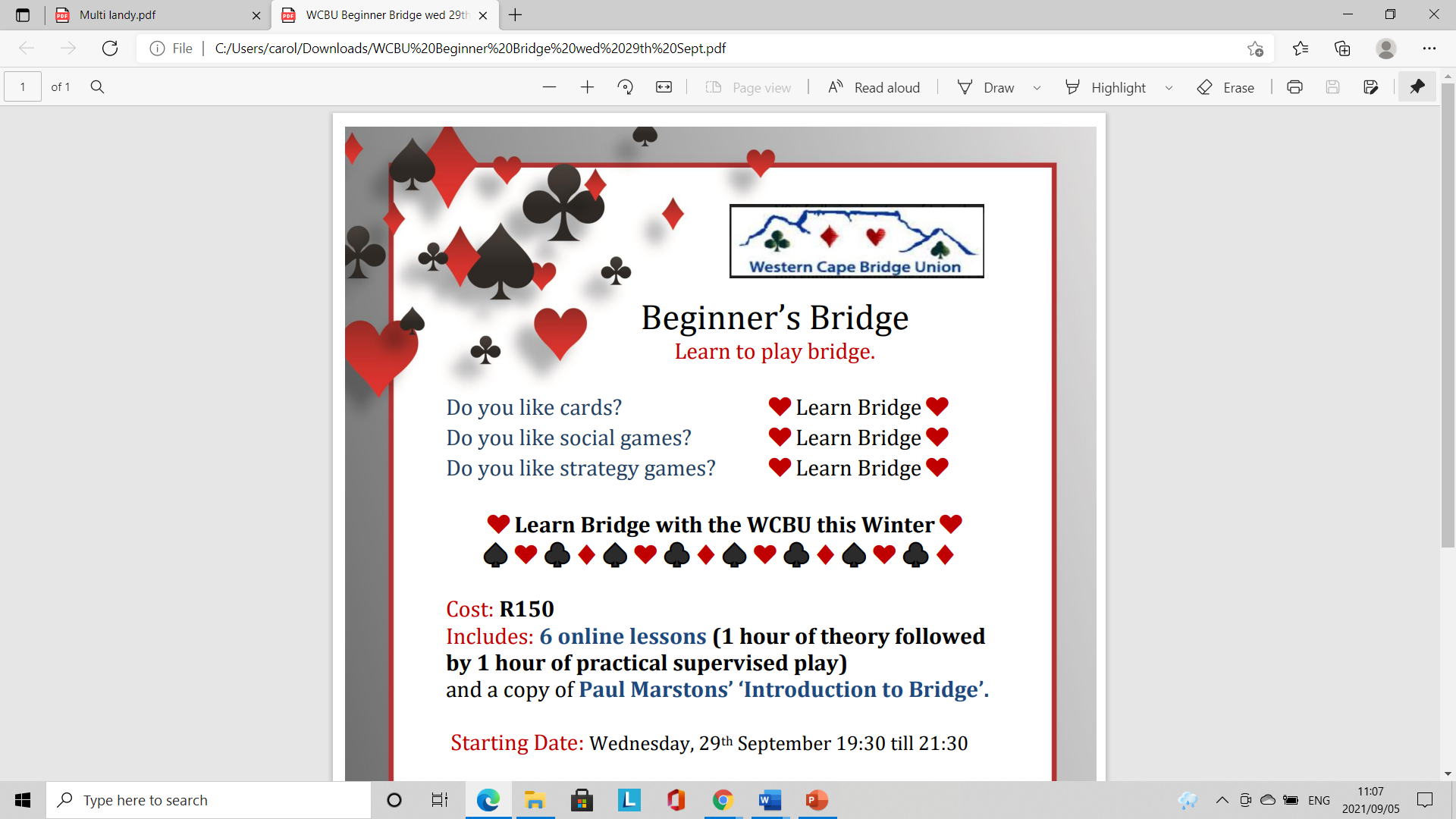 Partner bid 2 spades over opponents 1nt opening bid (5 card spade suit and 4+ cards in an unspecified minor). What do you do as advancer?
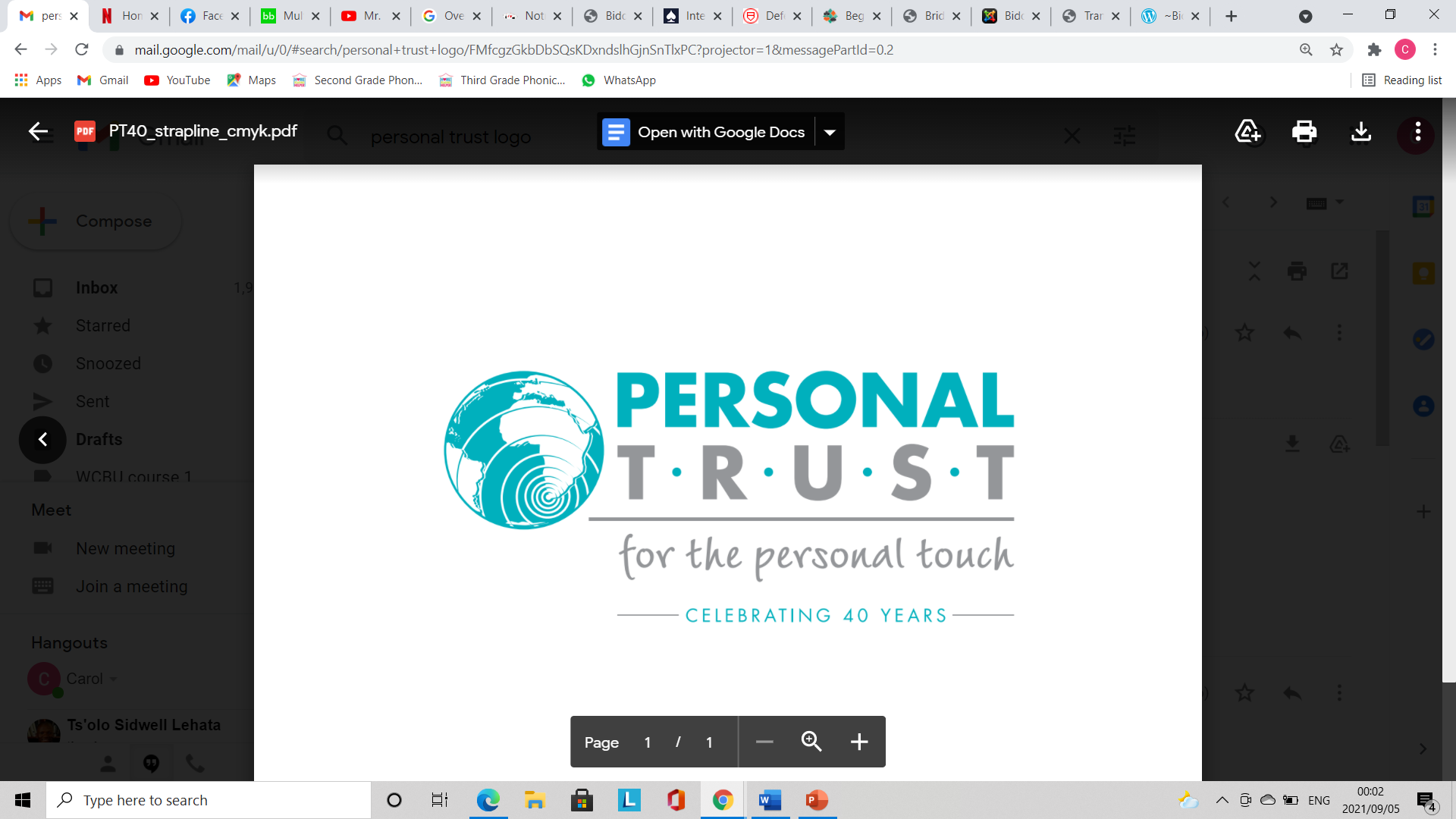 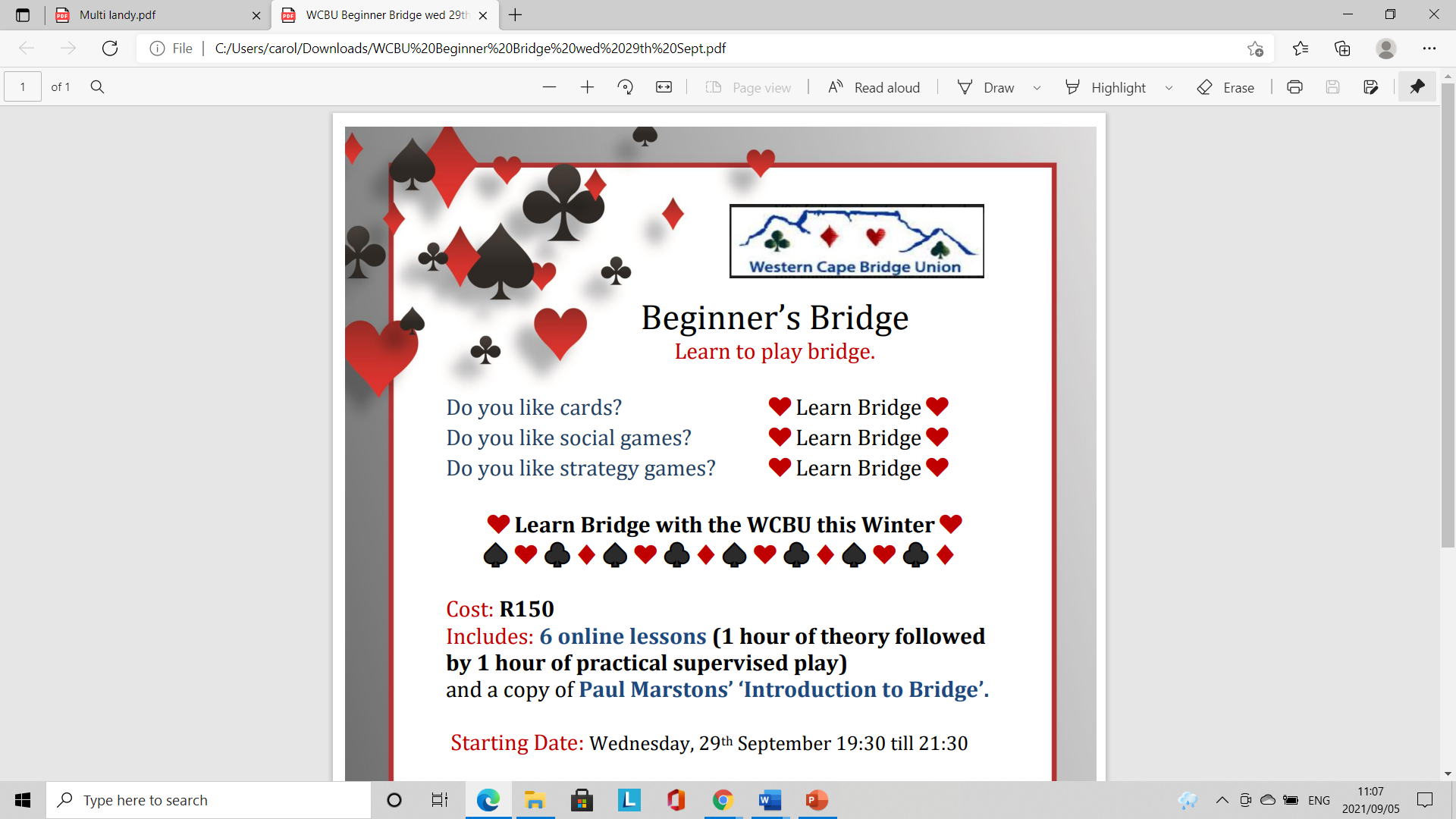 Partner bid 2 No Trumps over opponents 1nt opening bid (5/5 in the minors). What do you do as advancer?
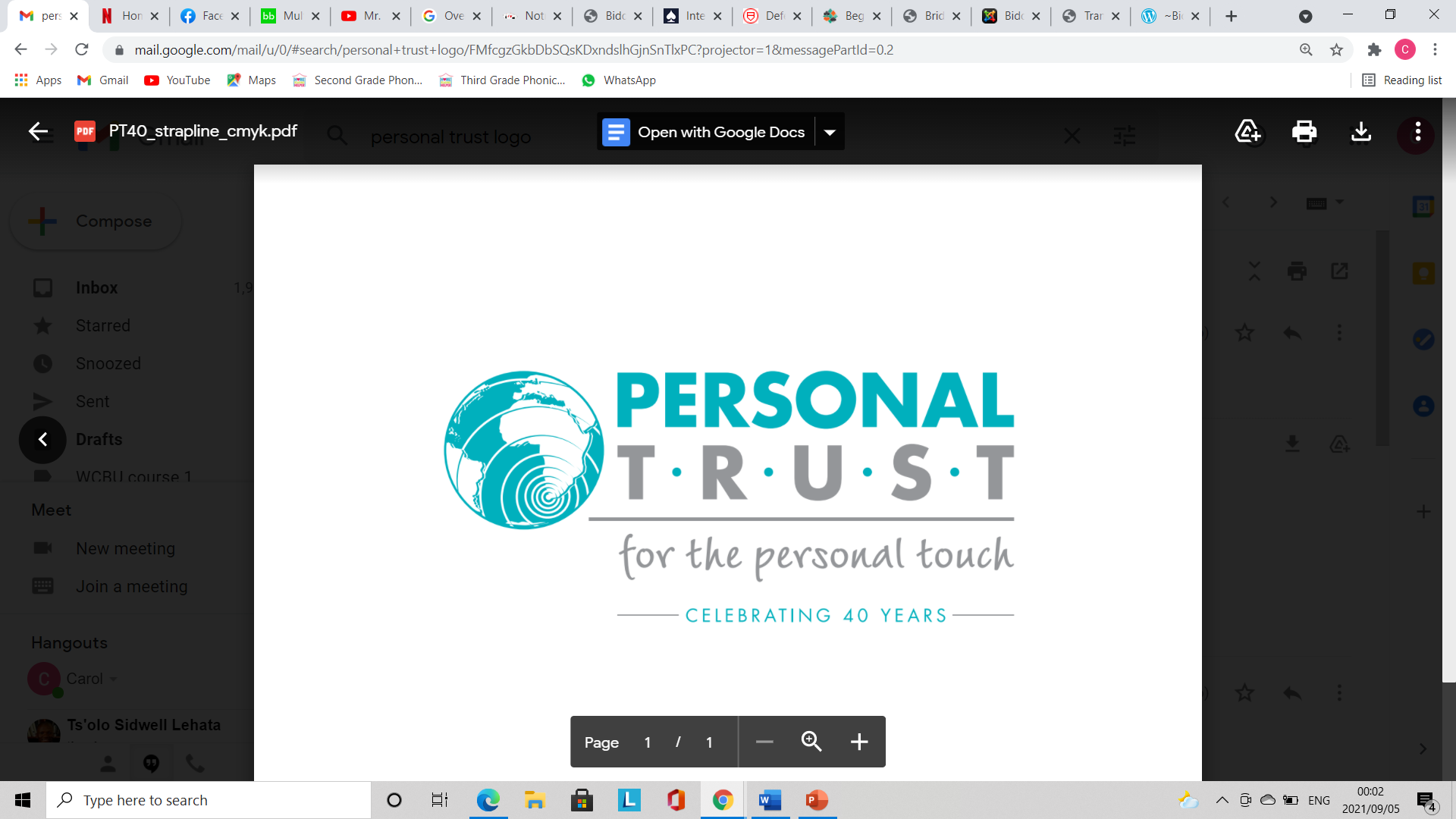 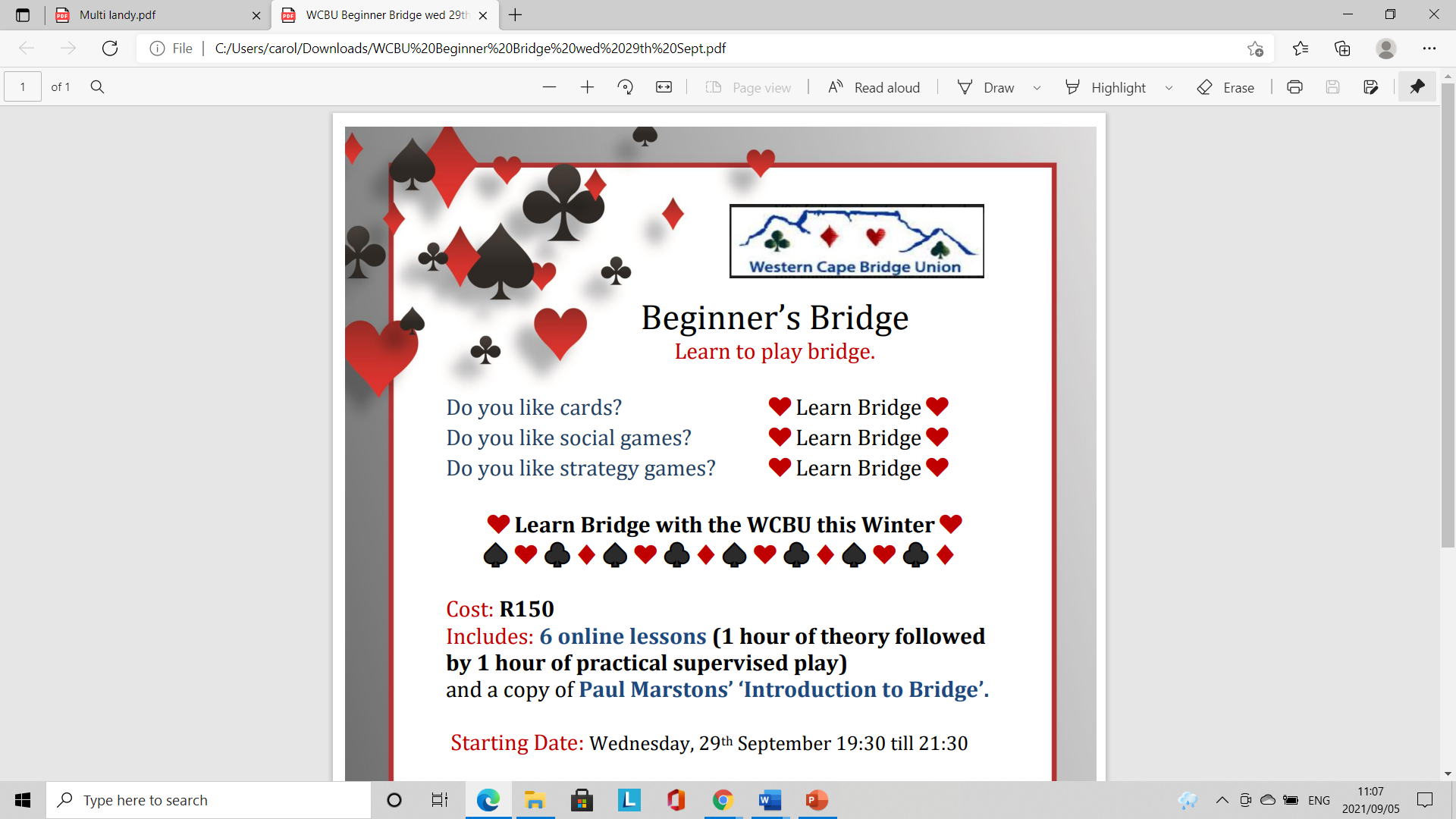 East opens 1NT. What should South bid?Assuming West passes what should North bid?
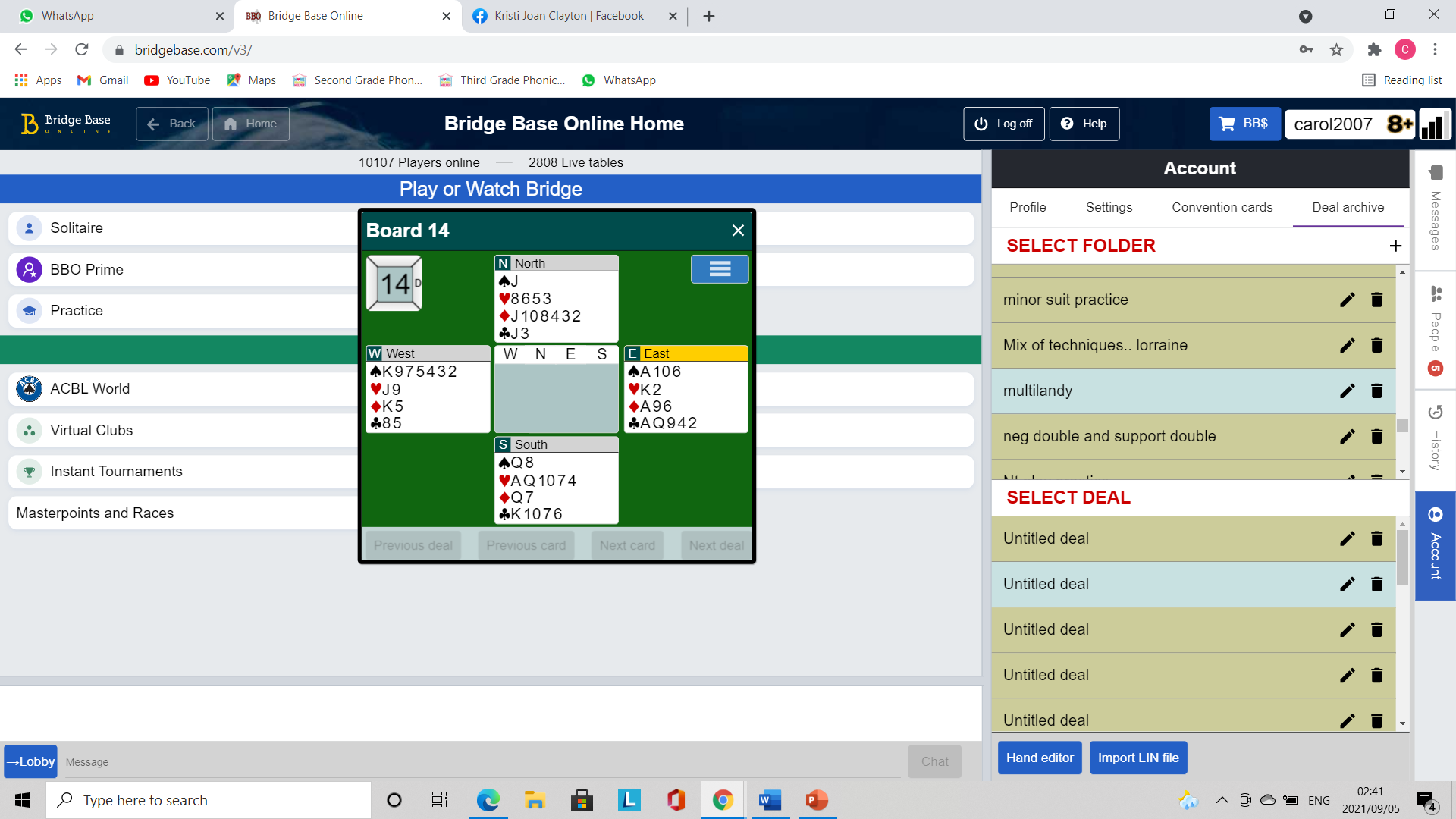 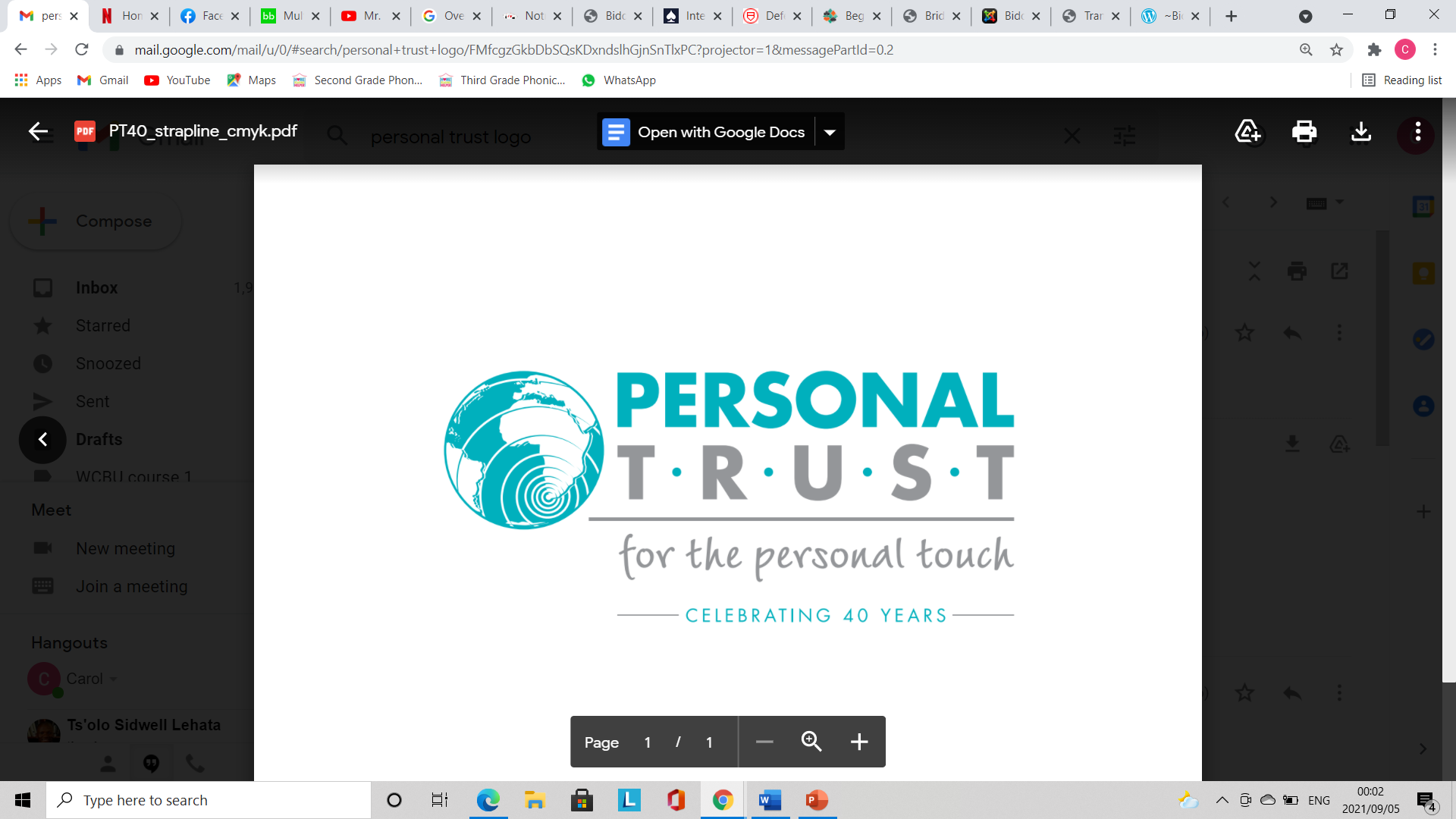 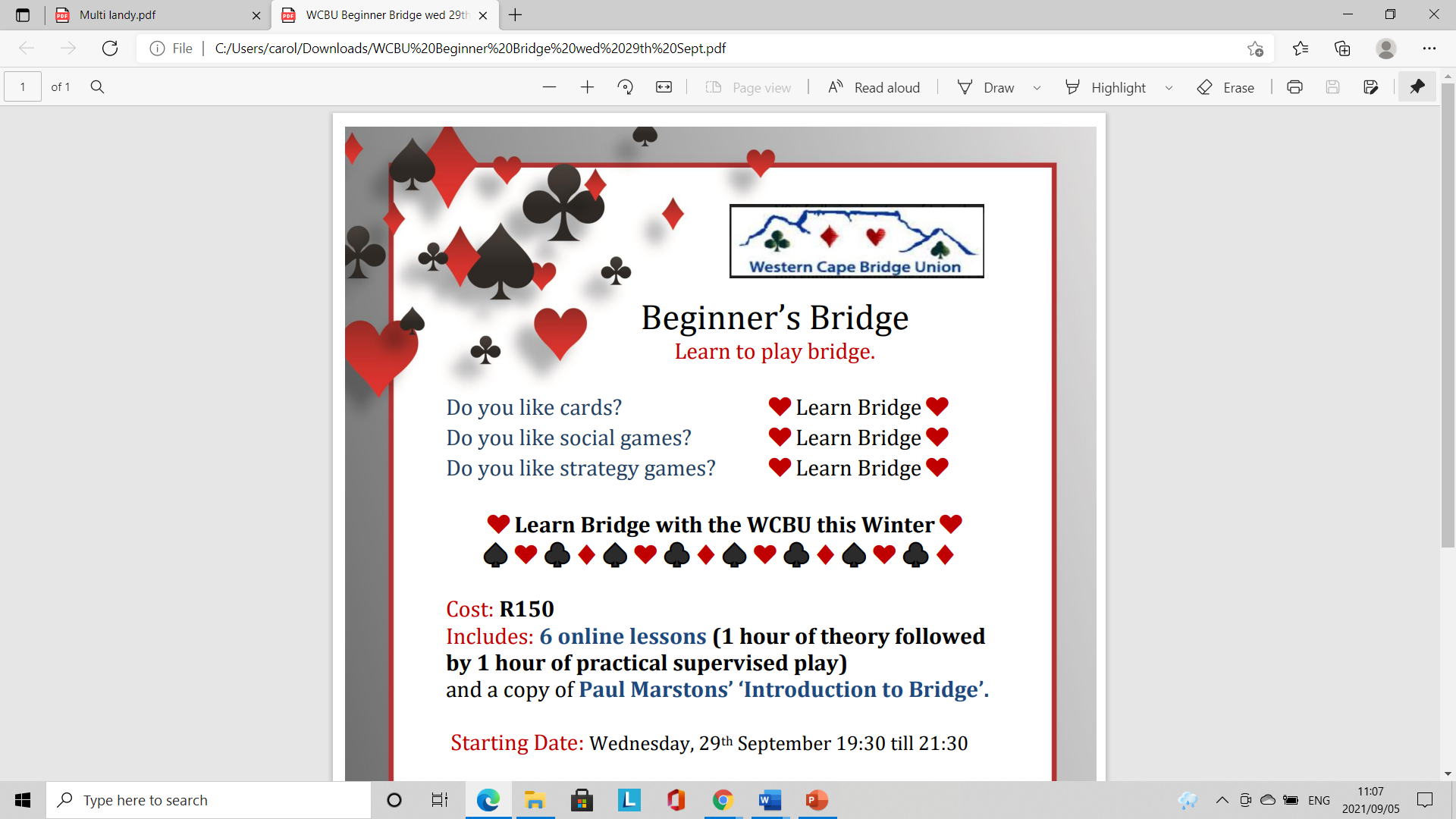 West opens 1NT what should North overcall and what should South Respond to the overcall?
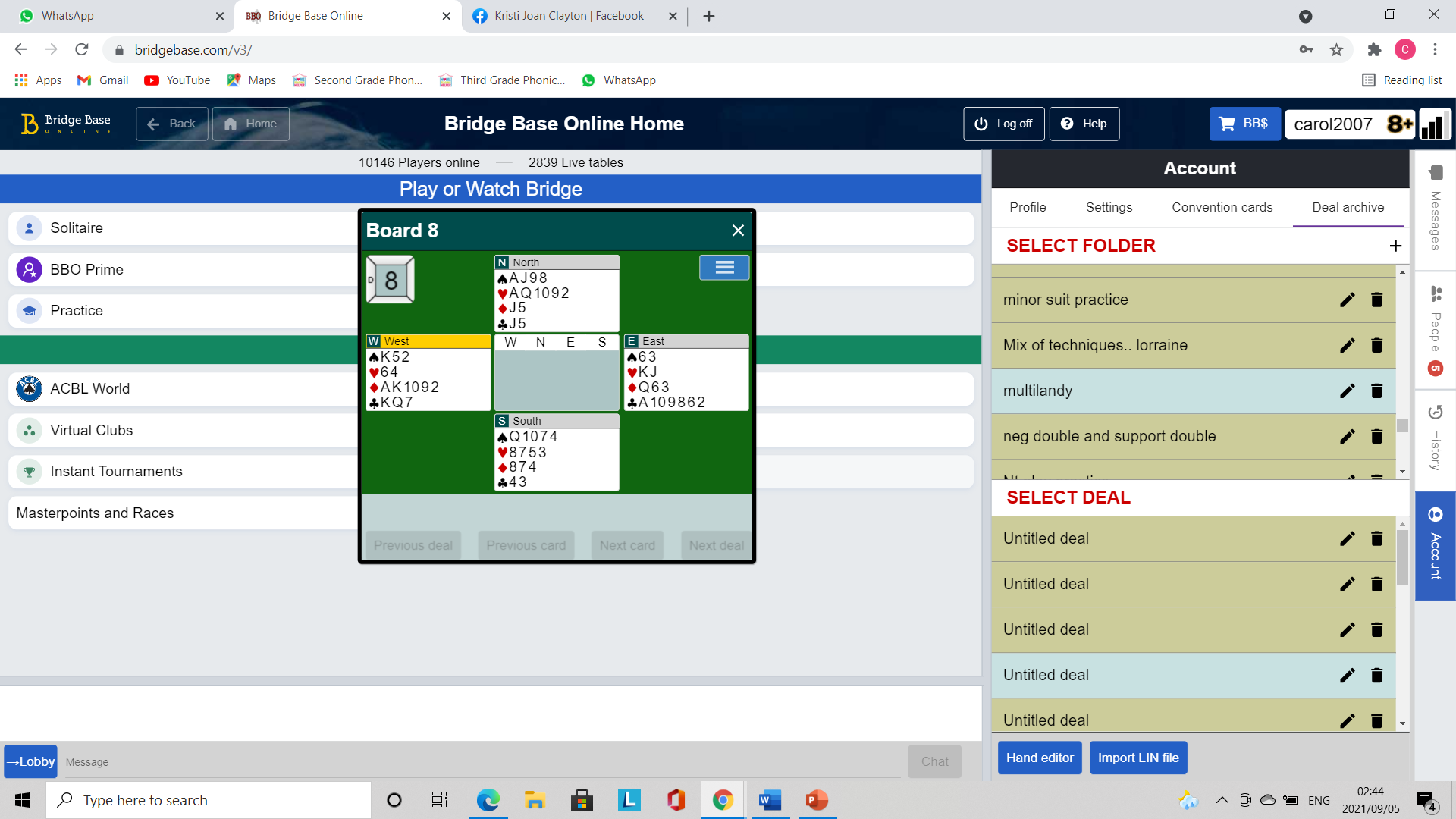 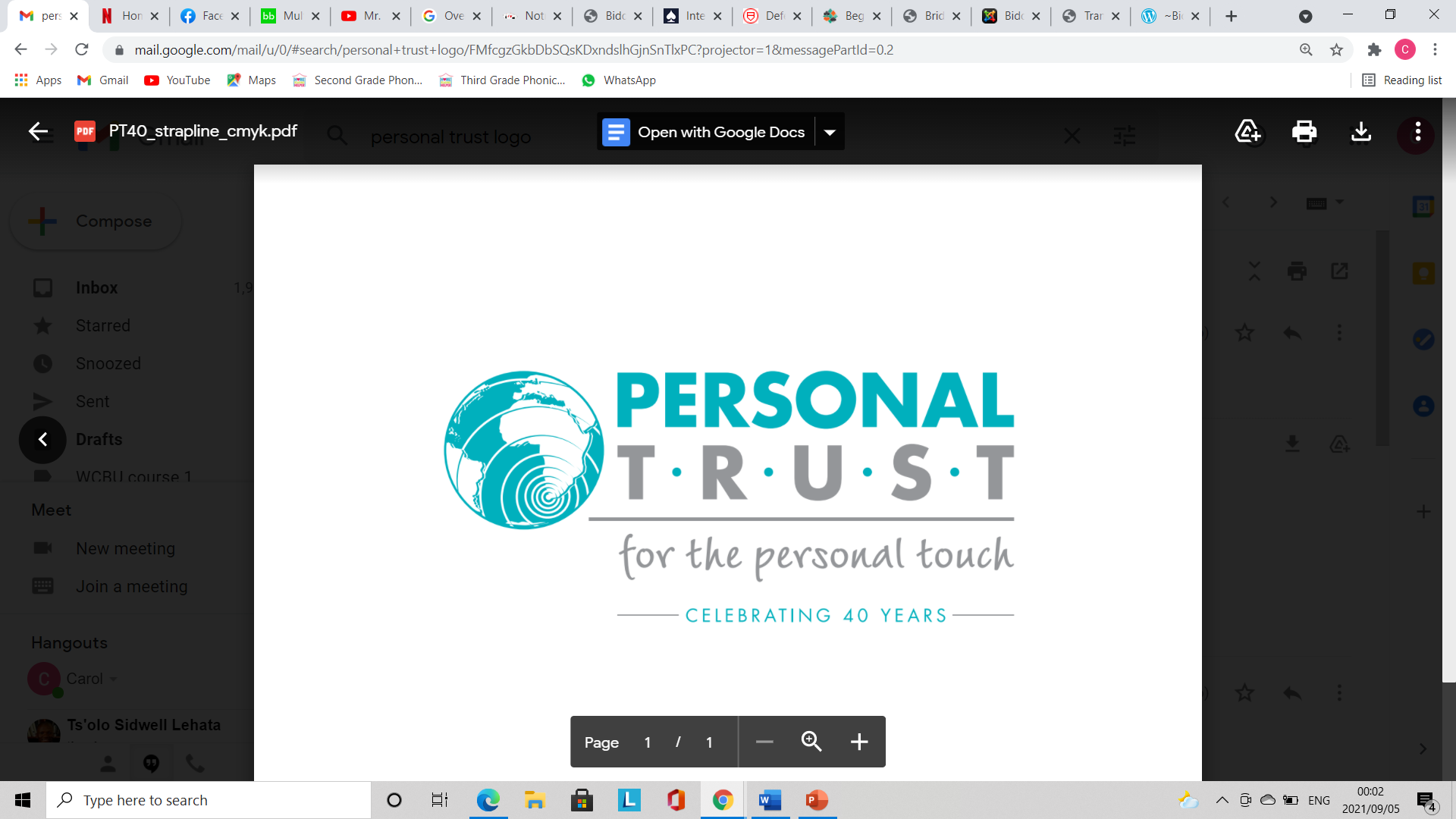 North opens 1NT what should East overcall and what should West Respond to the overcall?
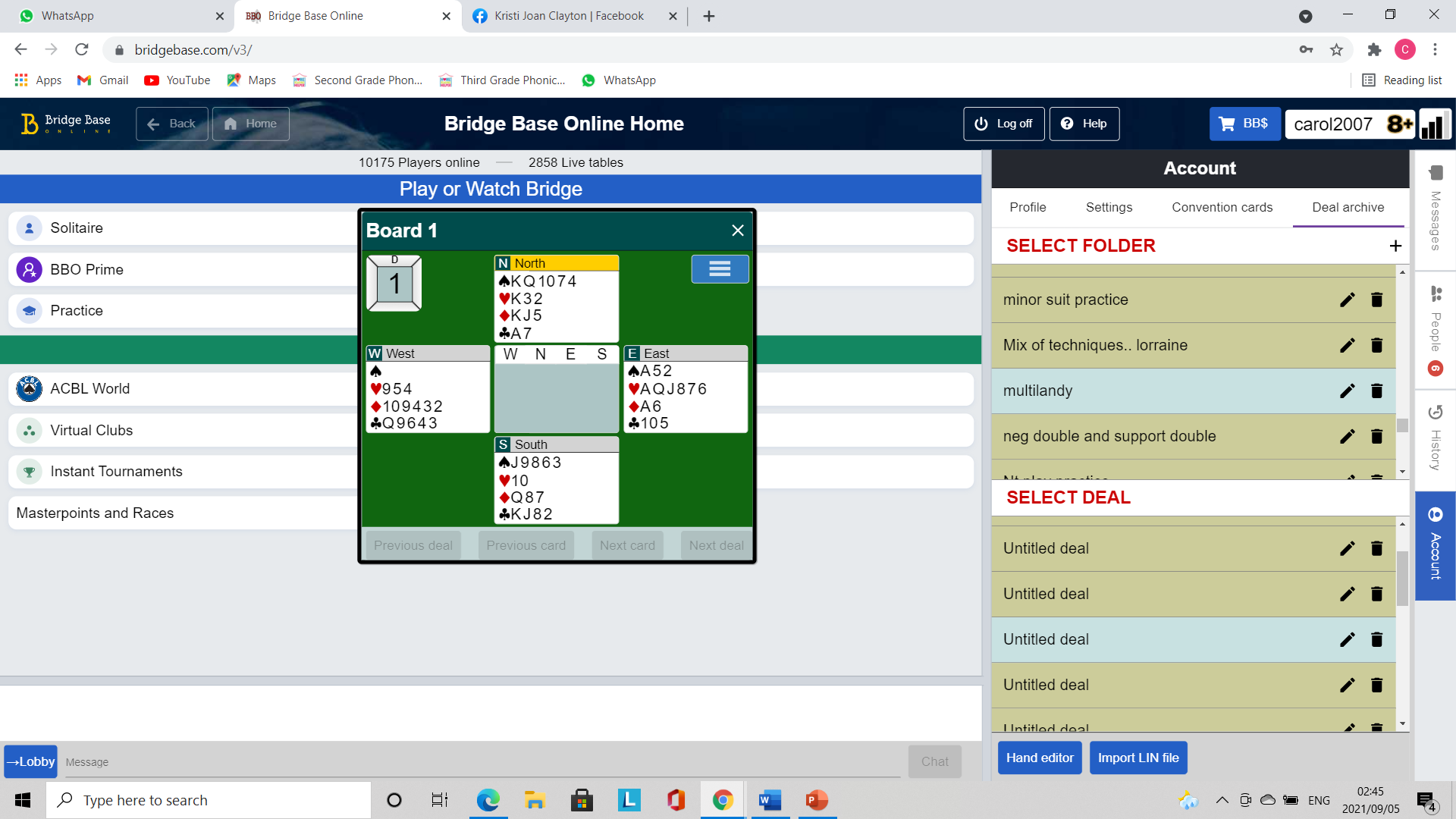 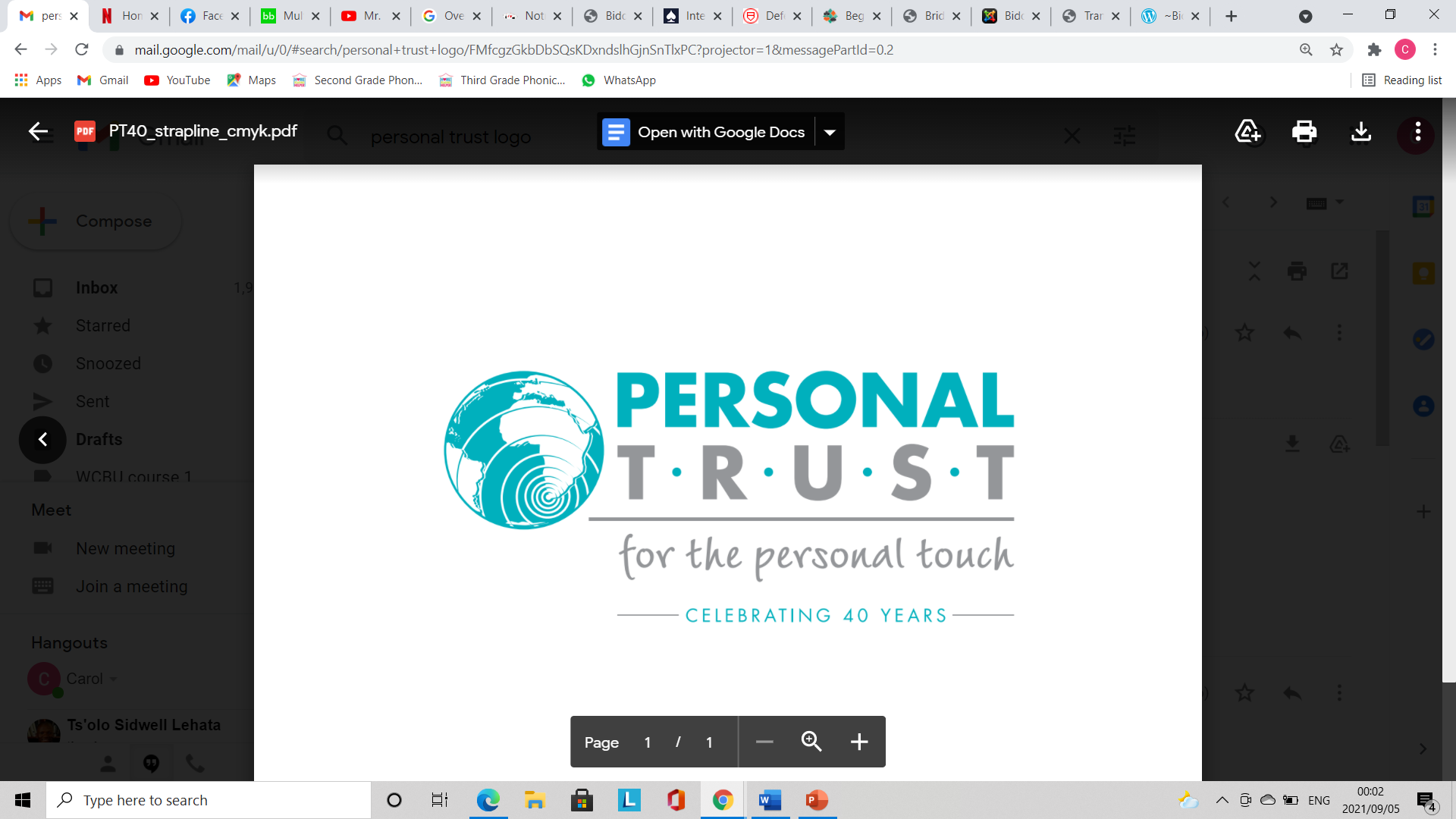 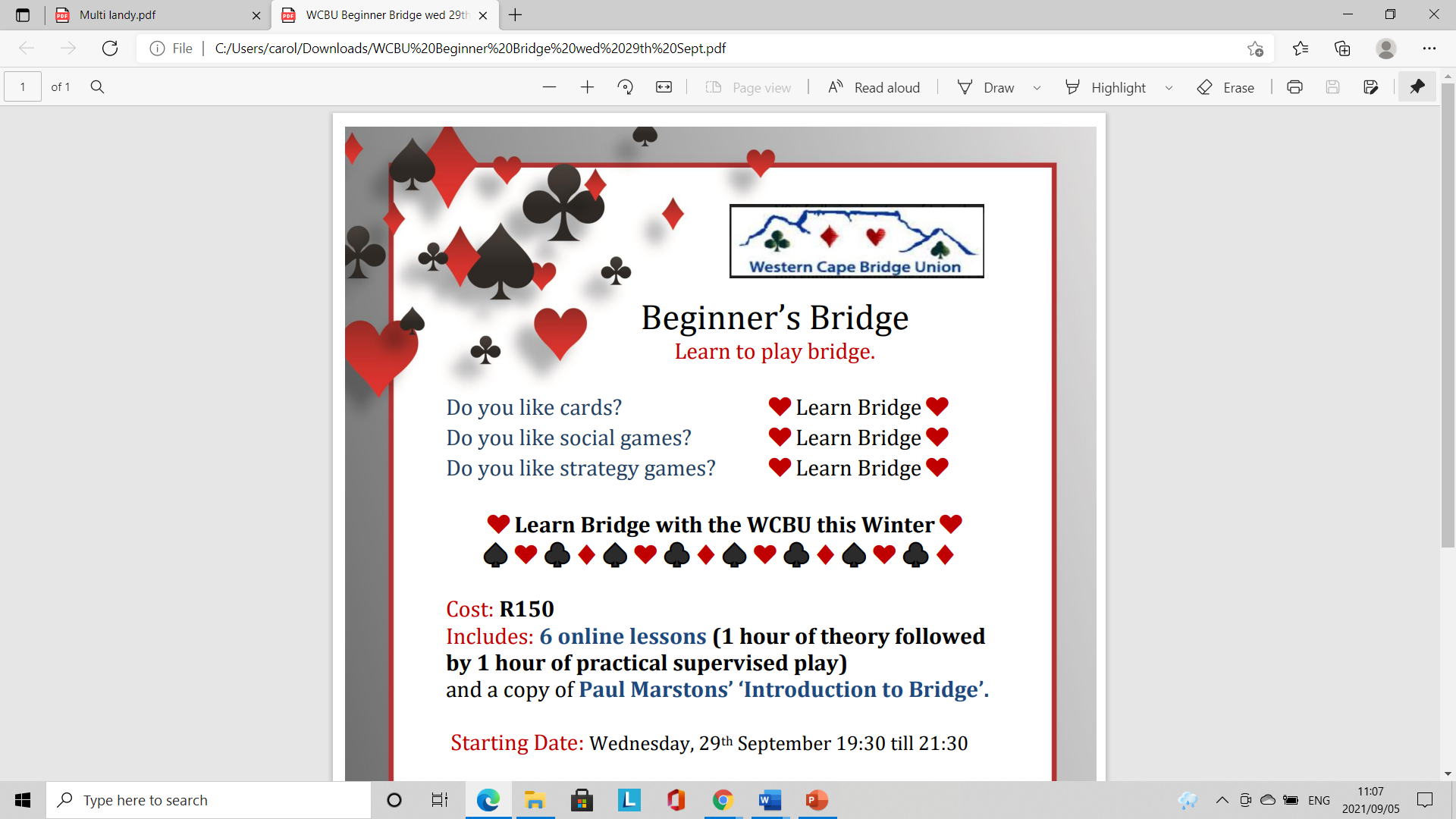 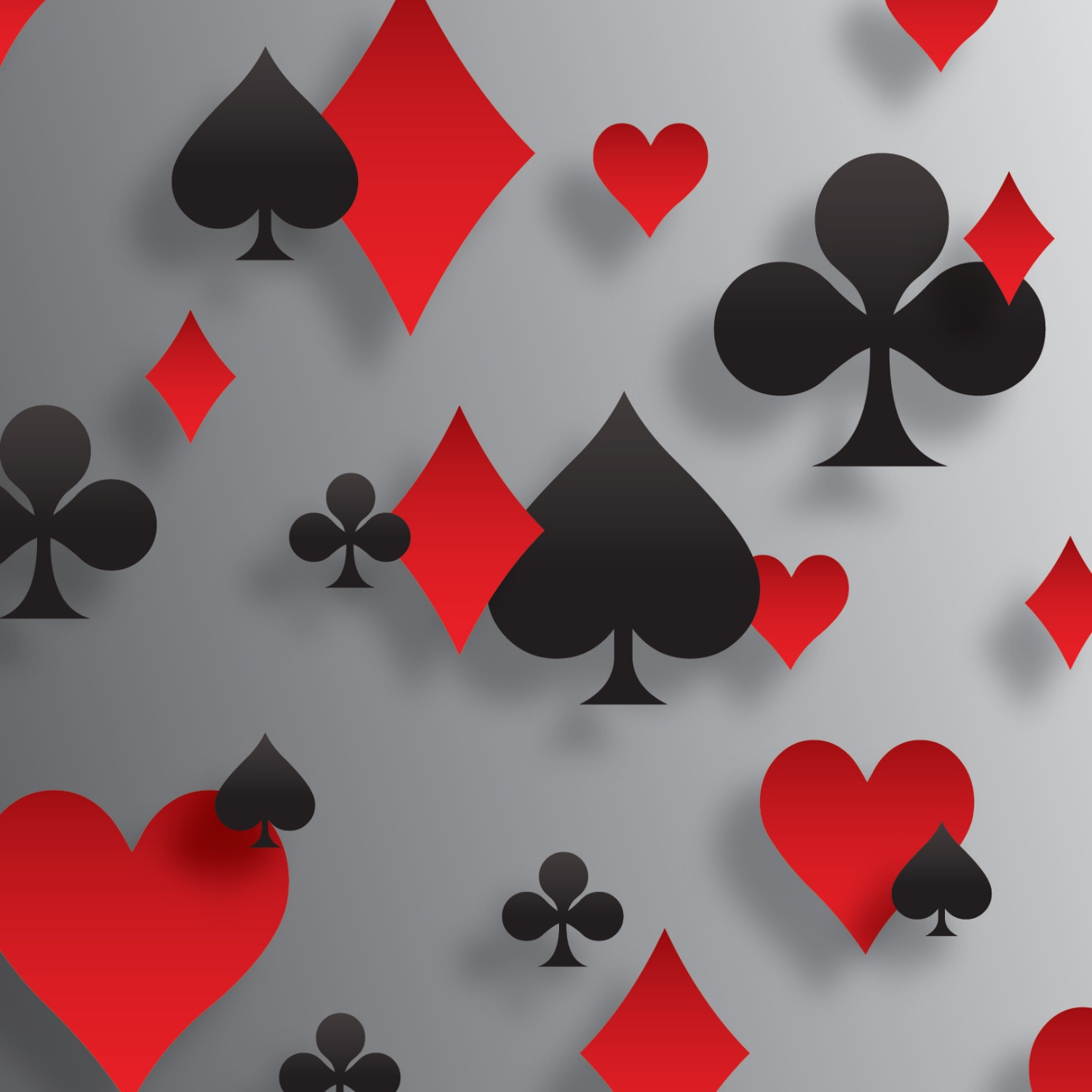 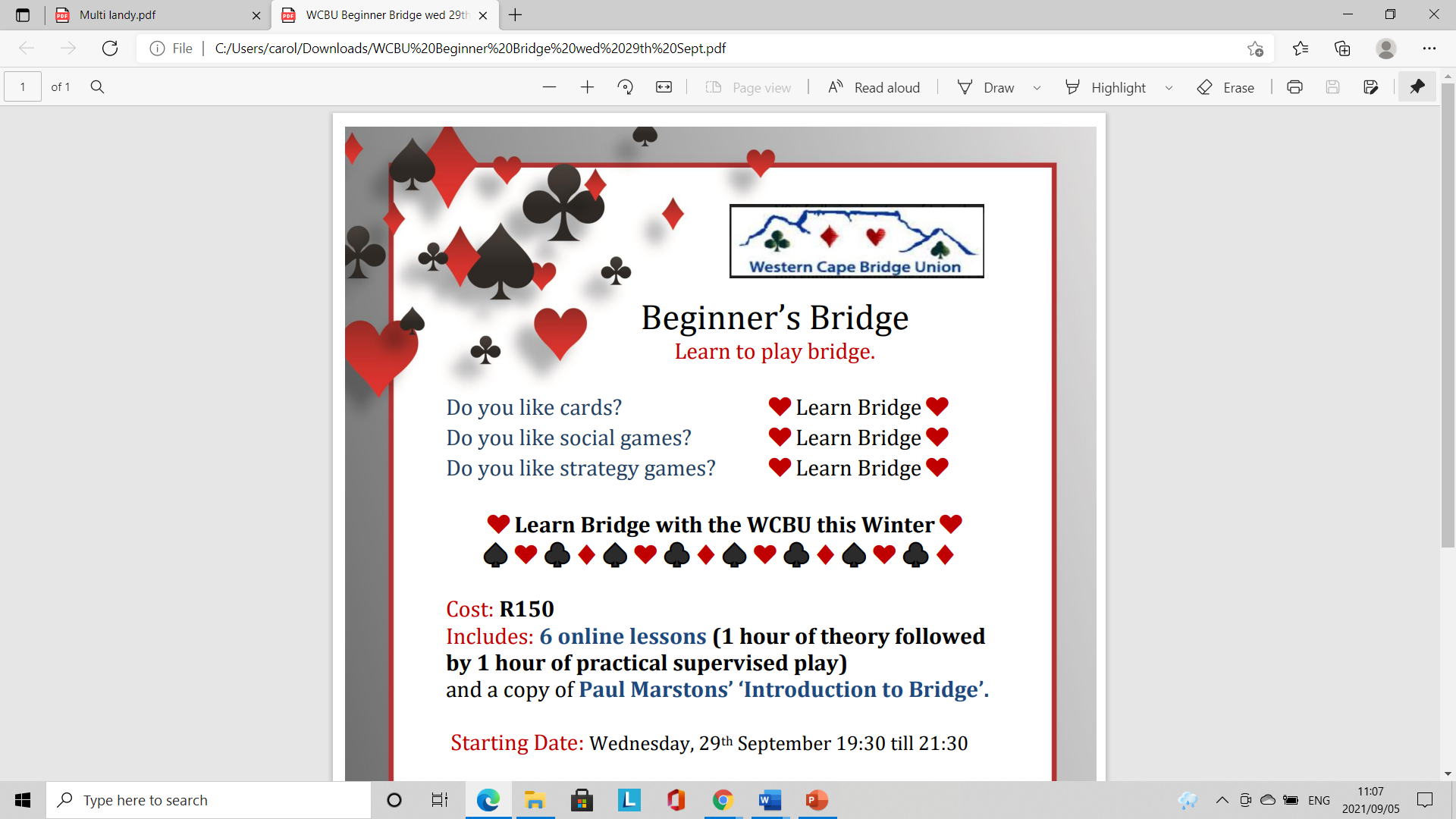 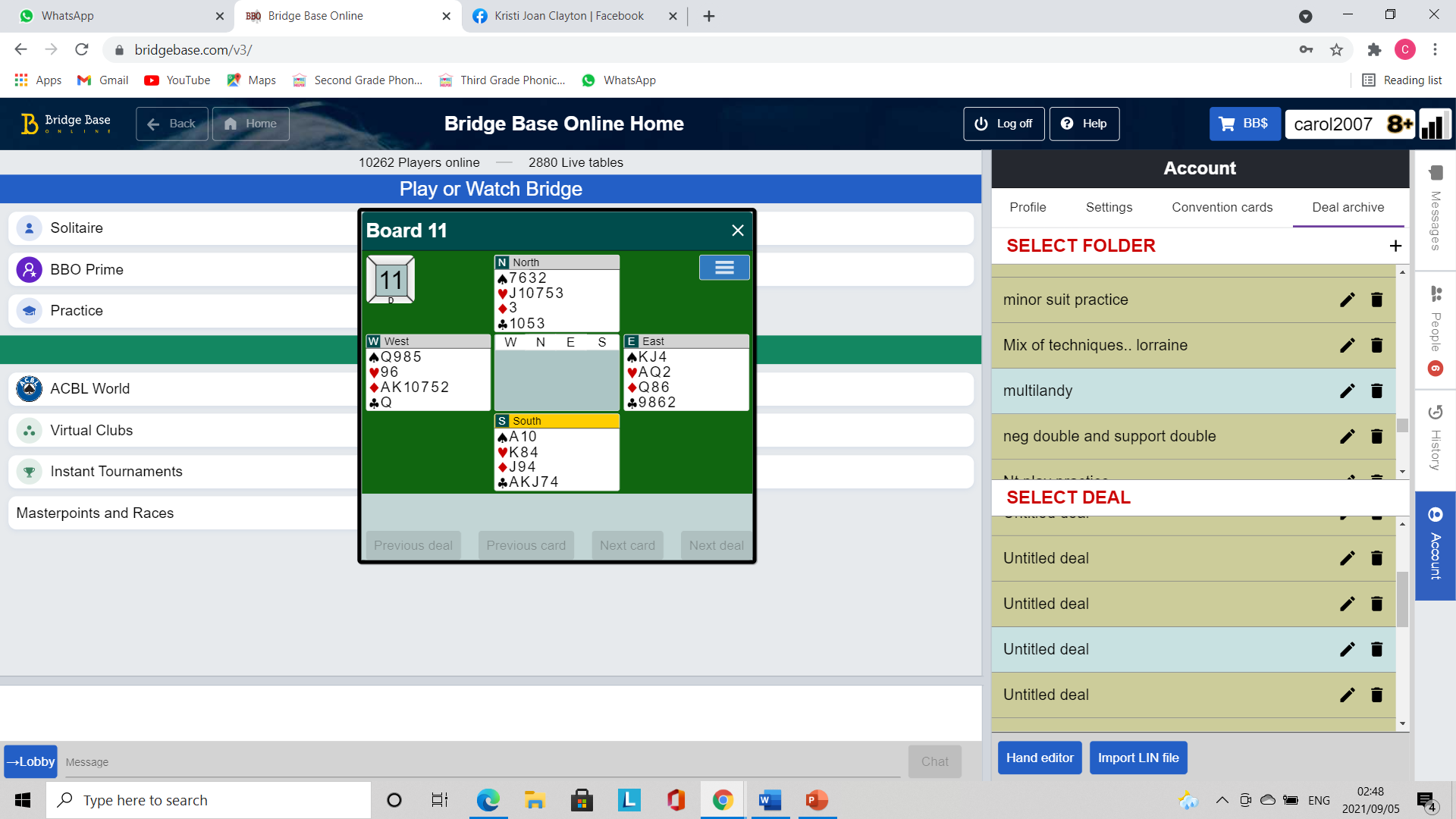 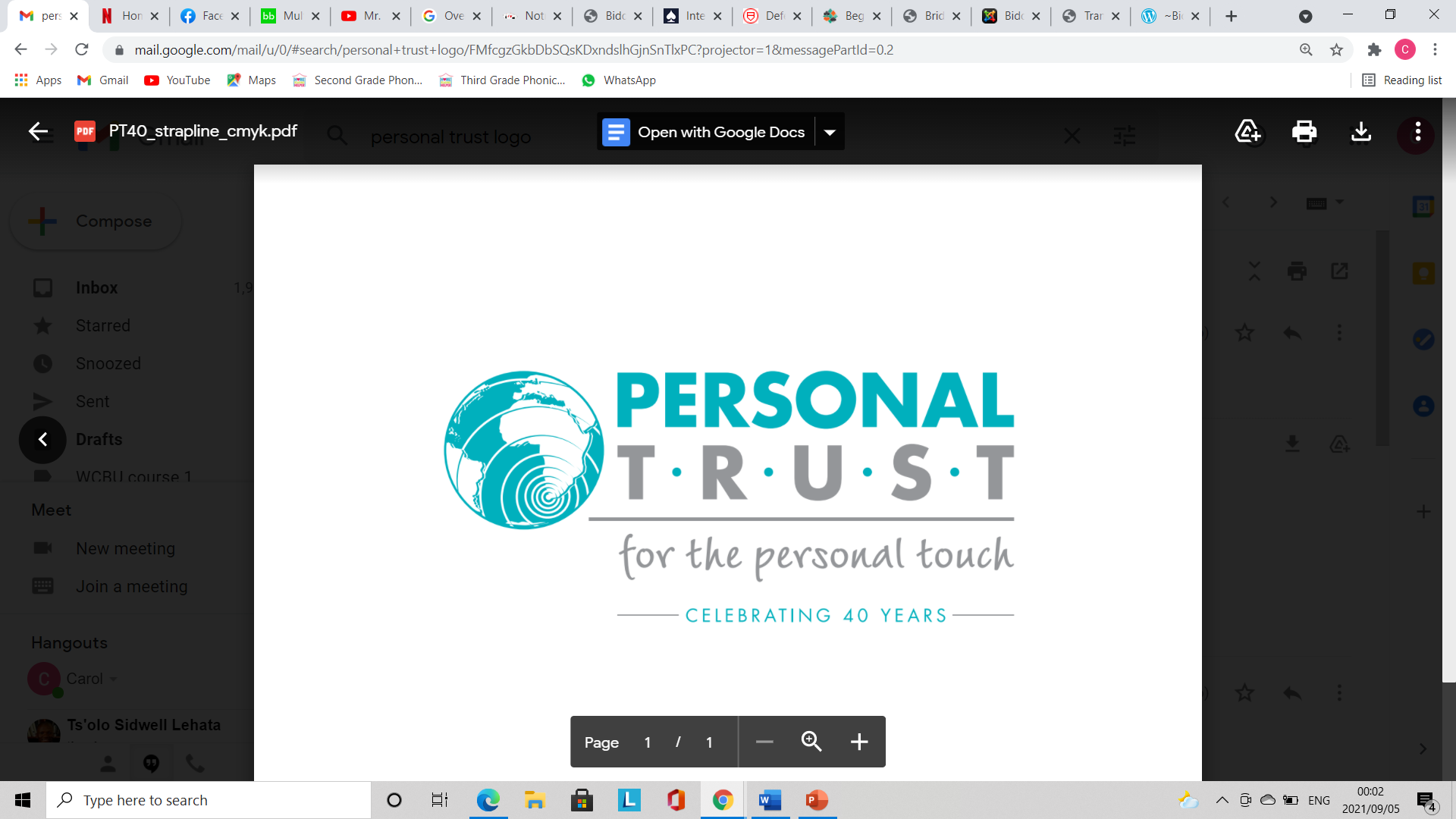 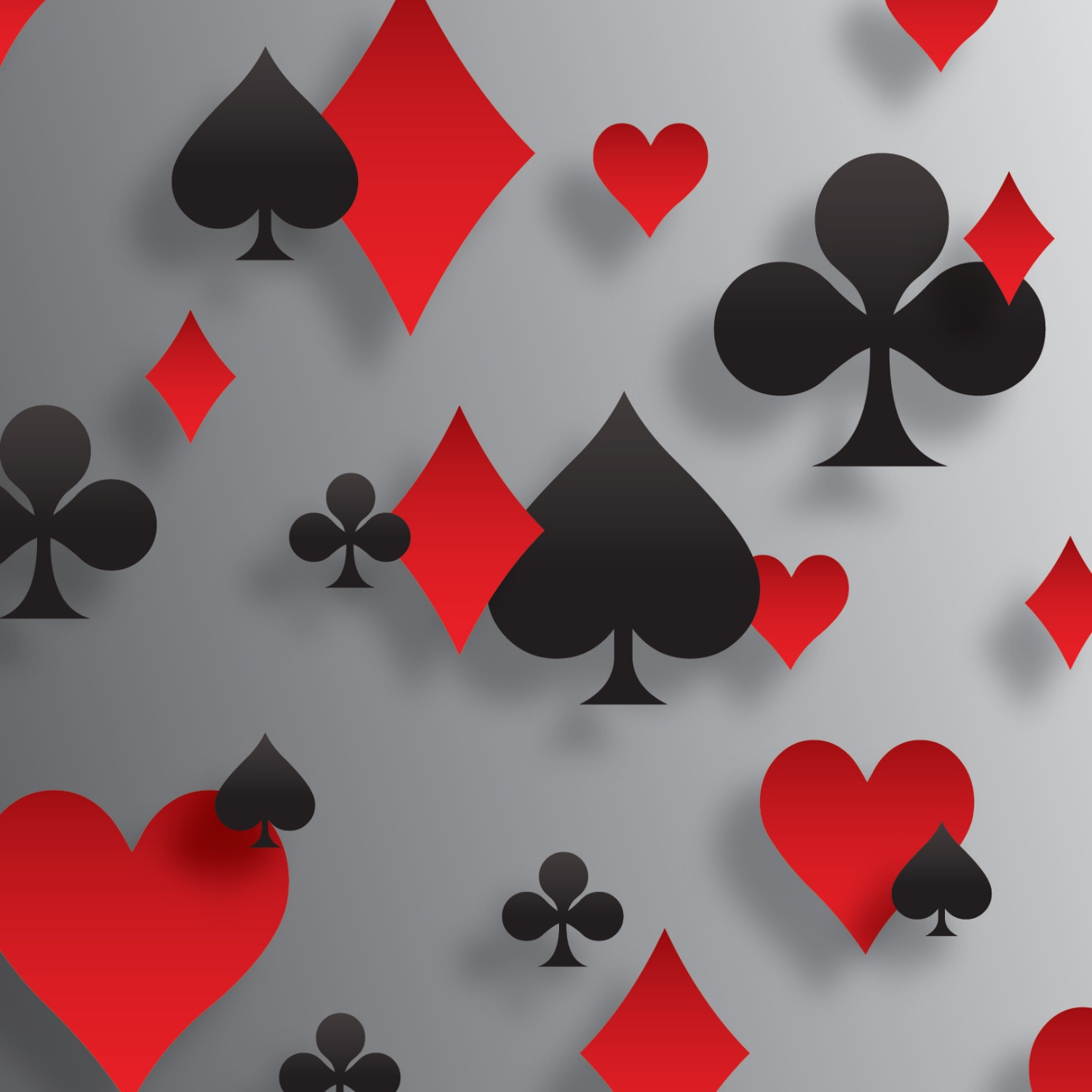 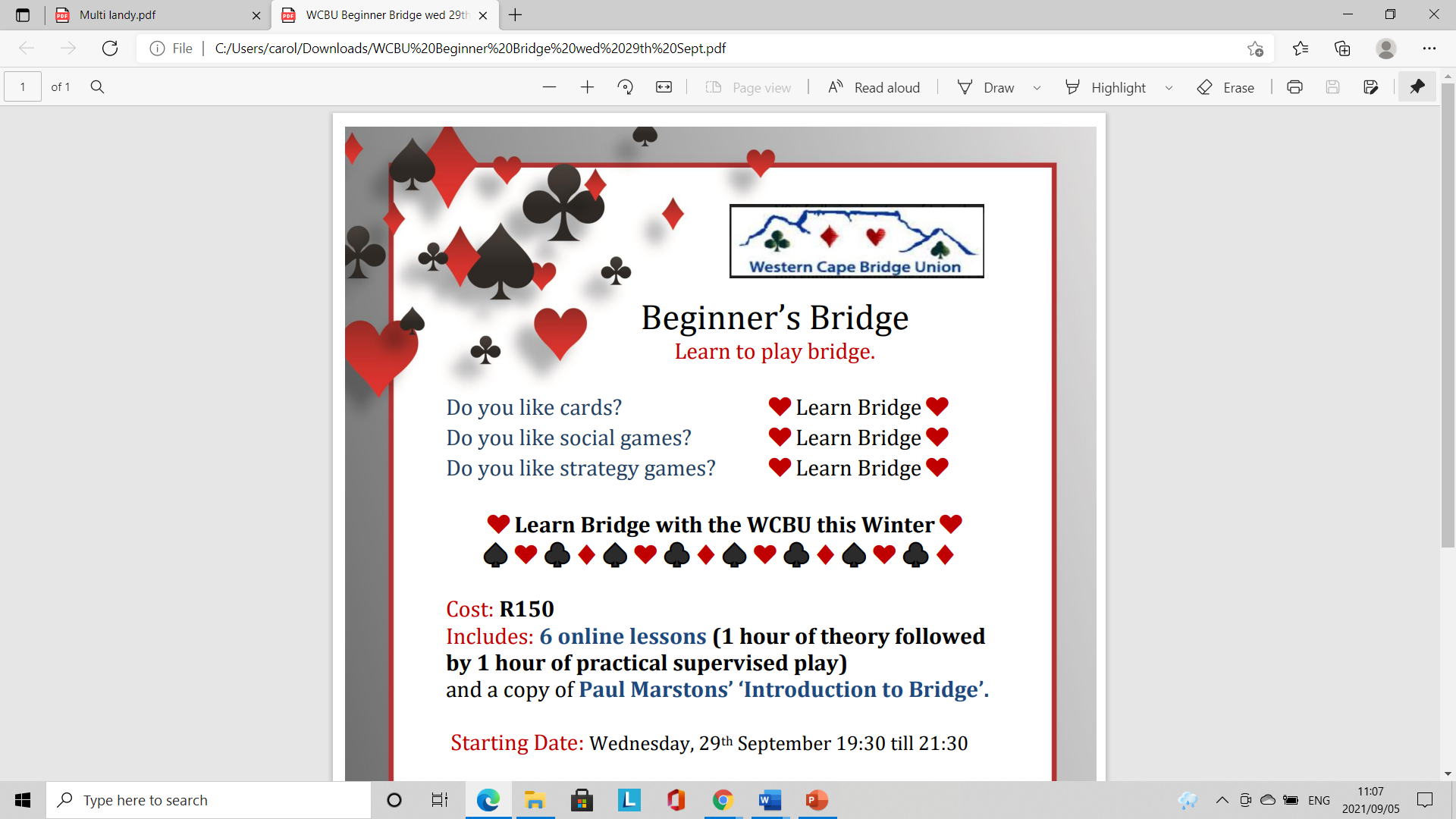 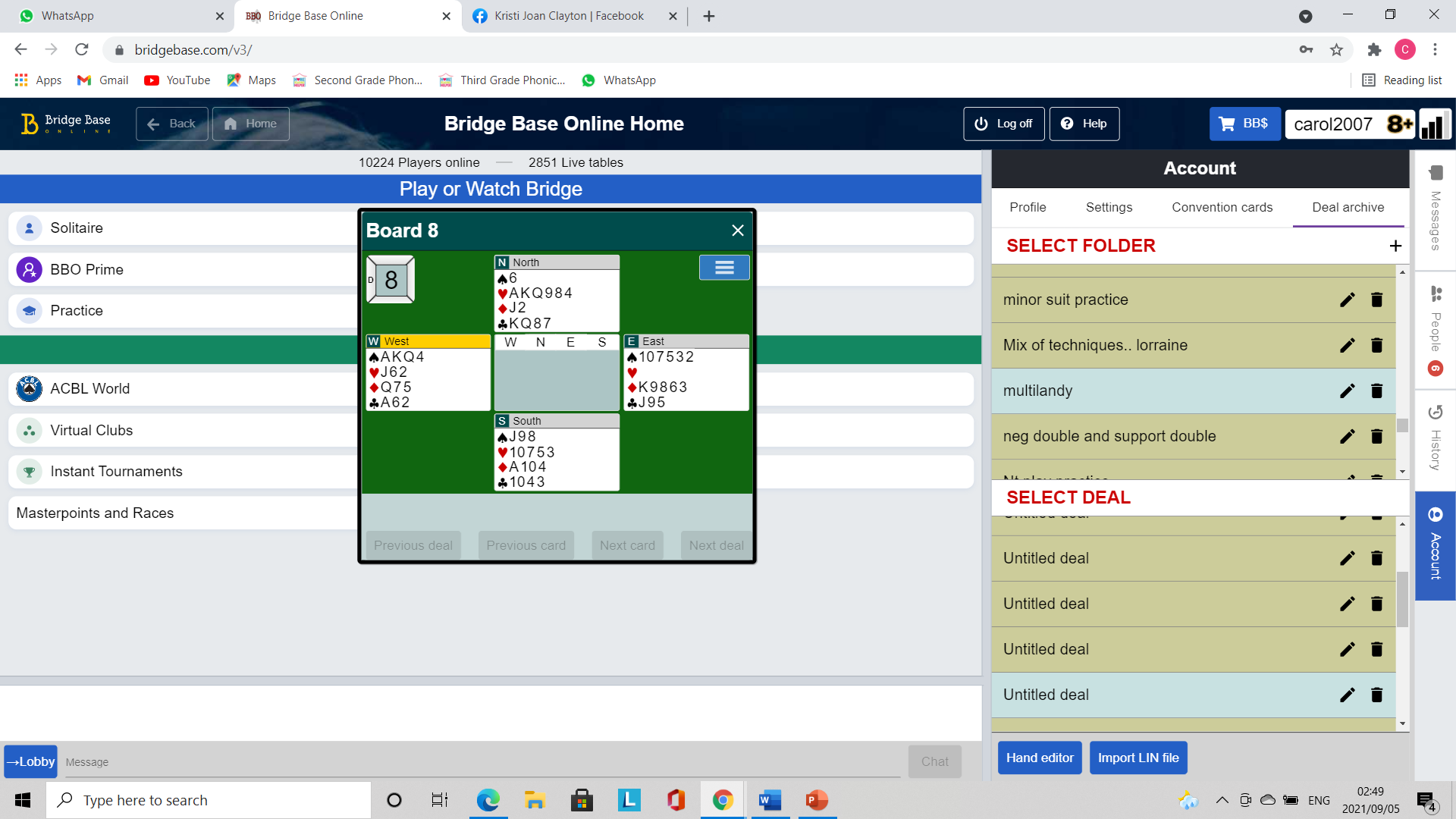 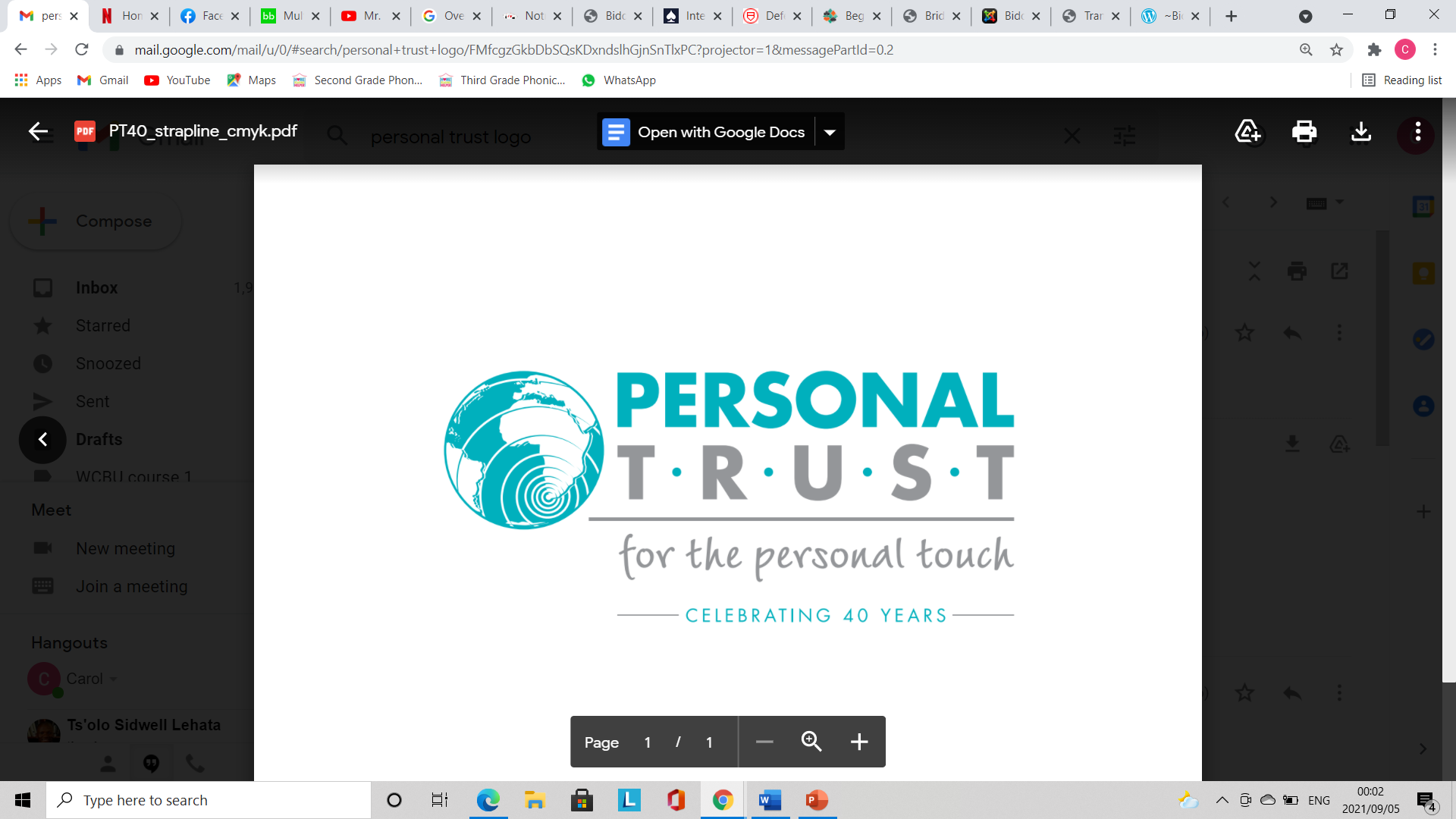 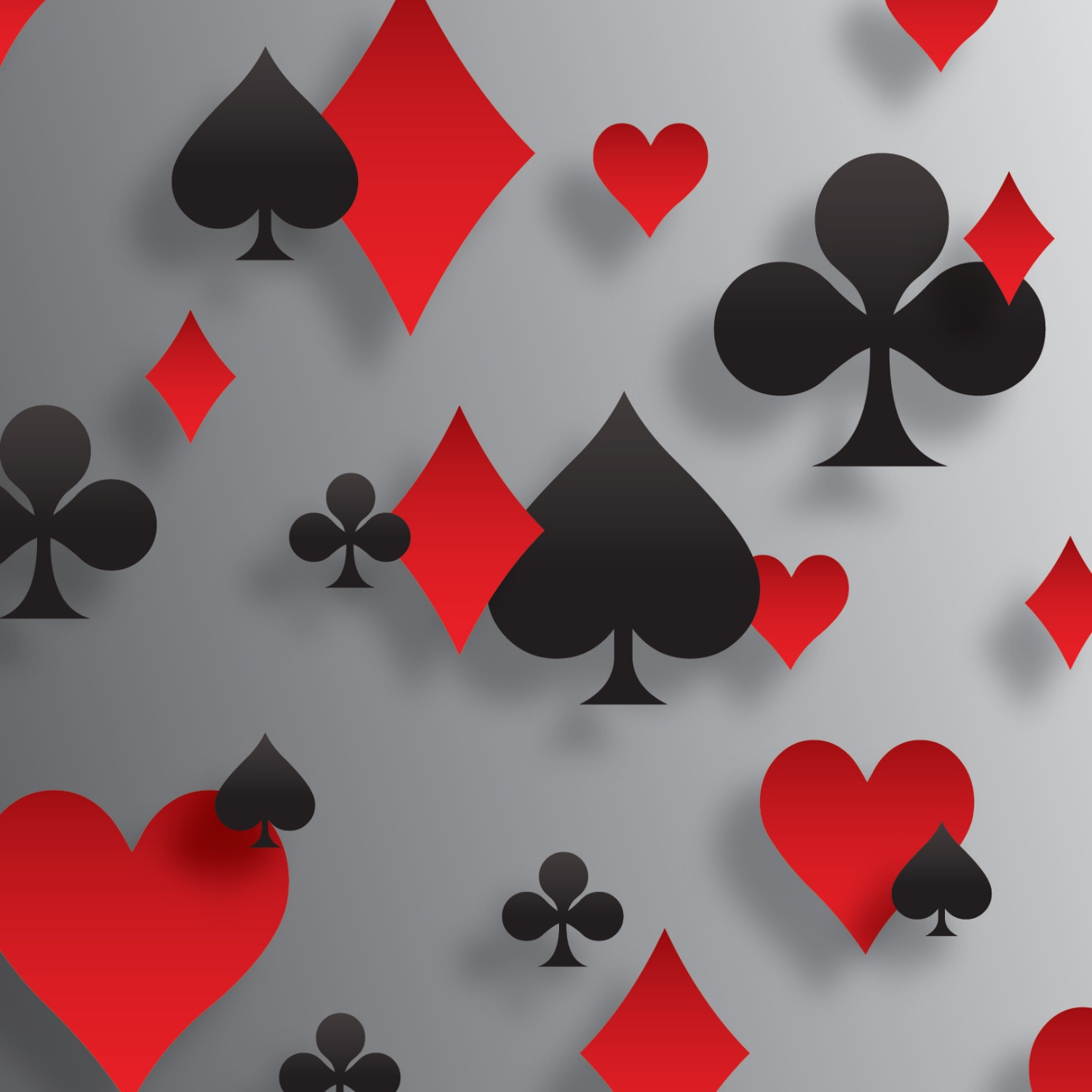 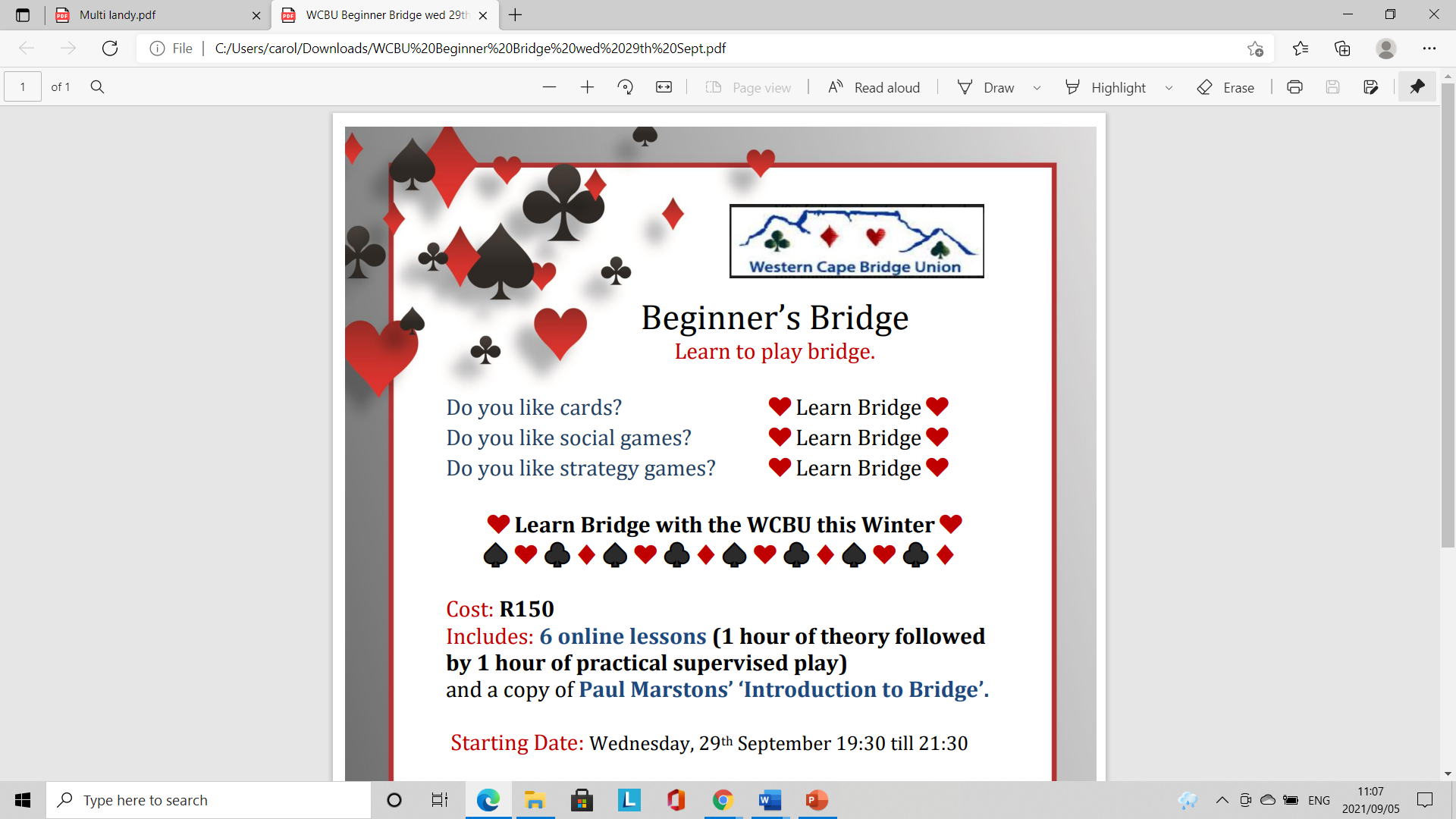 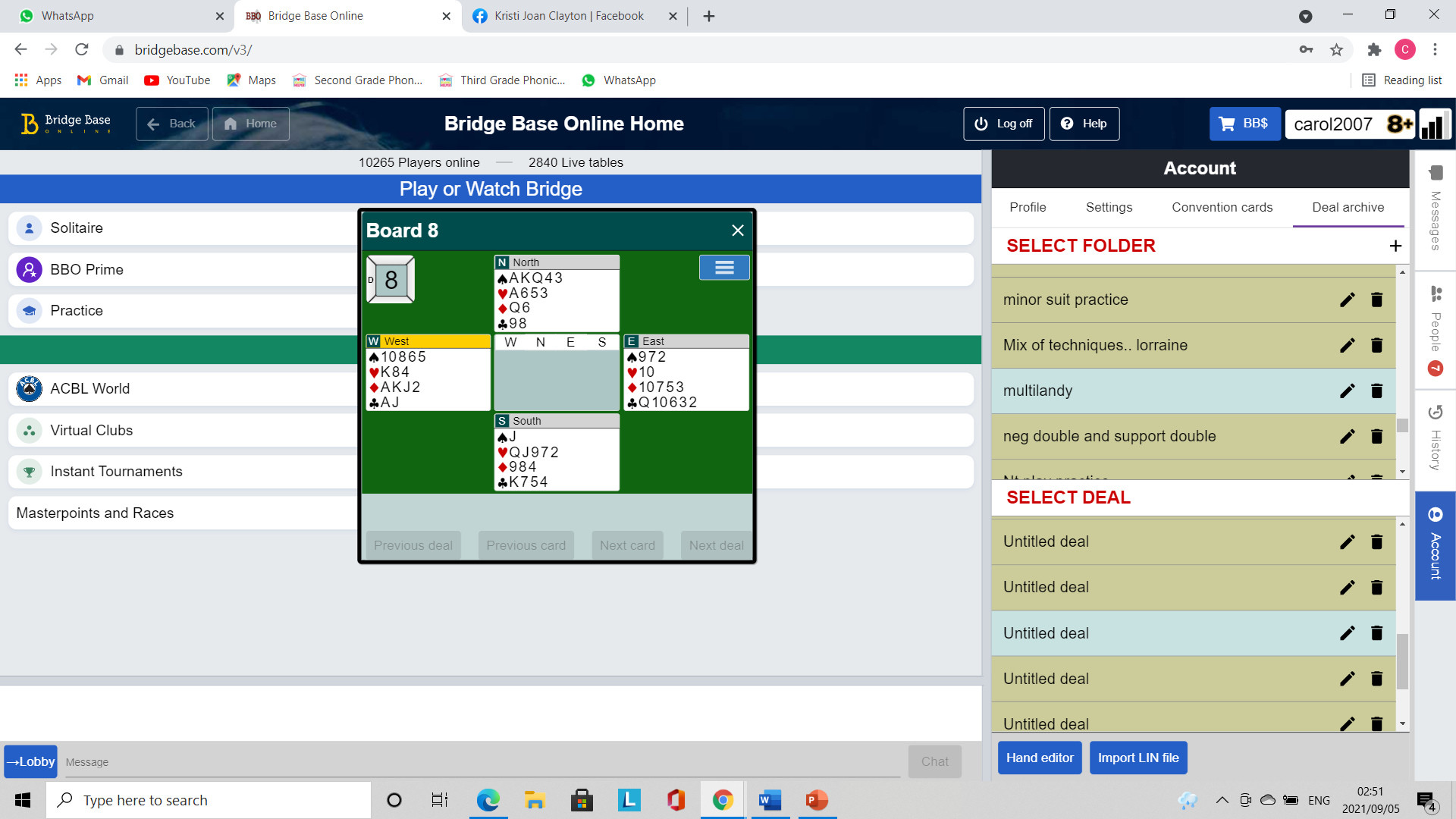 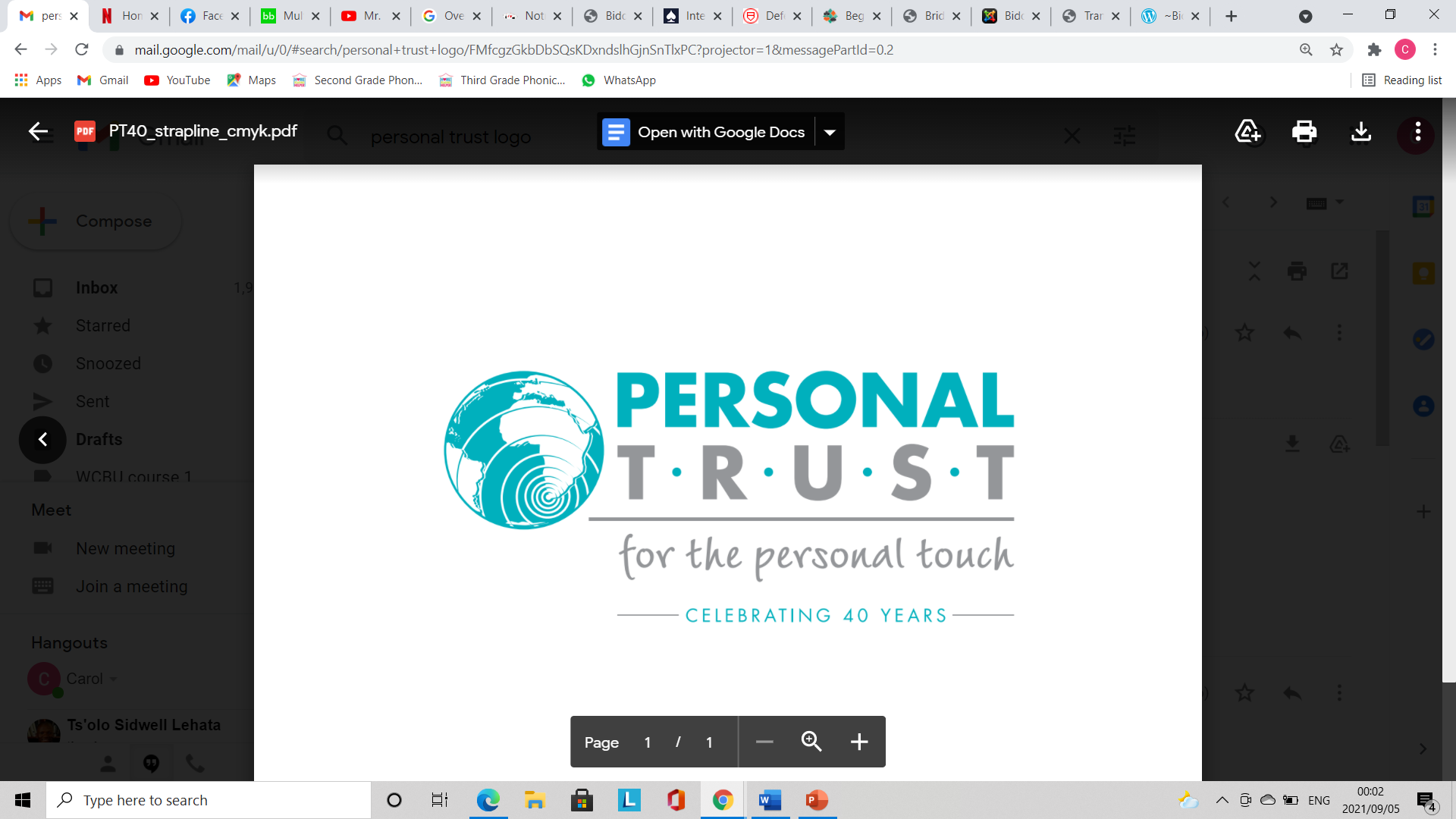 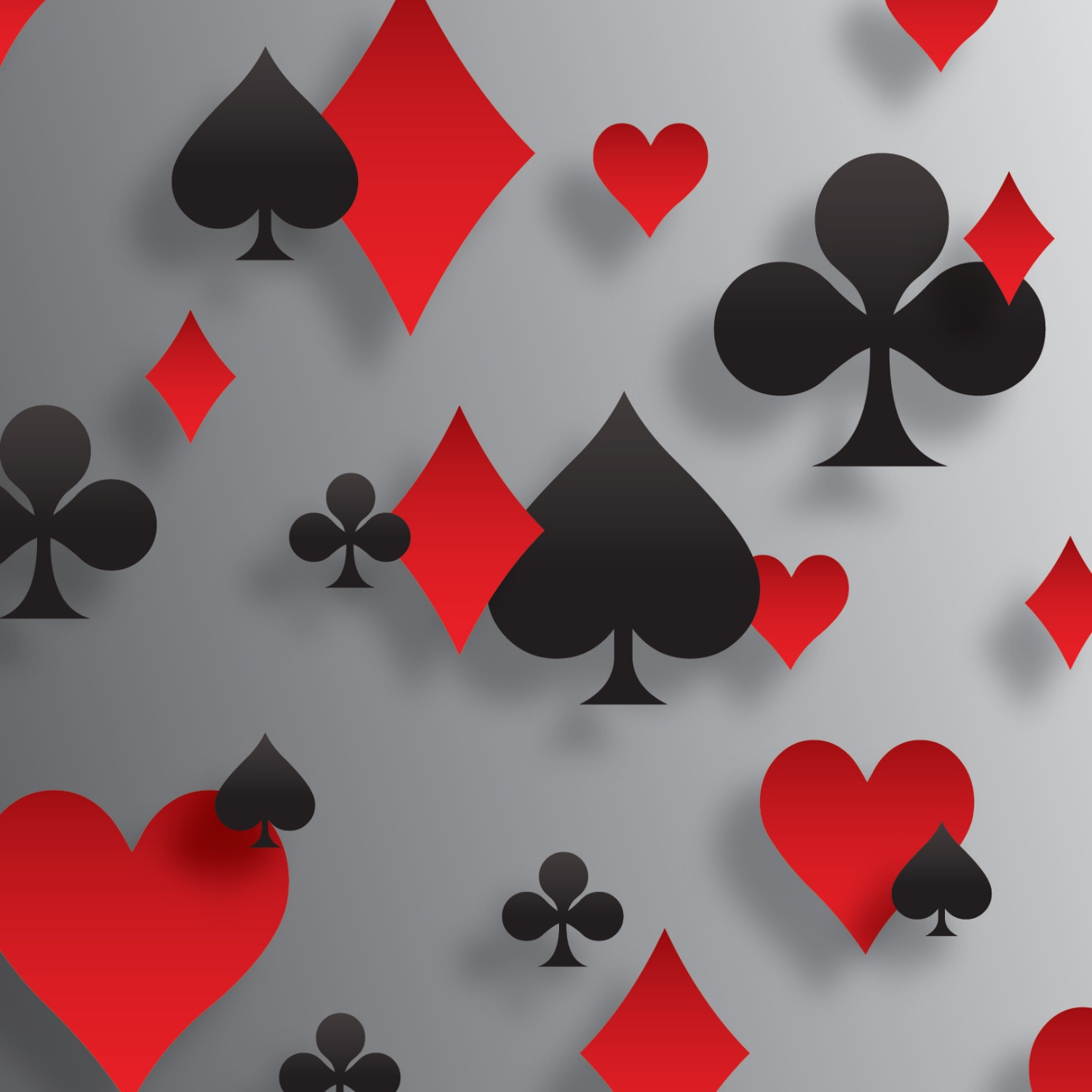 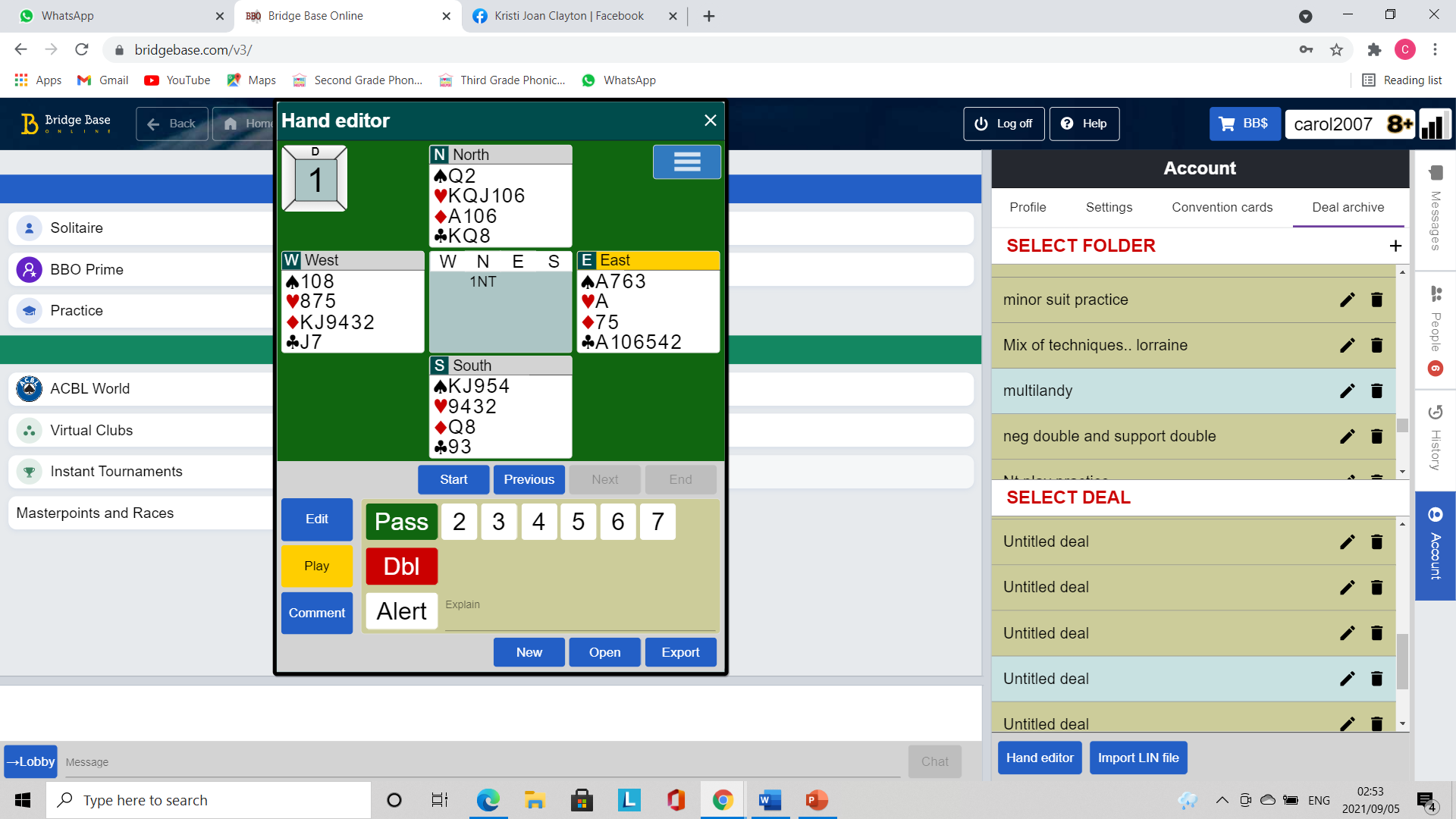 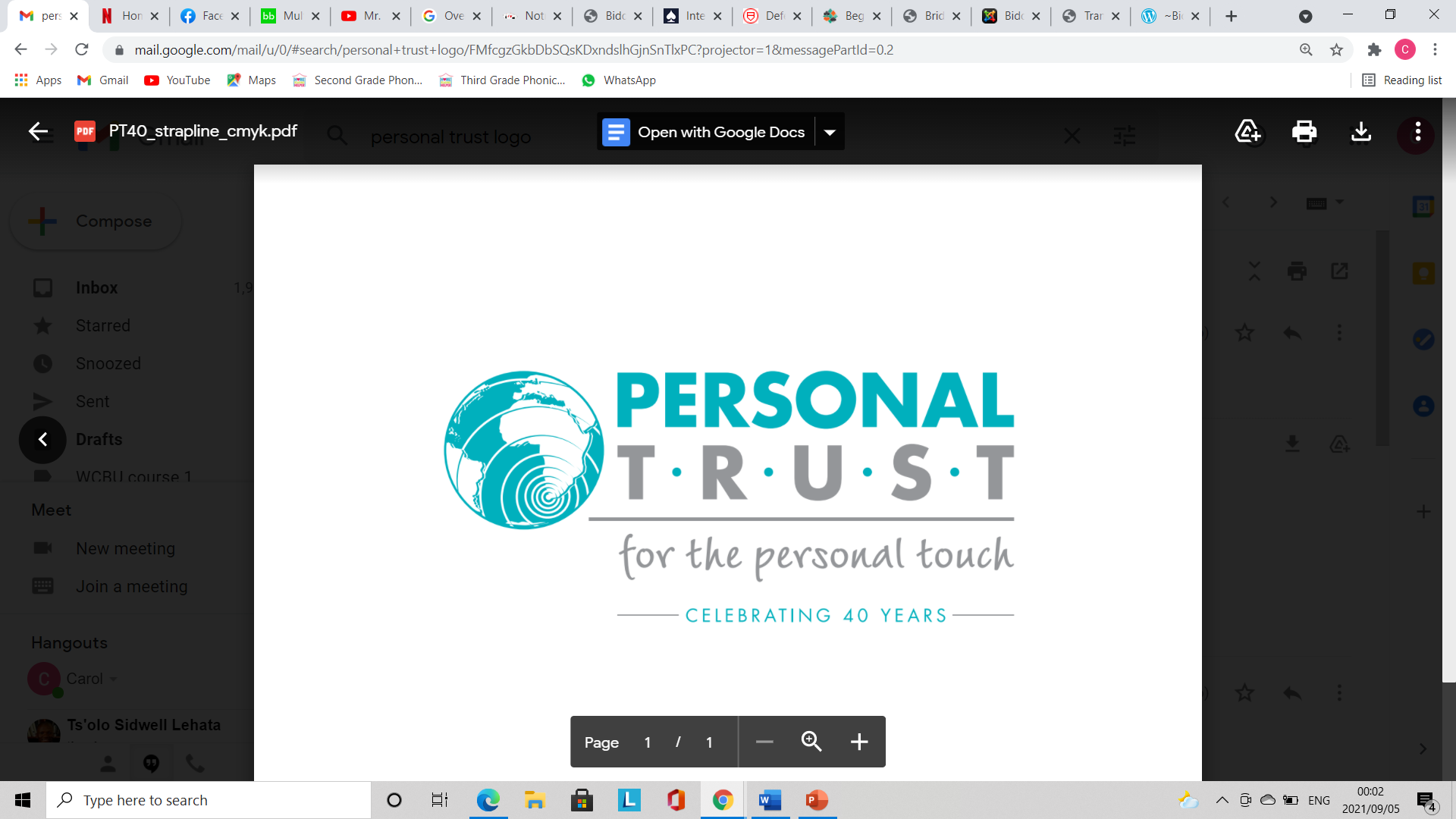 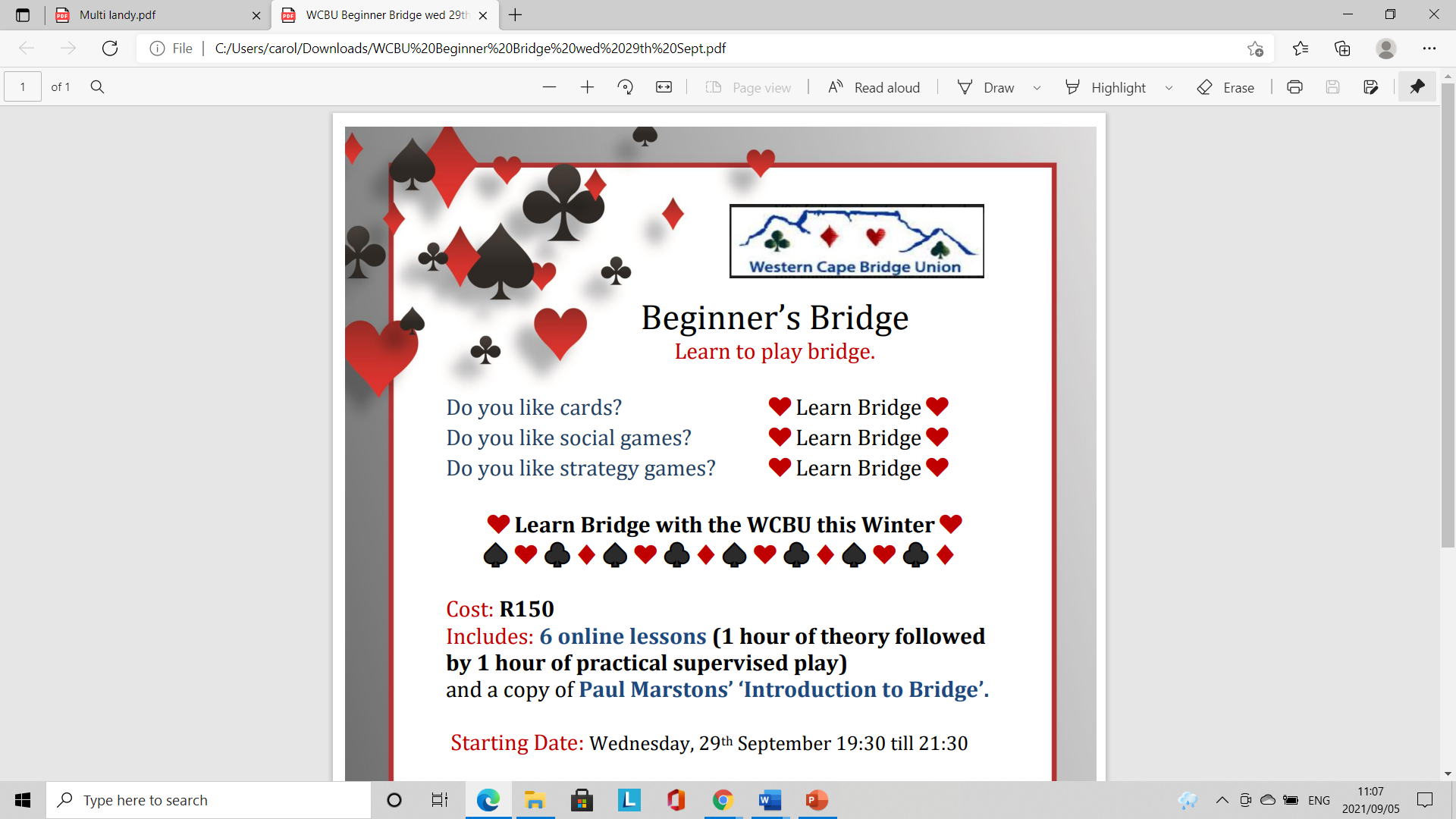 Mini-quiz: Opponents open 1nt partner doubles what do you do with the following hands?
A                                 B.     		    C.			     D.
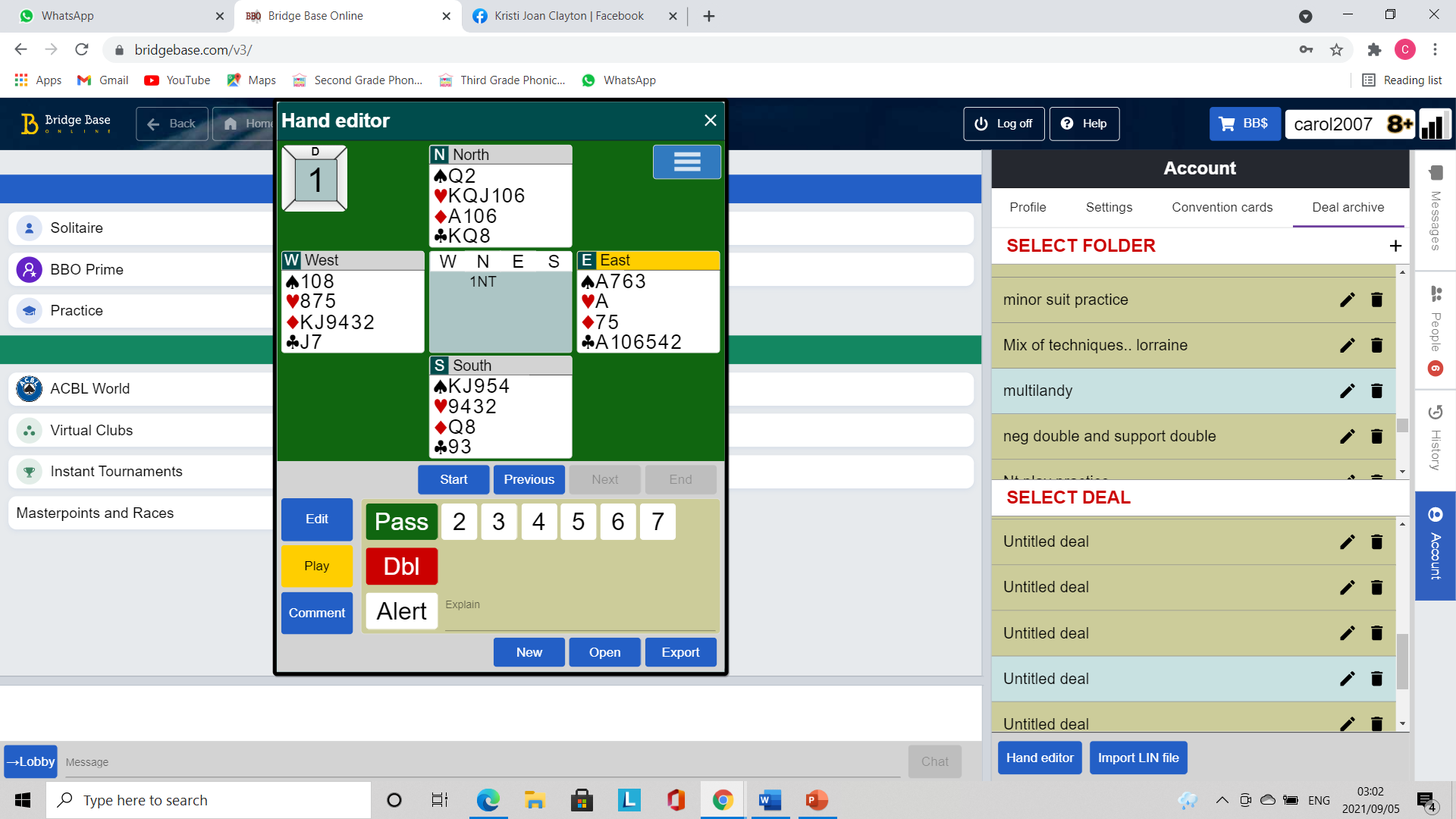 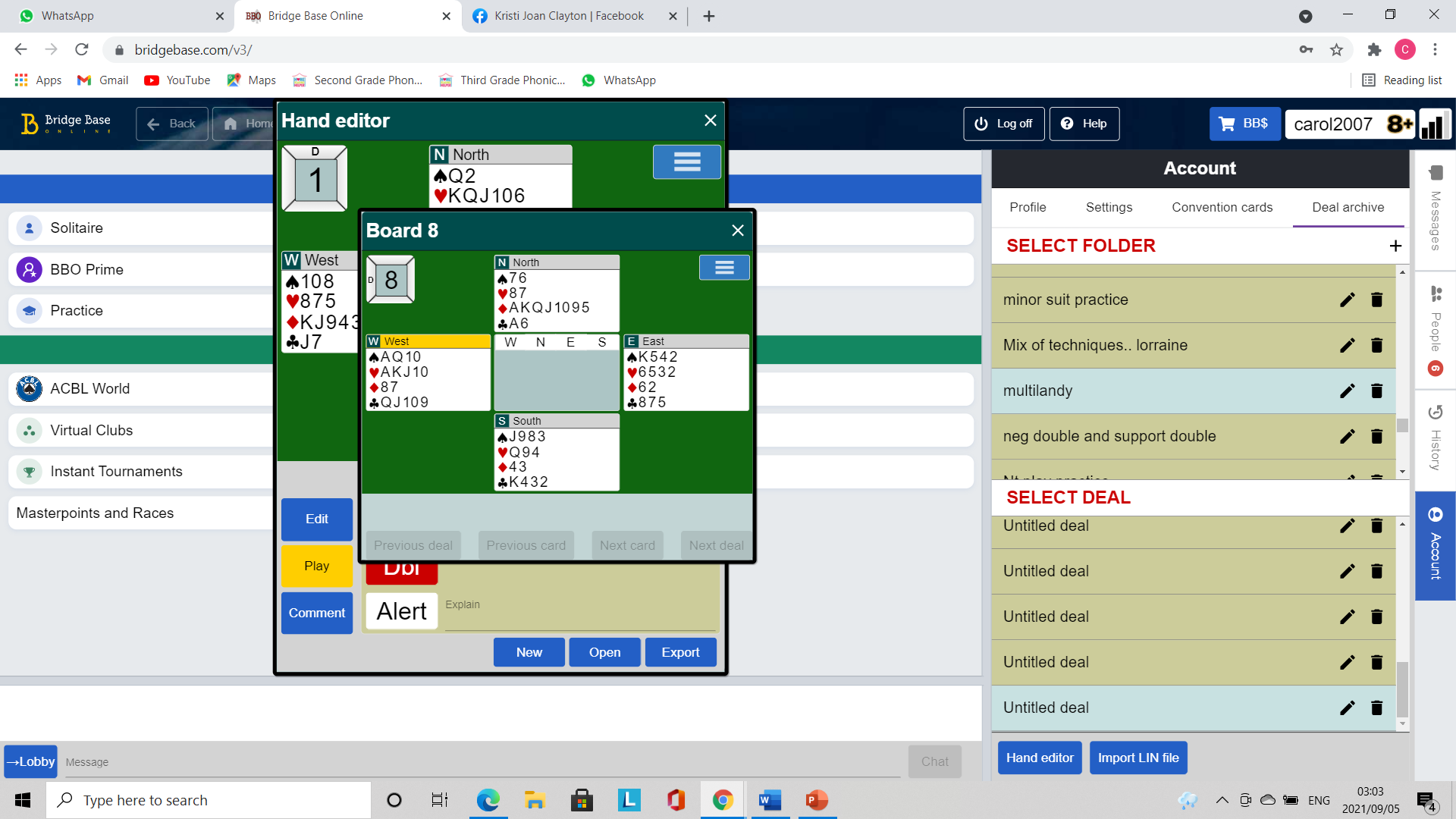 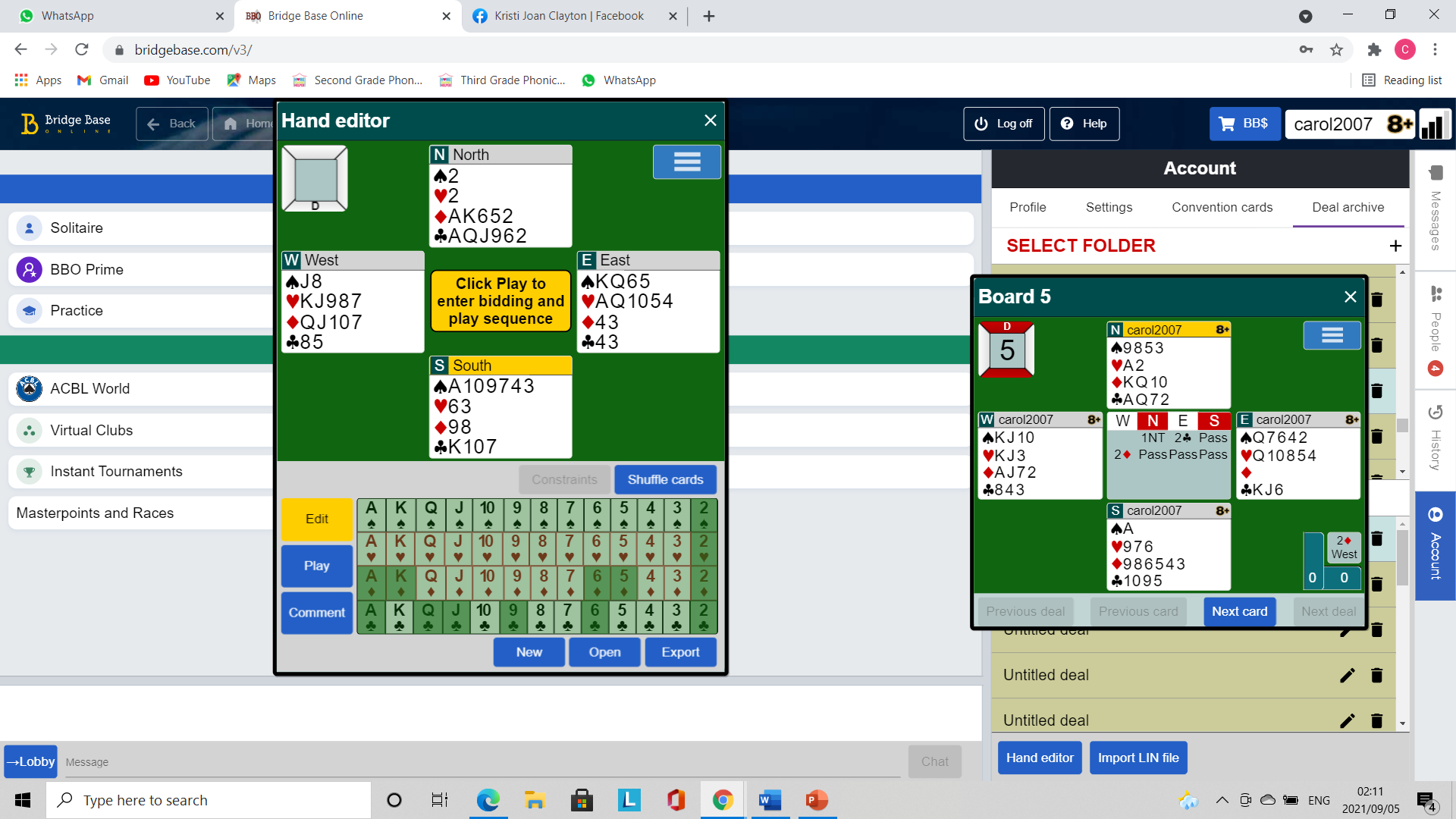 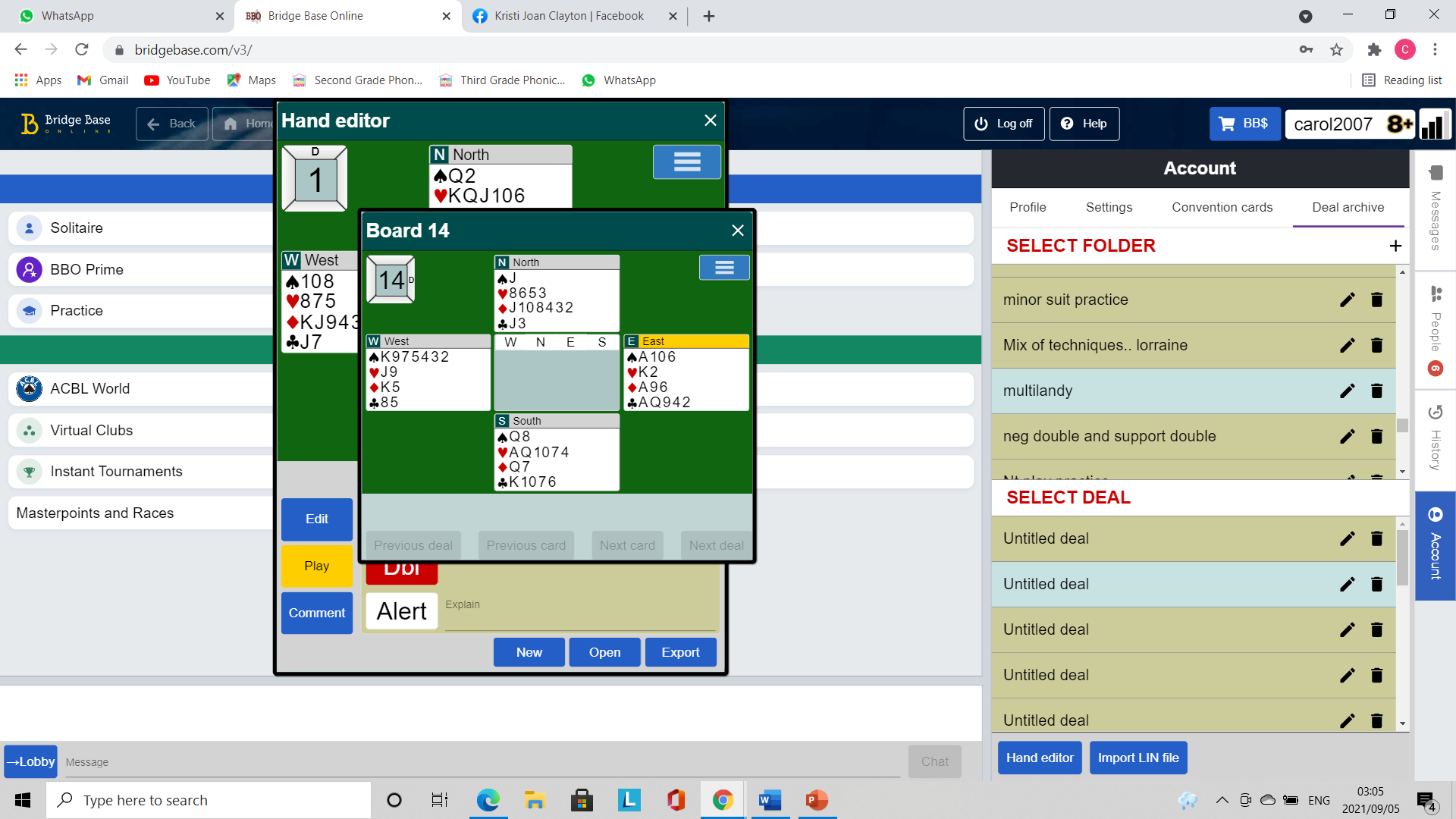 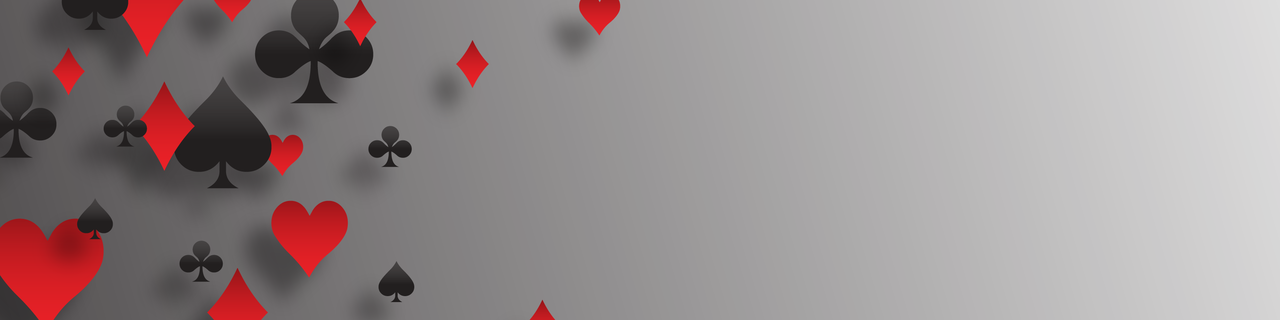 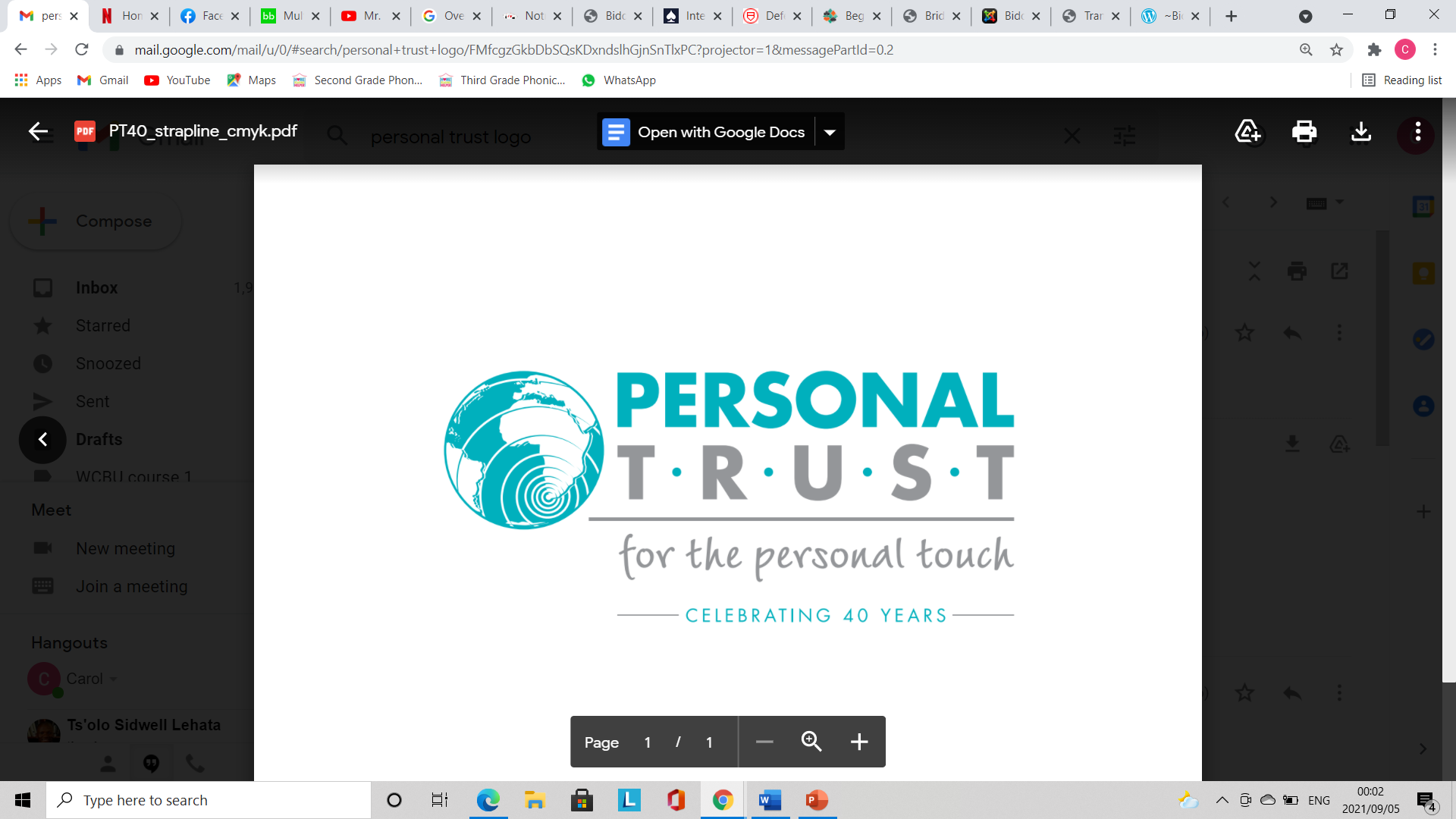 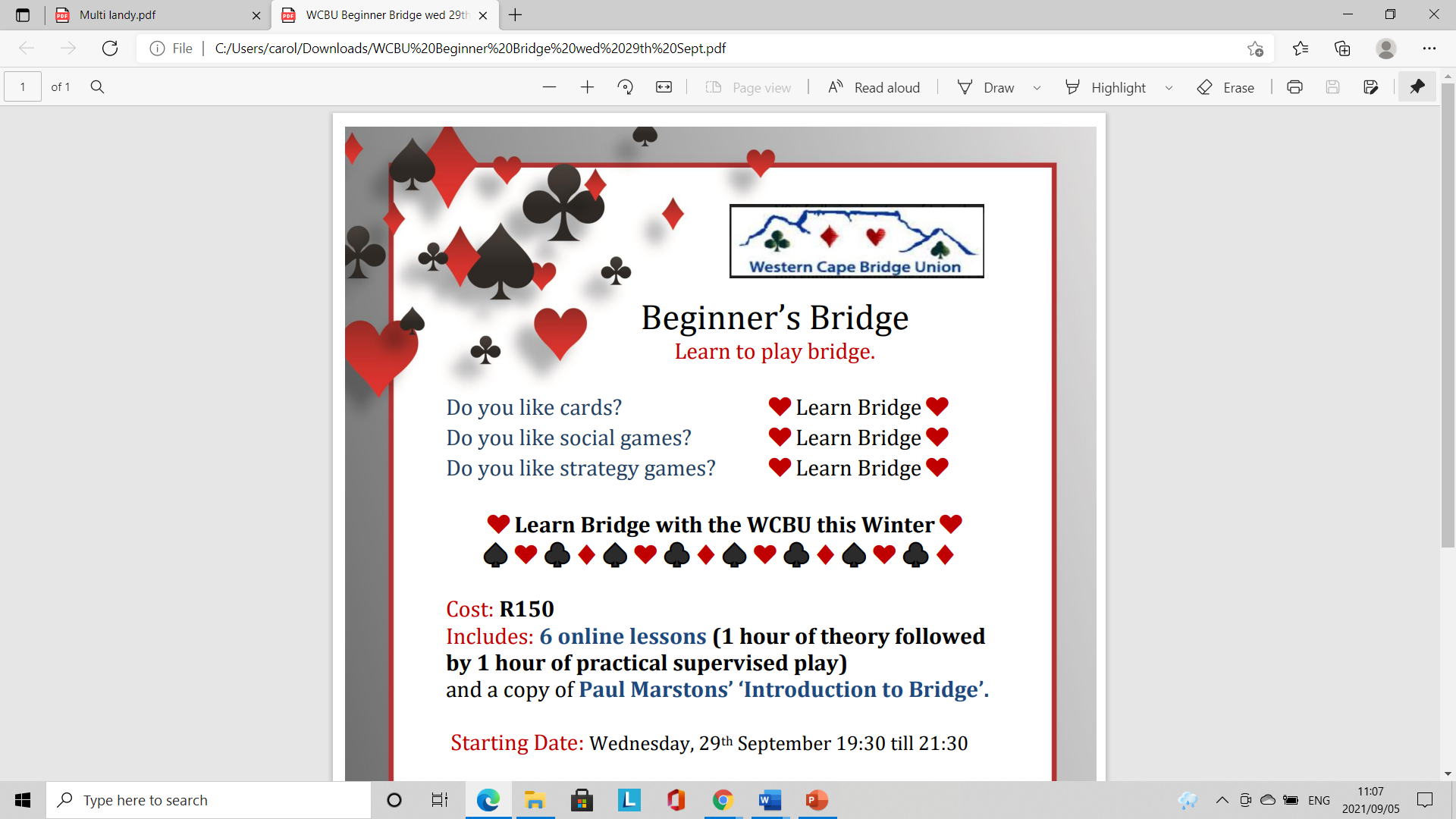 Partner doubled over opponents 1nt opening bid (showing a 5+ card minor and a 4 card Major). What do you do as advancer?
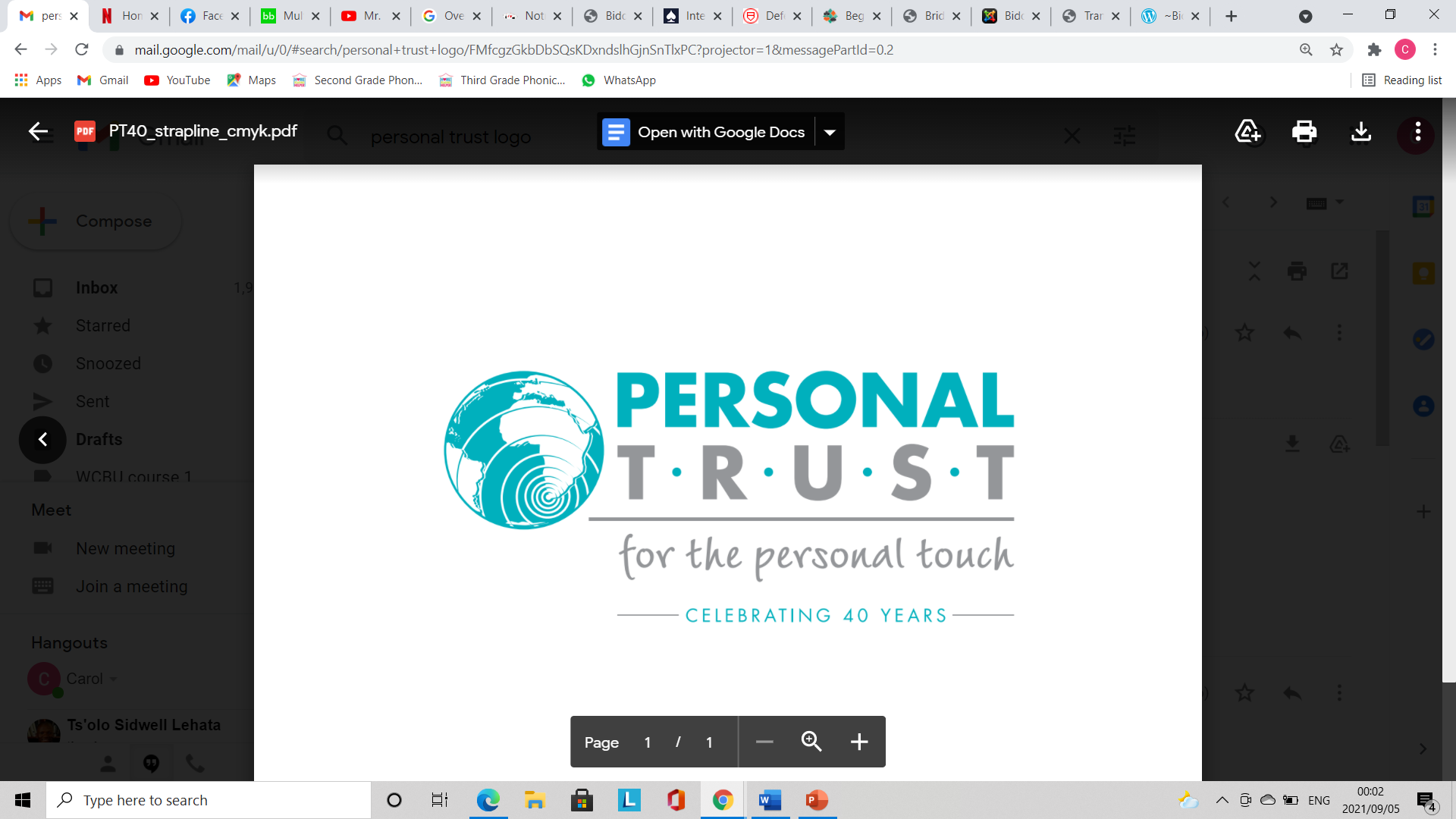 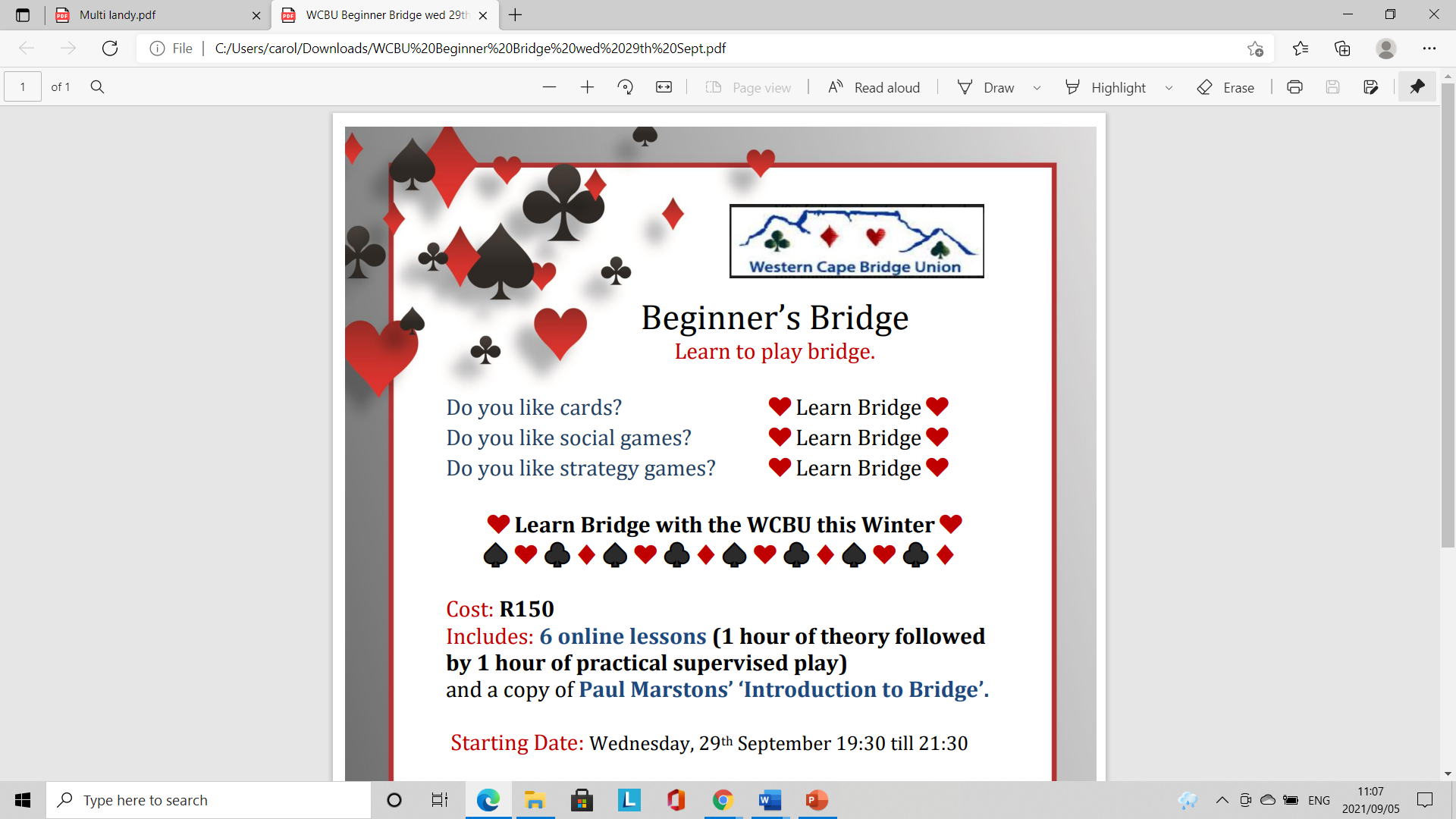 Mini-quiz: Opponents open 1nt, partner bids 2♣, what do you do with the following hands?
A                                 B.     		    C.			     D.
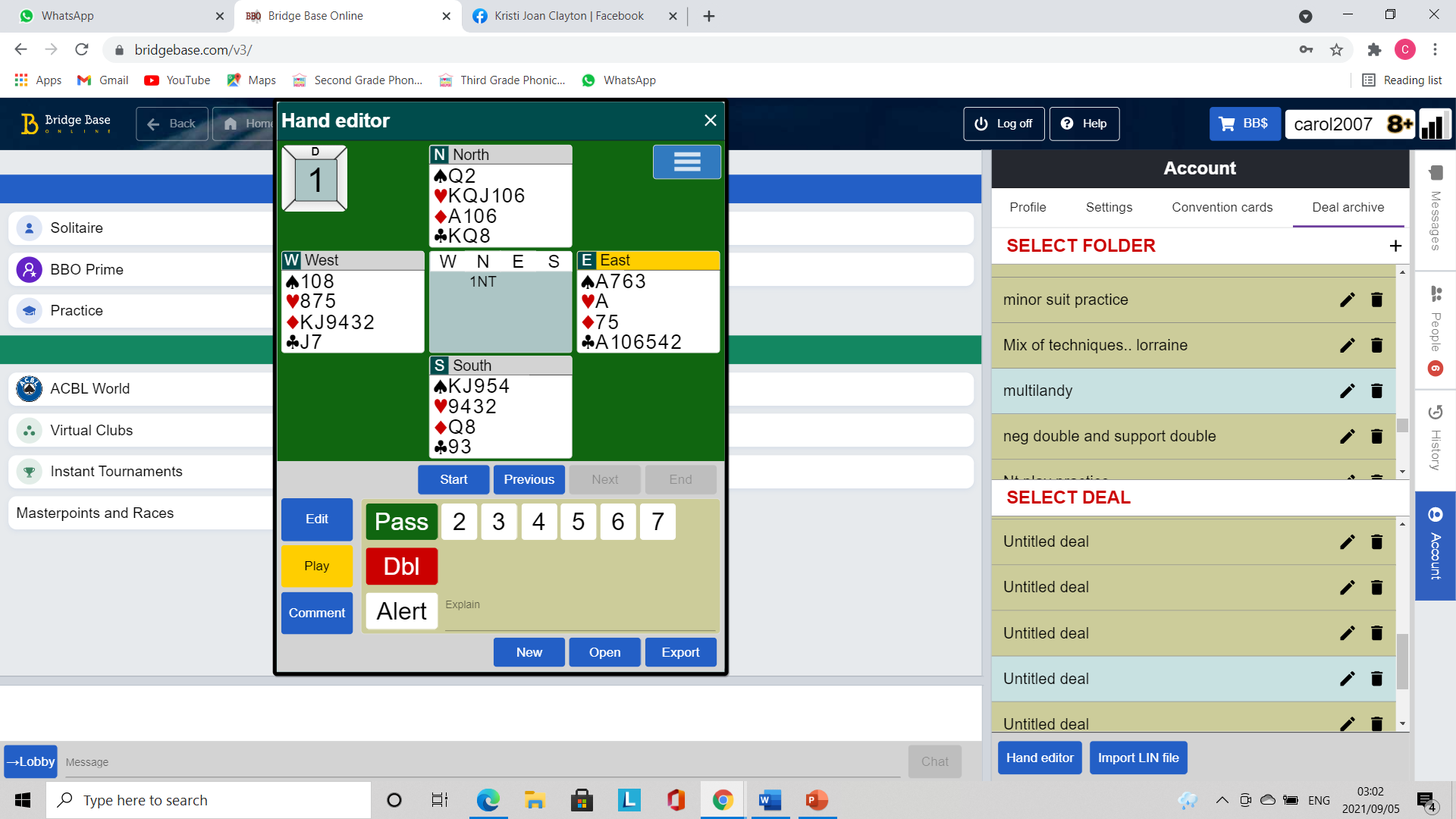 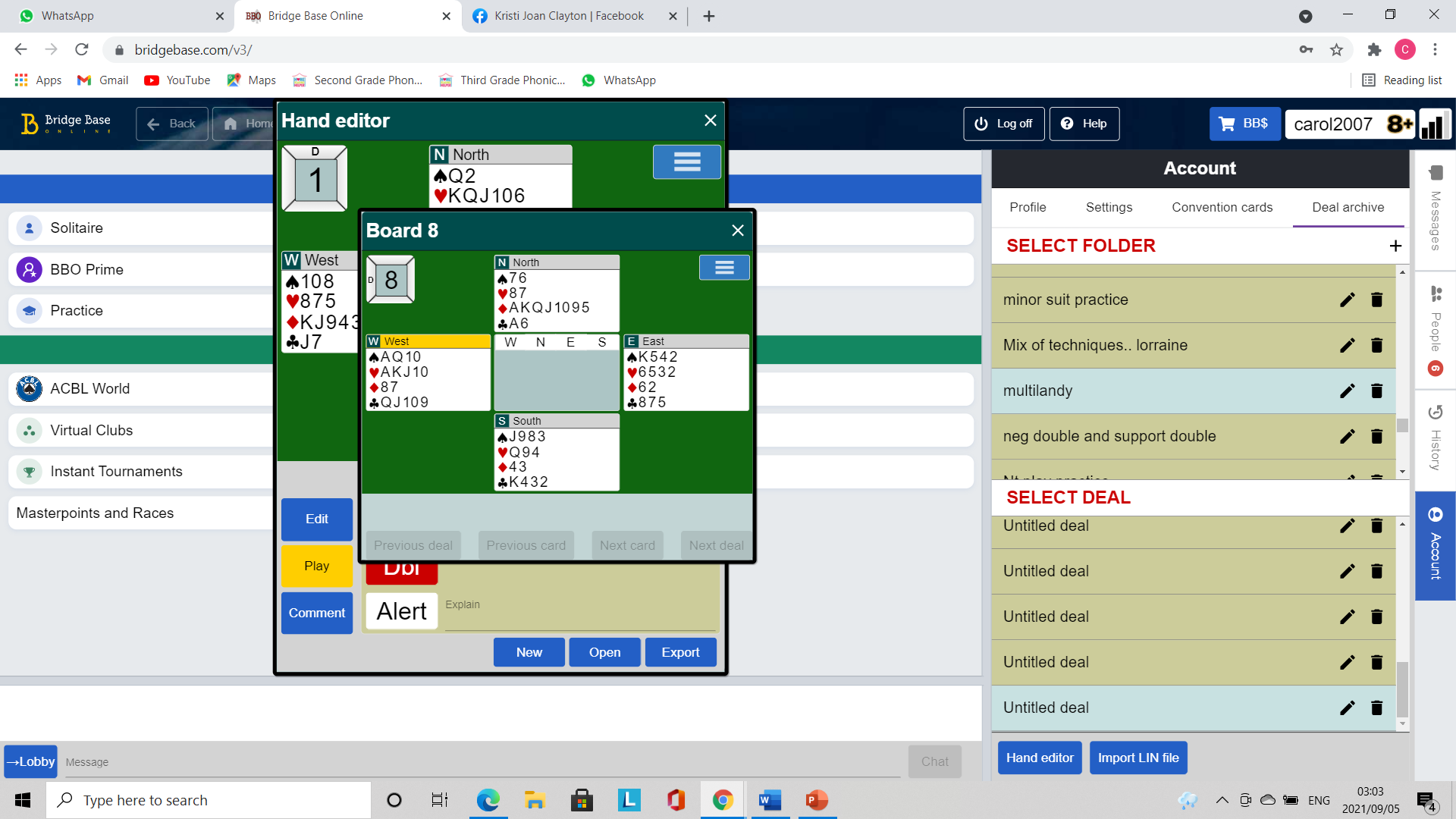 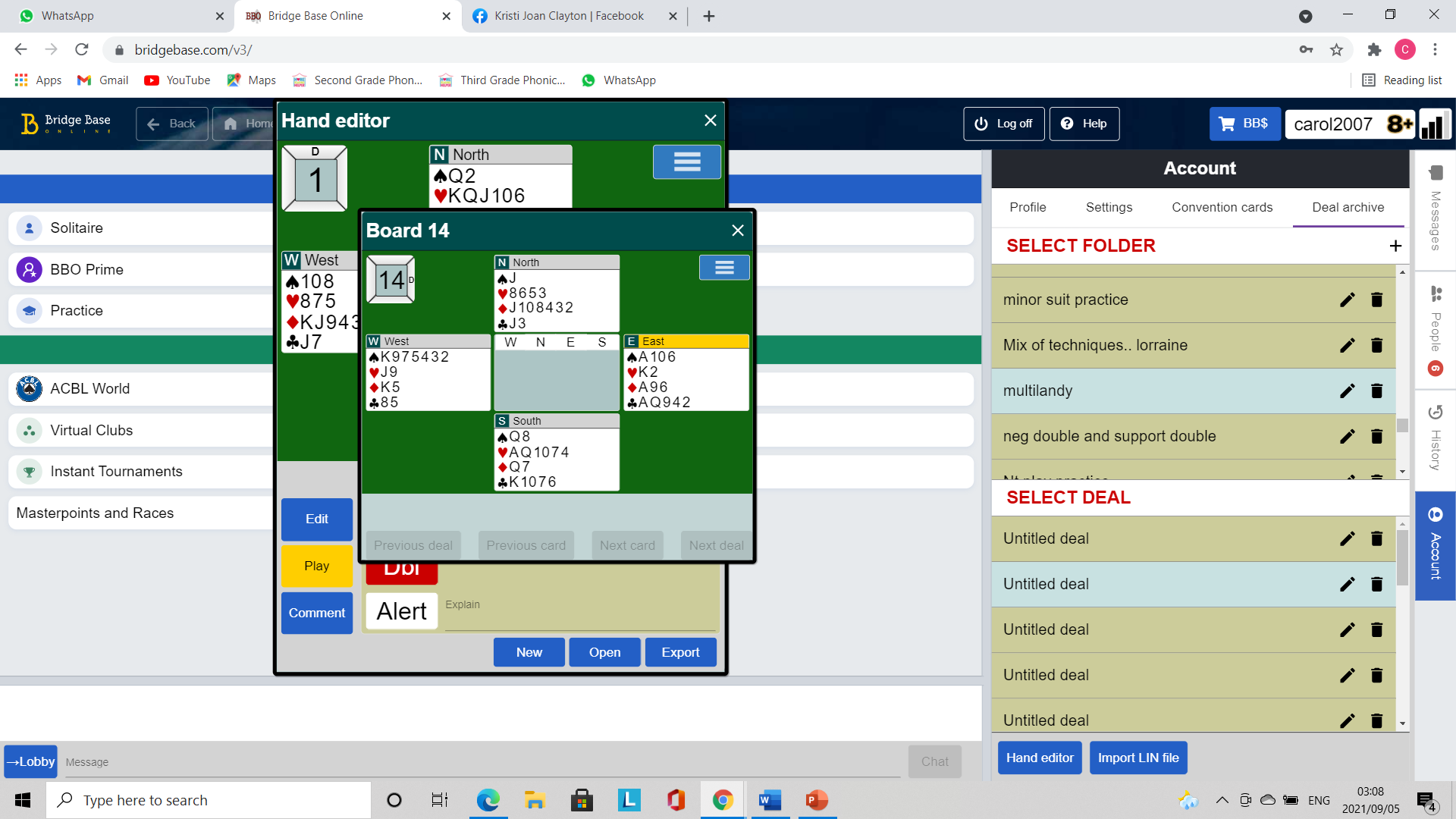 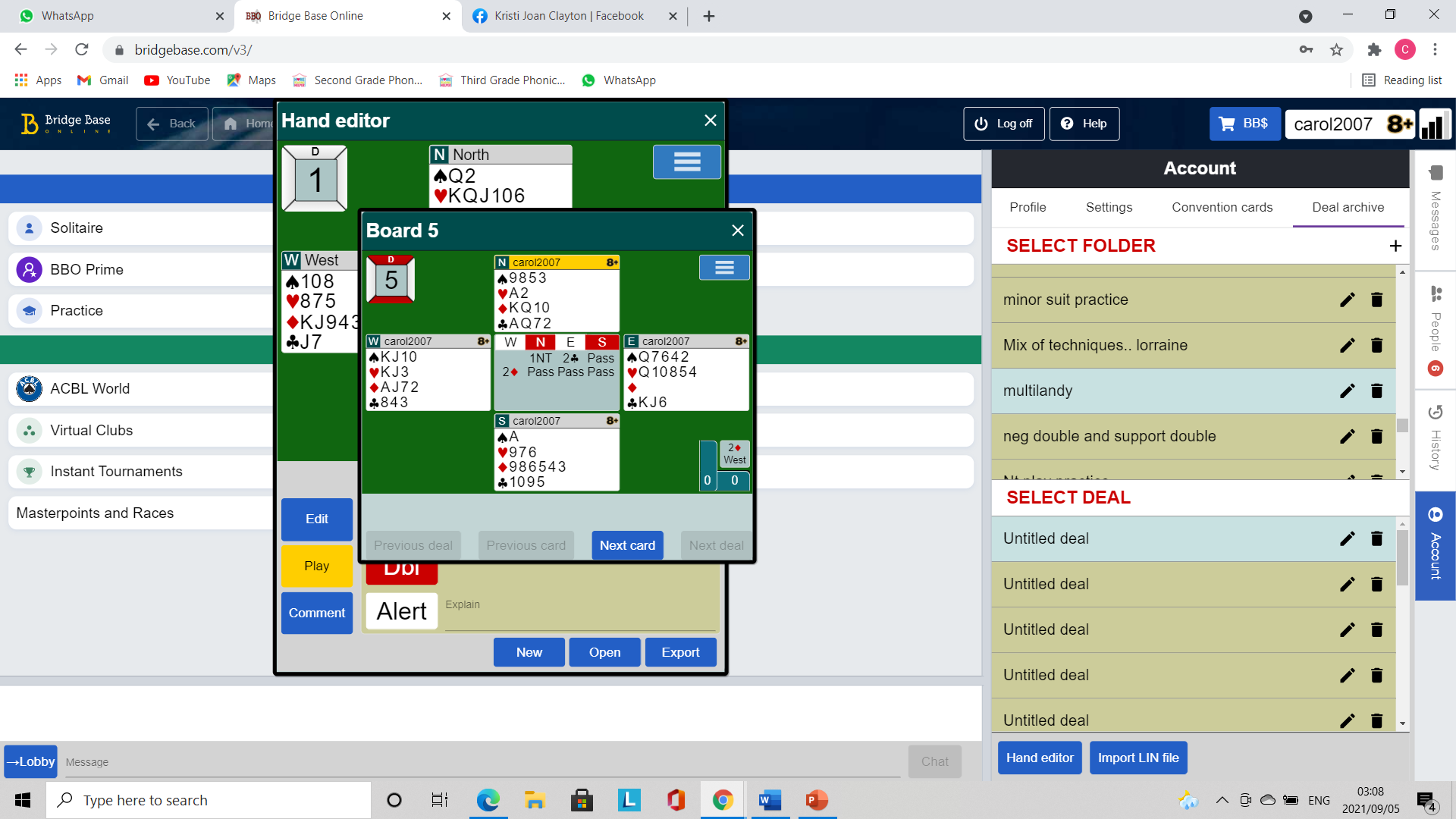 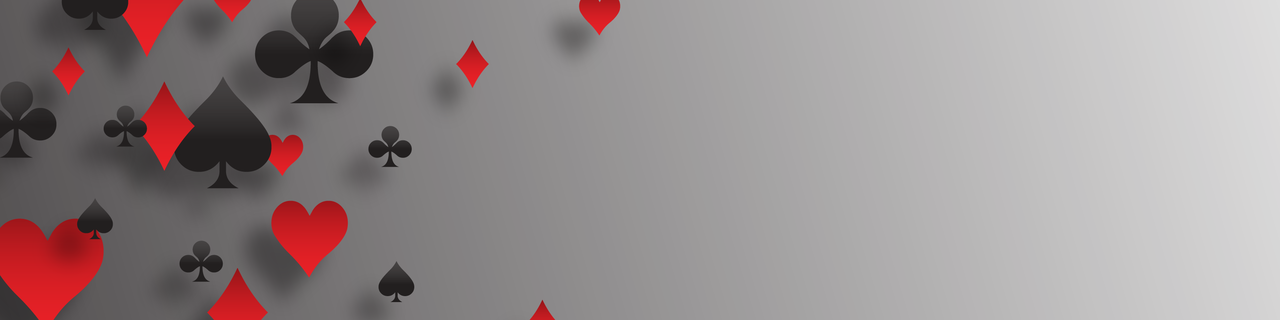 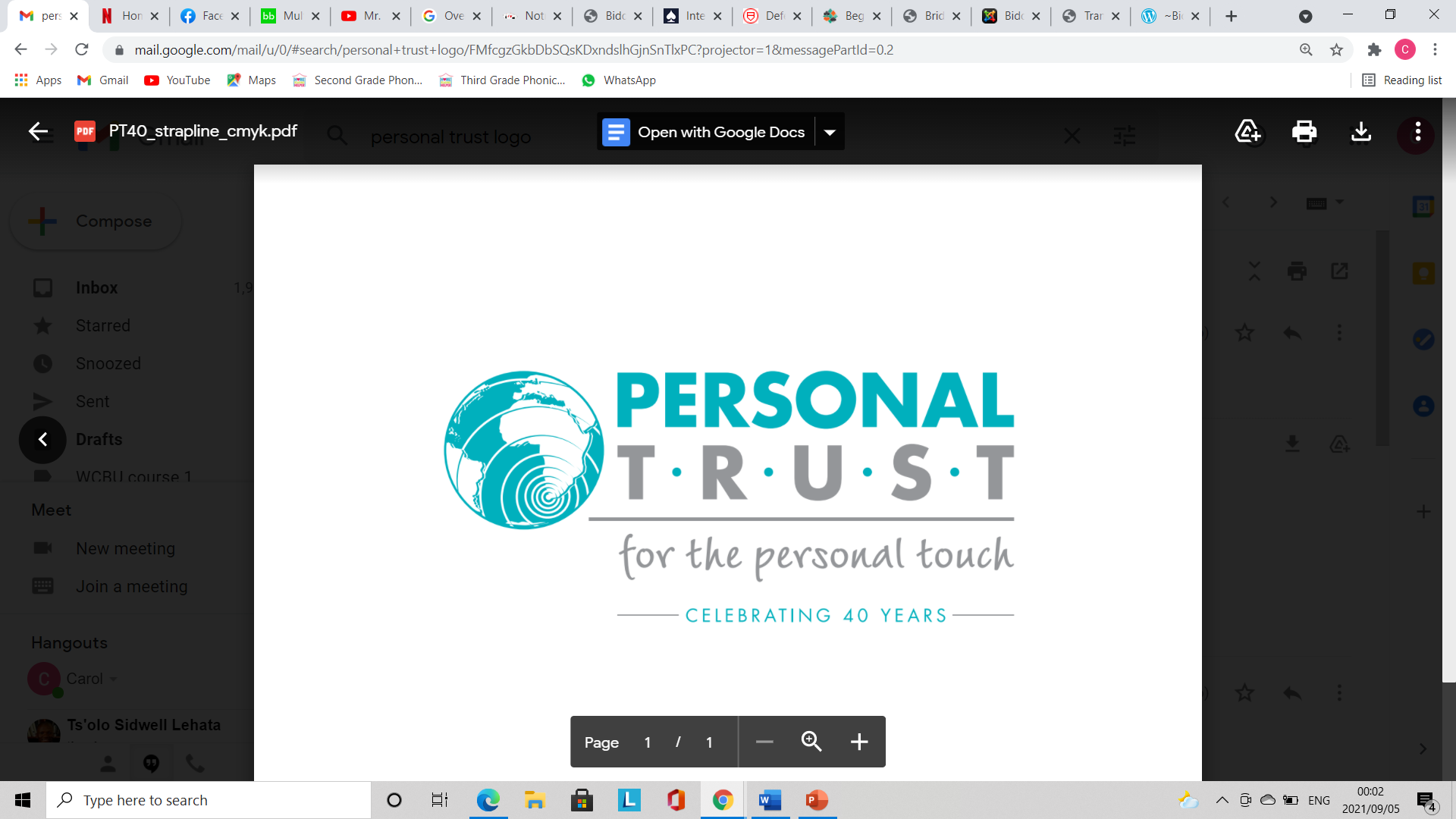 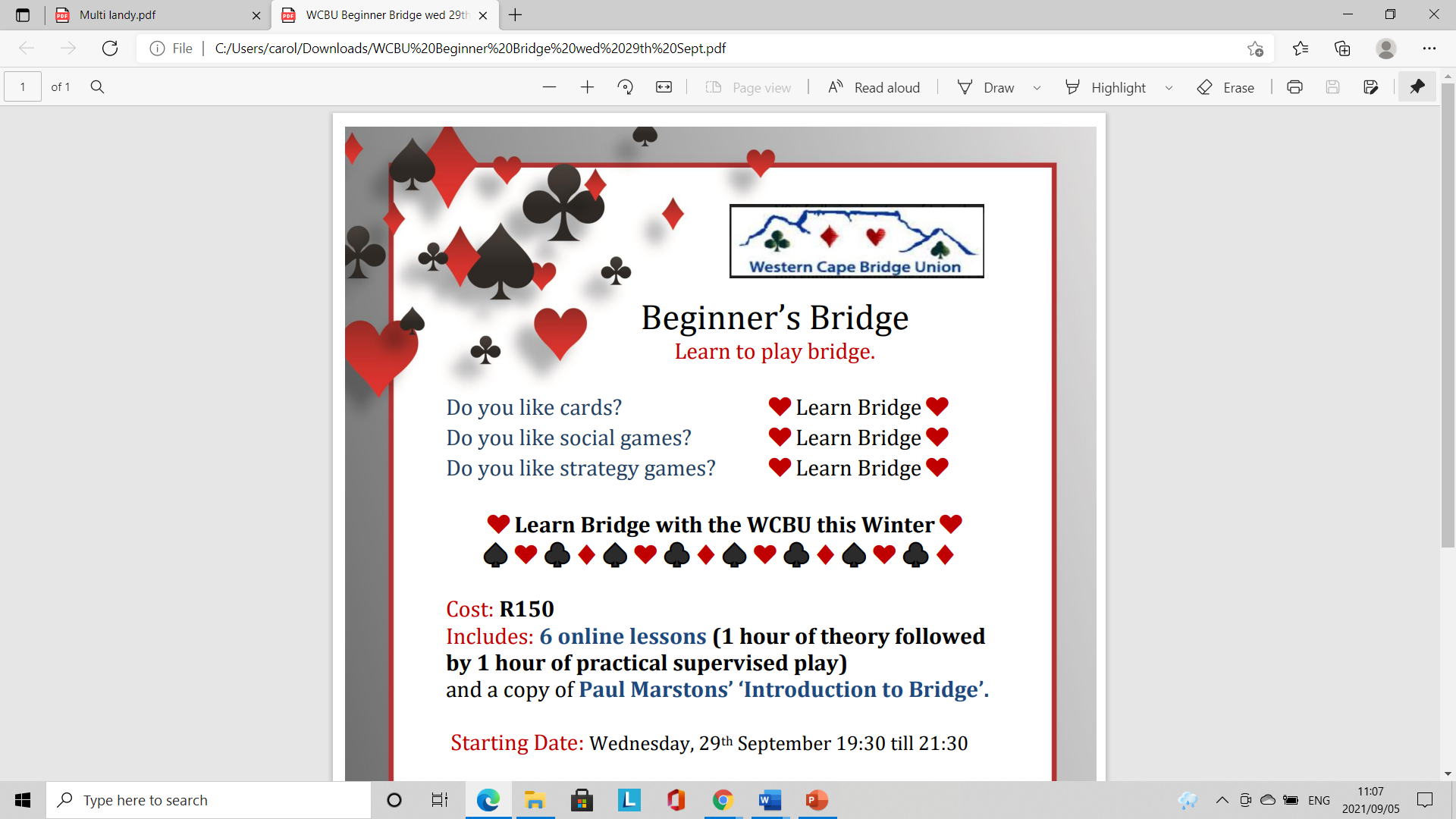 Partner bid 2 clubs over opponents 1nt opening bid (5/4 at least in the majors). What do you do as advancer?
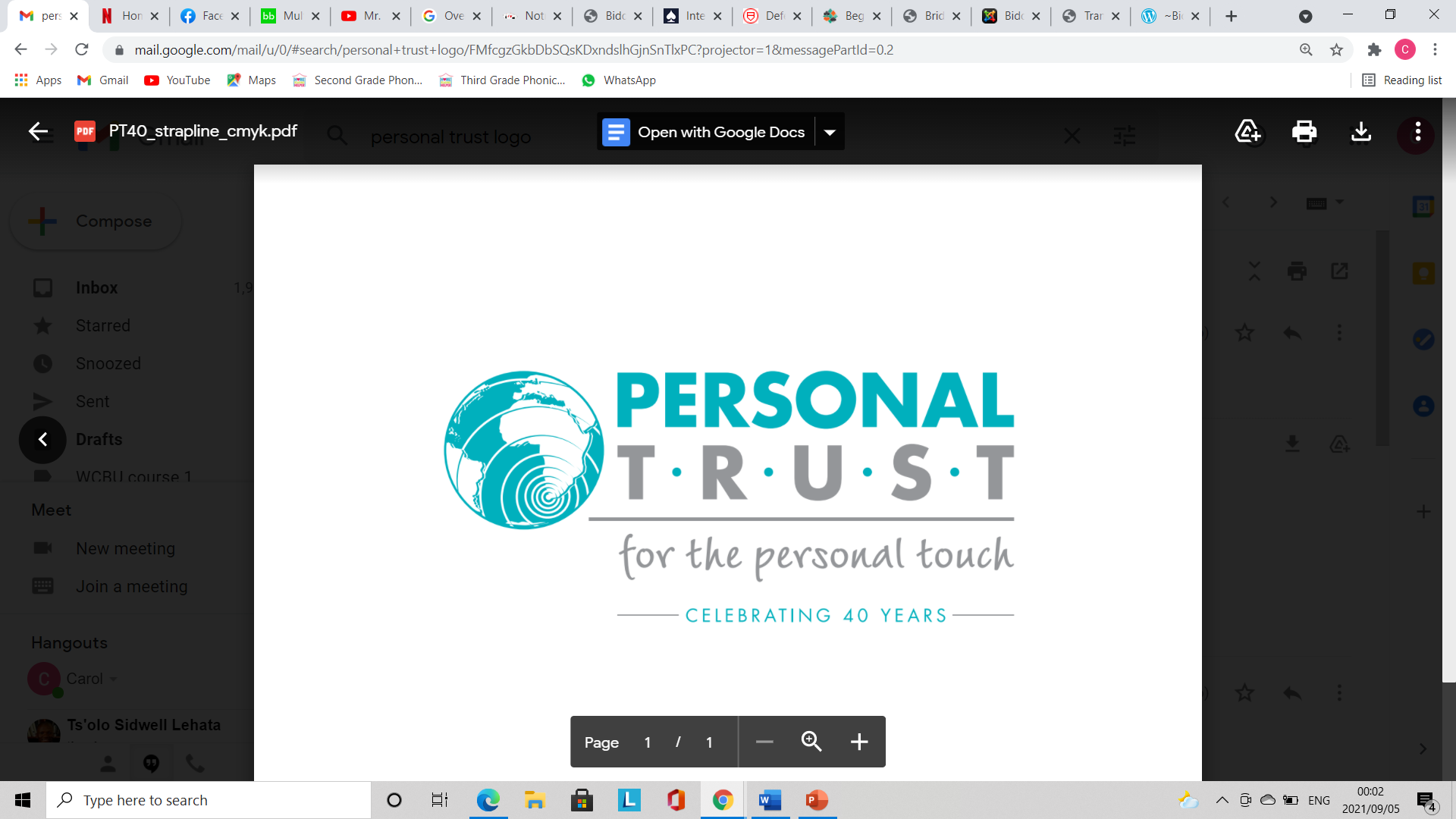 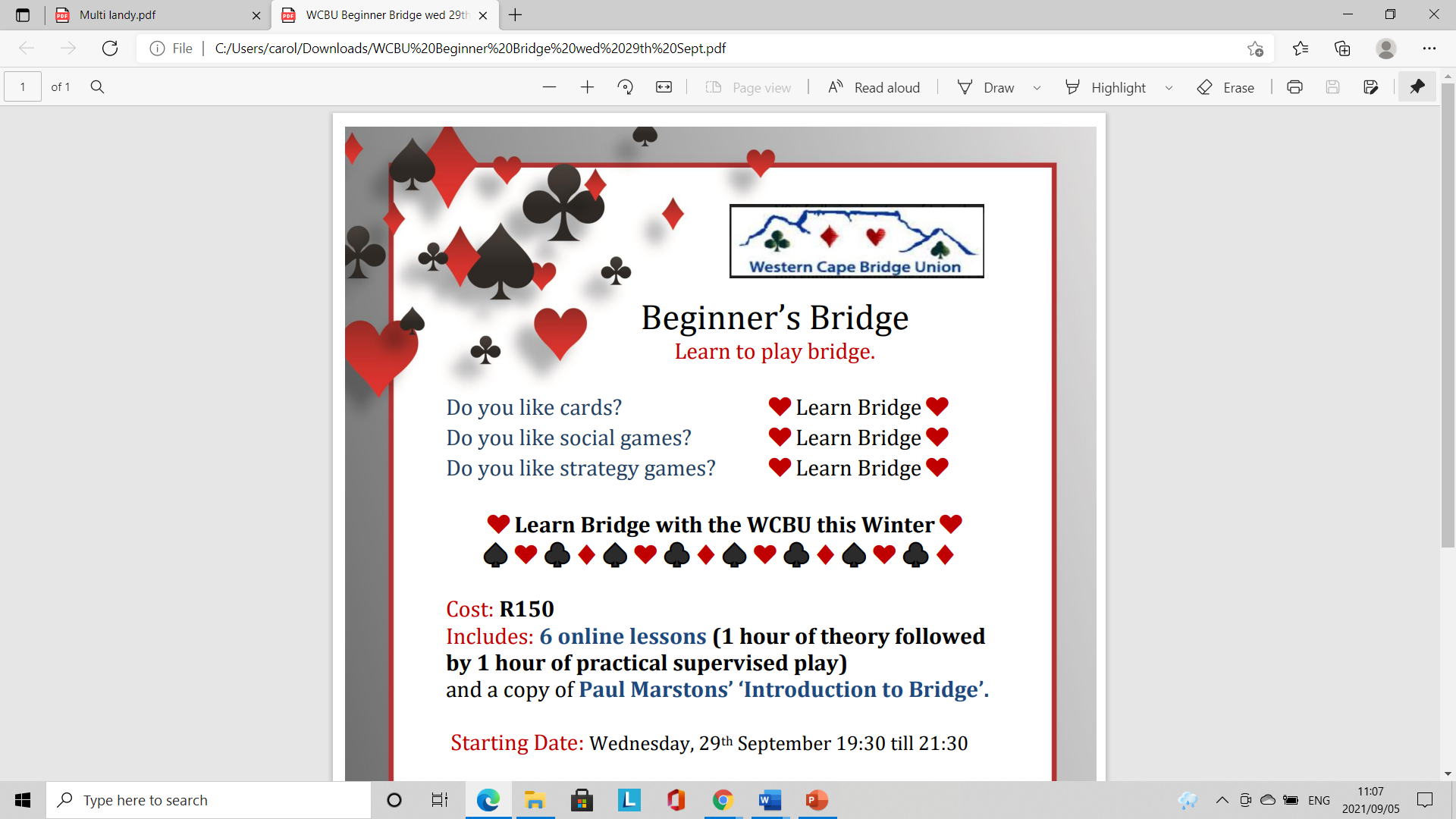 Mini-quiz: Opponents open 1nt, partner bids 2♦, what do you do with the following hands?
A                                 B.     		    C.			     D.
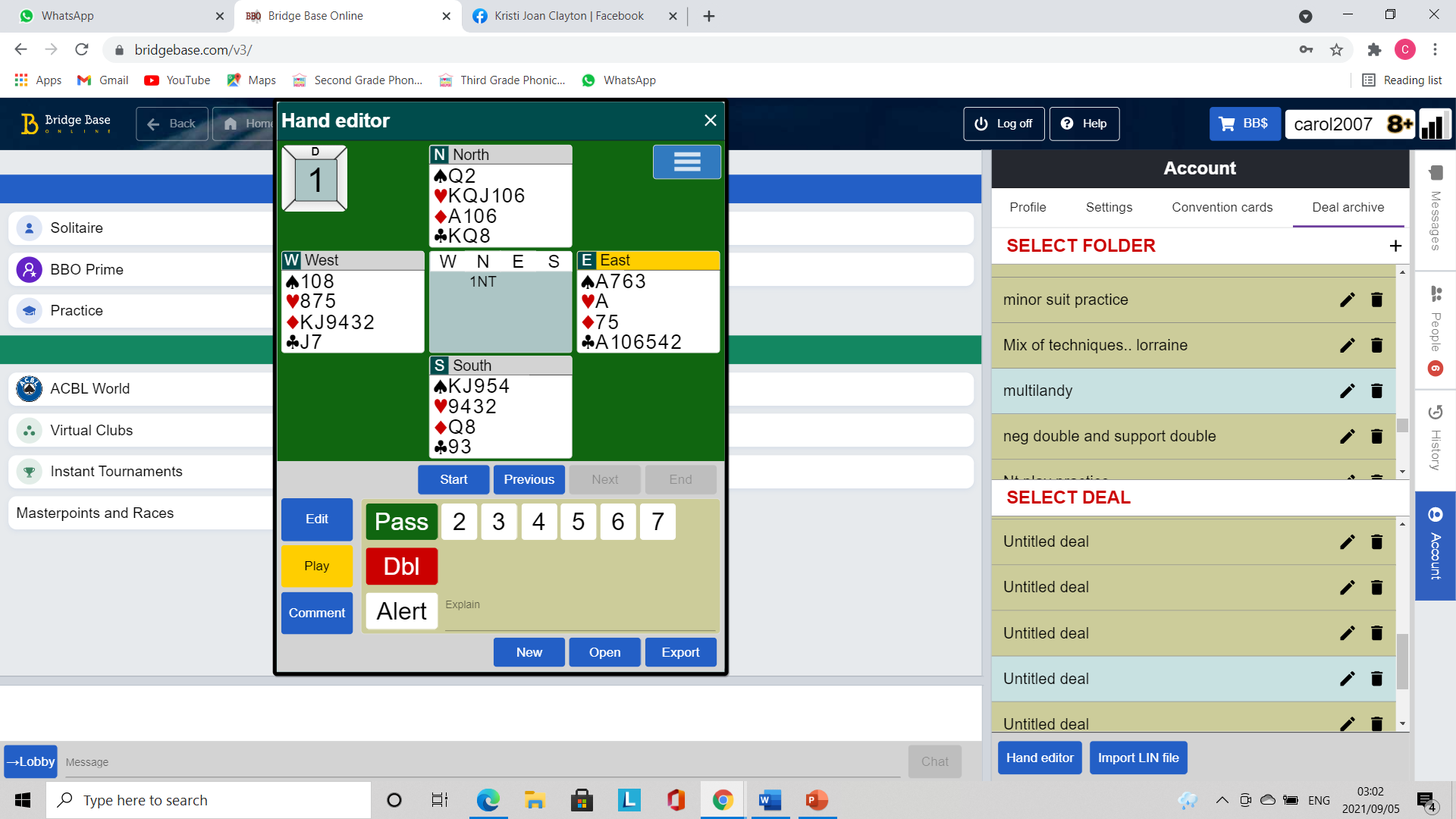 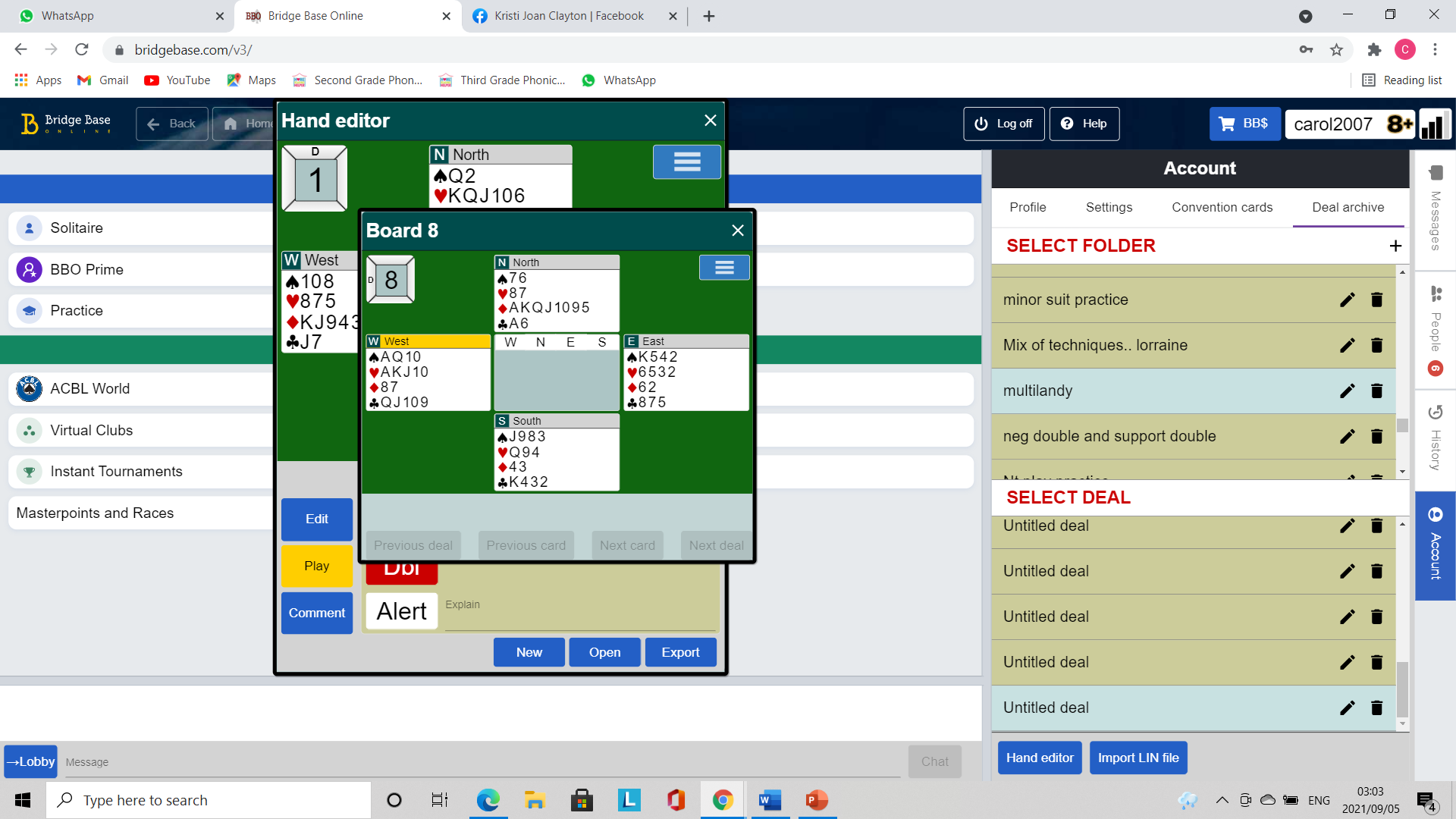 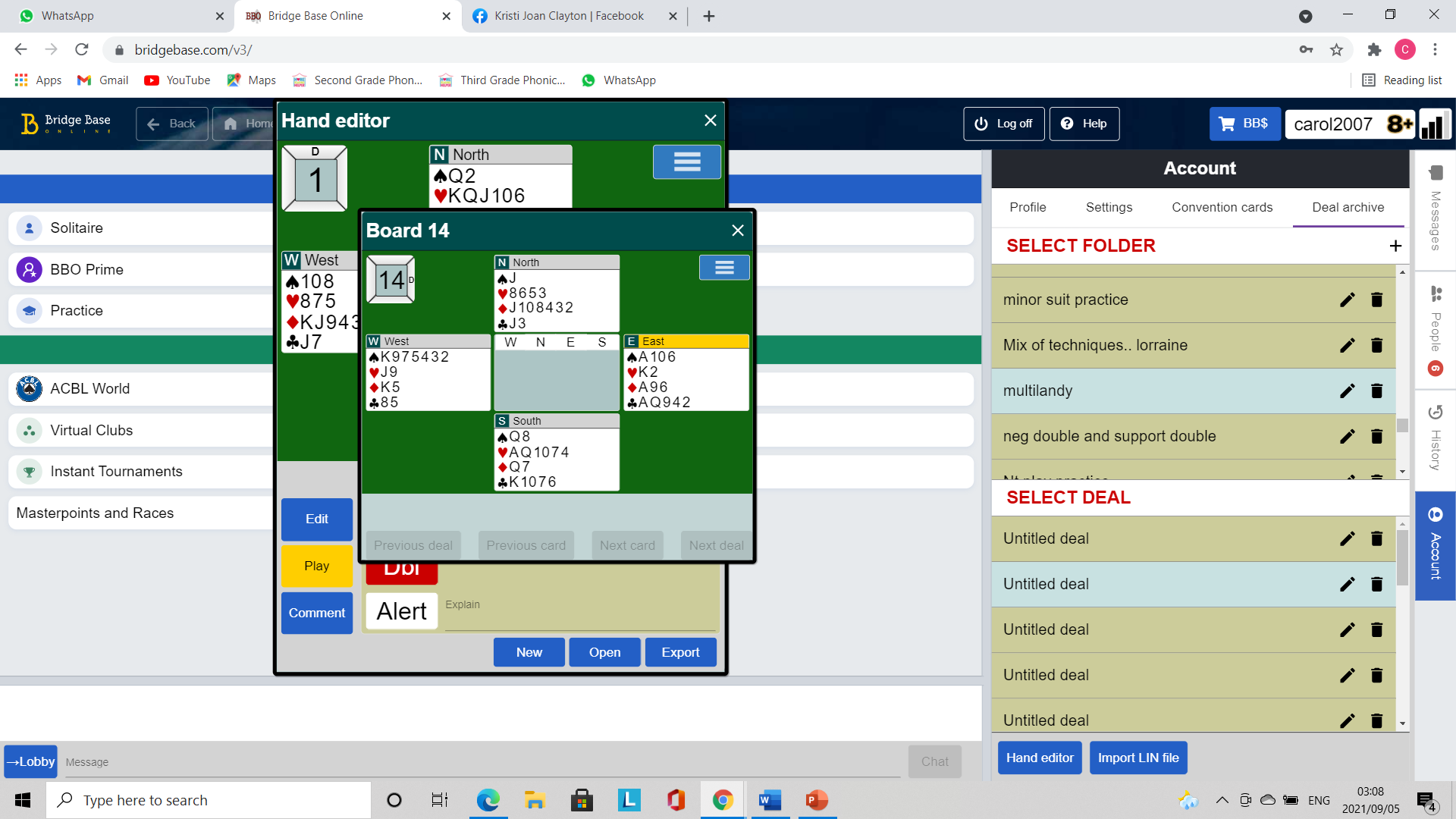 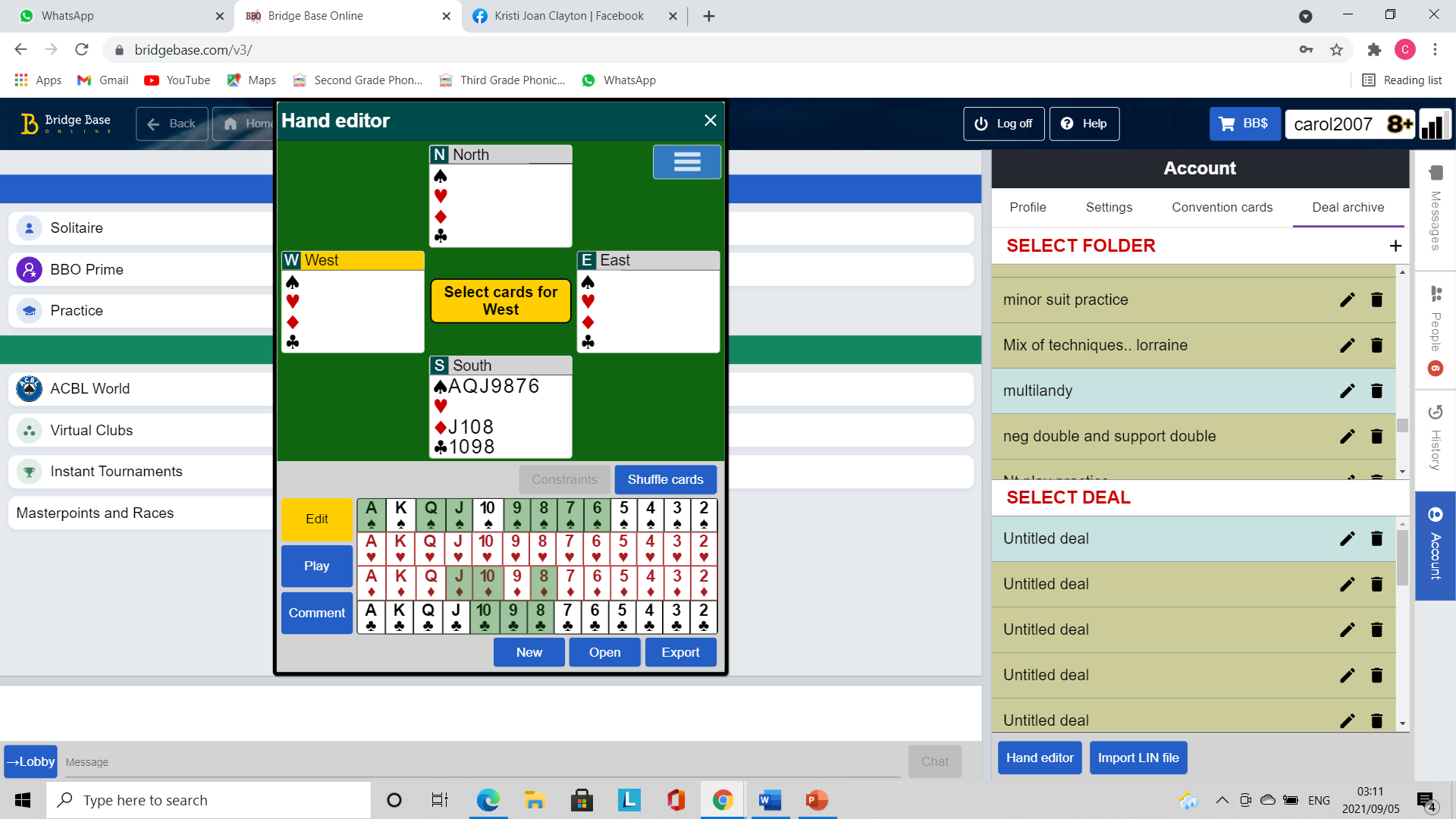 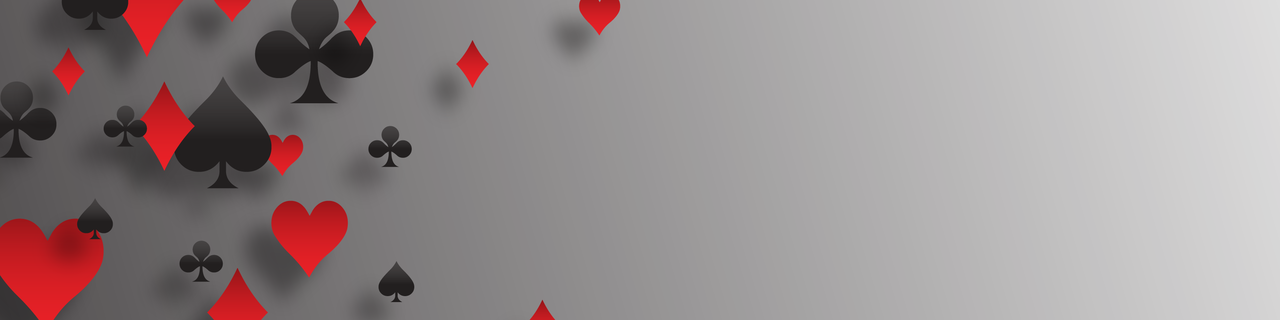 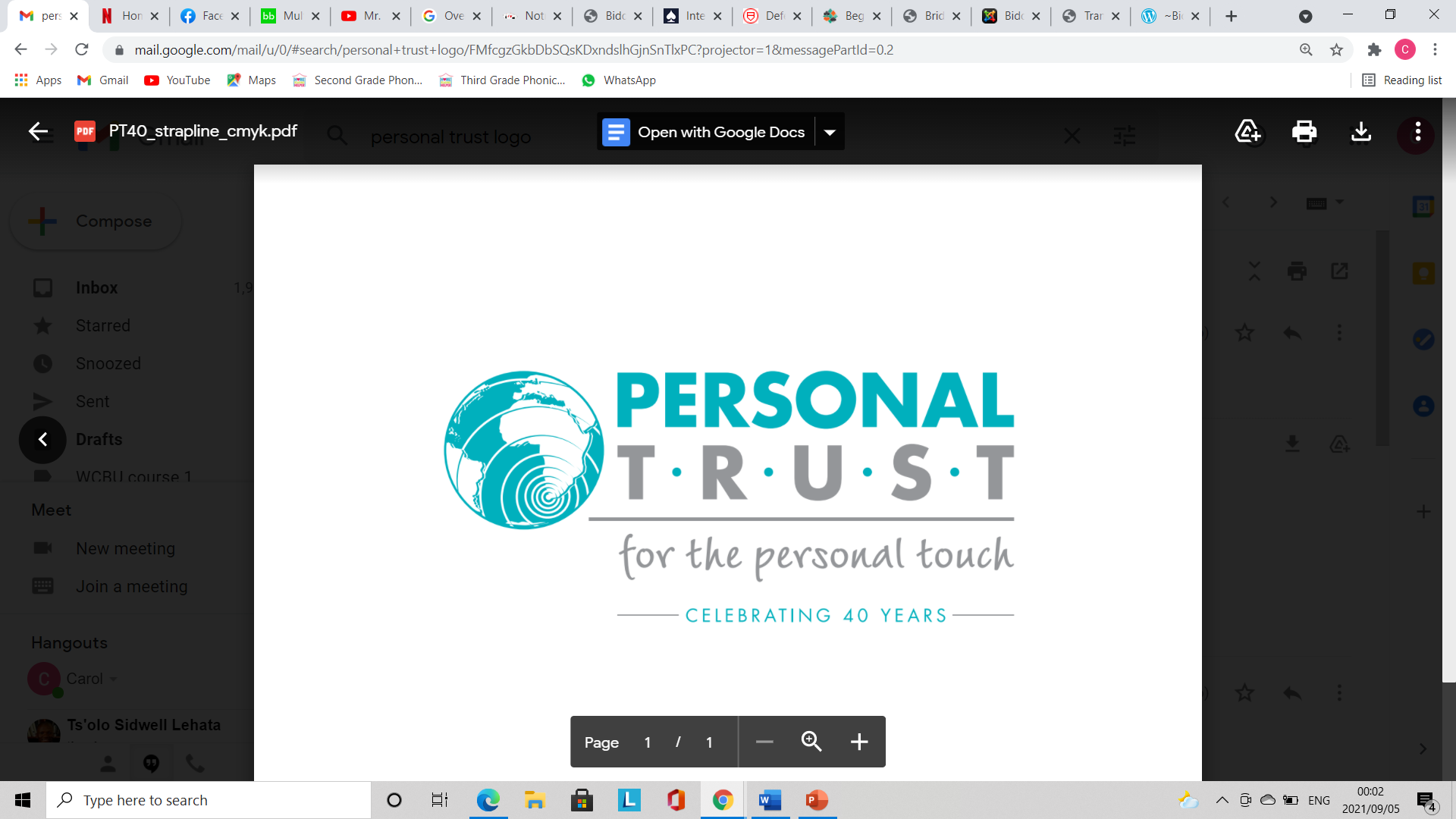 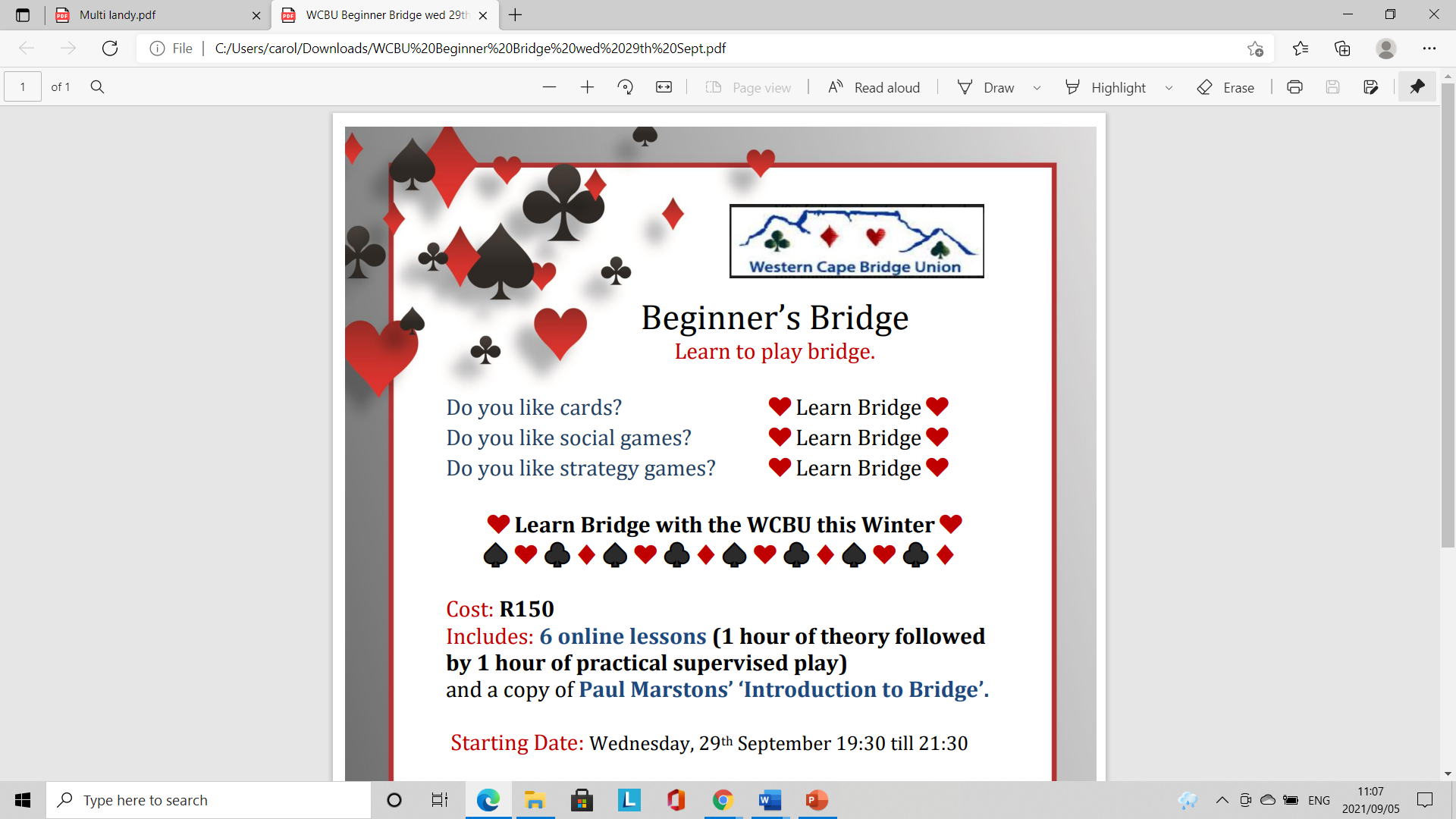 Partner bid 2 diamonds over opponents 1nt opening bid (1 long Major at least 6 cards). What do you do as advancer?
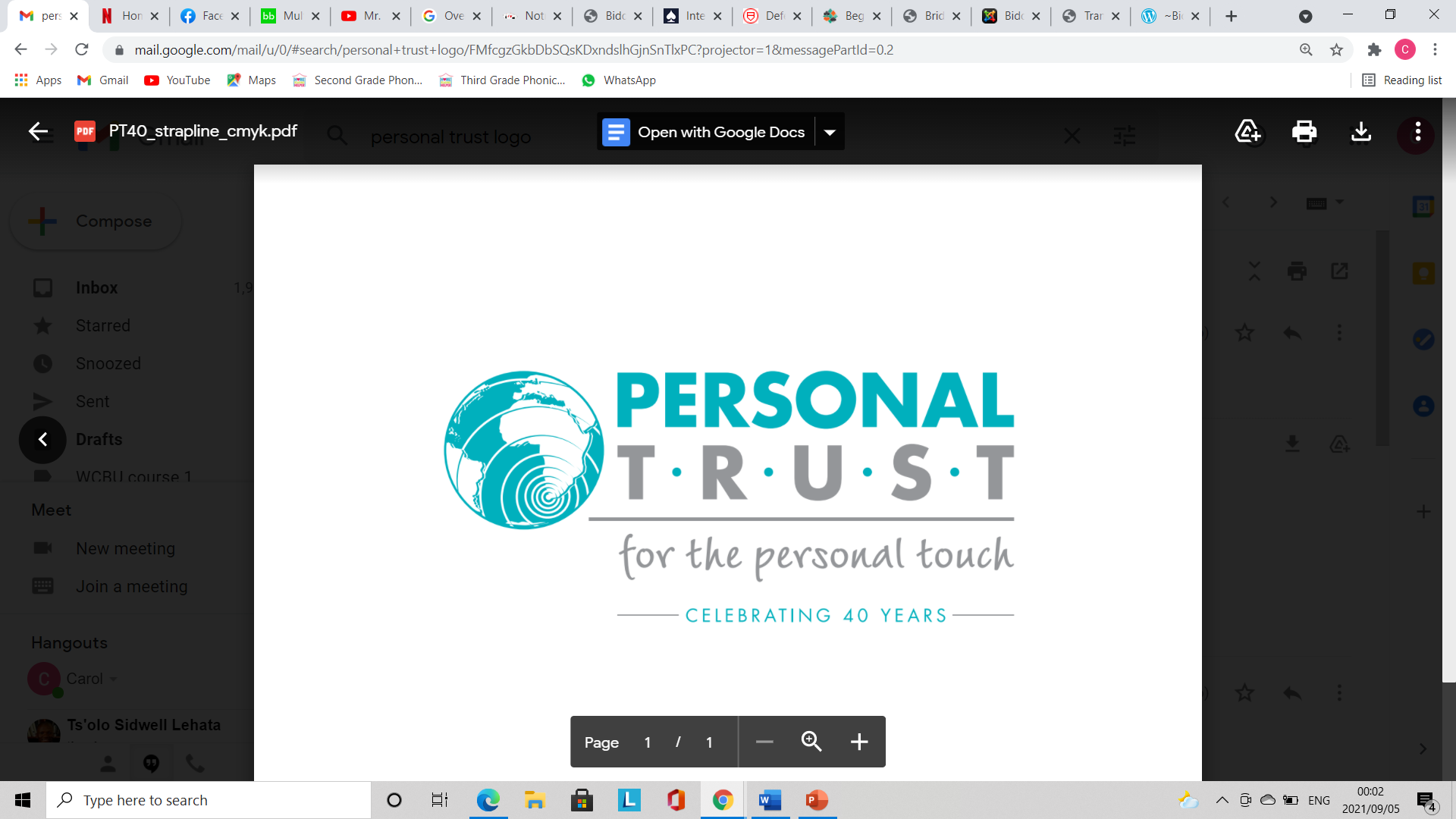 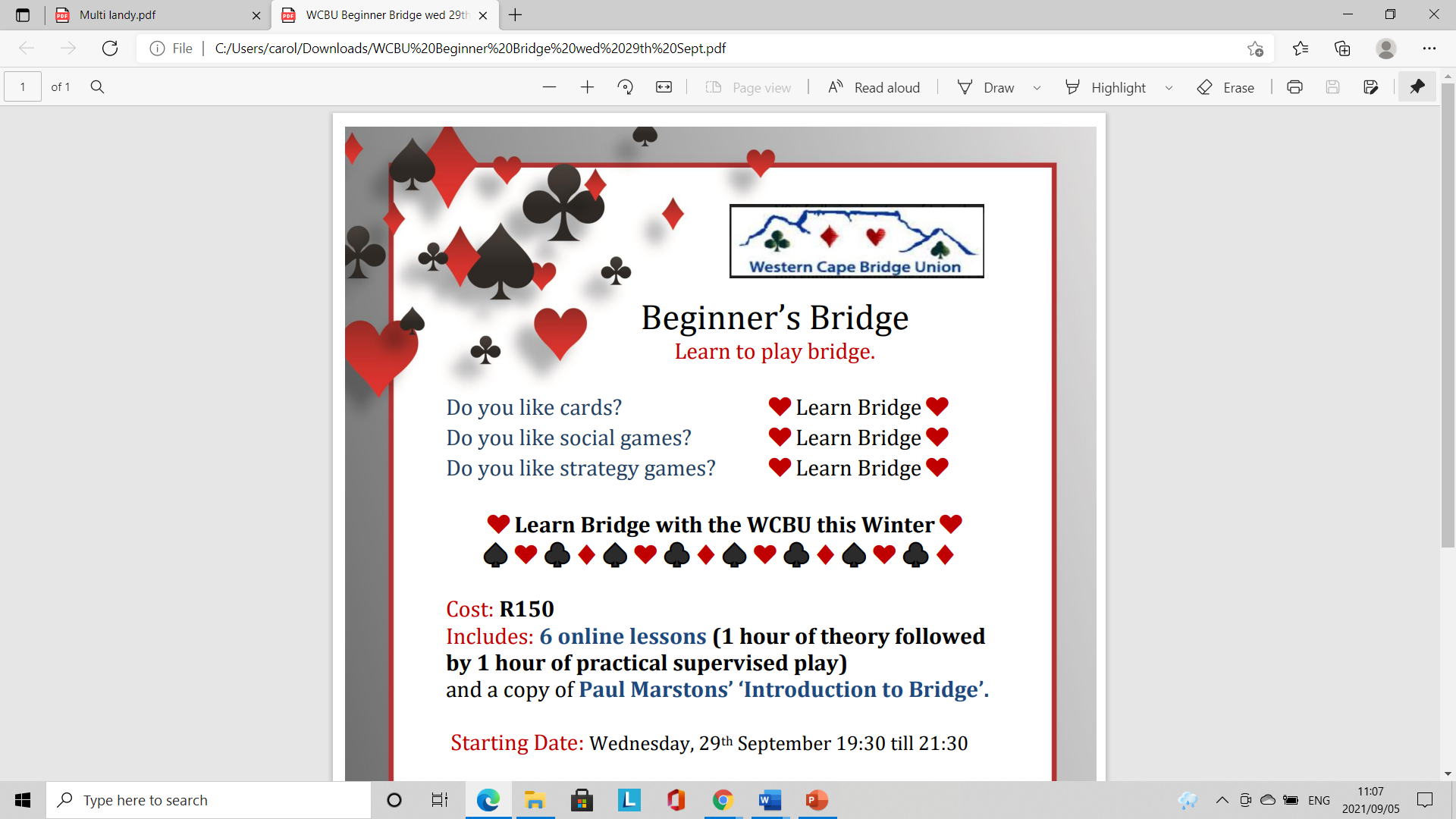 Mini-quiz: Opponents open 1nt, partner bids 2♥, what do you do with the following hands?
A                                 B.     		    C.			     D.
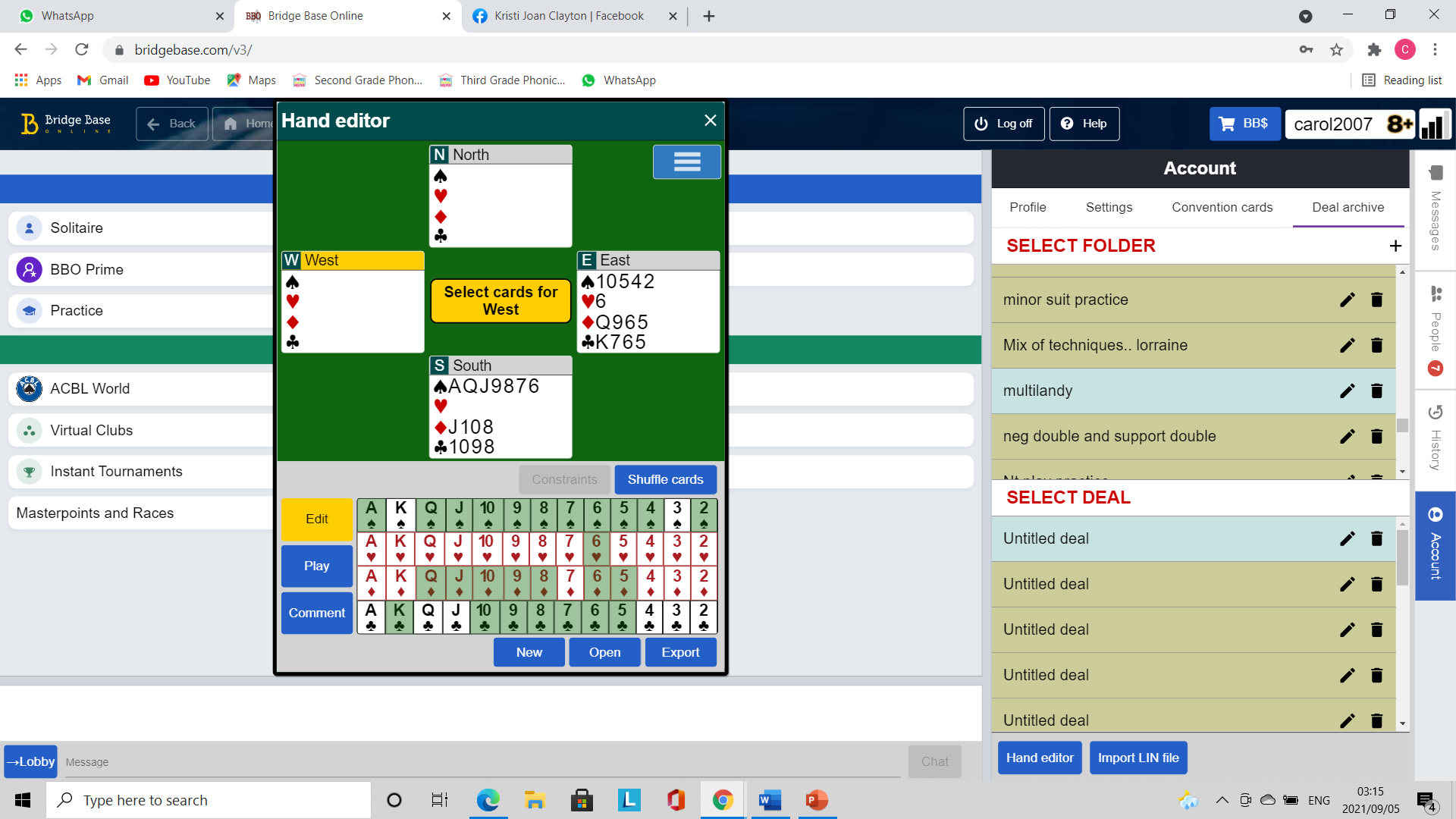 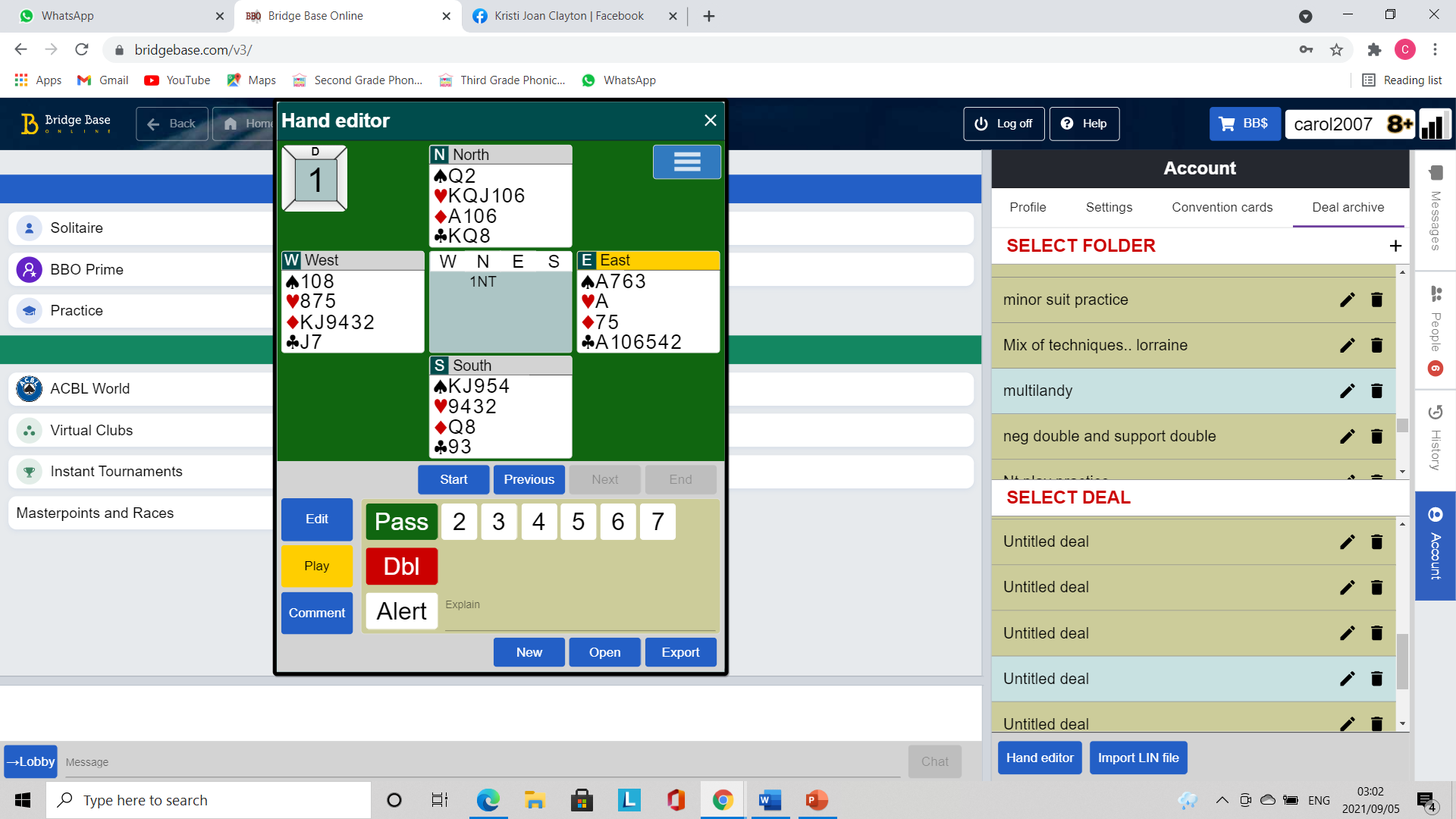 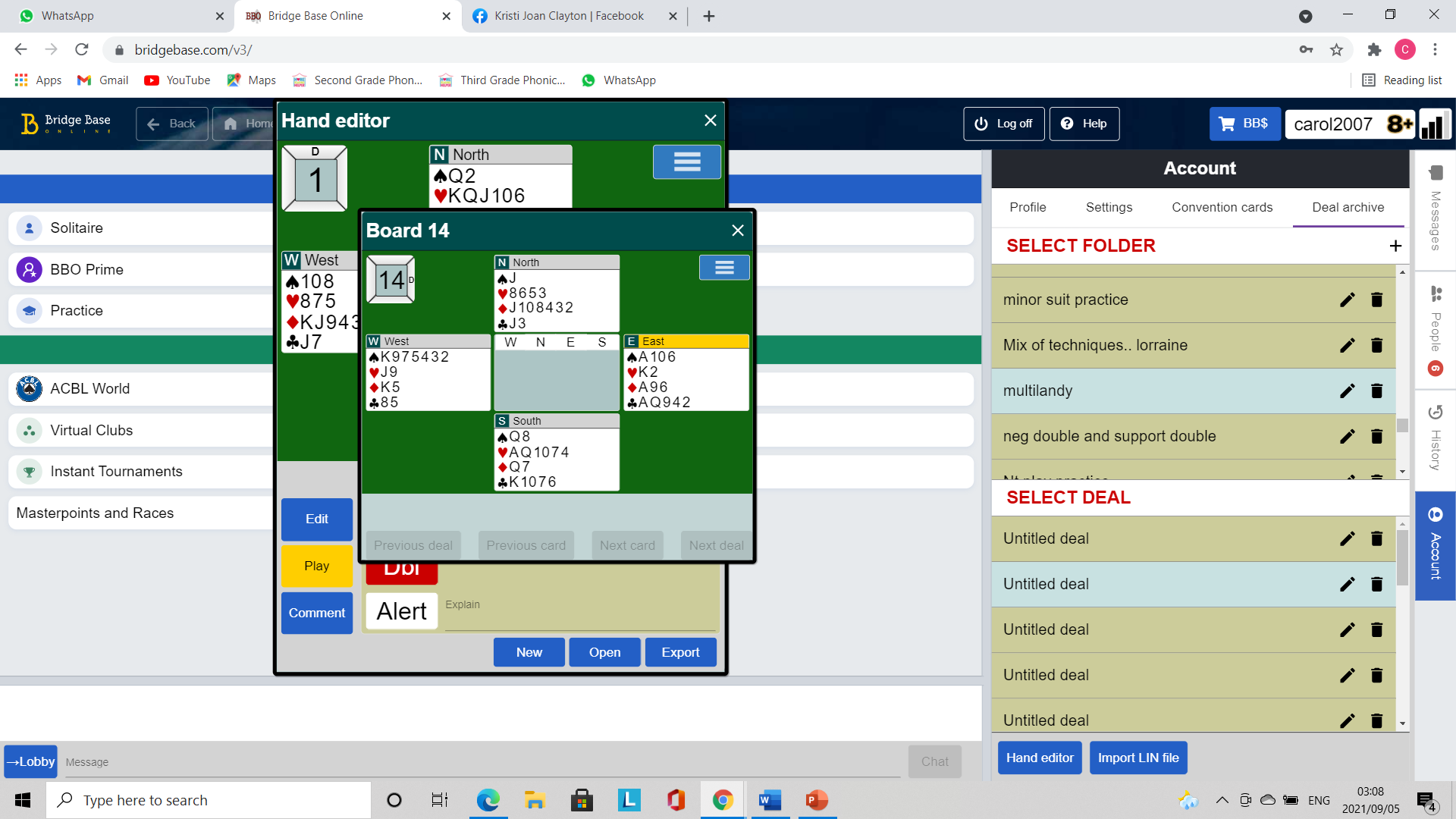 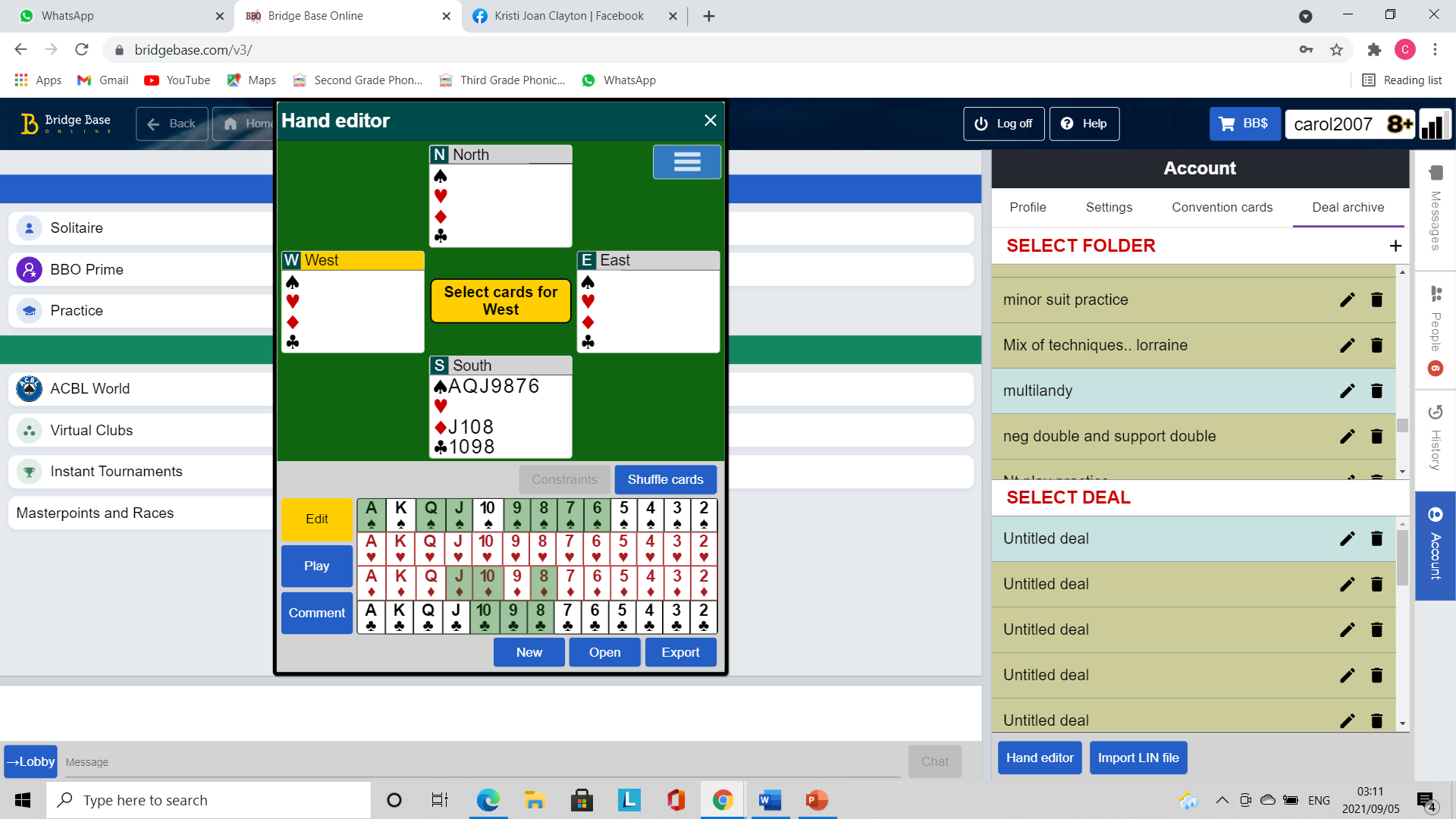 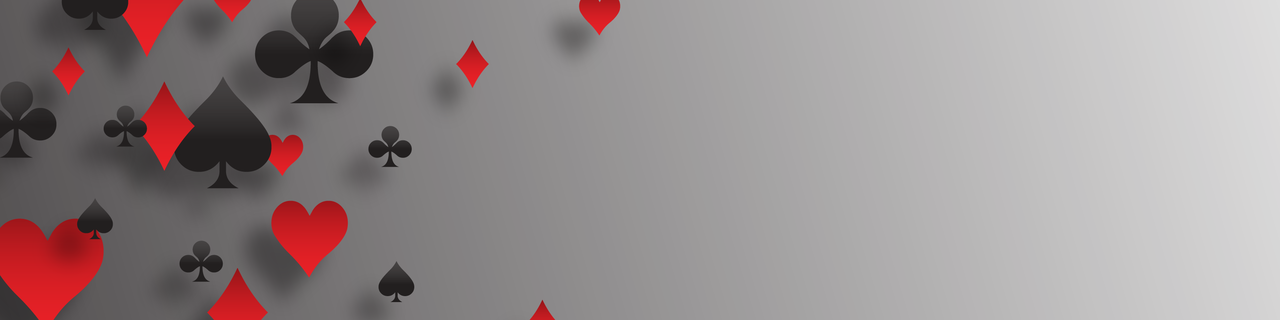 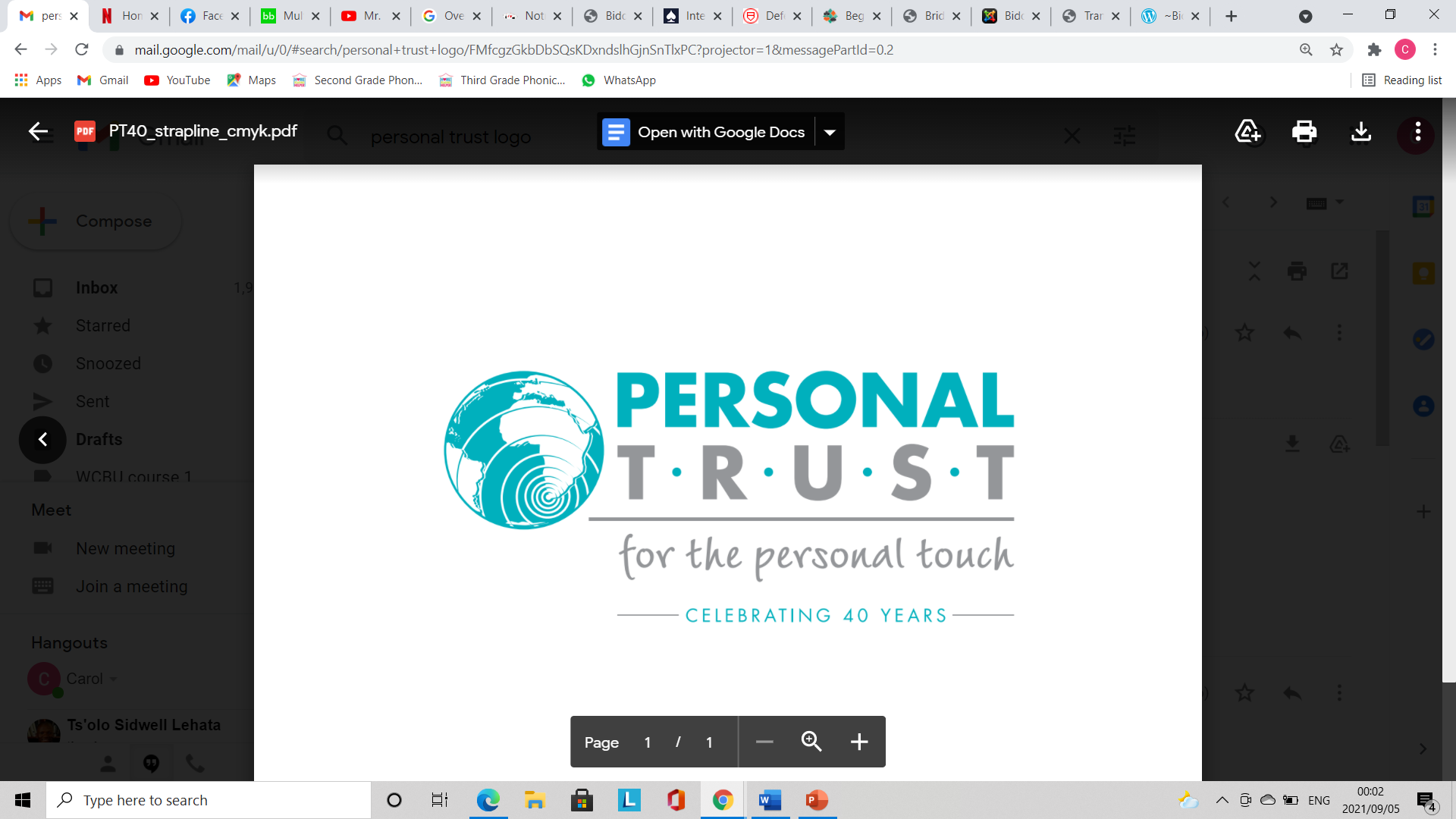 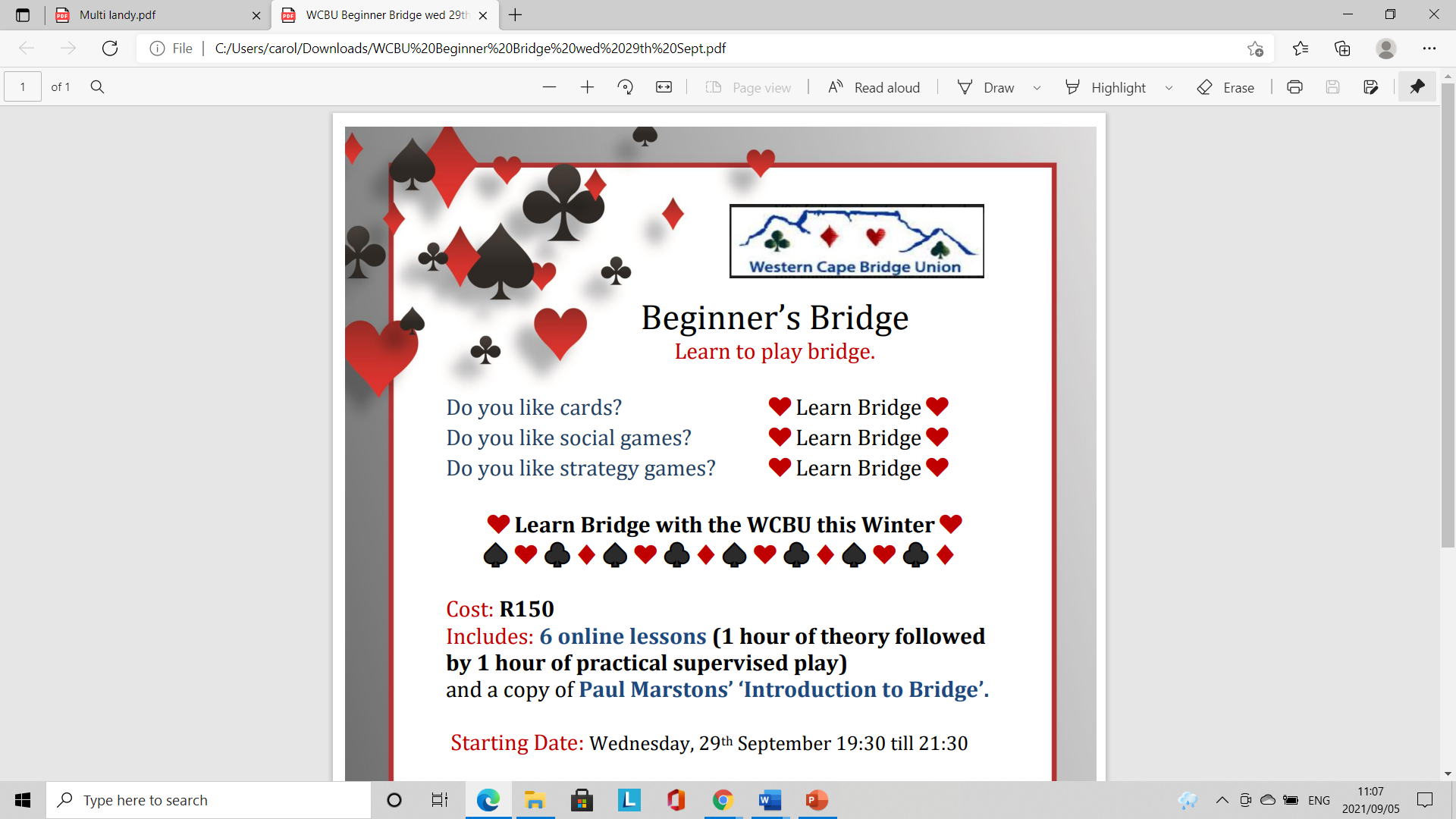 Partner bid 2 hearts over opponents 1nt opening bid (5 card heart suit and 4+ cards in an unspecified minor). What do you do as advancer?
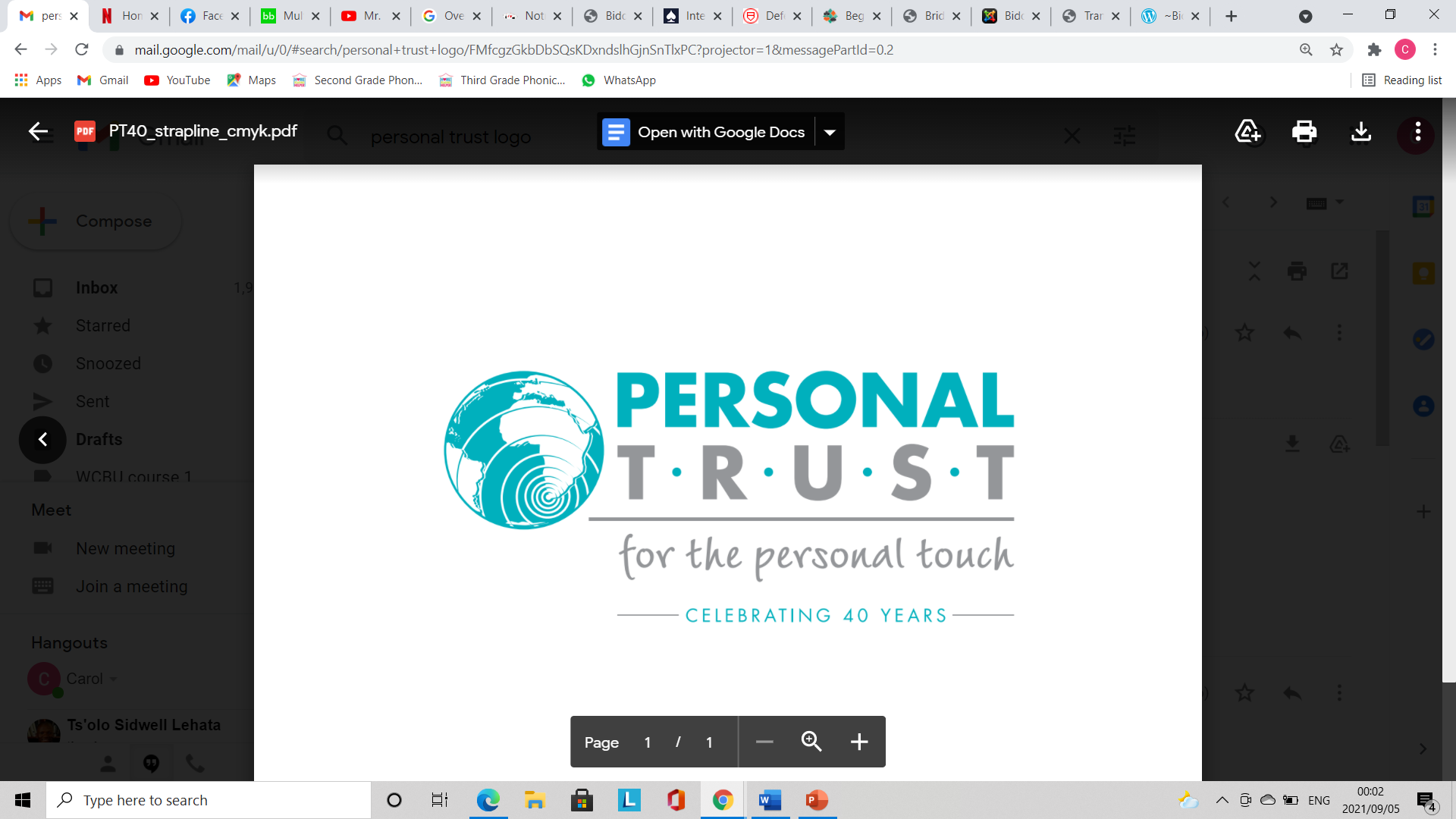 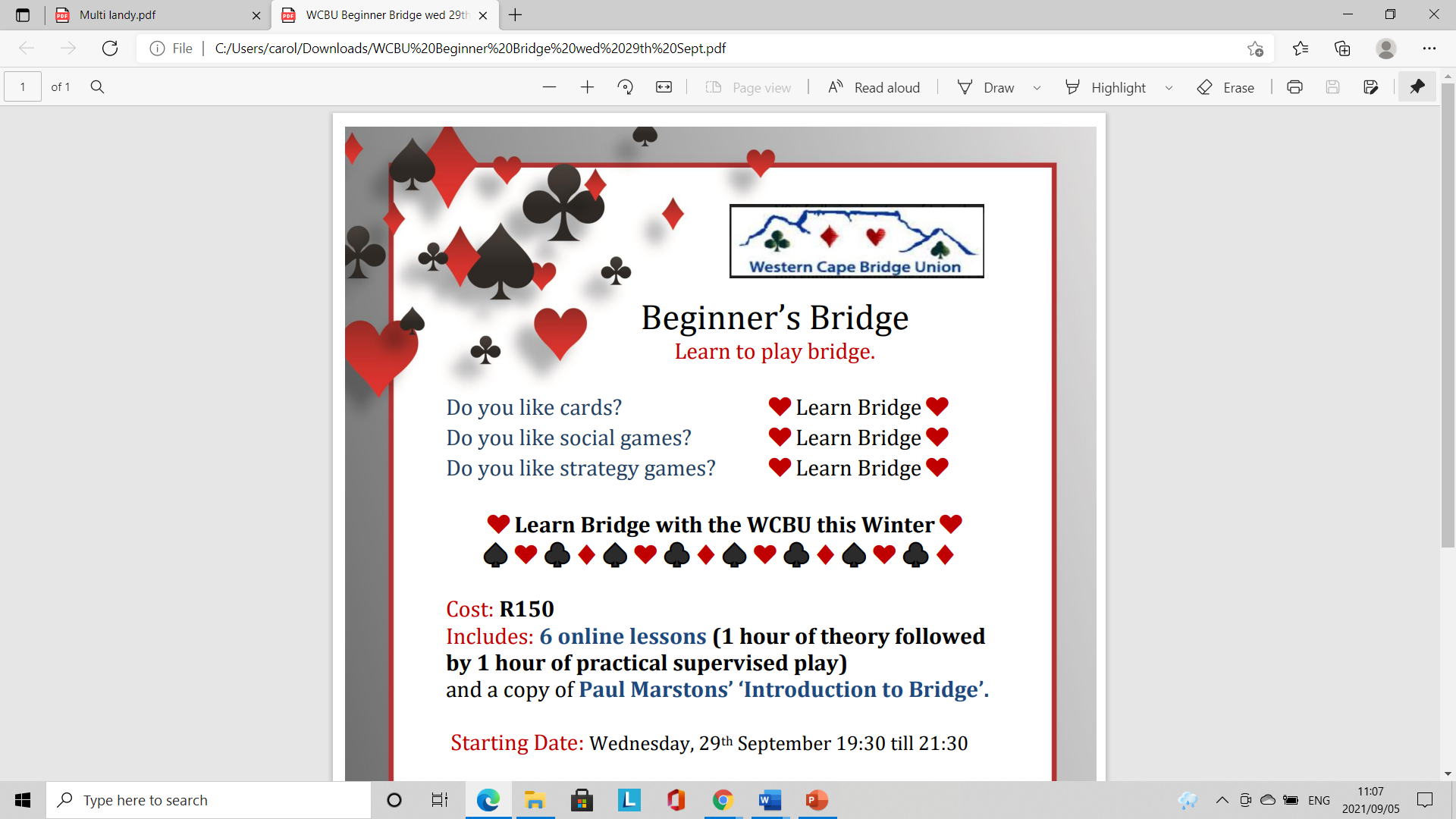 Mini-quiz: Opponents open 1nt, partner bids 2NT, what do you do with the following hands?
A                                 B.     		    C.			     D.
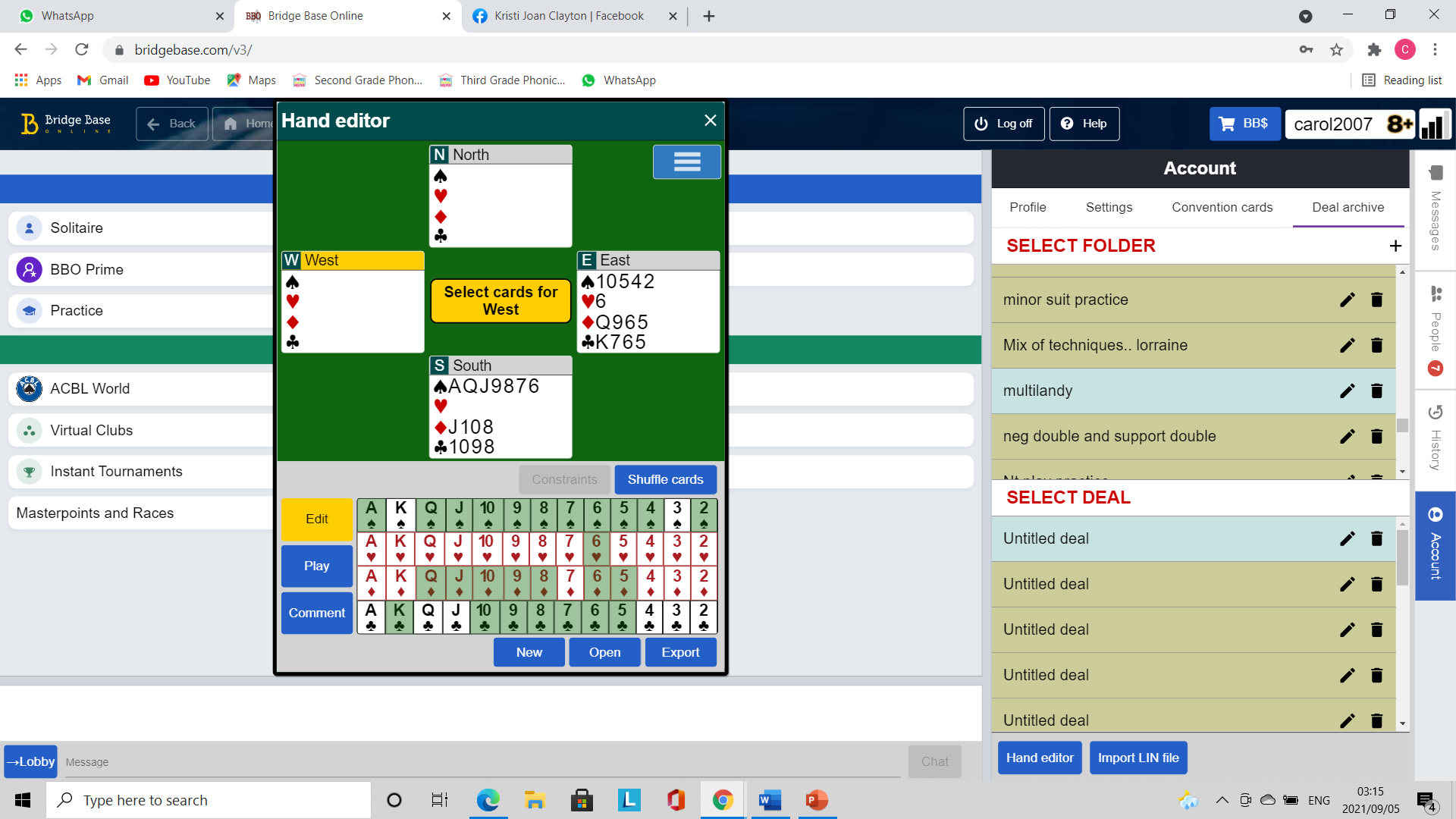 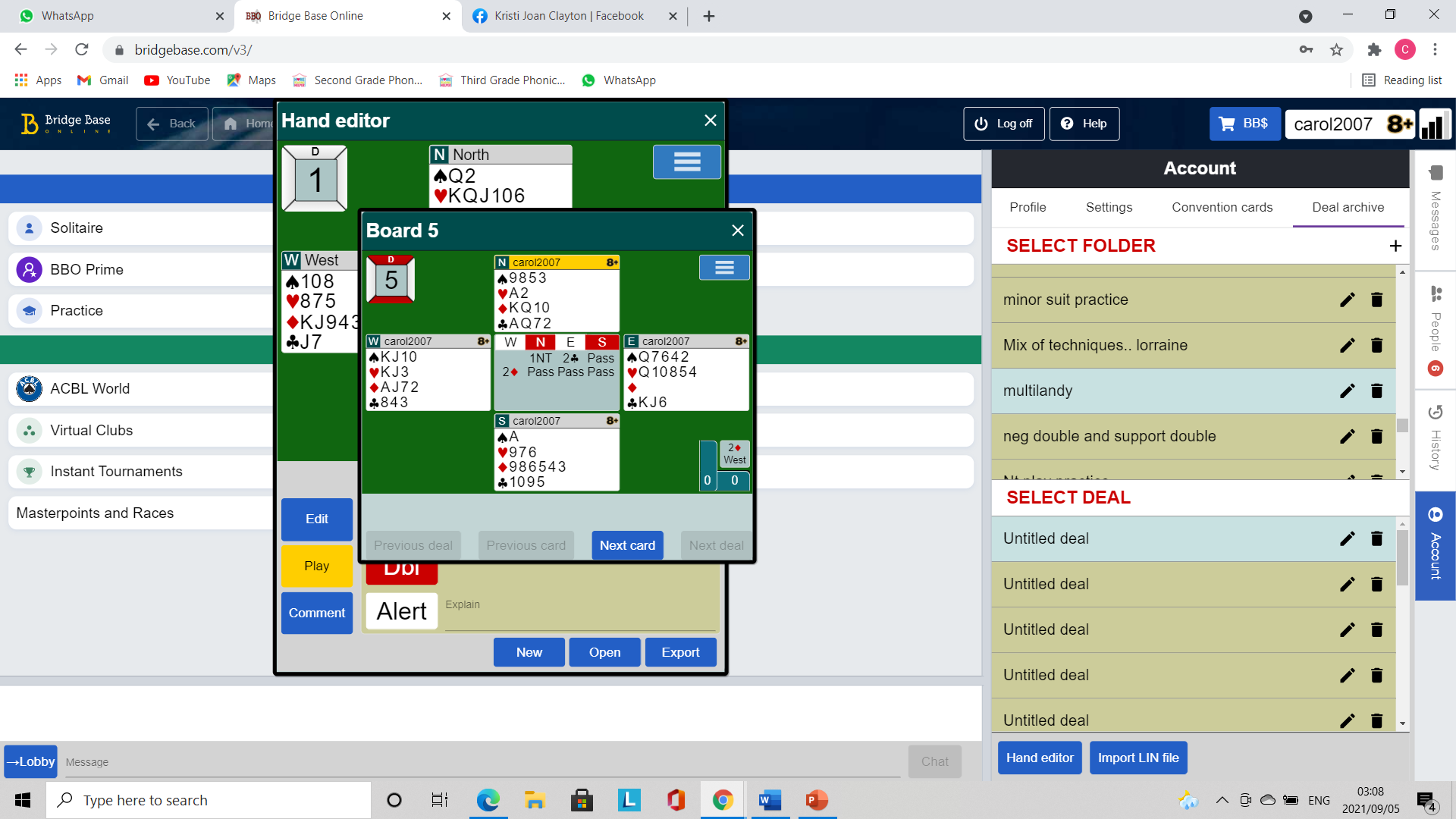 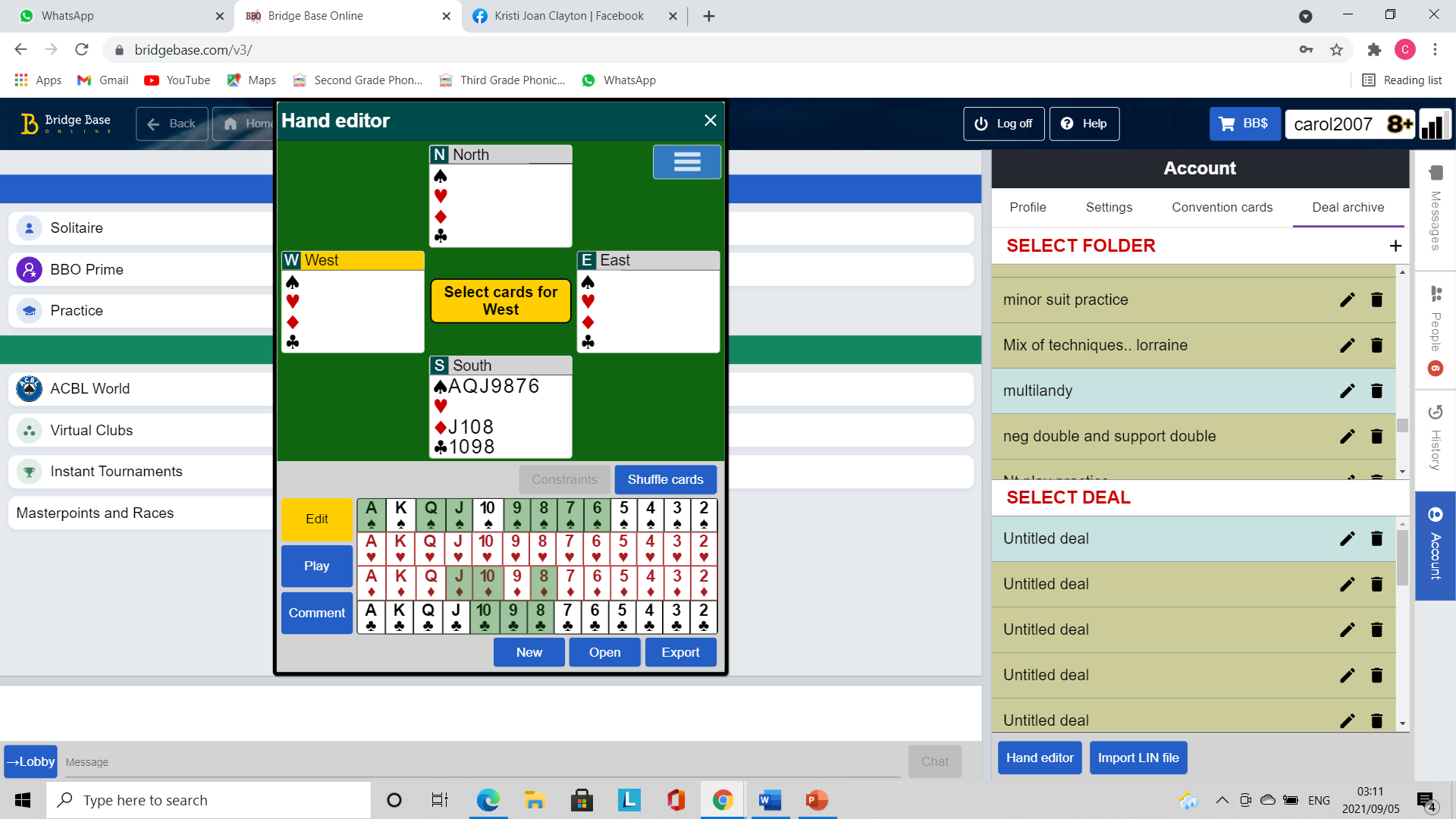 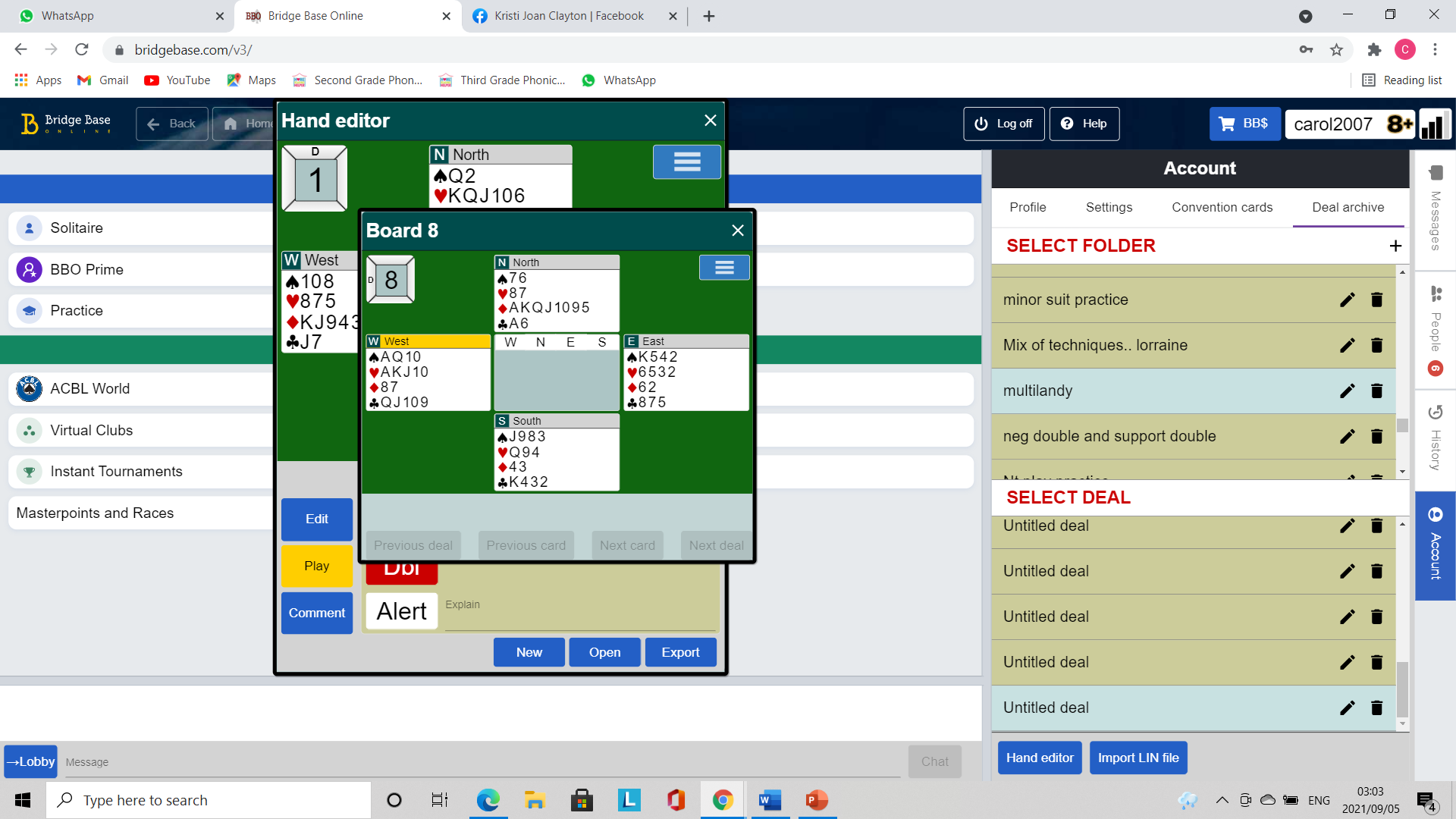 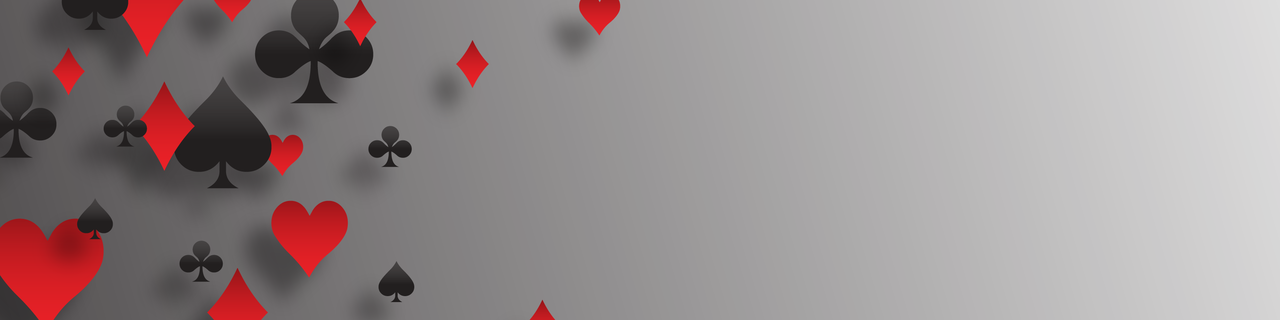 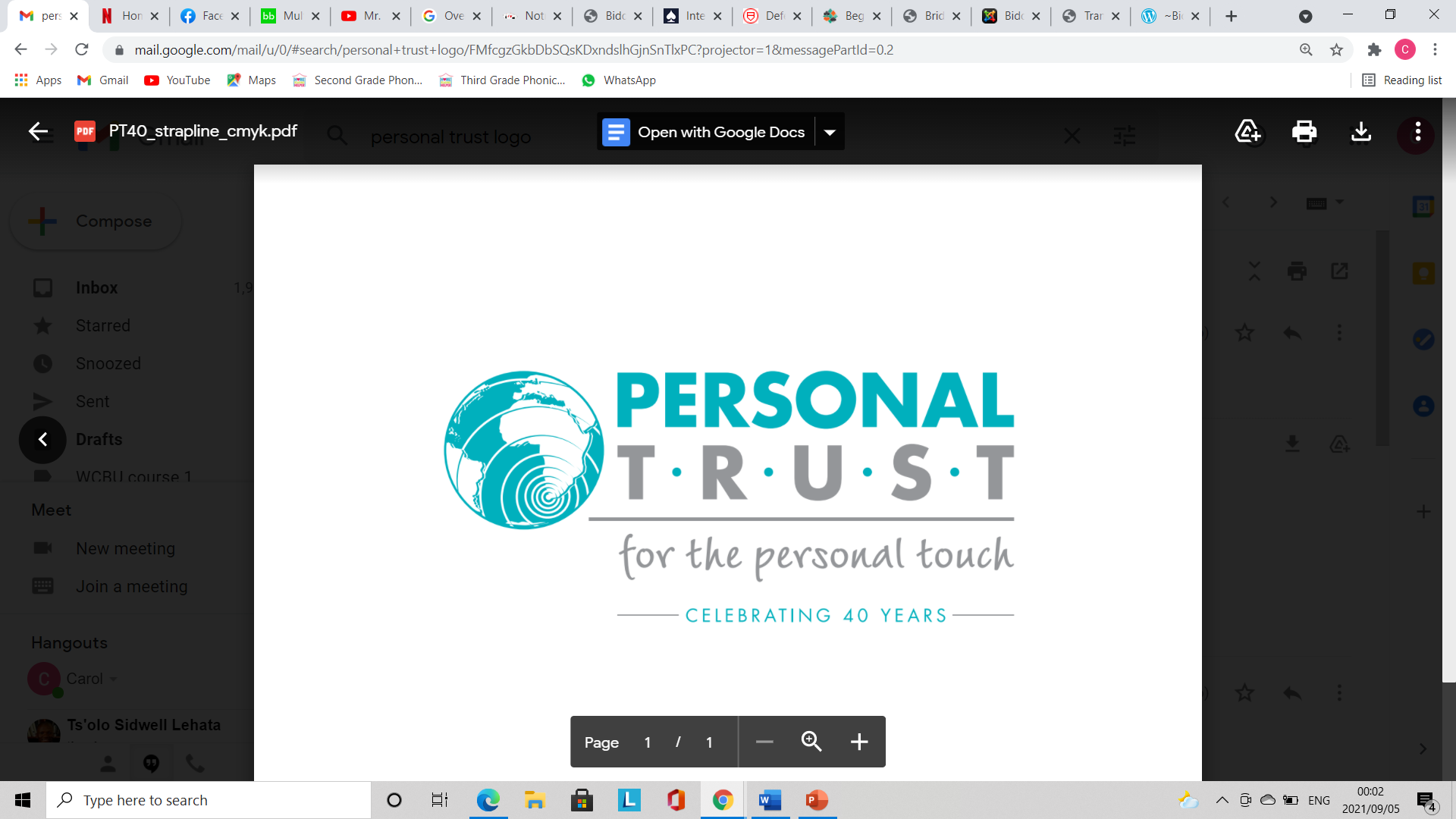 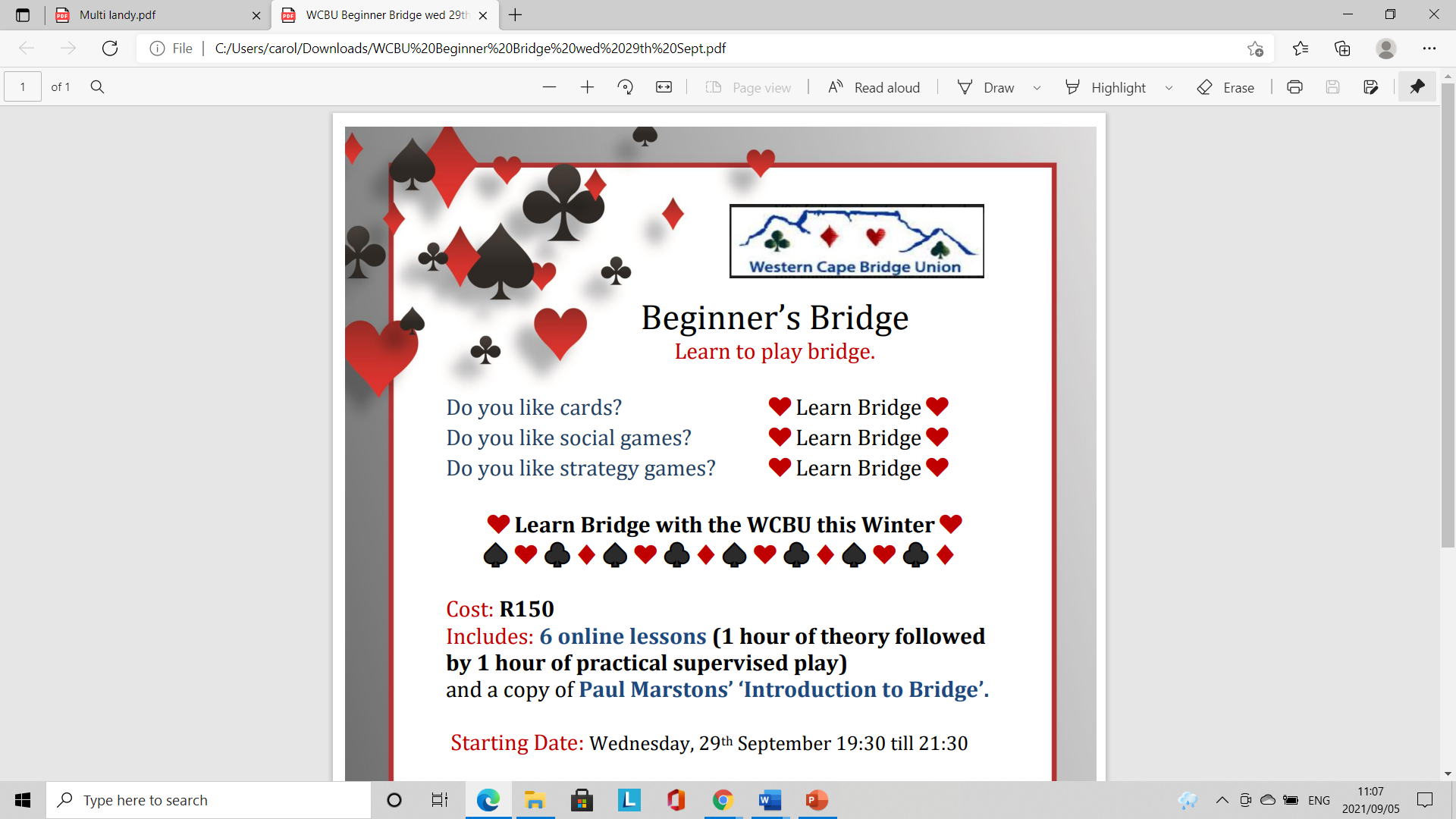 Partner bid 2 No Trumps over opponents 1nt opening bid (5/5 in the minors). What do you do as advancer?
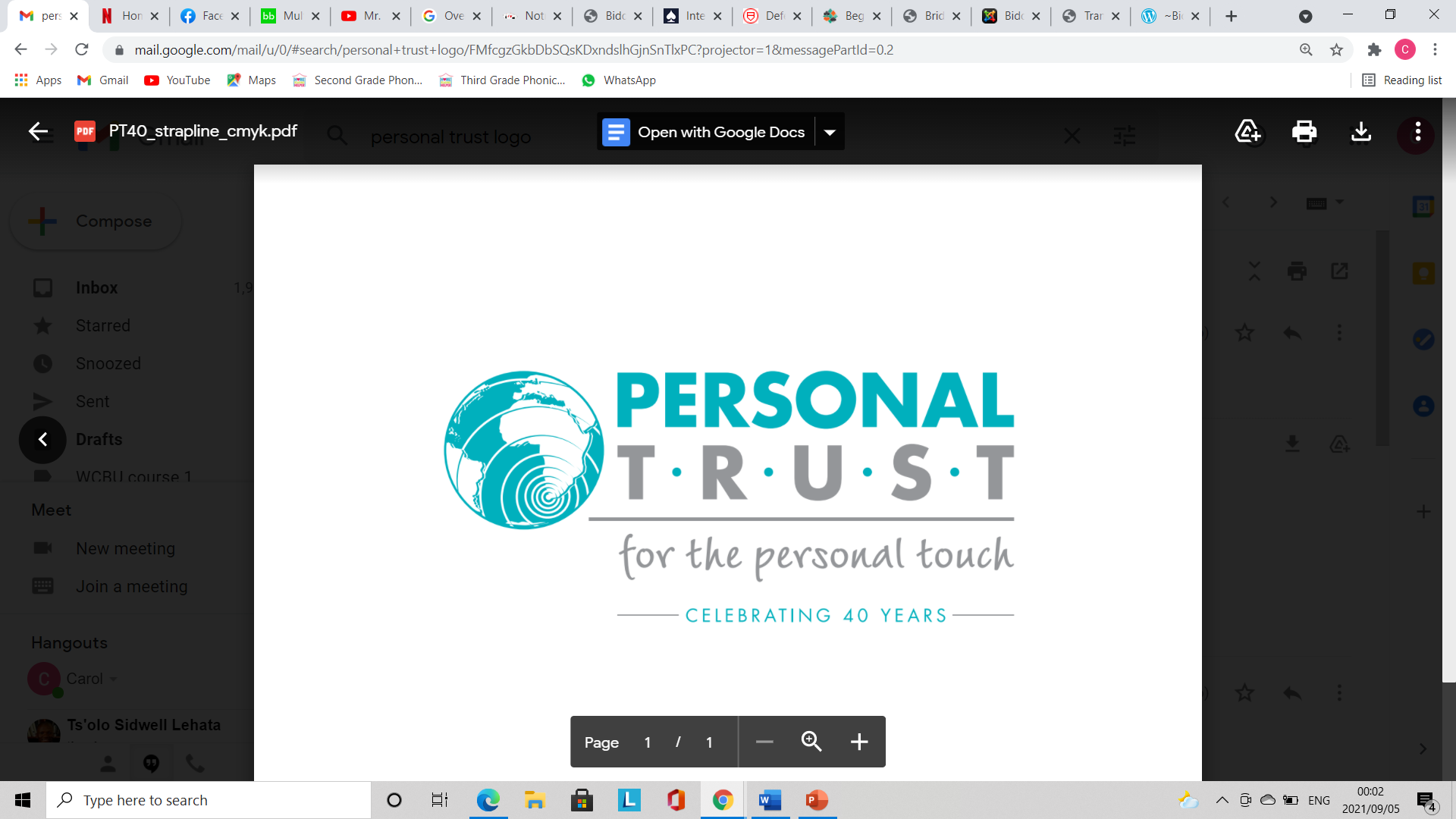 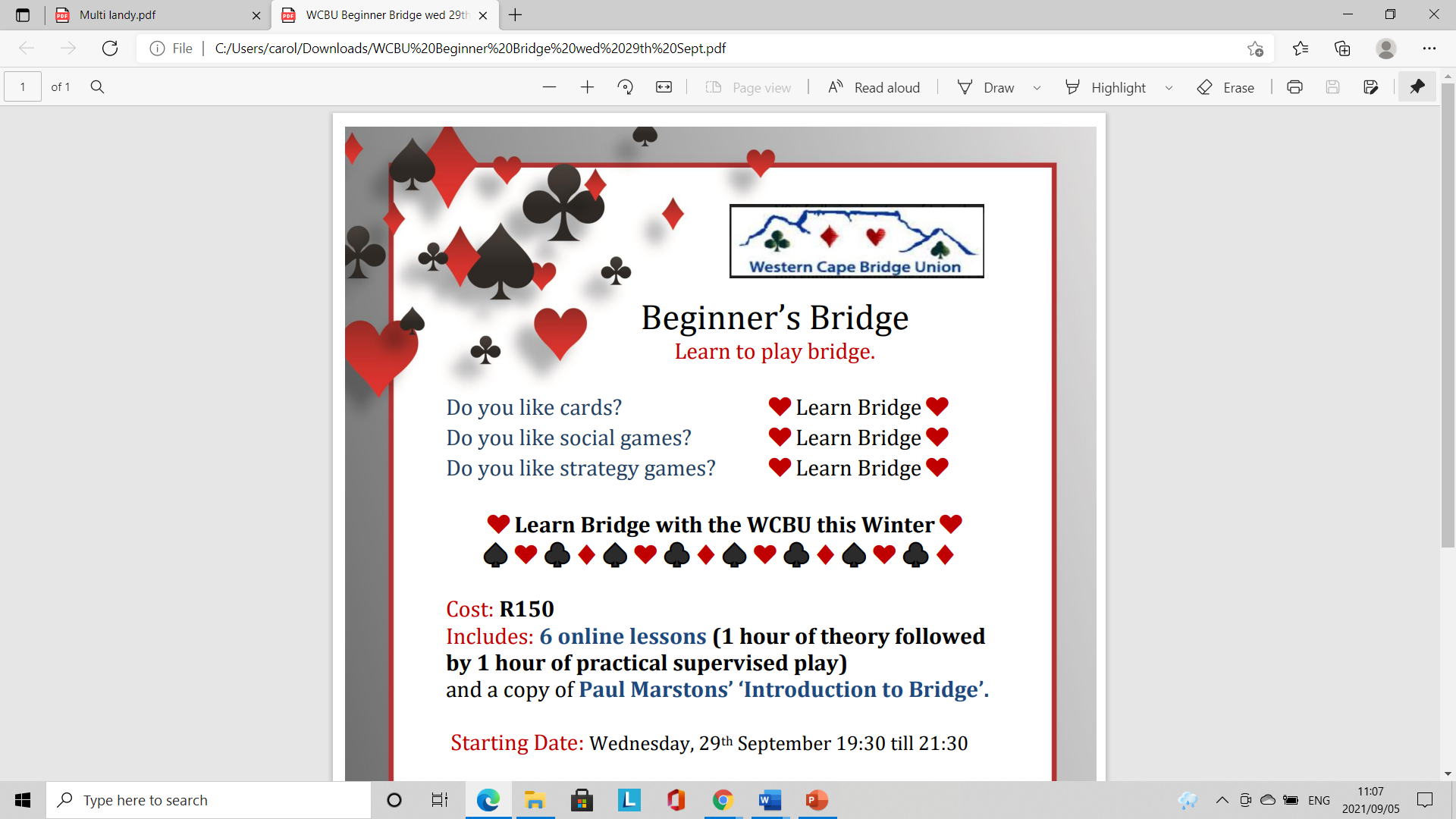 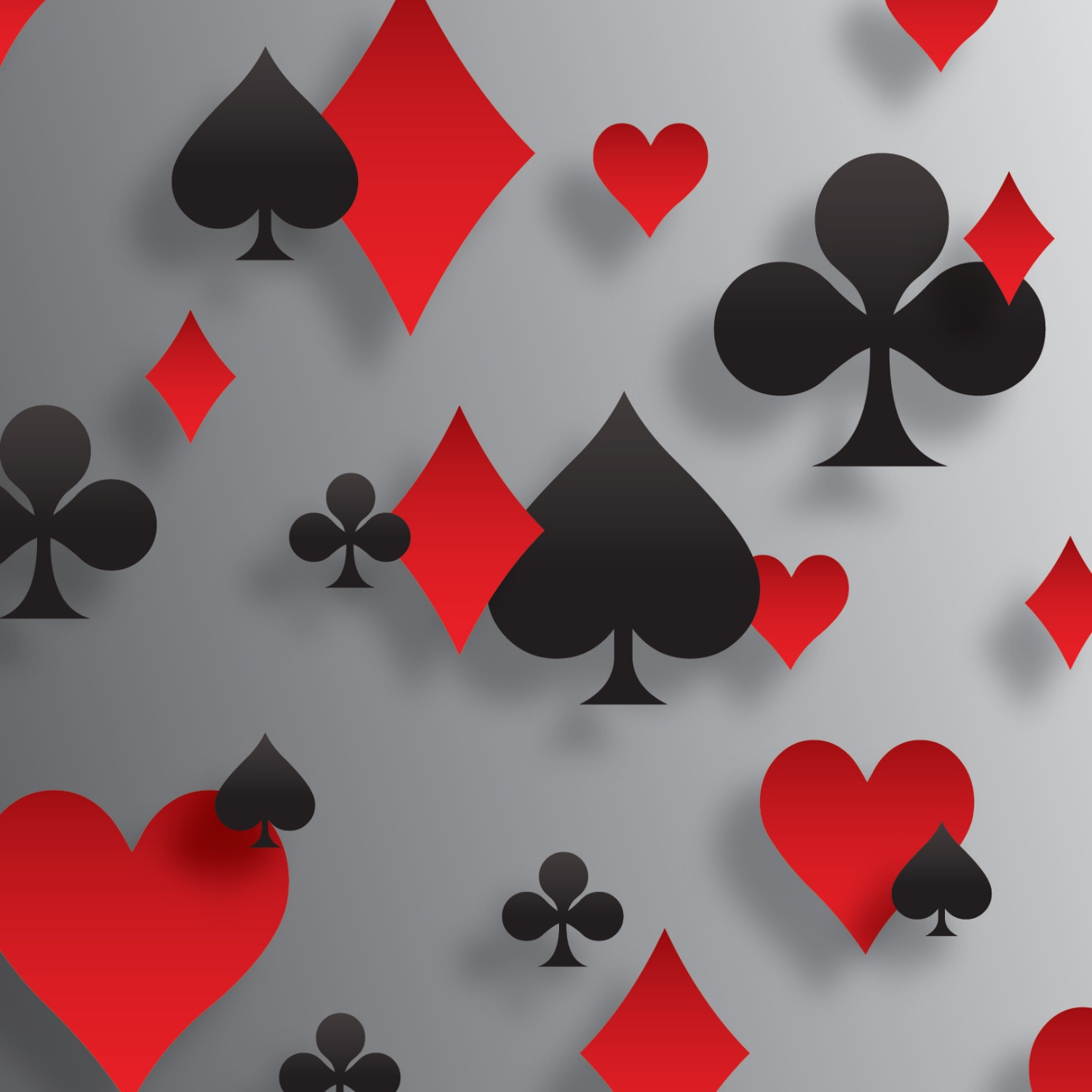 Advantages of Multi Landy
You can show most hand types
You can show the 5 card Major and partner will be able to make a reasonable choice about the Major
Partner knows which of the suits is longer and can make a better judgement call as to what to do.
By 2♣ showing the majors partner can bid 2♦ to ask the overcaller which is the longer Major and thus can find the partnership’s best fit
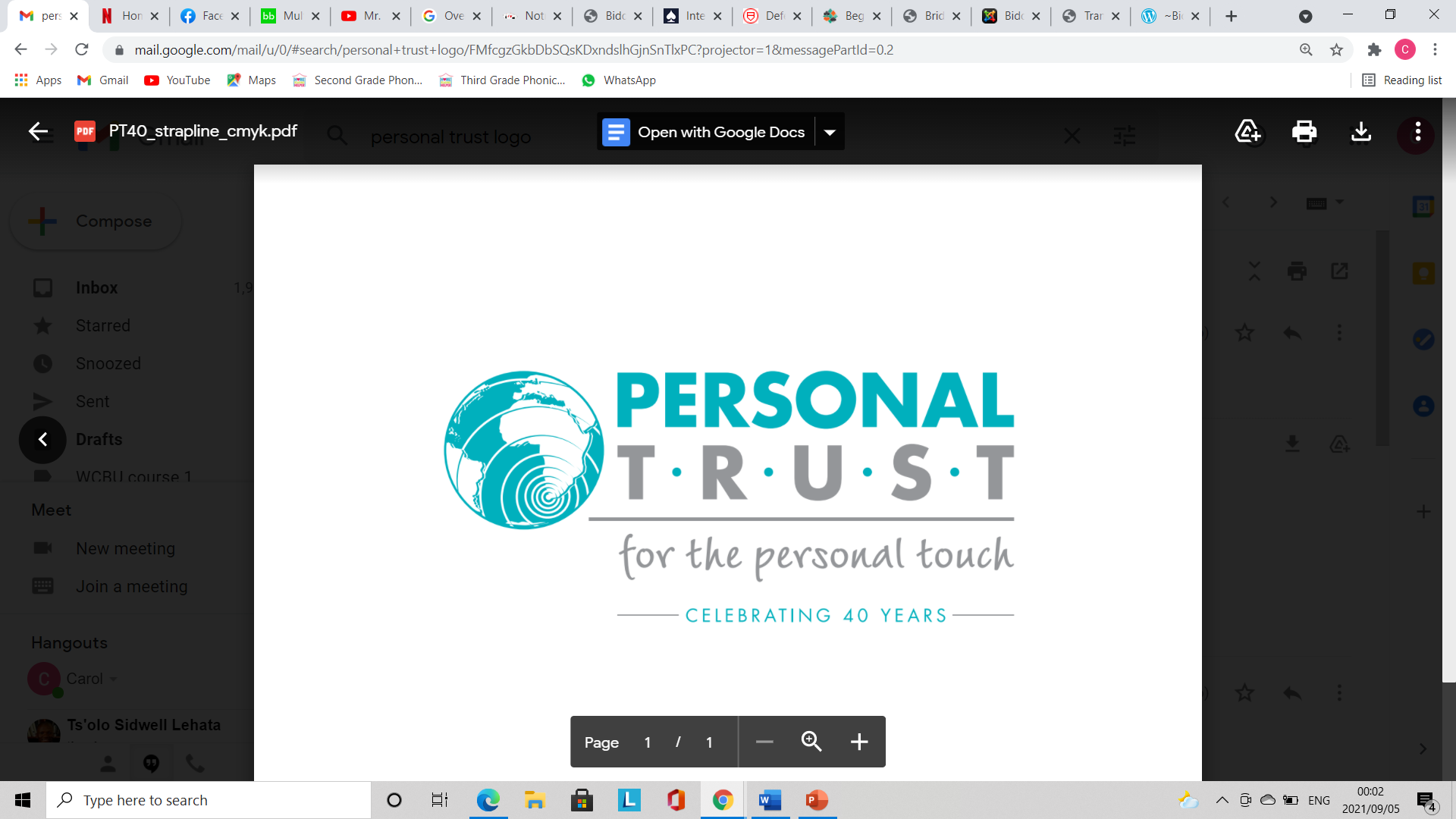 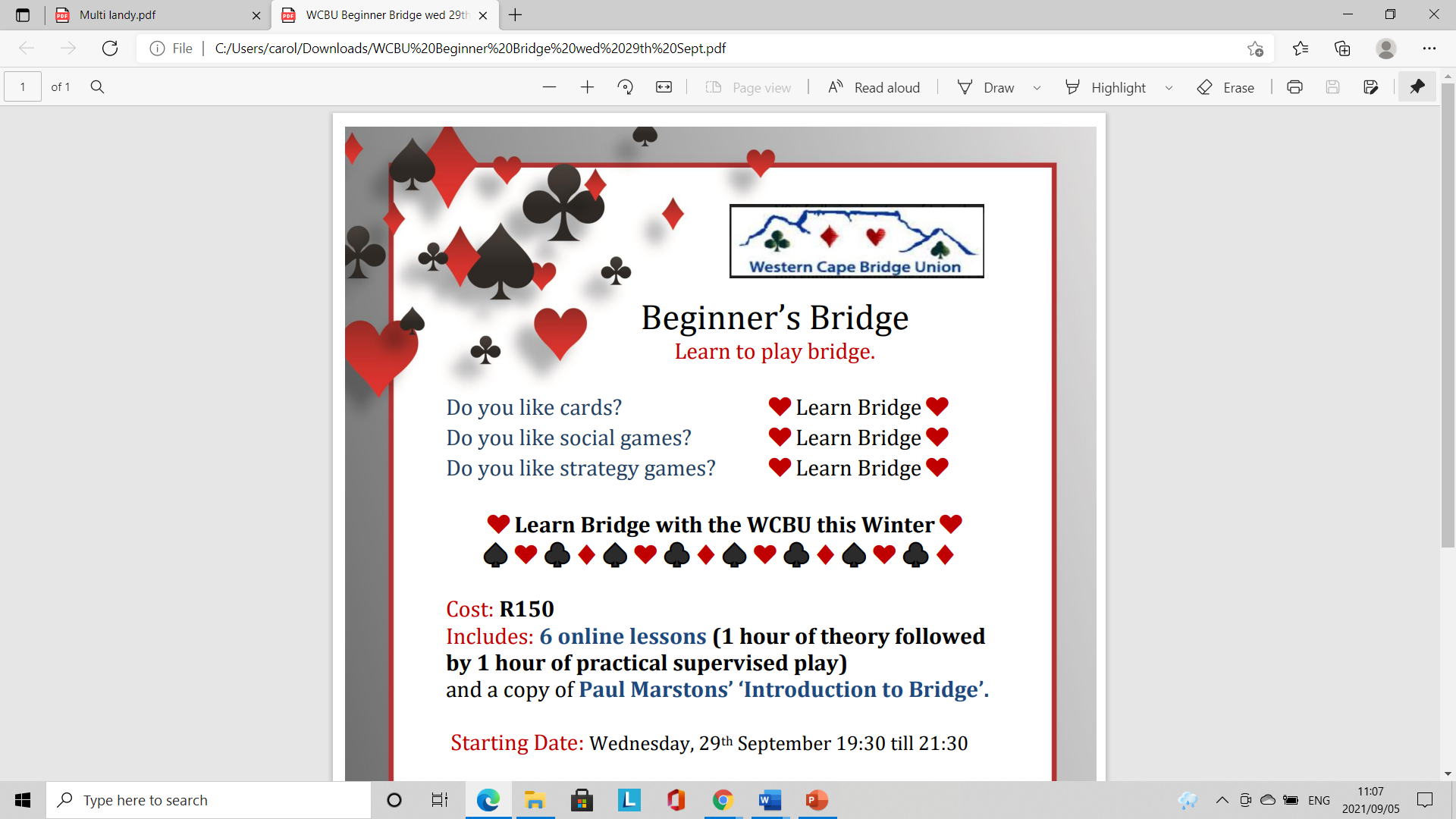 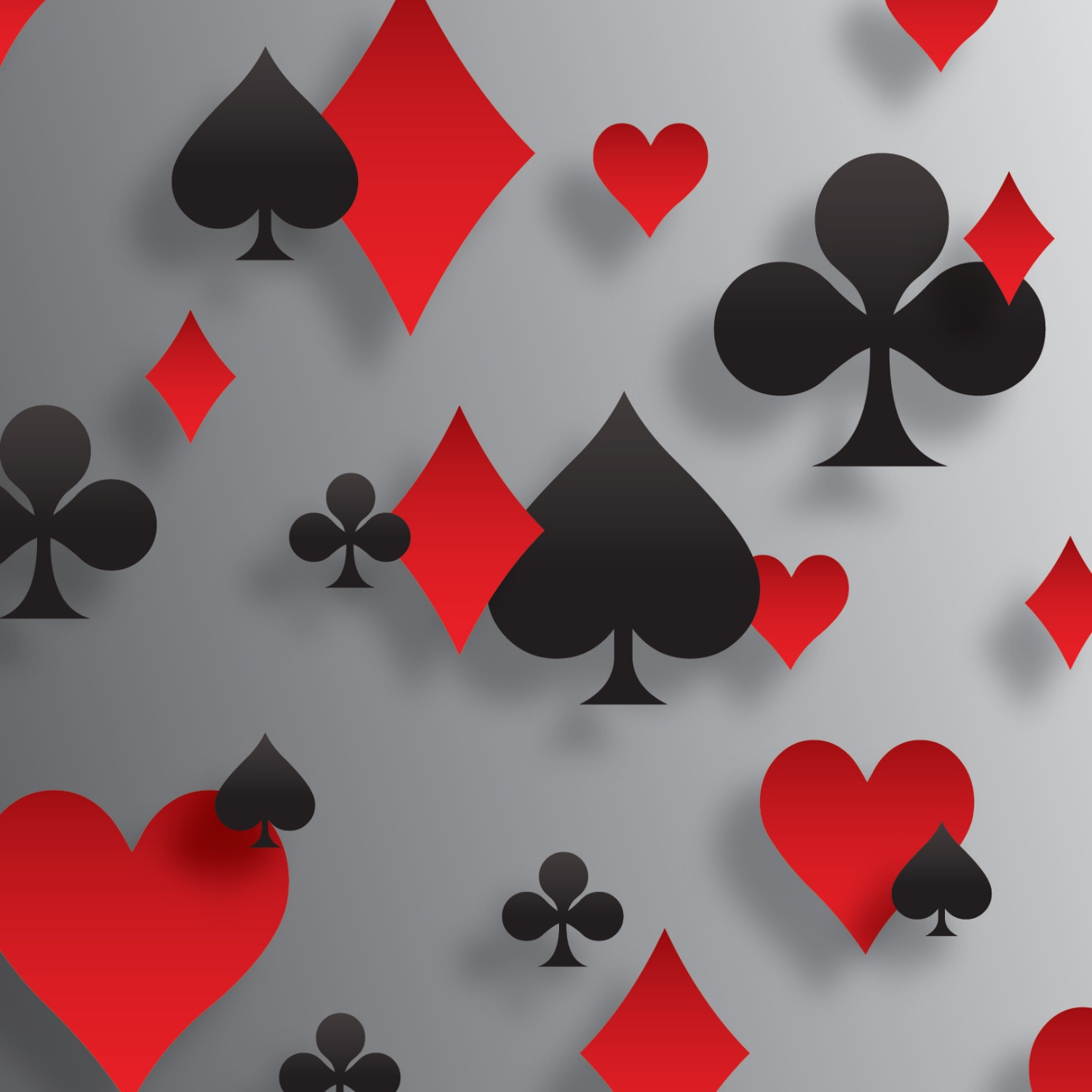 Disadvantages of Multi Landy
You cannot double for penalties. This isn’t a great loss against a strong NT because most often the opponents have a way to deal with it and can often escape but is bad against a weak NT where doubling for penalties is crucial. To counter this Multi Landy changes against a weak NT
After a 2h/2s overcall, if you want to play in the minor, it will be at the 3 level.
You must wait to show your one suiter. Your partner must respond first for you to be able to tell what it is, and the auction may run away before you have a chance
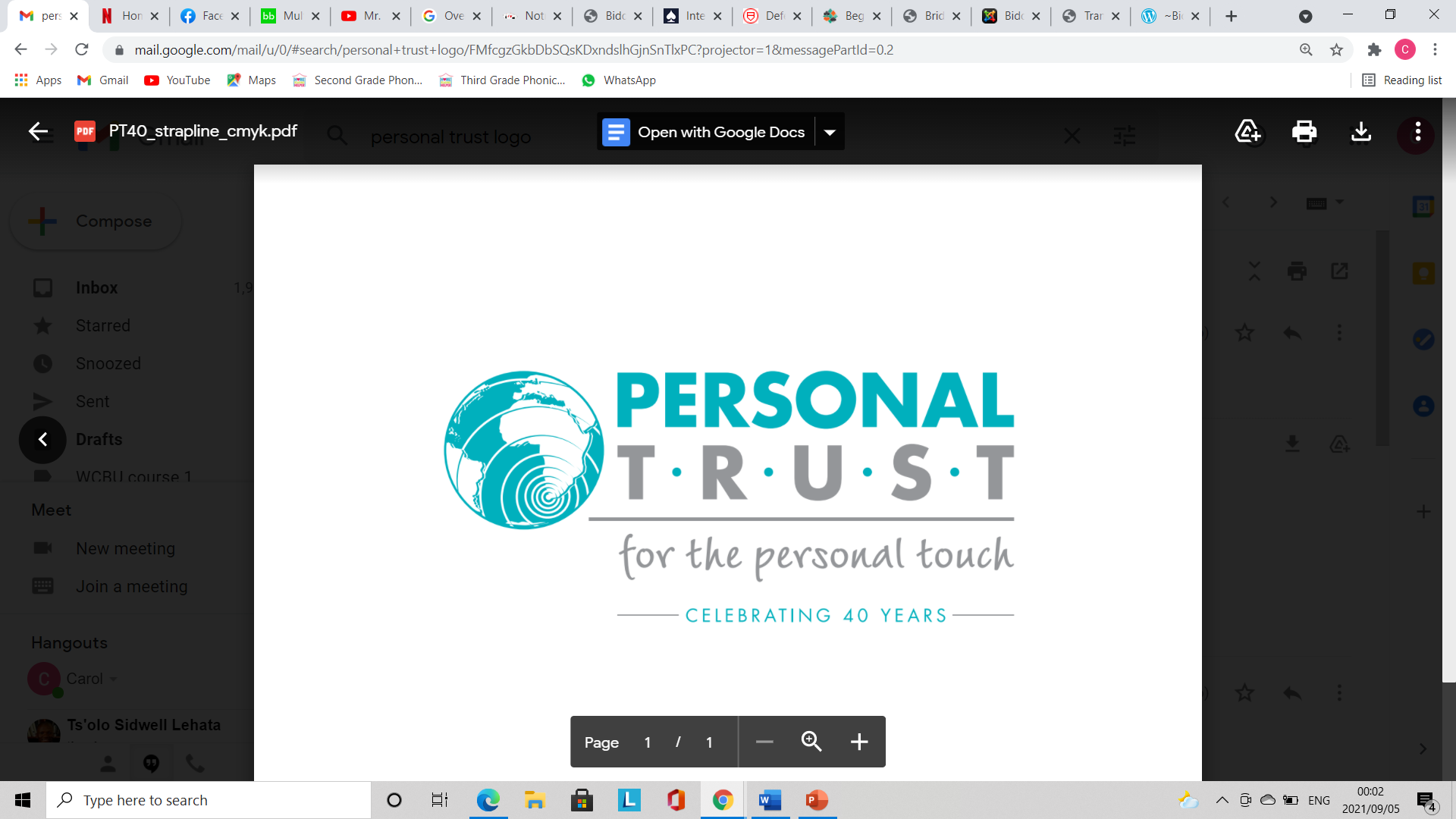 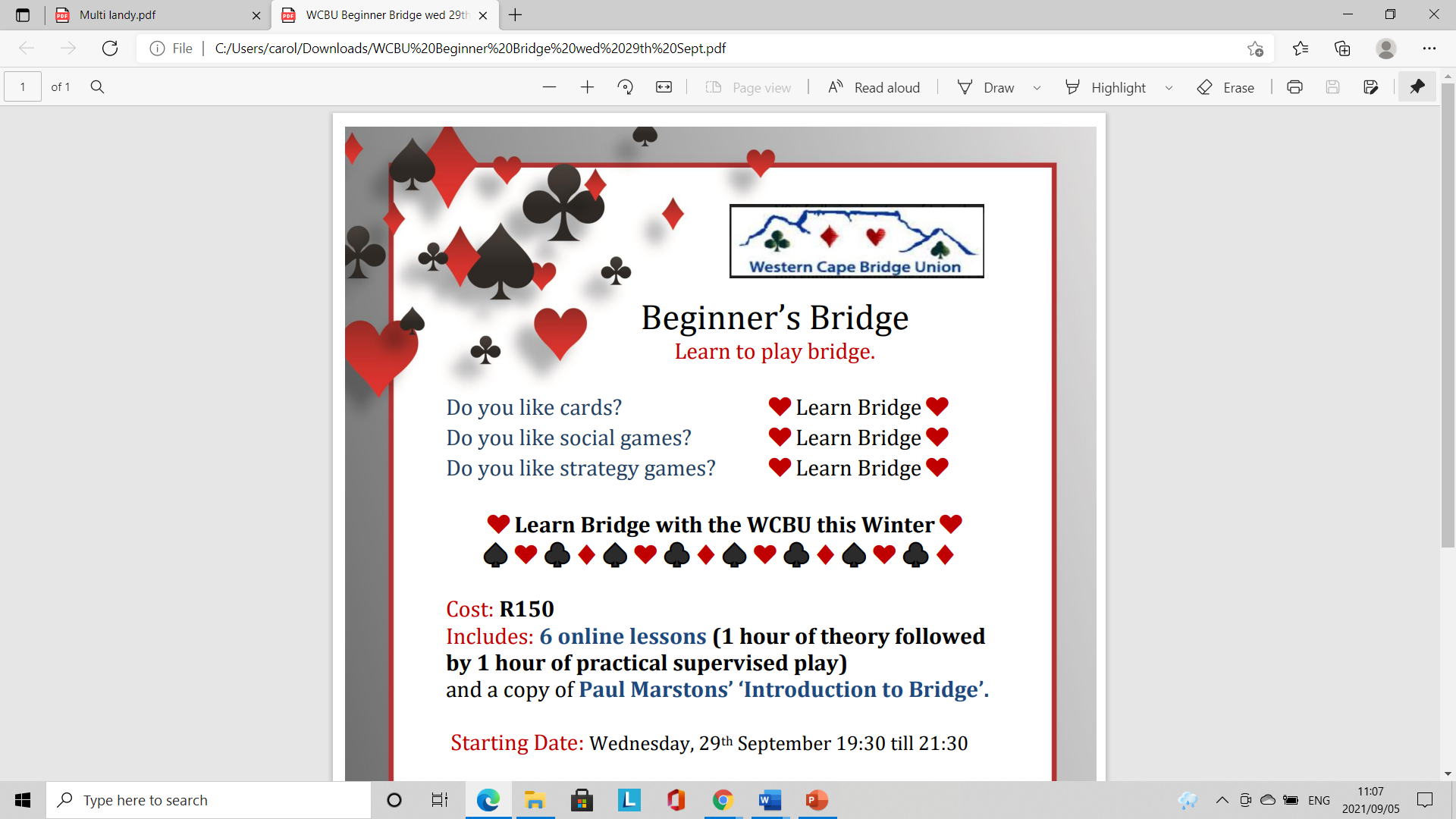 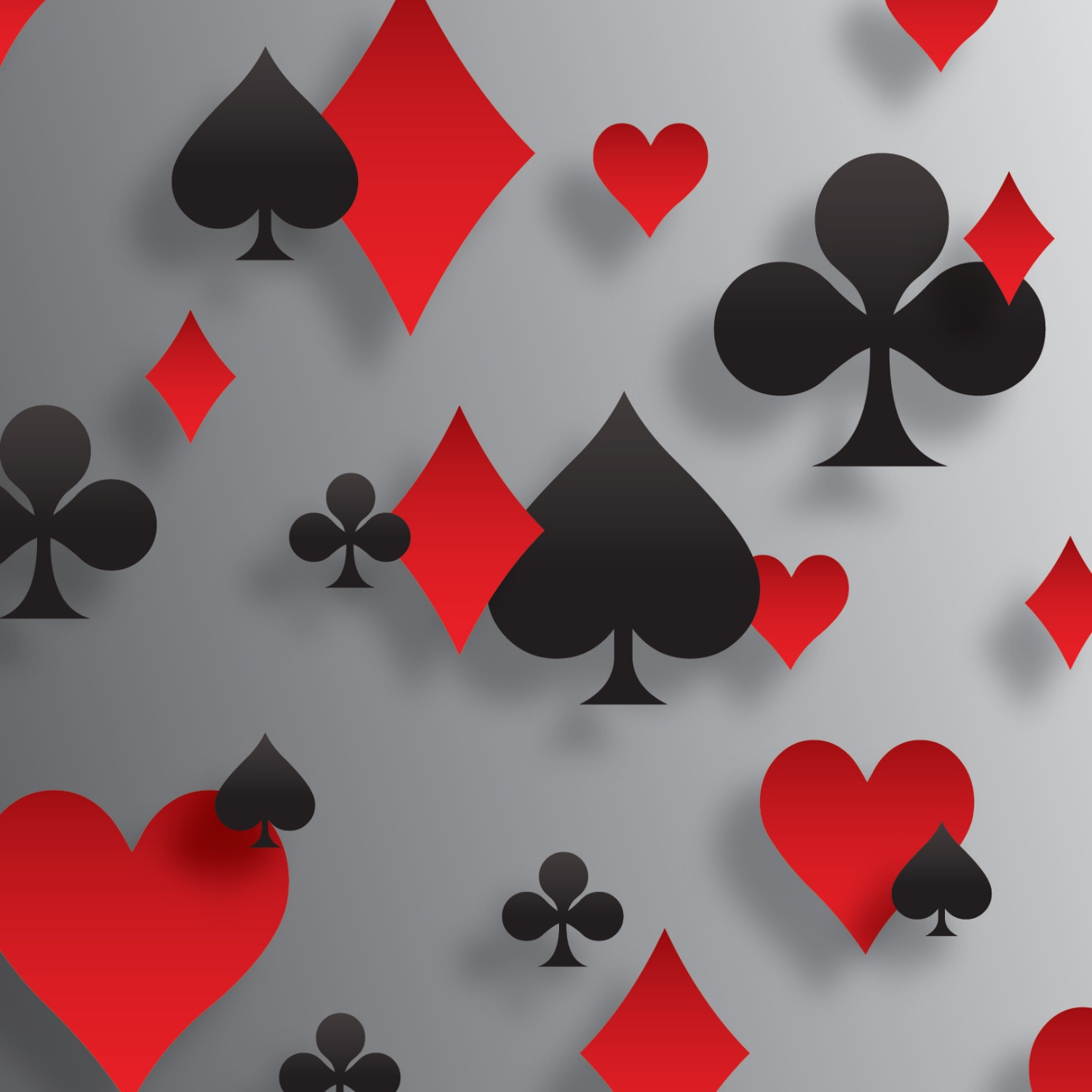 Multi Landy against a weak NT
A strong NT is 15-17 or 14-16
A weak NT is 12-14

Because a weak NT should and often be doubled if the over-caller has 15+HCP Multi Landy adjusts for this. A double is no longer 5+minor with a 4cd M it is now for penalties. 

You lose the ability to show the 5 minor 4 Major hand but it is crucial to be able to double the weak NT.
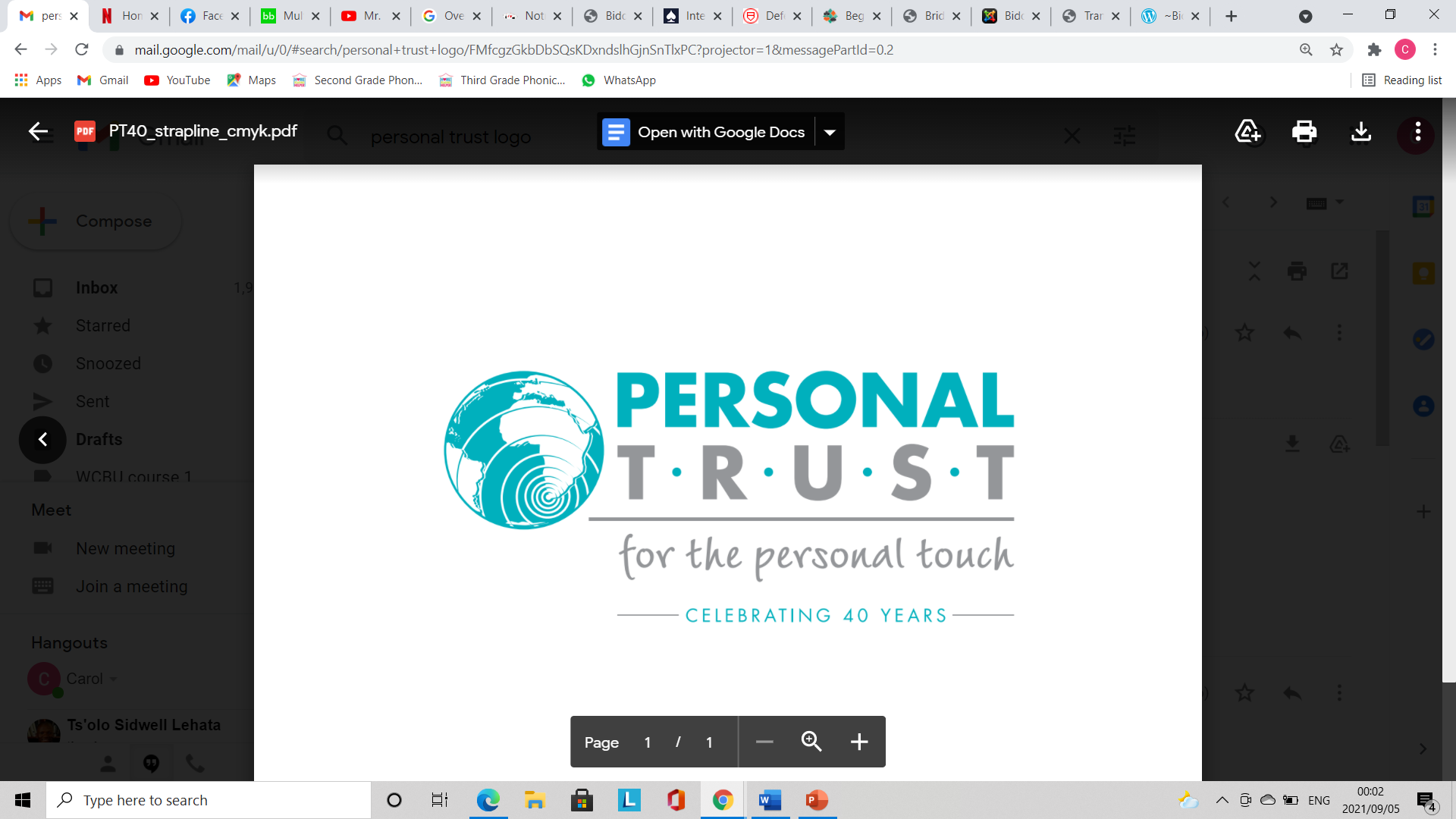 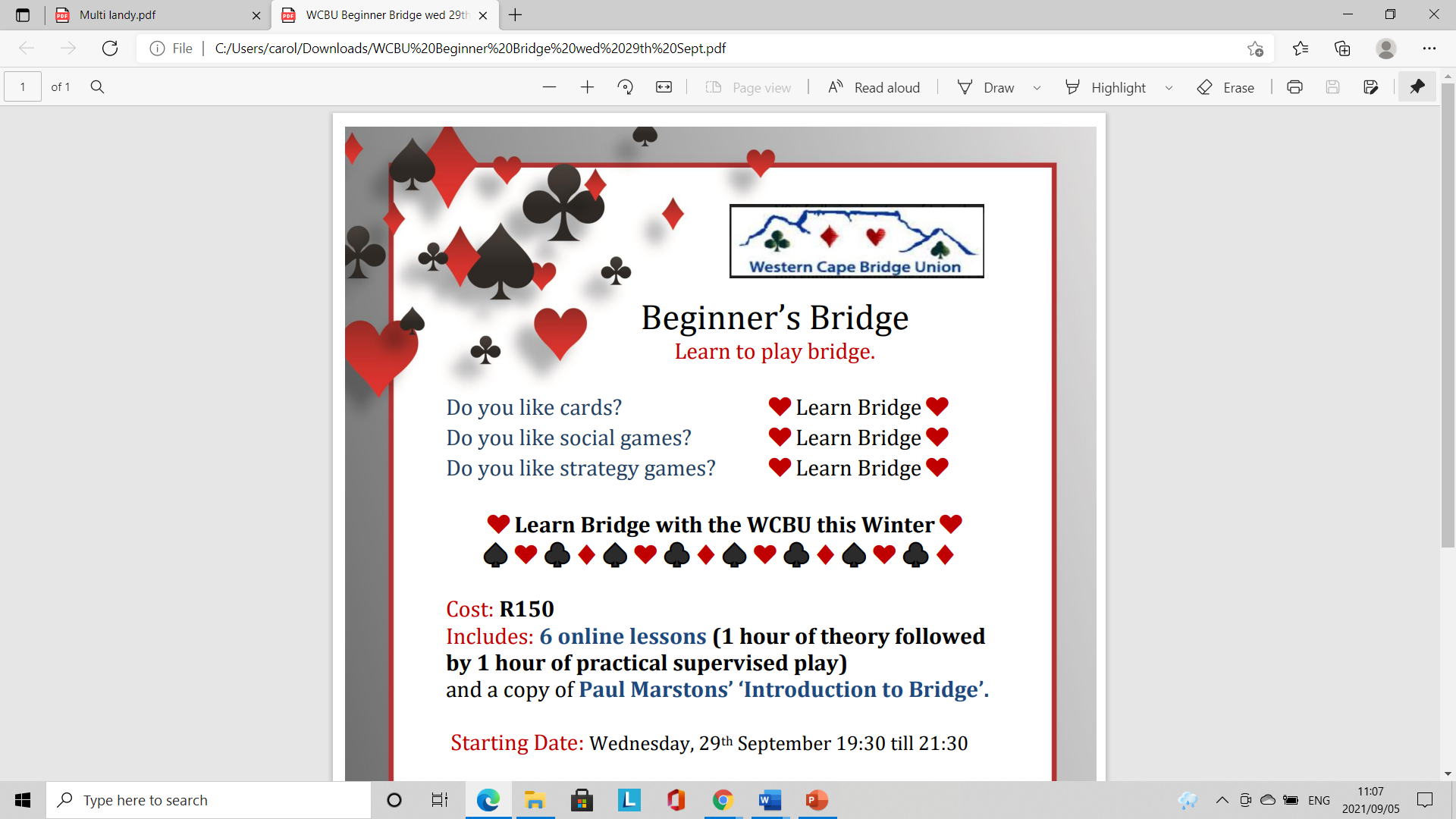 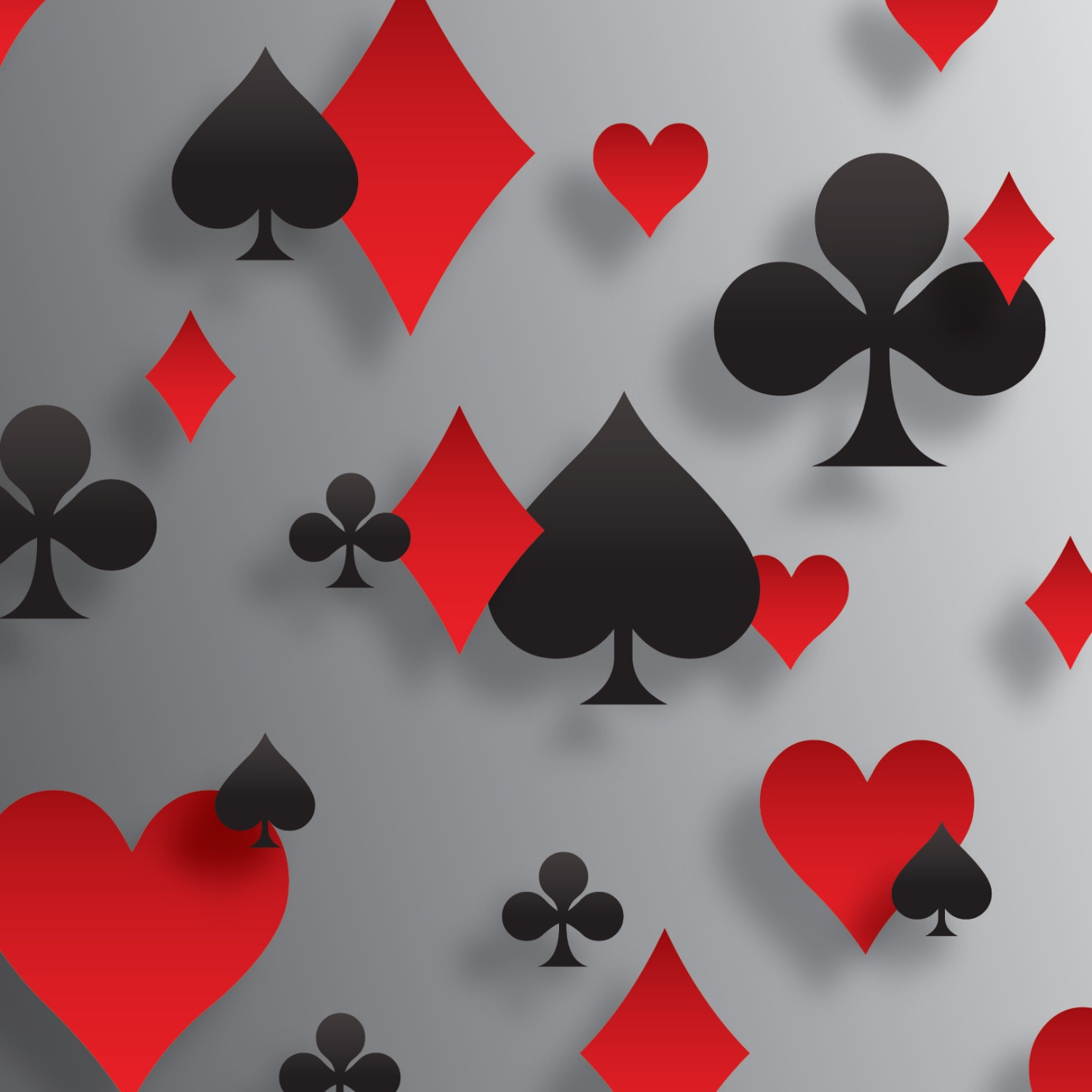 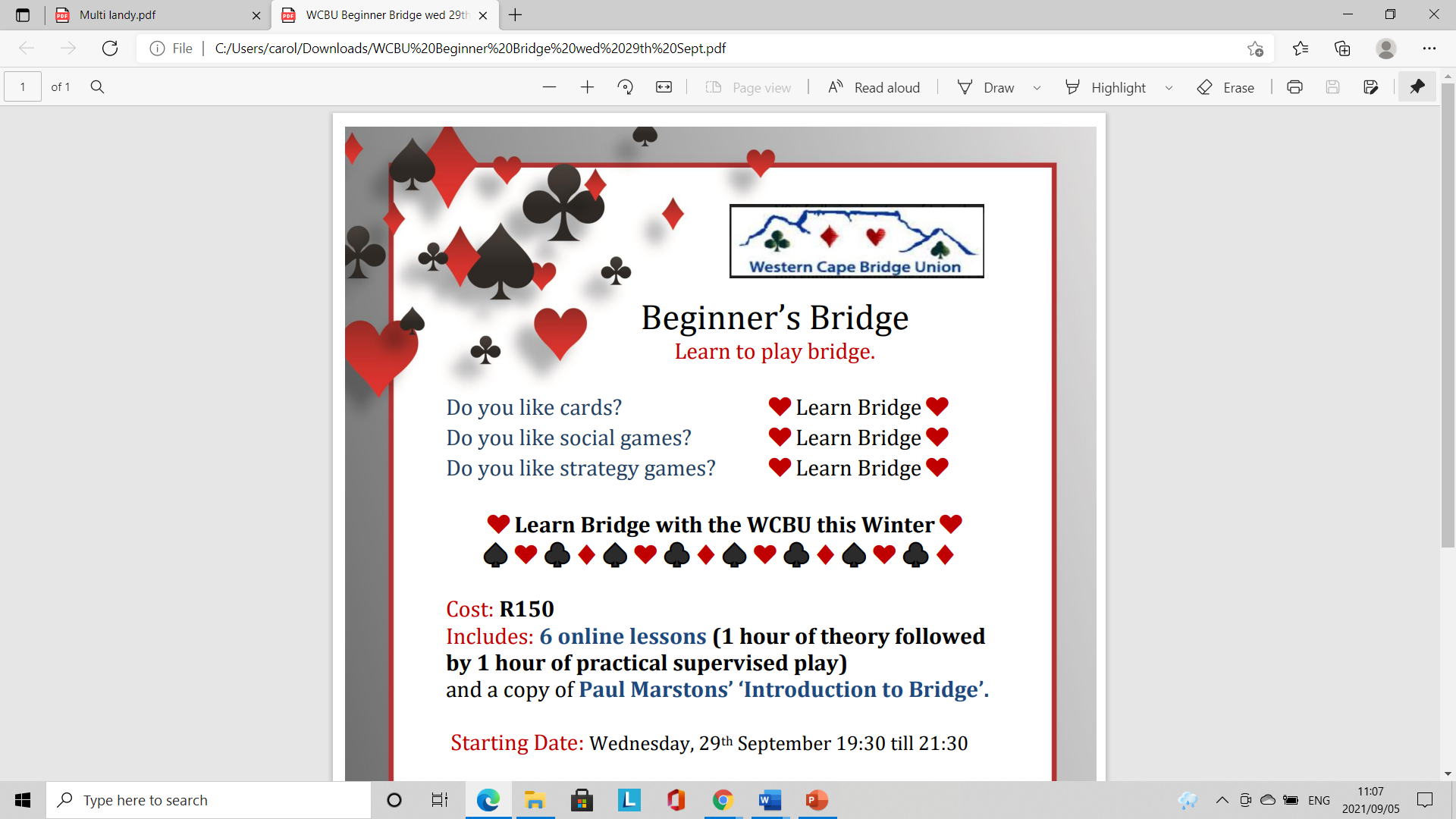 Thank you for attending, I hope you will be able to use Multi Landy and a big thank you to Personal Trust for sponsoring this lecture
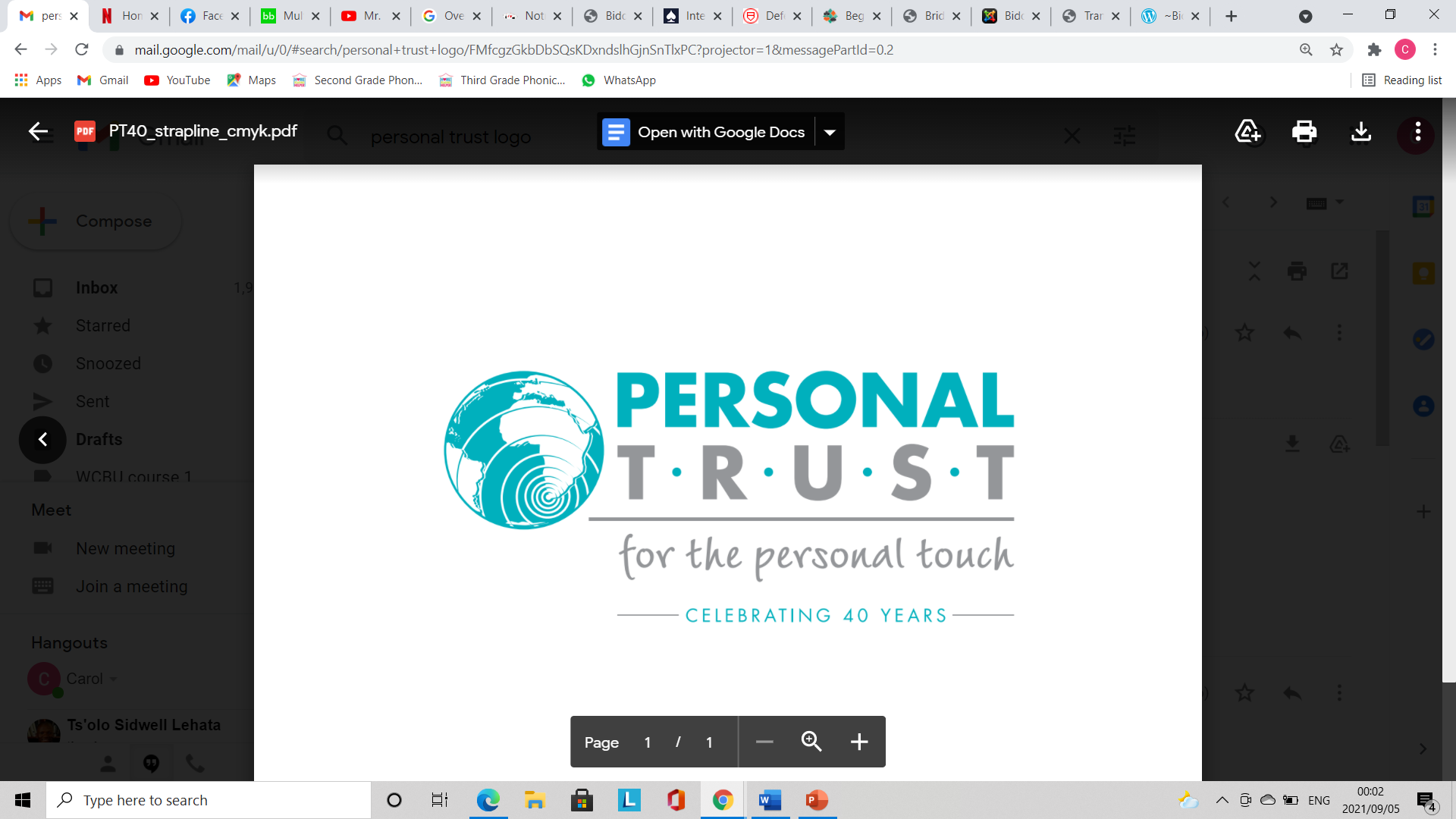